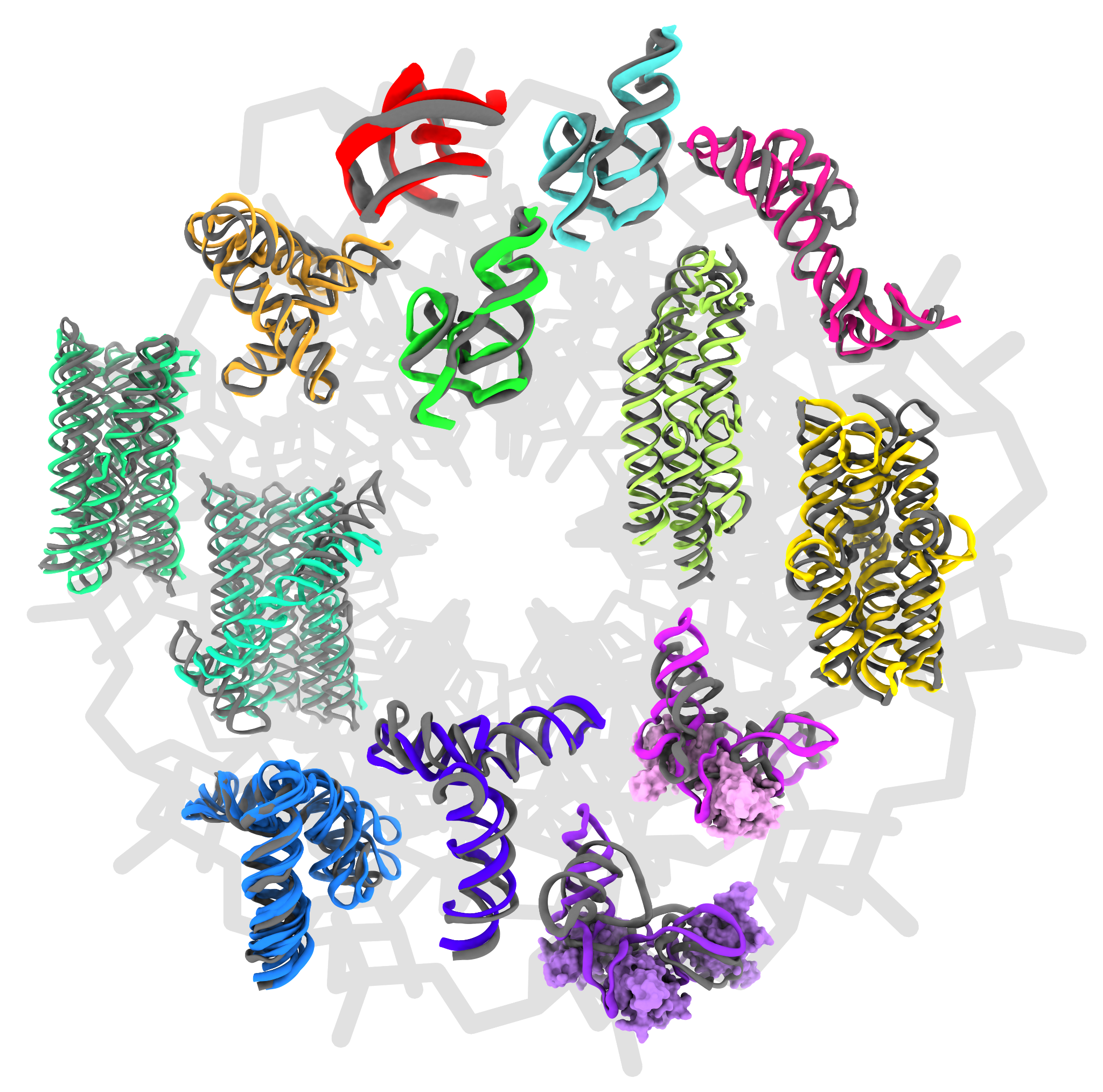 Nucleic Acid Assessment
CASP16
Rhiju Das, Shujun He, Alissa Hummer, Rachael Kretsch
3 December 2024
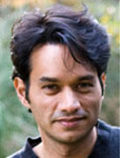 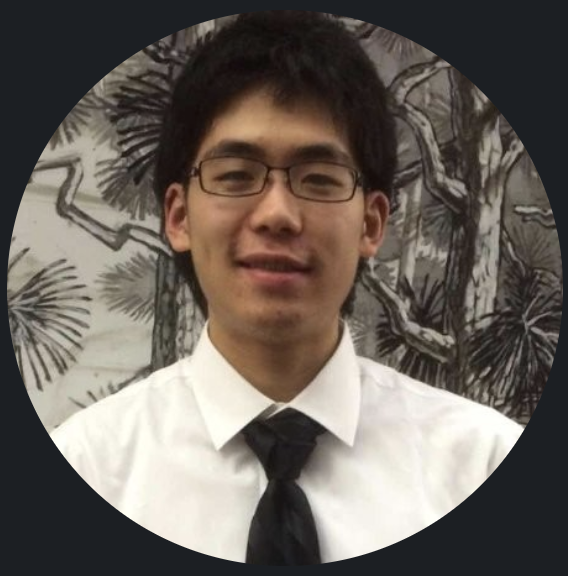 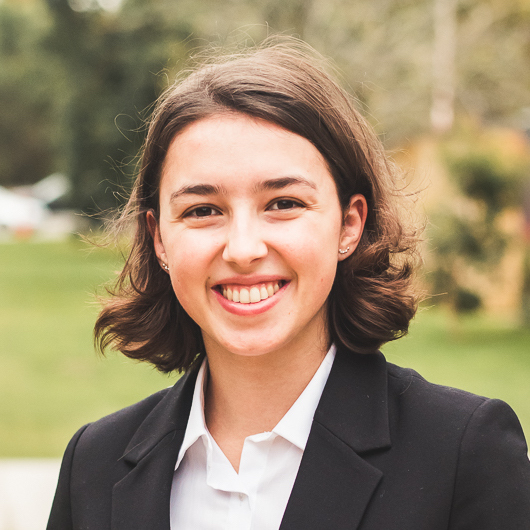 Poster on the prediction of RNA tertiary motifs
Nucleic acids
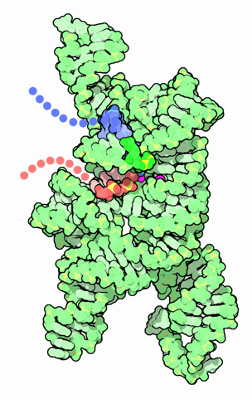 Bacterial and viral RNA
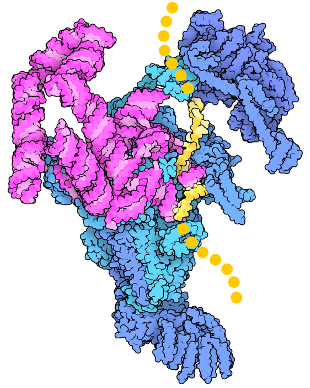 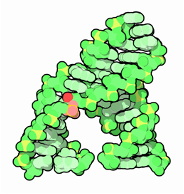 RNA-protein machines
Can we predict nucleic acid (+) structure using:
Structural homology
Evolutionary data
Chemistry/physics?
Self-splicing intron
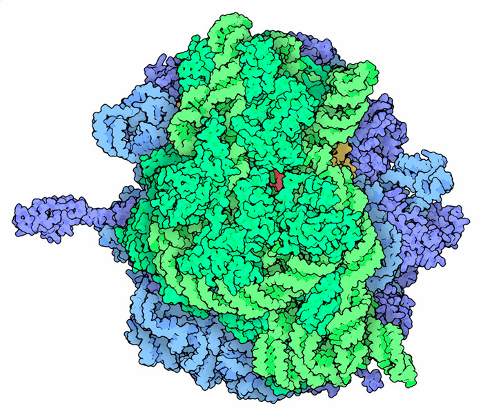 Spliceosome
RNA in engineering
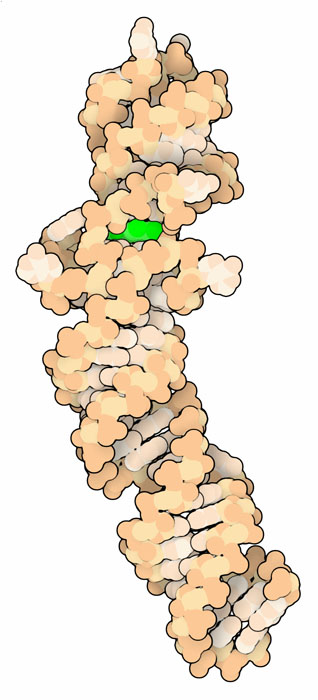 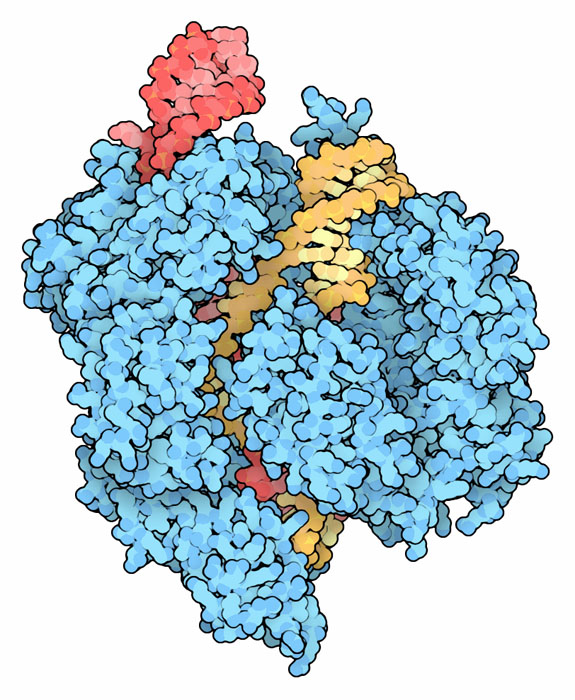 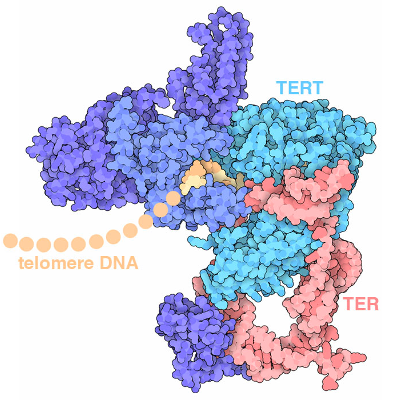 Ribosome
Telomerase
Fluorescent aptamer
Cas9
PDB molecule of the month, David Goodsell
History - CASP15 results and outlook
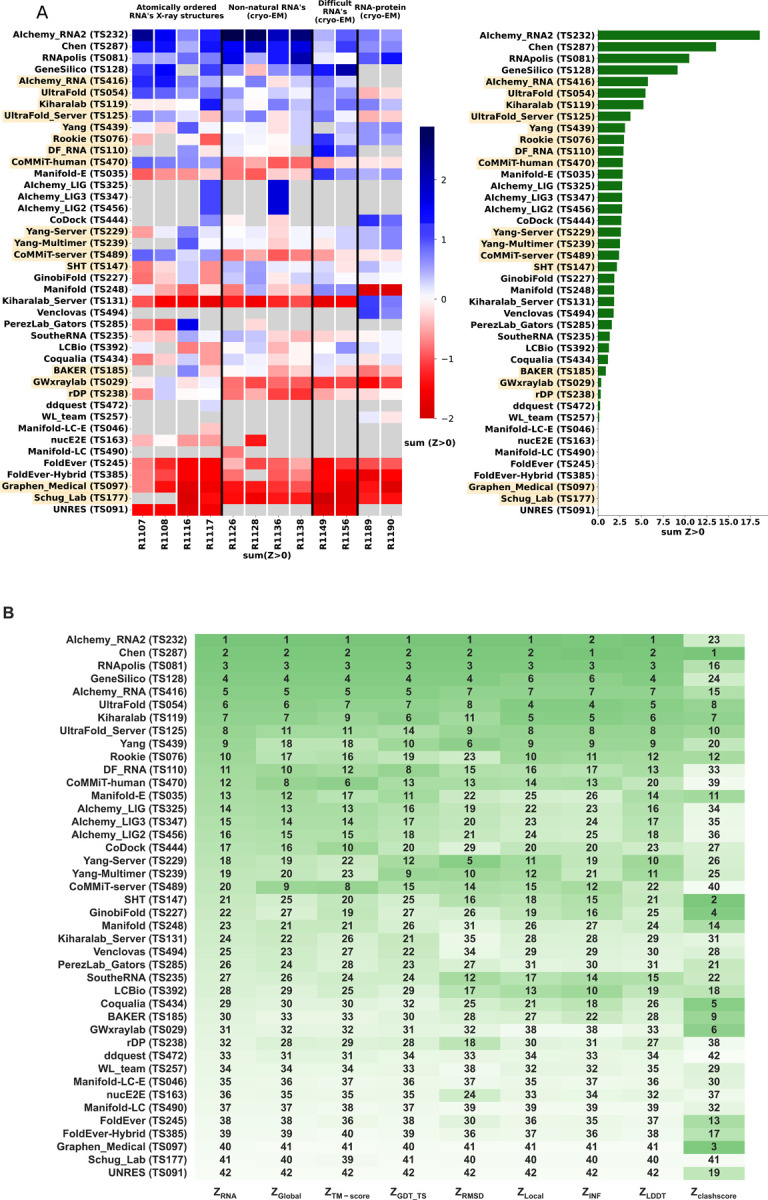 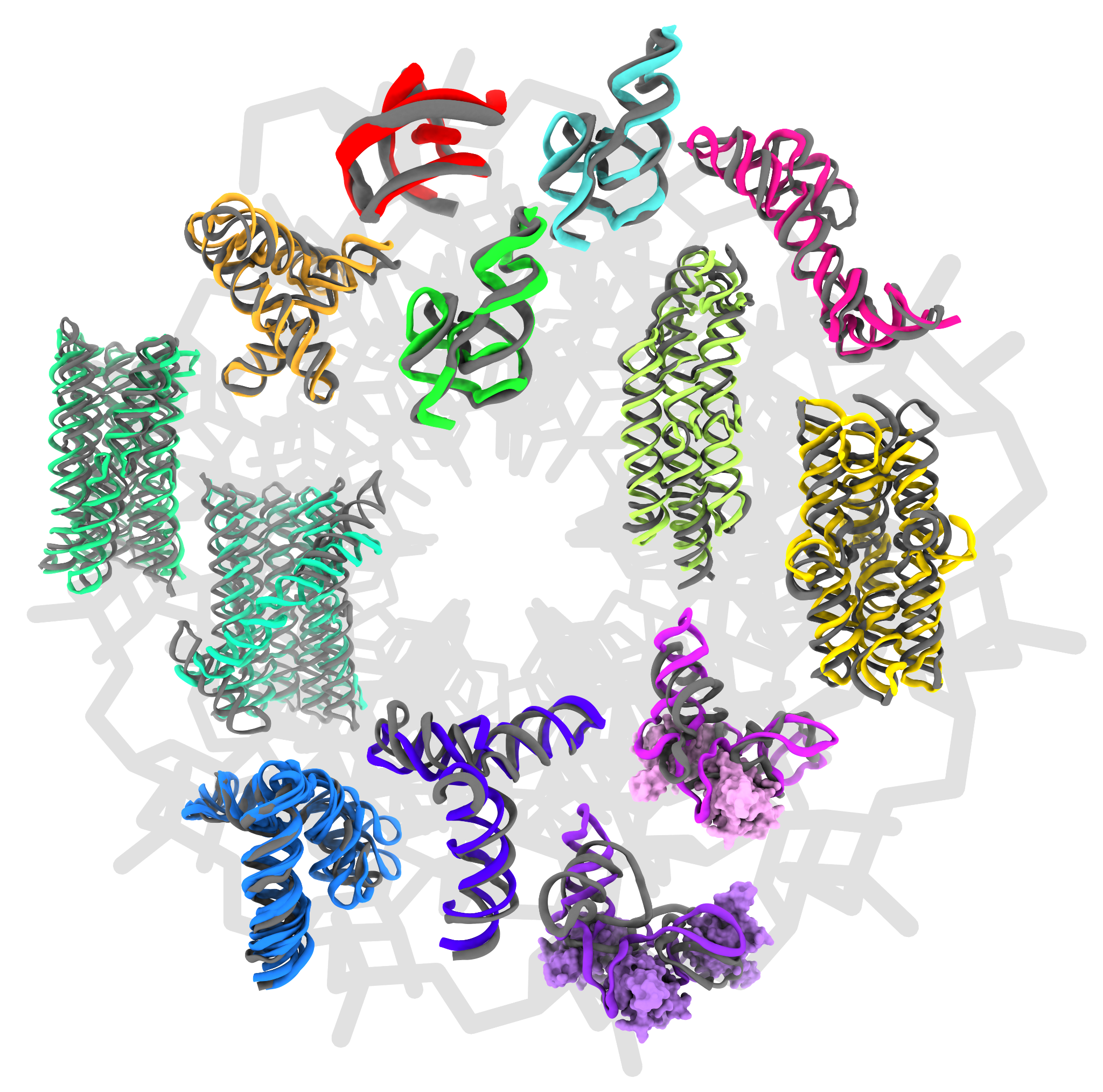 Topology predicted for all RNA targets

RNP remains challenging
Top 4 teams used no DL
Best predicted model experimentally unresolved
Experimental structure RNA ligand DNA protein
Chosen by TM-score
CASP16 Nucleic acid targets
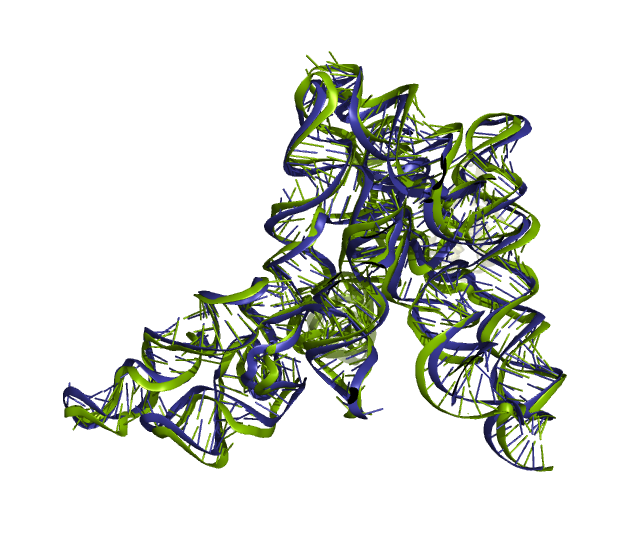 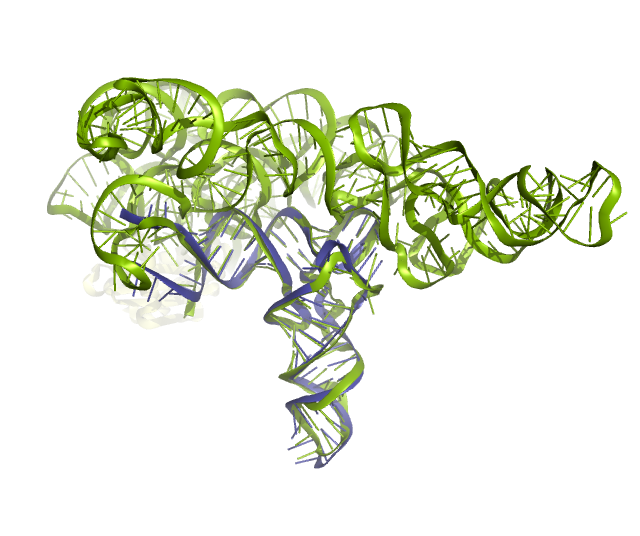 Riboswitch/DNA aptamers
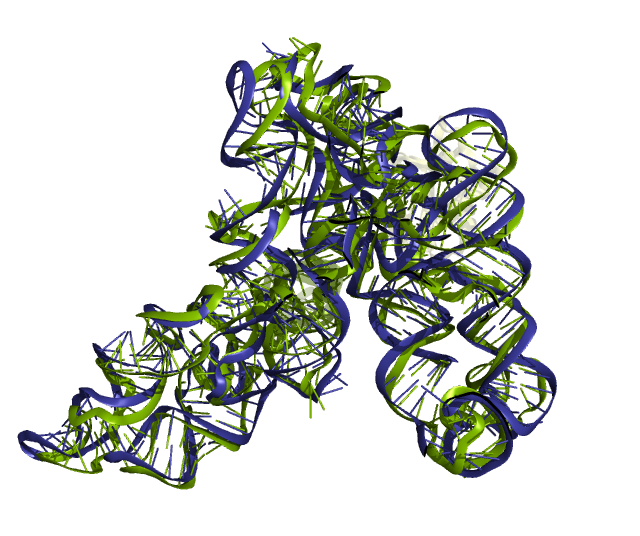 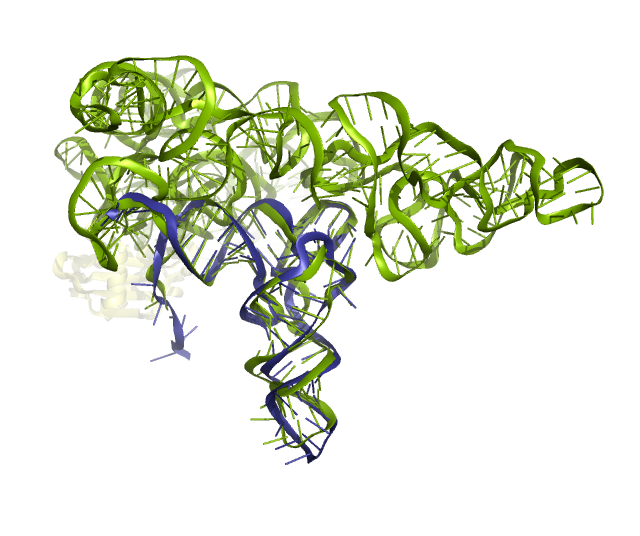 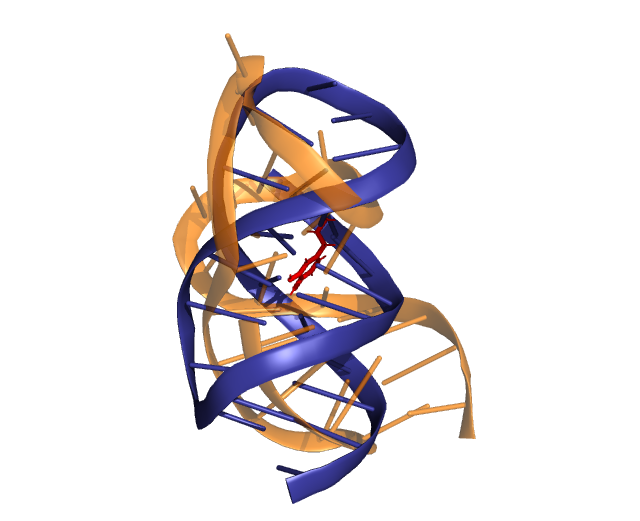 Bacterial ncRNA of unknown function
Viral RNA
Synthetic
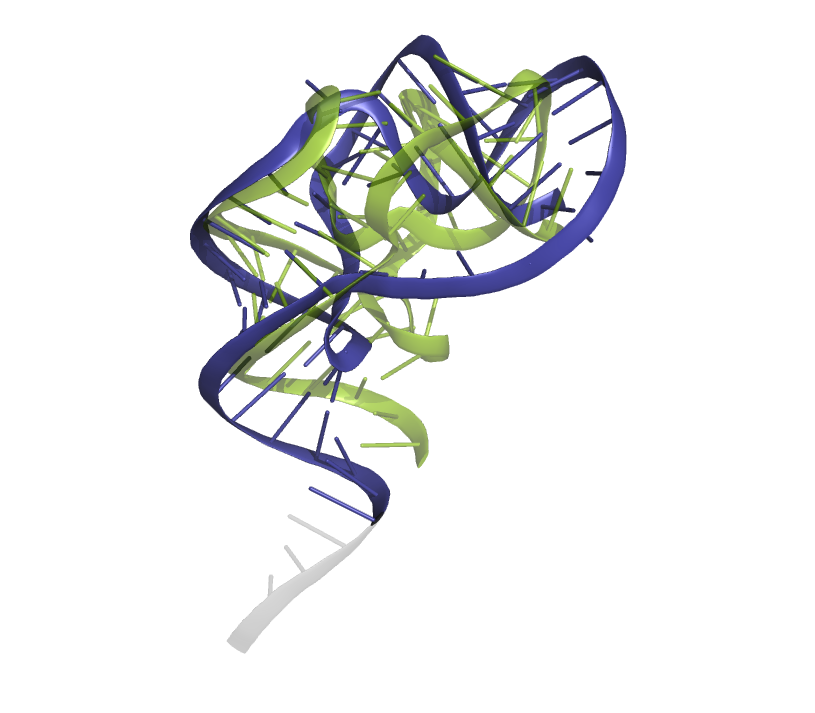 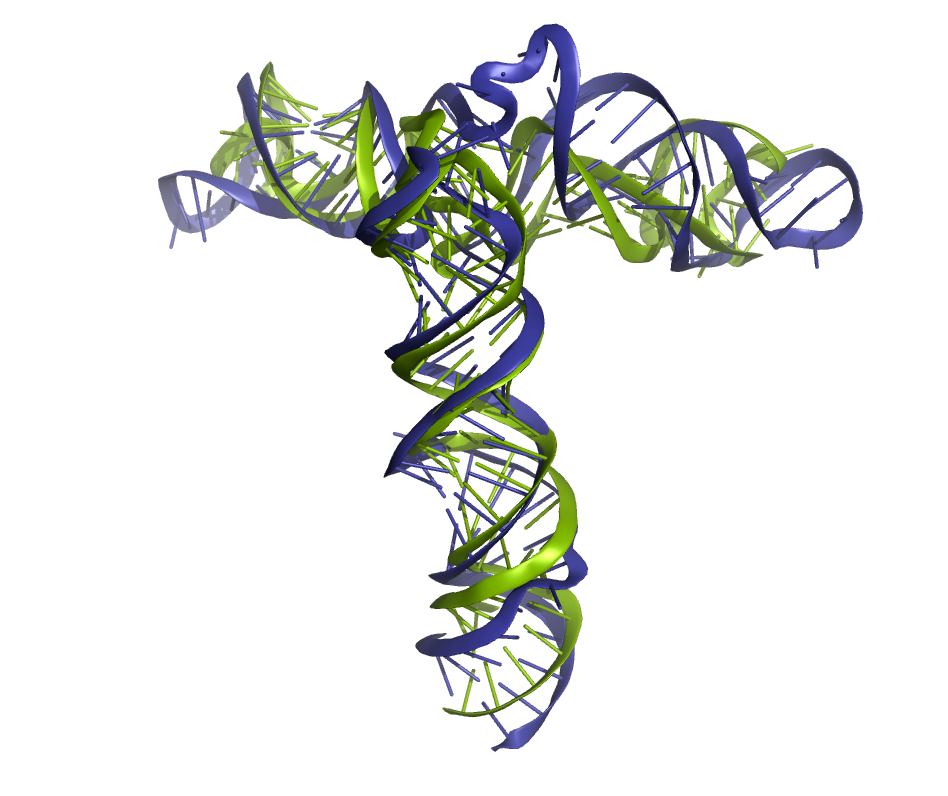 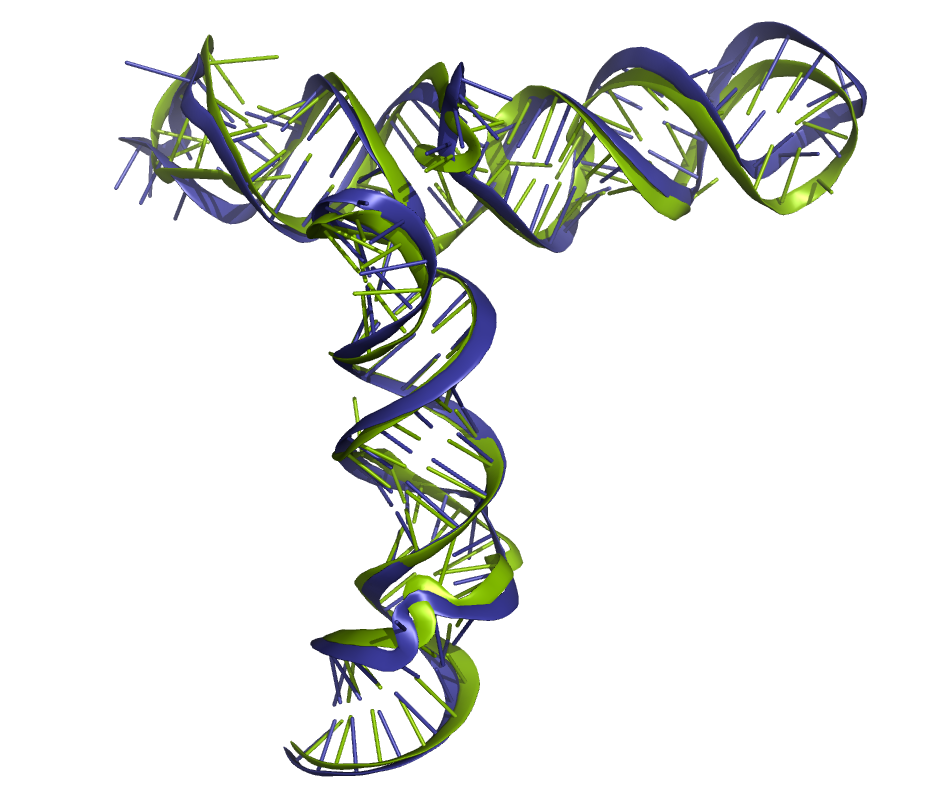 R1224s3TS325_2
R1221s2TS481_1
R1221s3TS481_5
R1224s2TS417_3
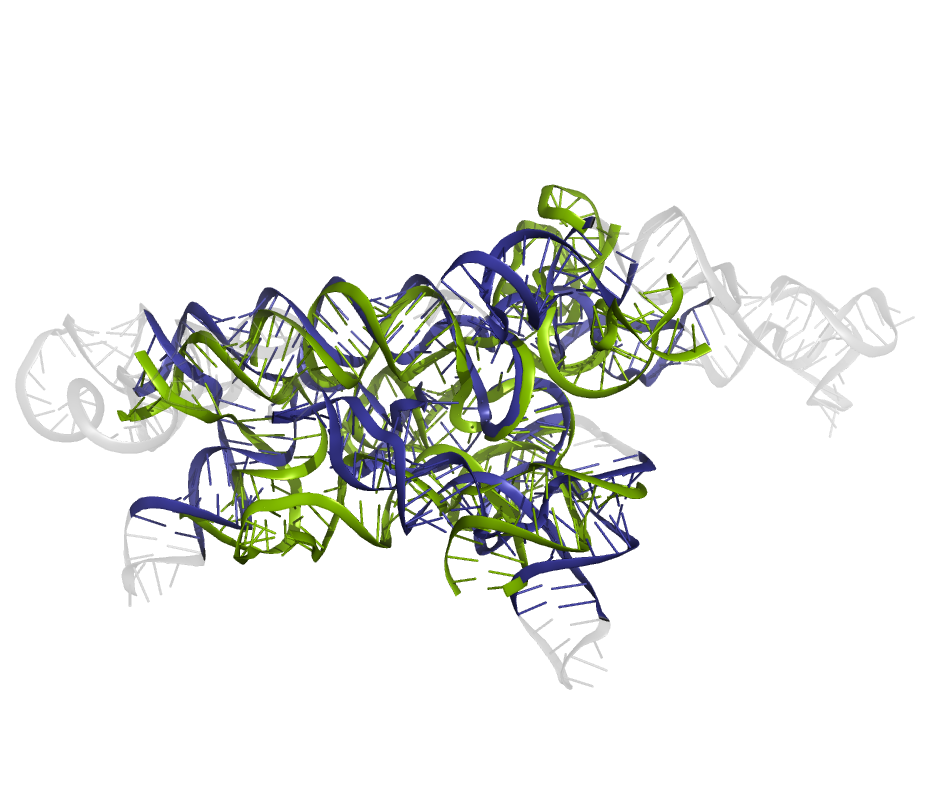 D1273TS272_4
R1205TS417_1
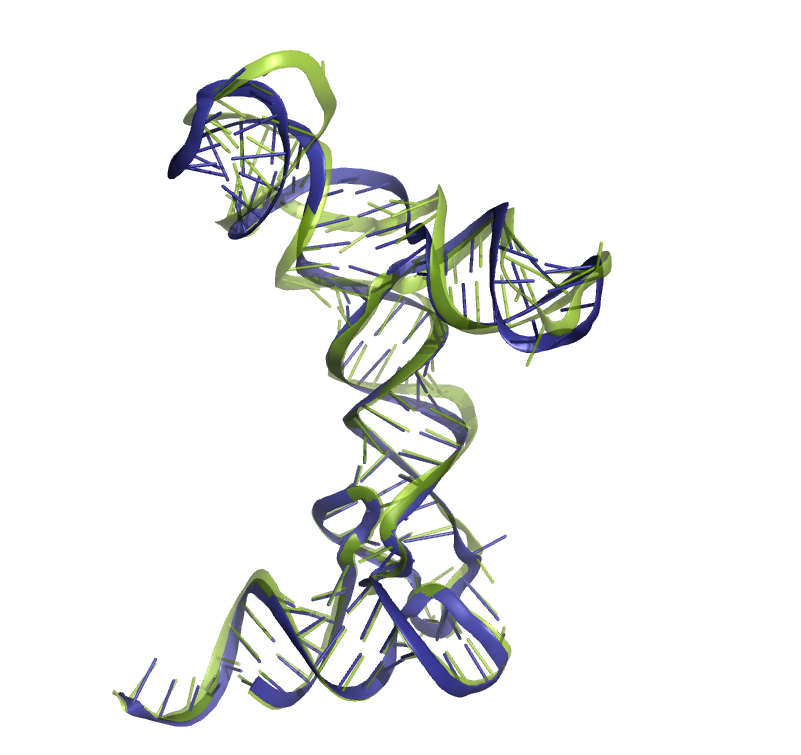 R1255TS183_2
R1256TS052_1
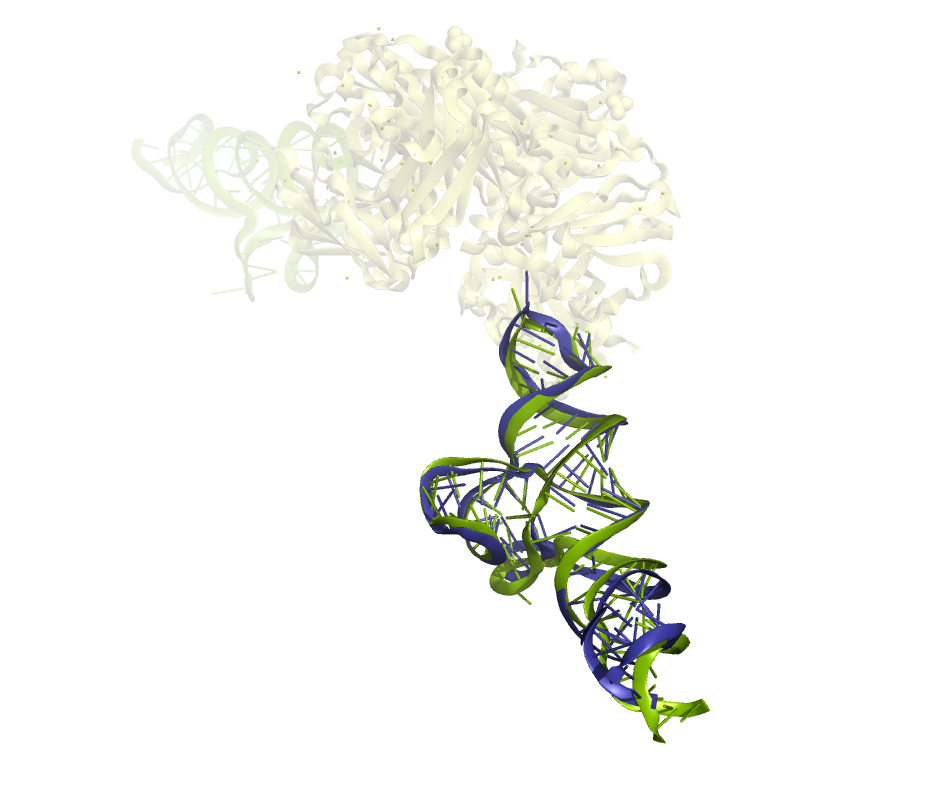 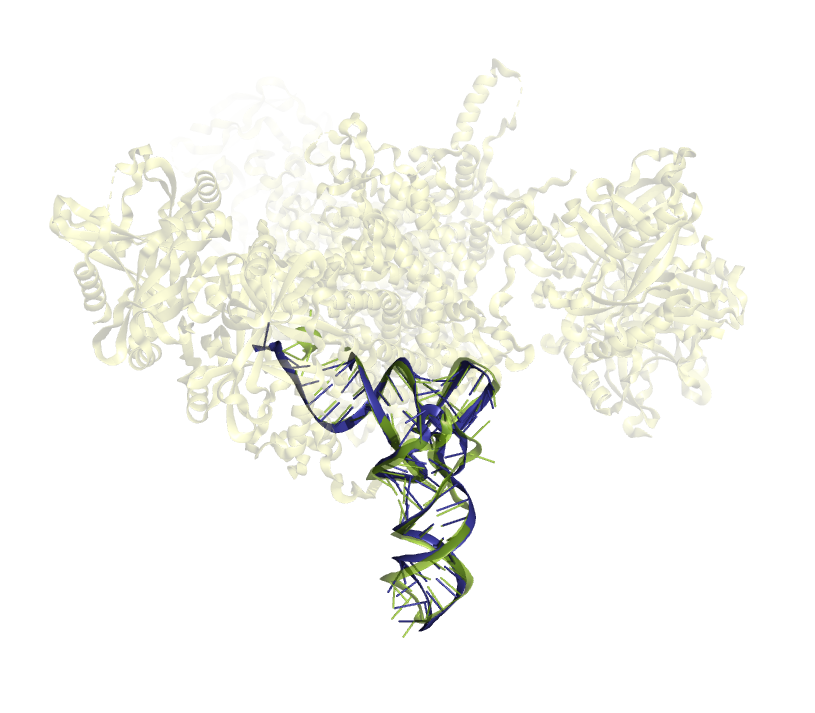 R1248TS238_5
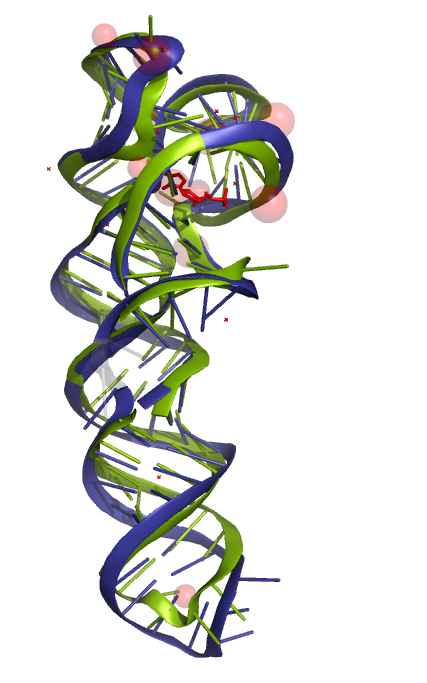 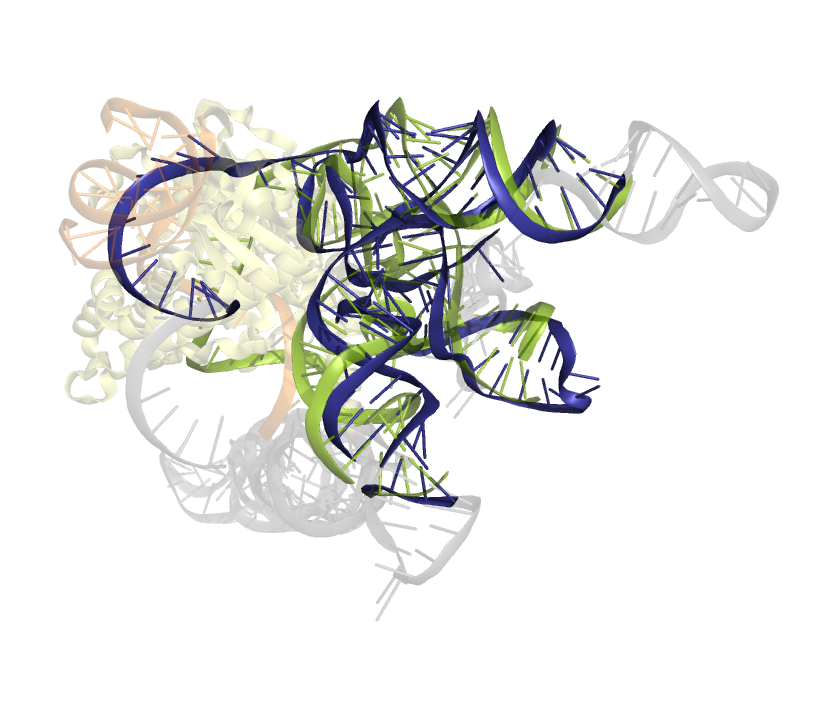 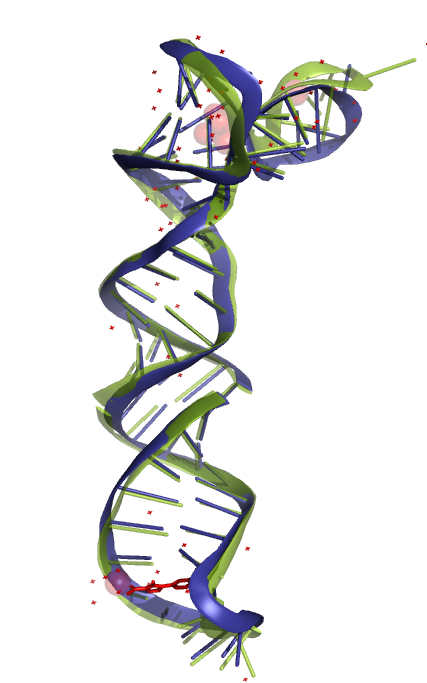 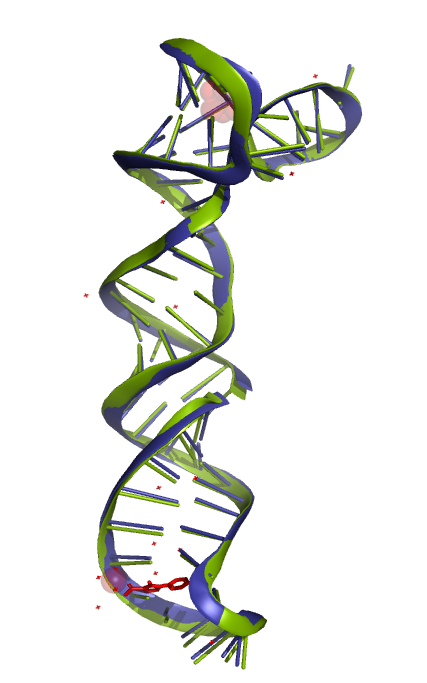 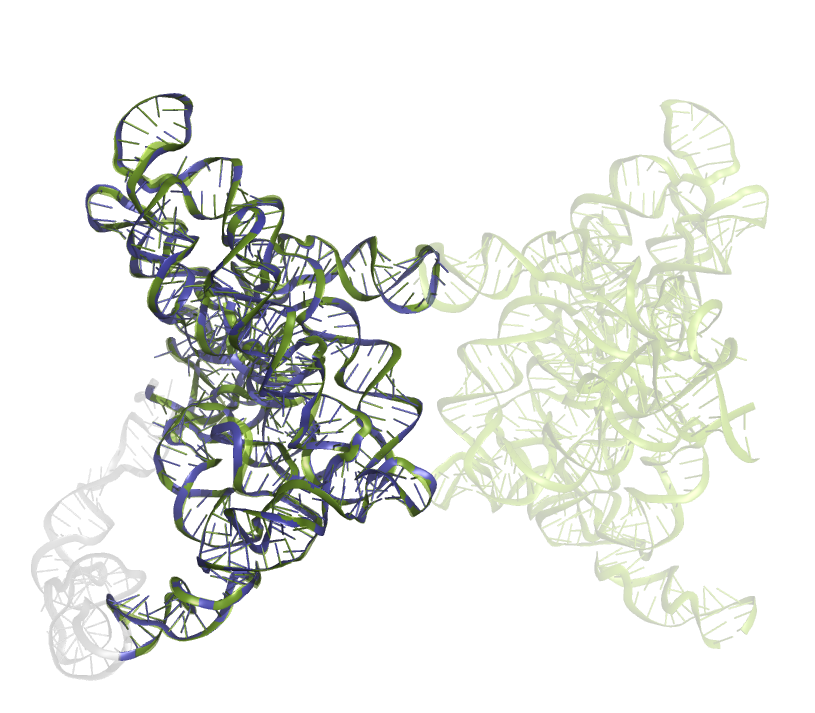 R1203TS159_1
R1211TS143_5
R1296TS481_3
R1209TS238_1
R1293TS063_3
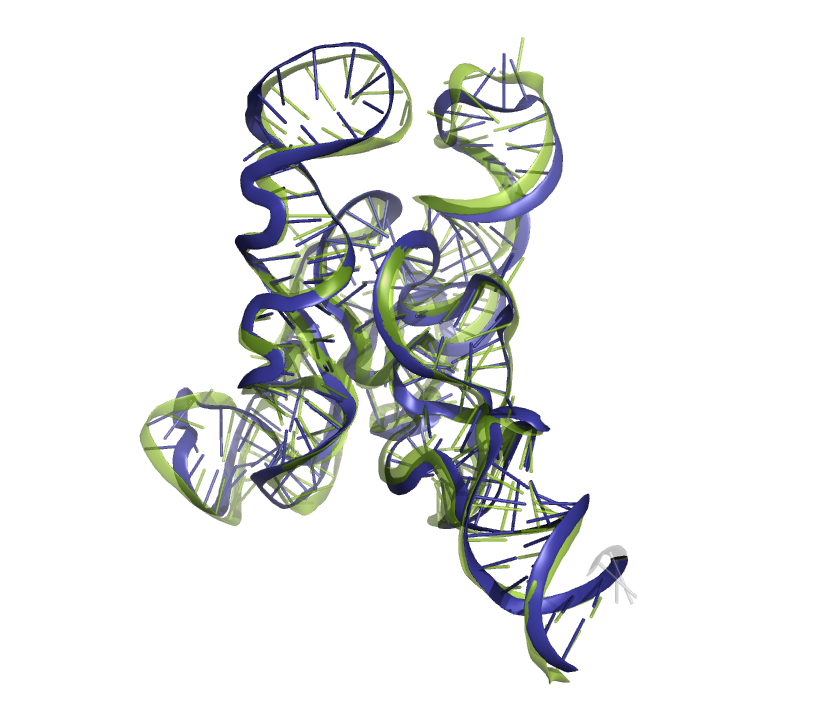 R1264TS189_5
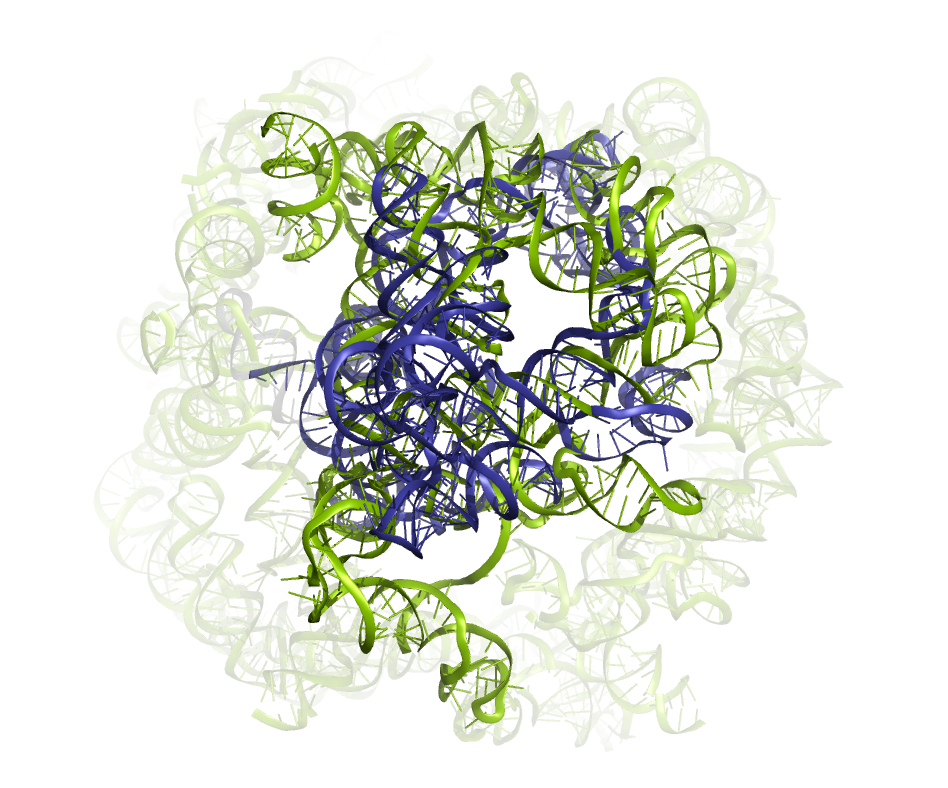 R1261TS338_1
R1263TS189_5
R1212TS063_5
Ribozymes / introns
R1271TS369_3
R1290TS238_5
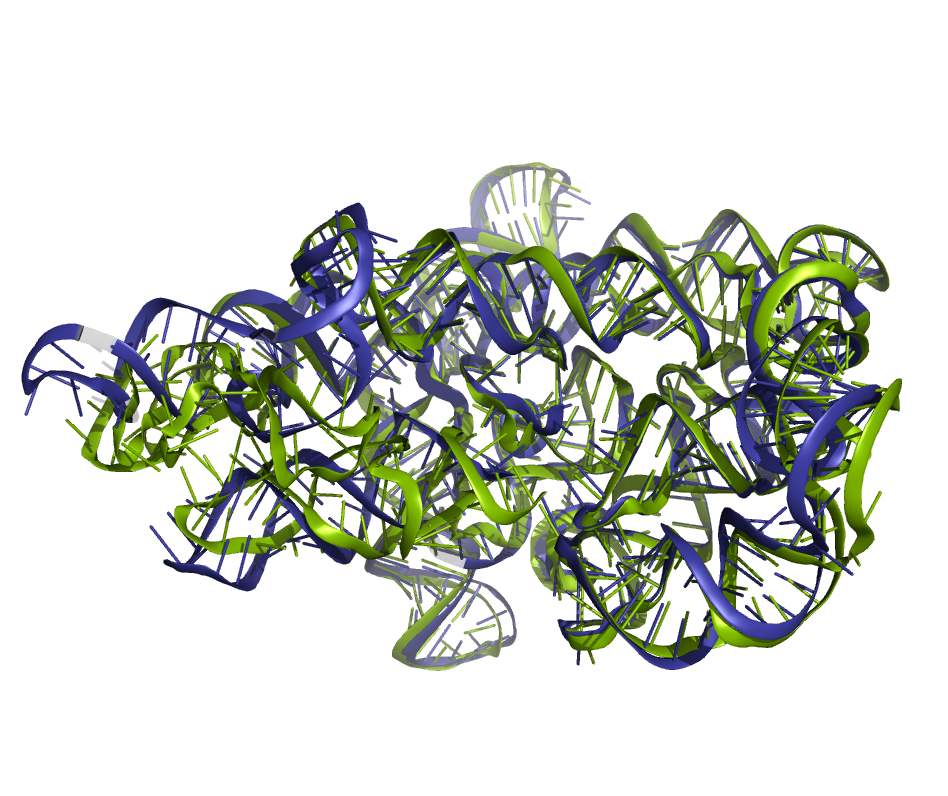 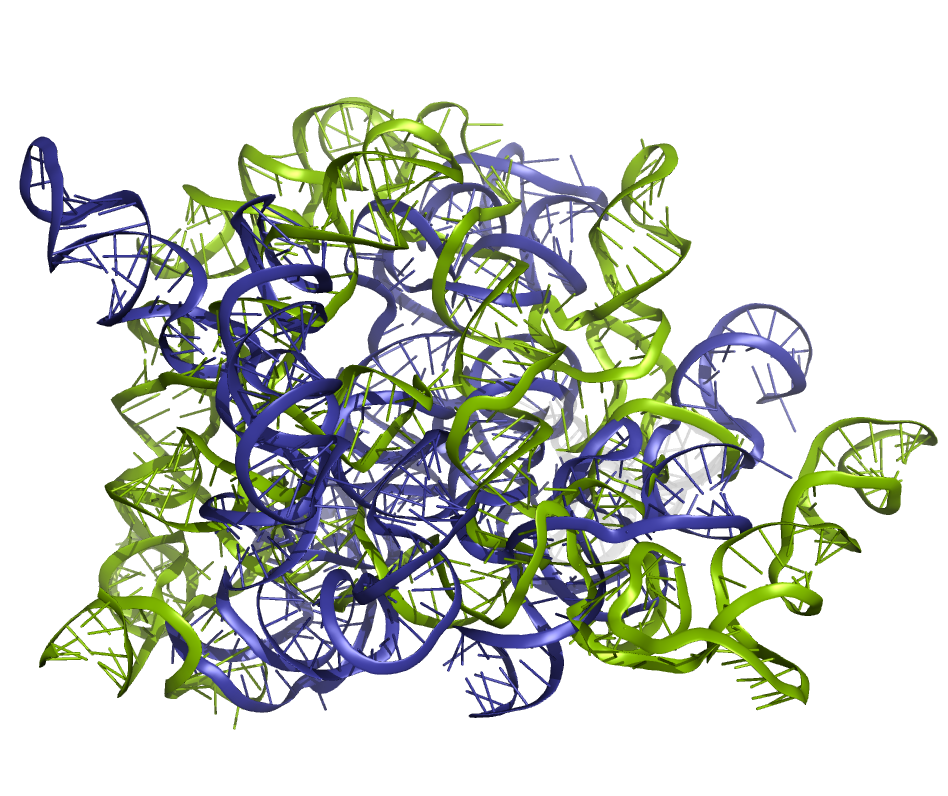 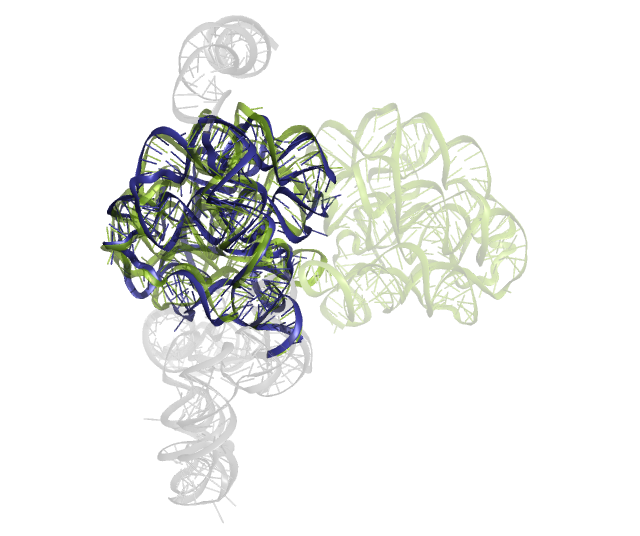 R1242TS338_3
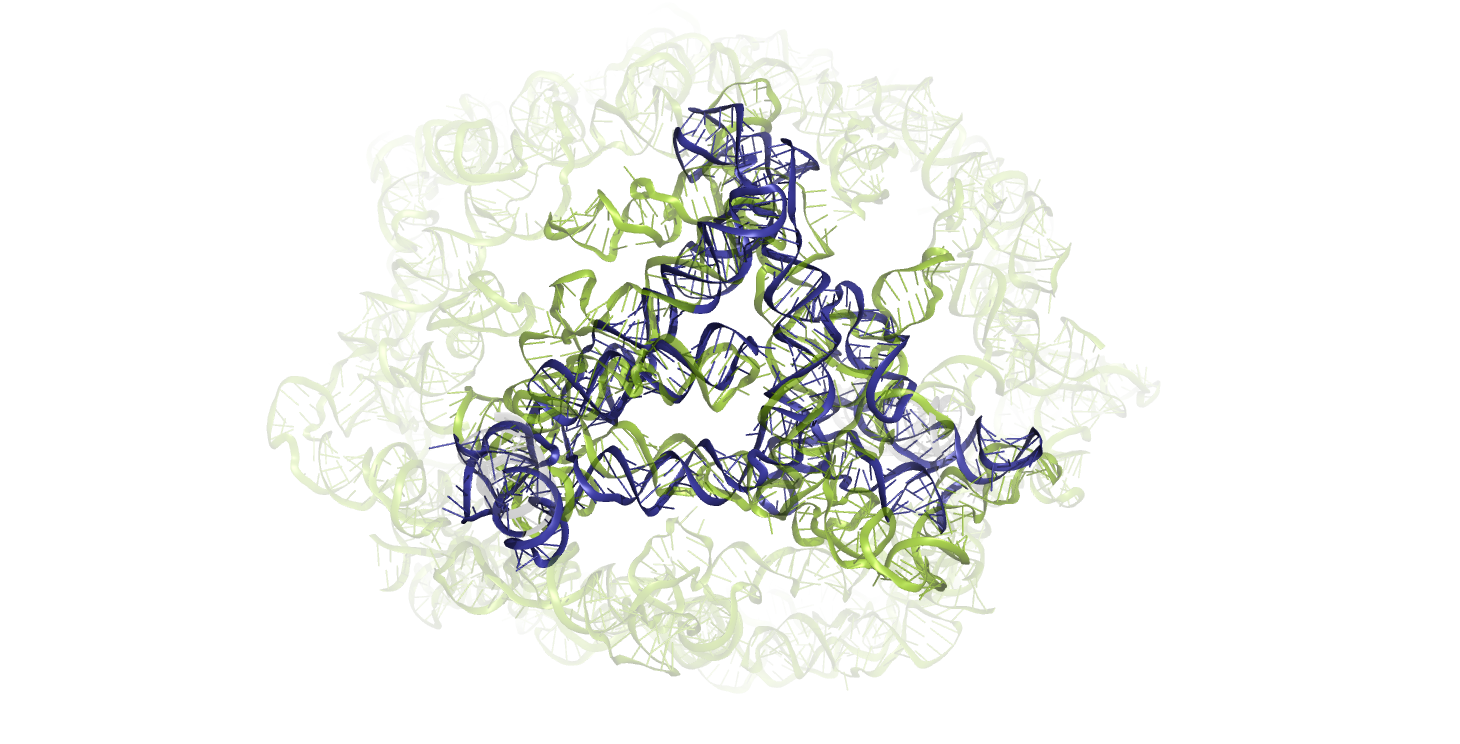 R1252v1TS189_3
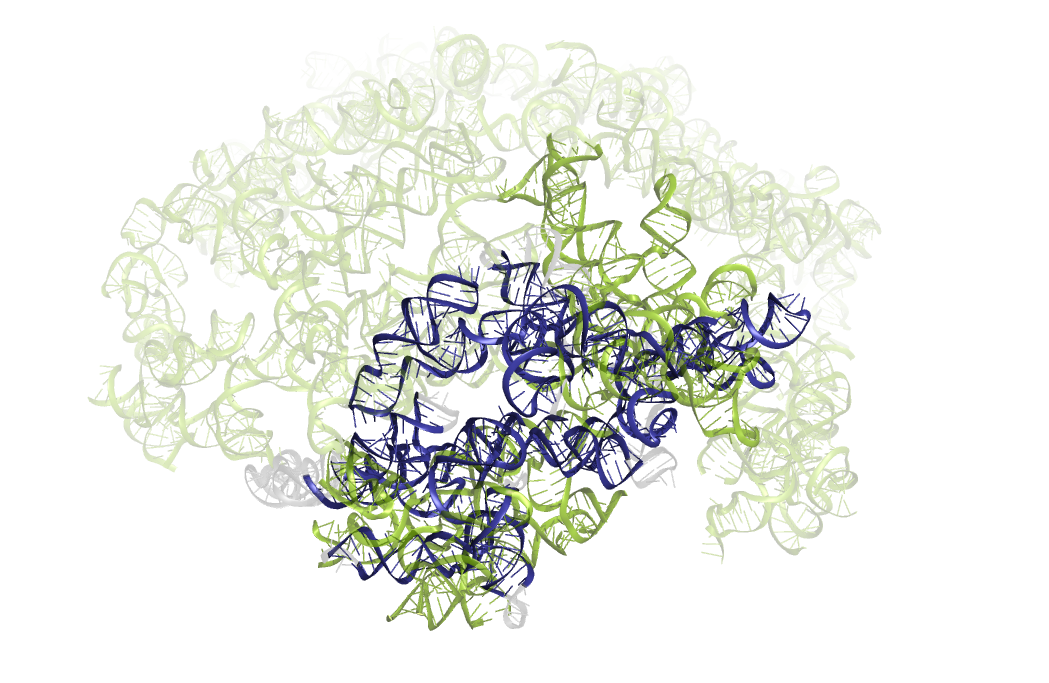 R1286TS481_4
R1241TS183_4
R1285TS033_5
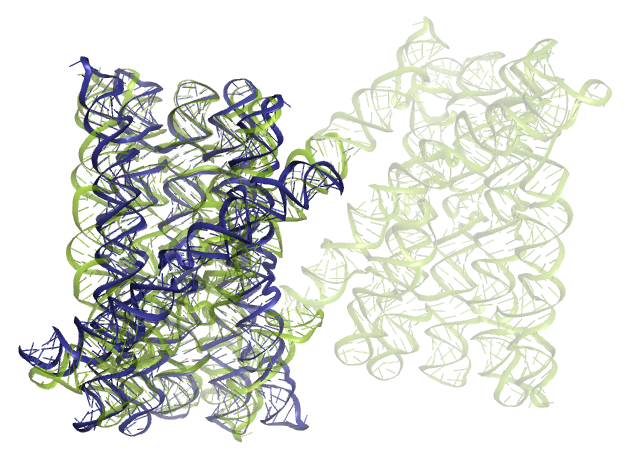 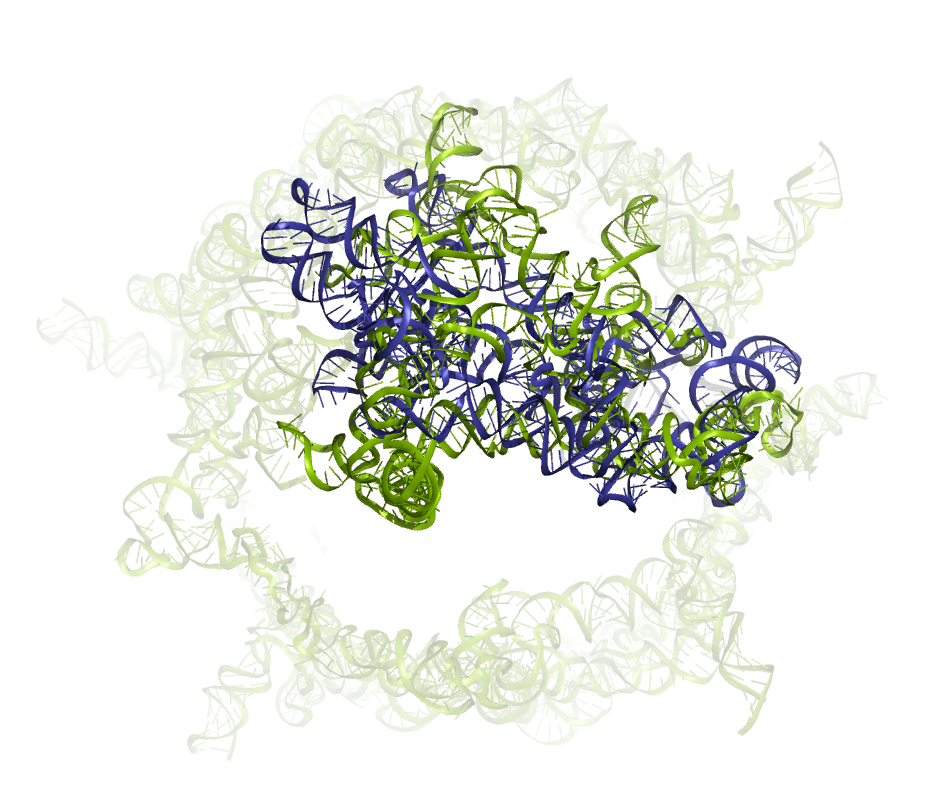 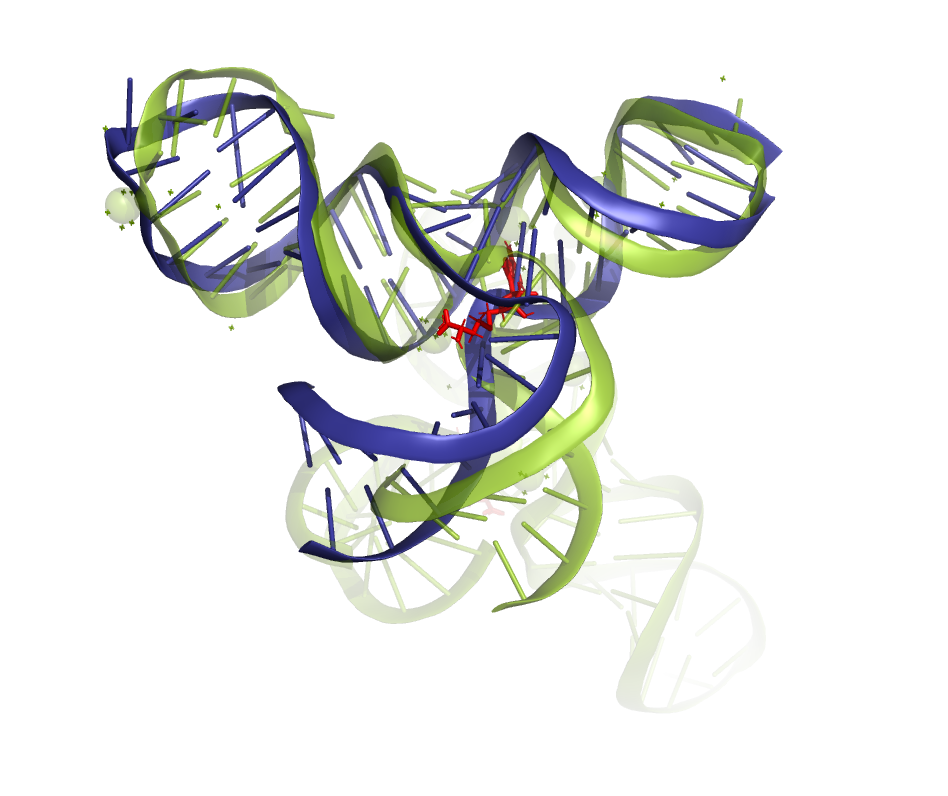 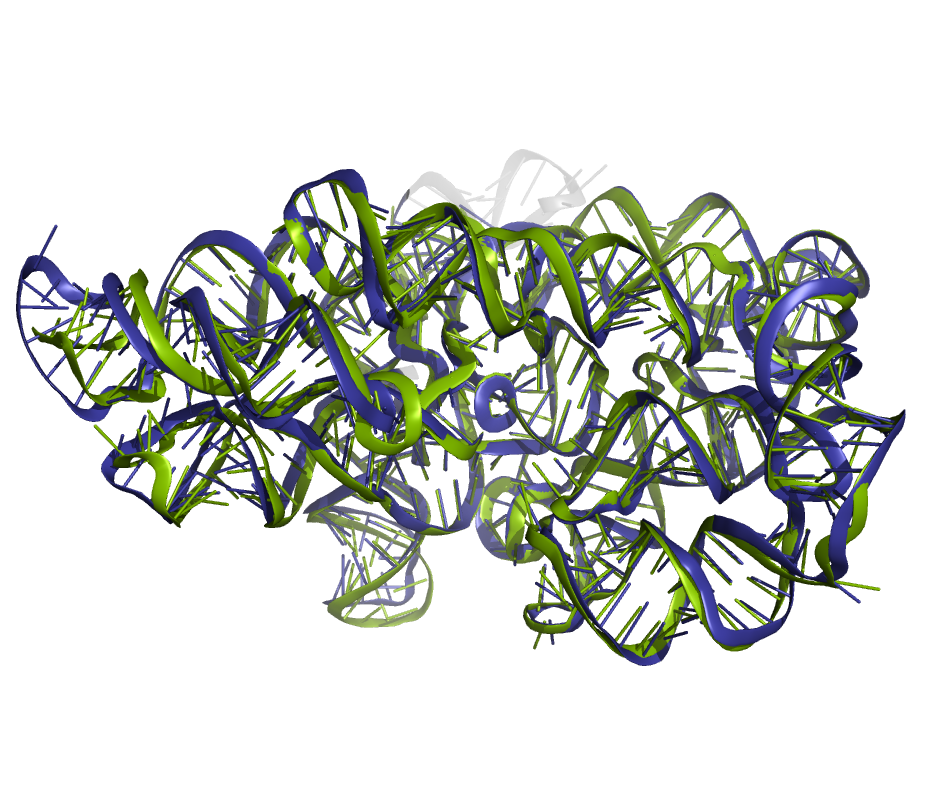 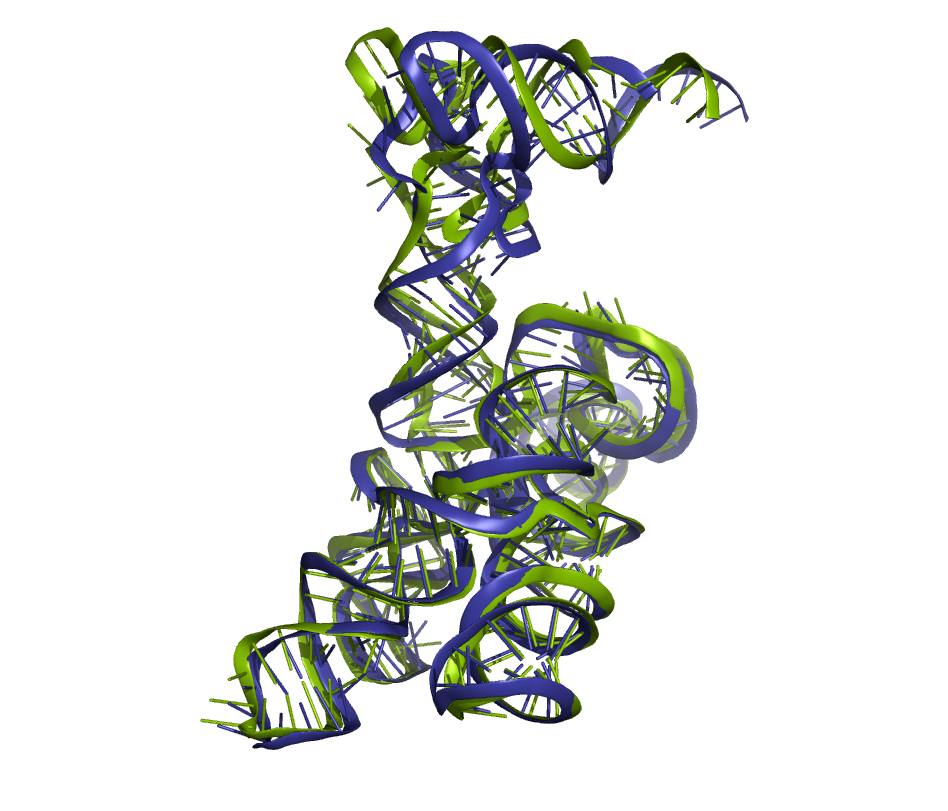 R1283v1TS304_3
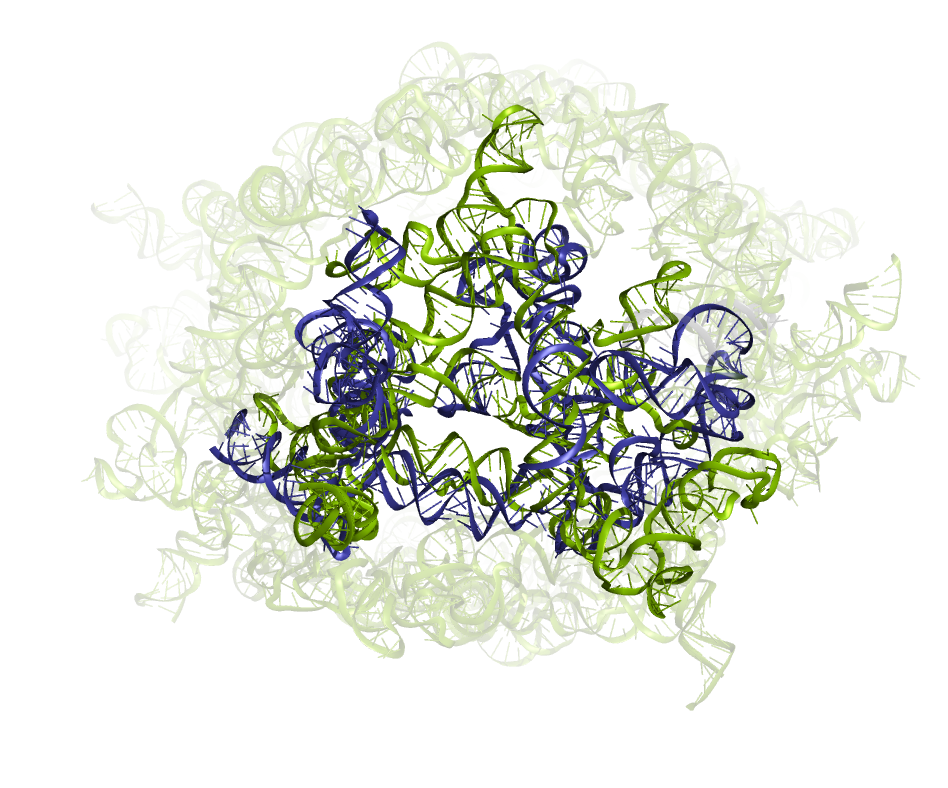 R1250TS325_2
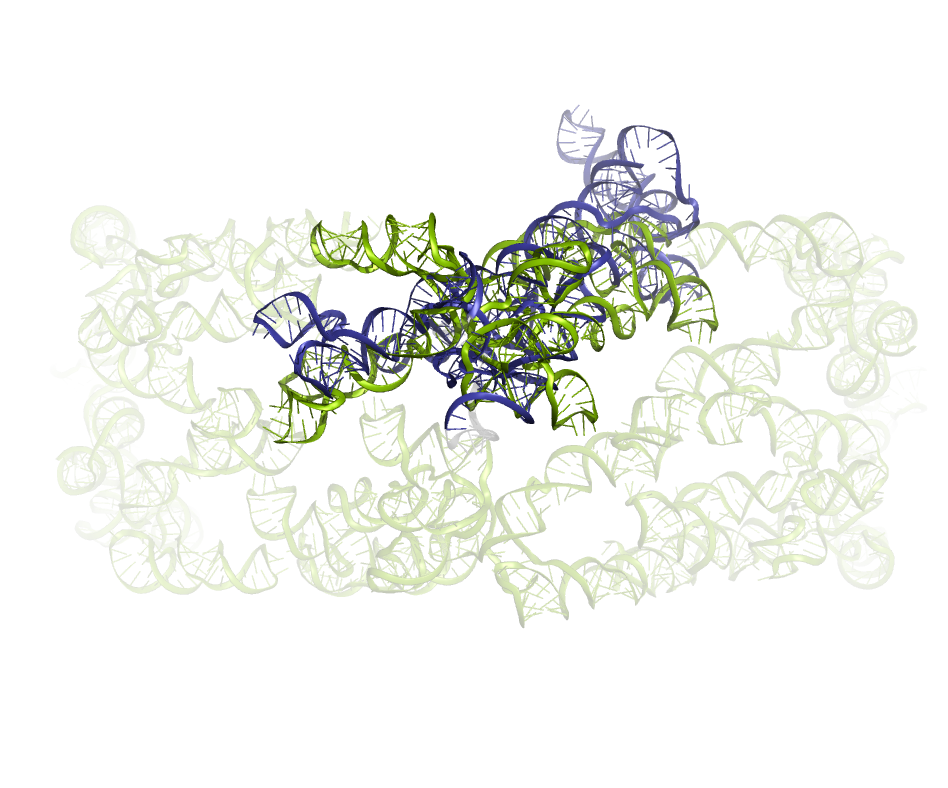 R1291TS481_2
R1281TS052_3
R1288TS094_5
R1289TS028_3
R1253v1TS435_5
R1253v2TS159_2
R1254TS294_3
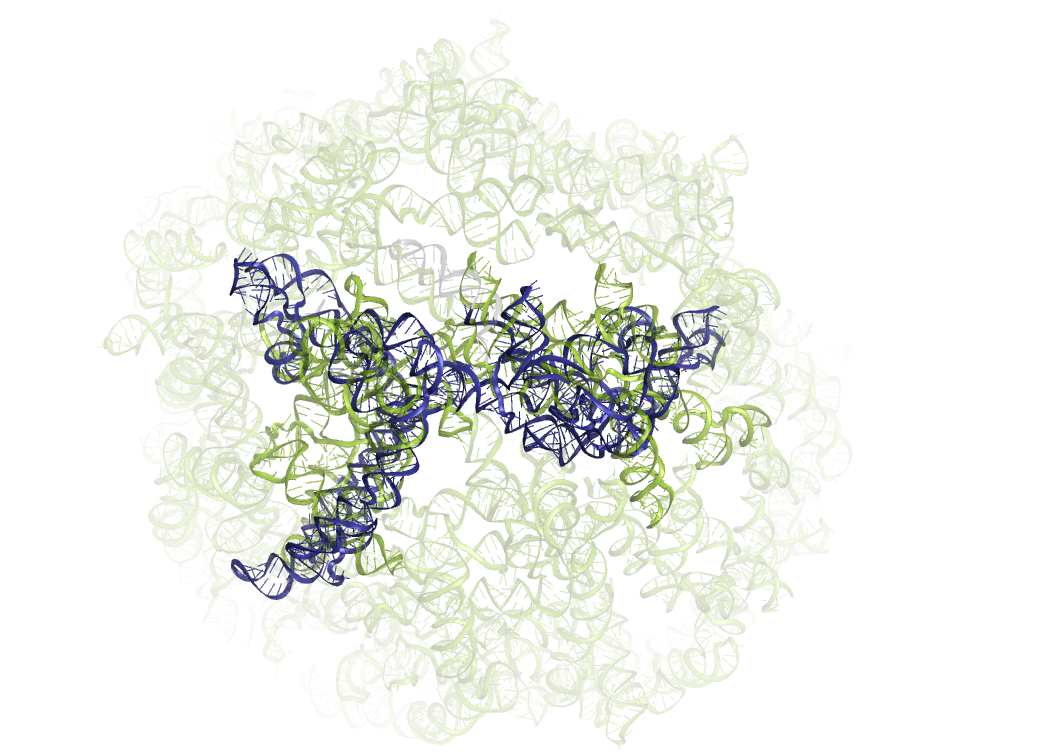 R1251TS167_1
Best predicted model experimentally unresolved
Experimental structure RNA ligand DNA protein
Chosen by TM-score
CASP16 Nucleic acid targets
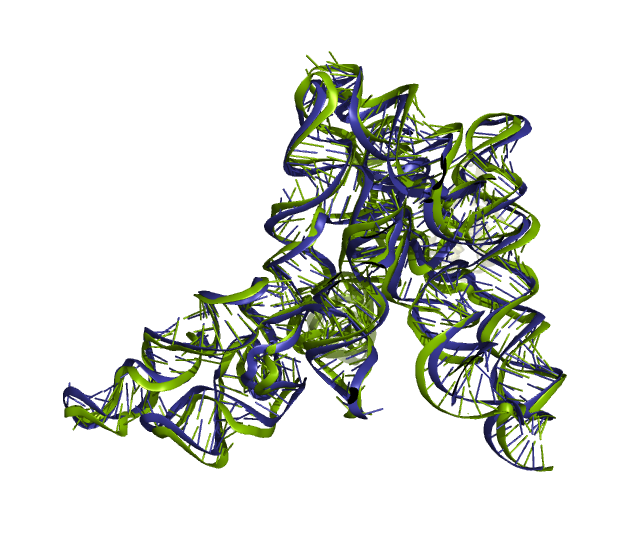 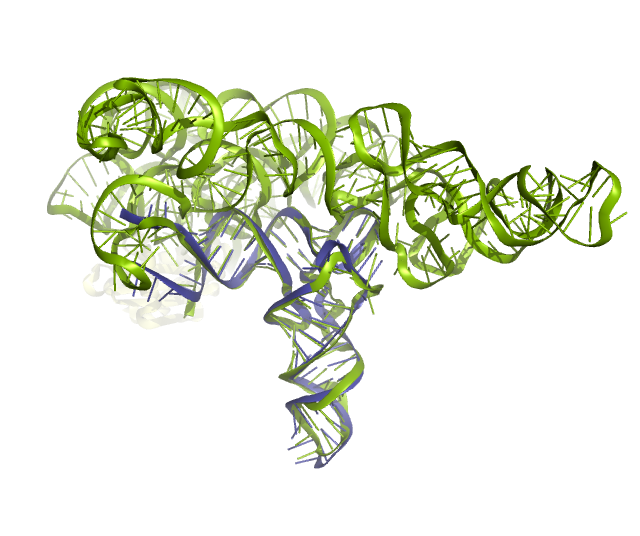 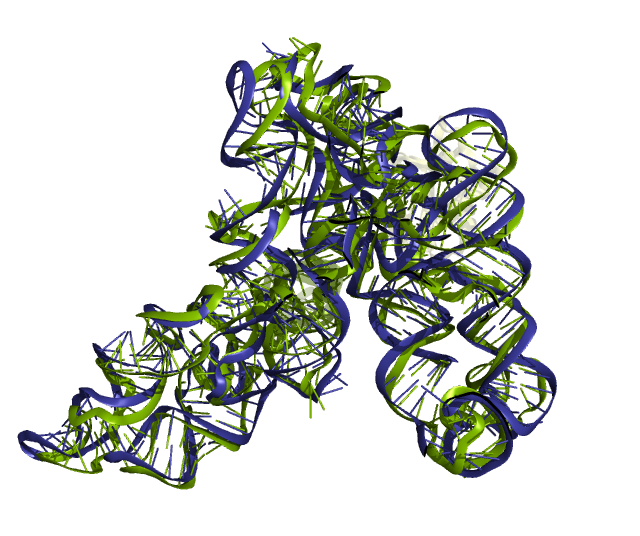 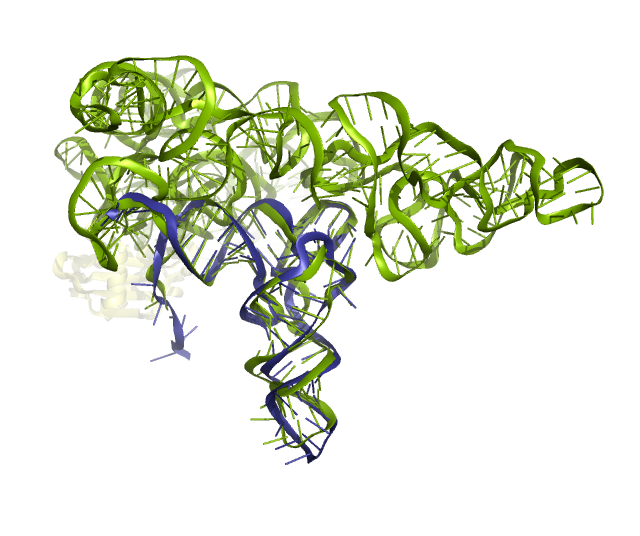 NA monomer
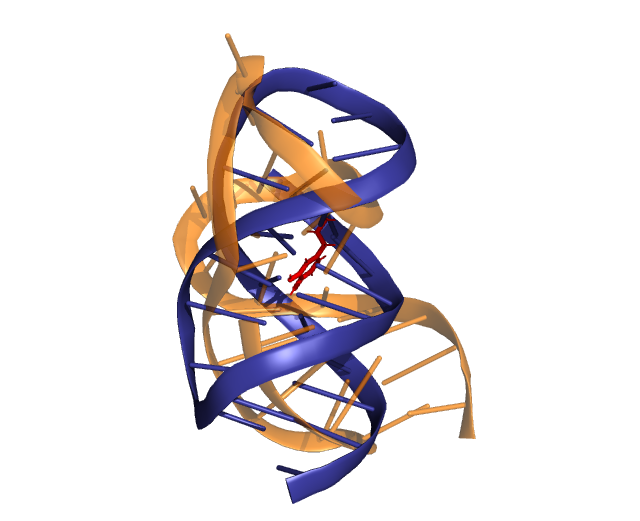 *water and ion*
RNA multimer
NA ligand
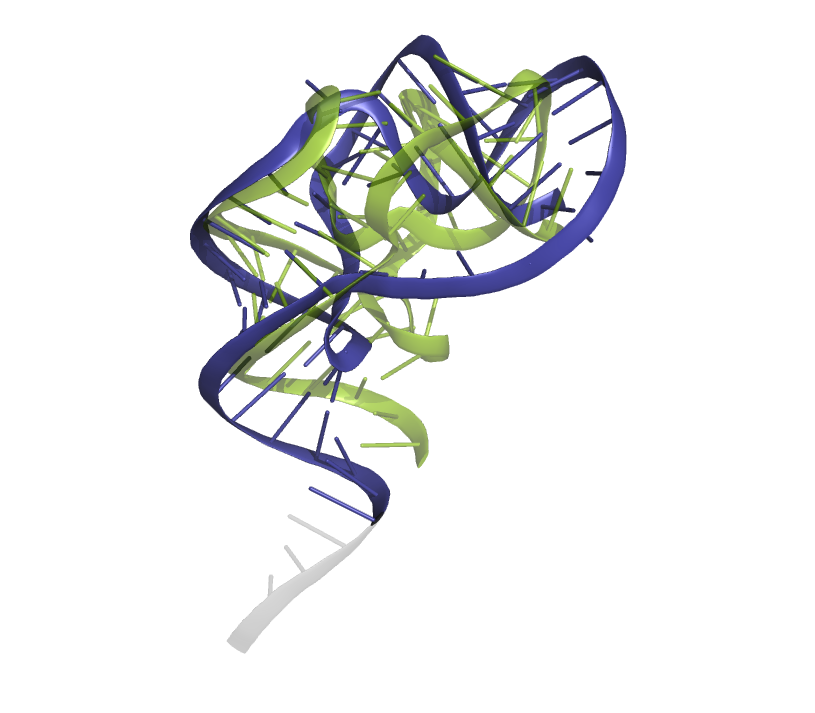 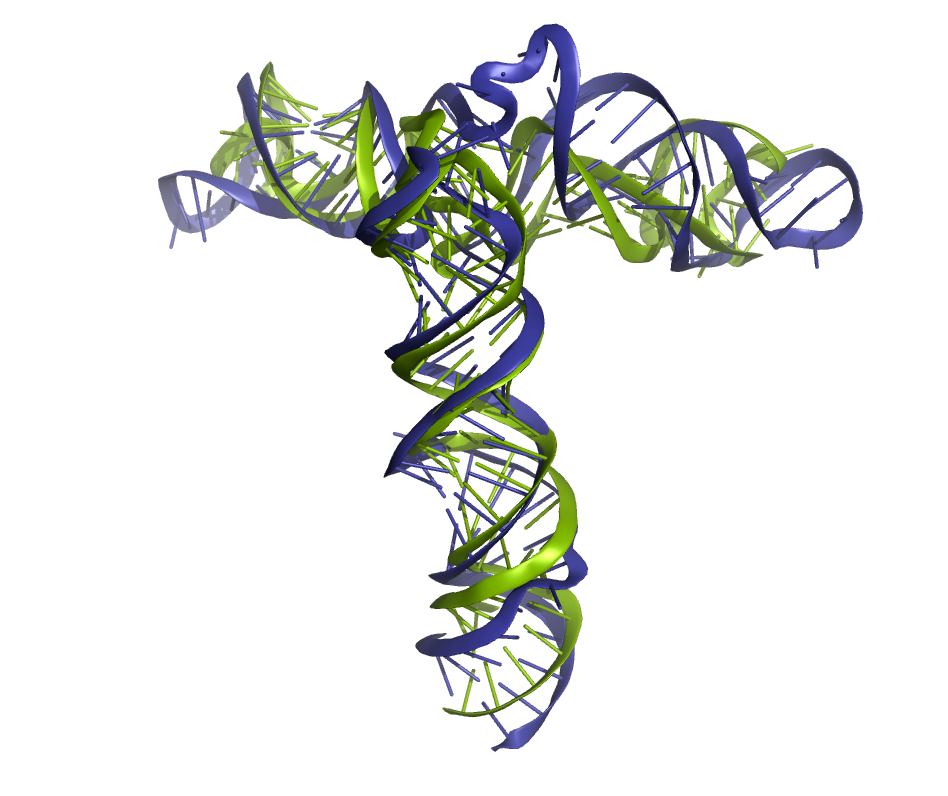 Viral RNA
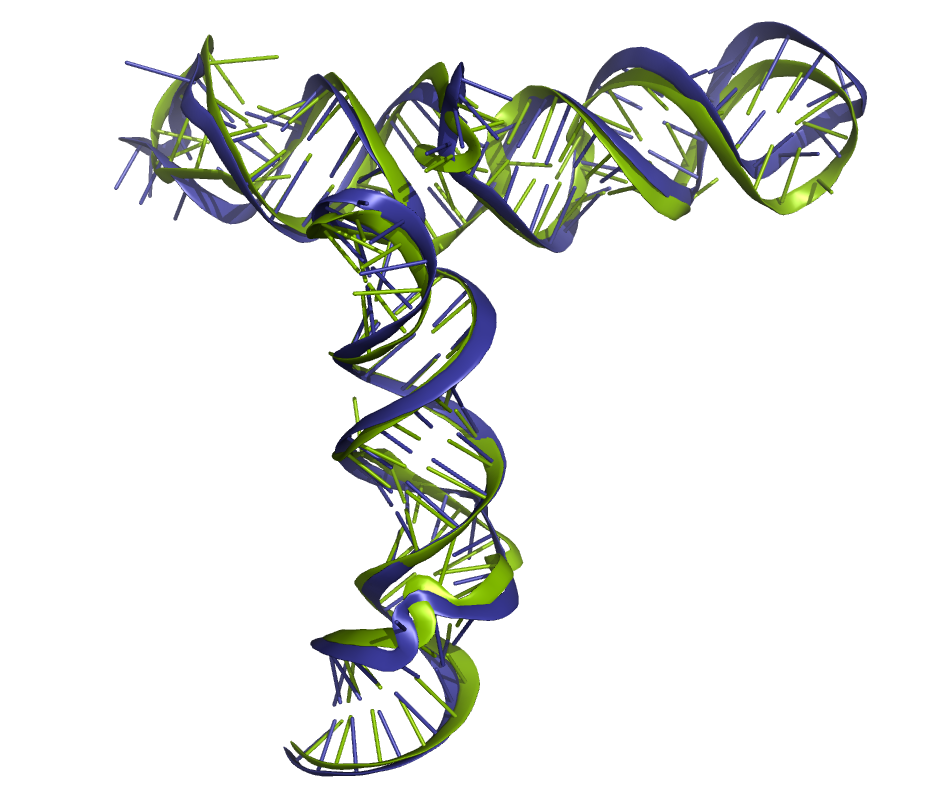 Hybrid
R1224s3TS325_2
R1221s2TS481_1
R1221s3TS481_5
R1224s2TS417_3
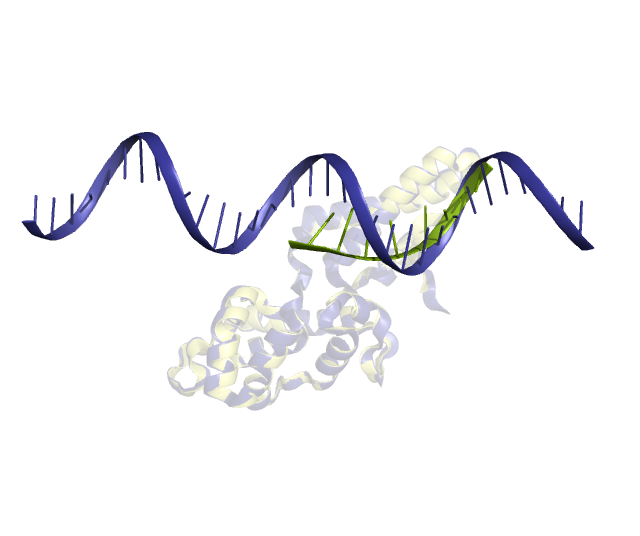 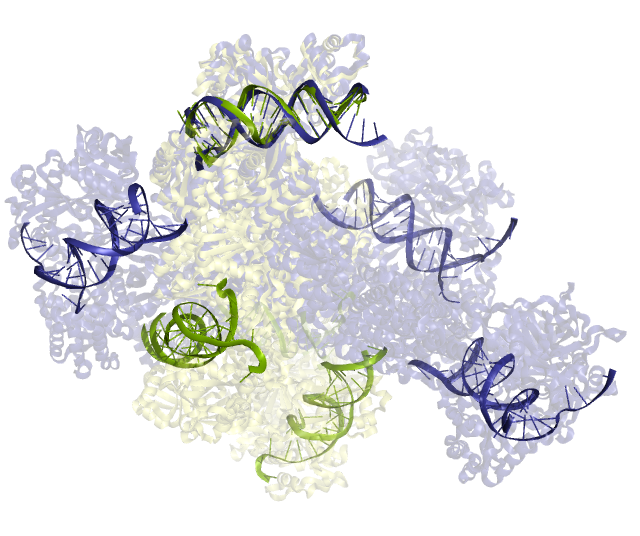 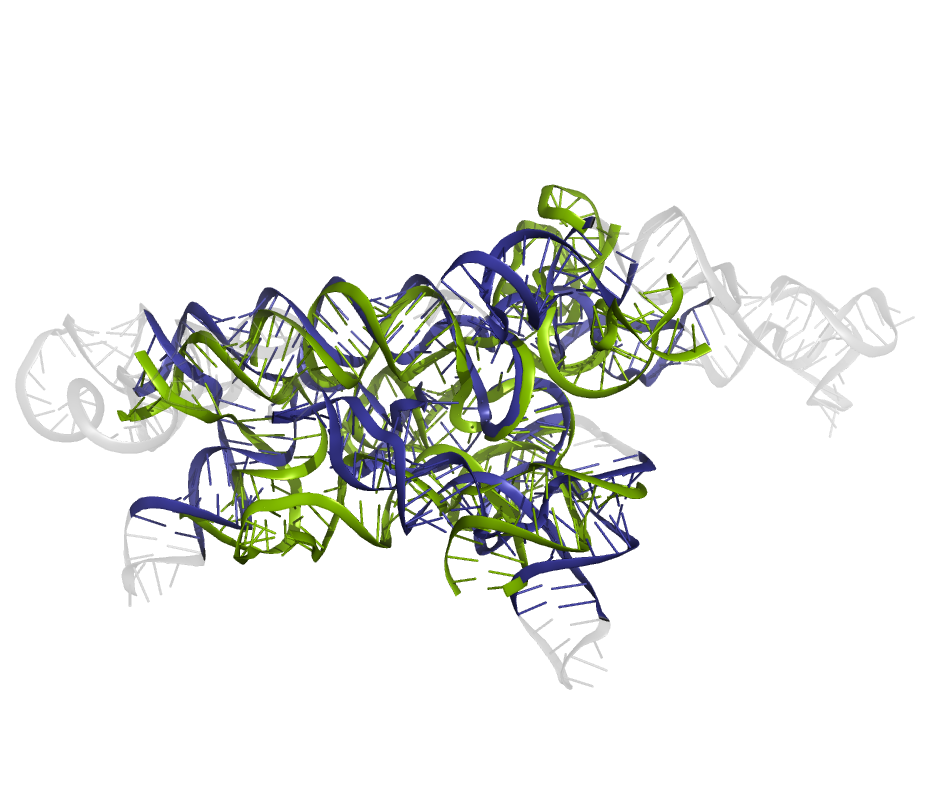 D1273TS272_4
R1205TS417_1
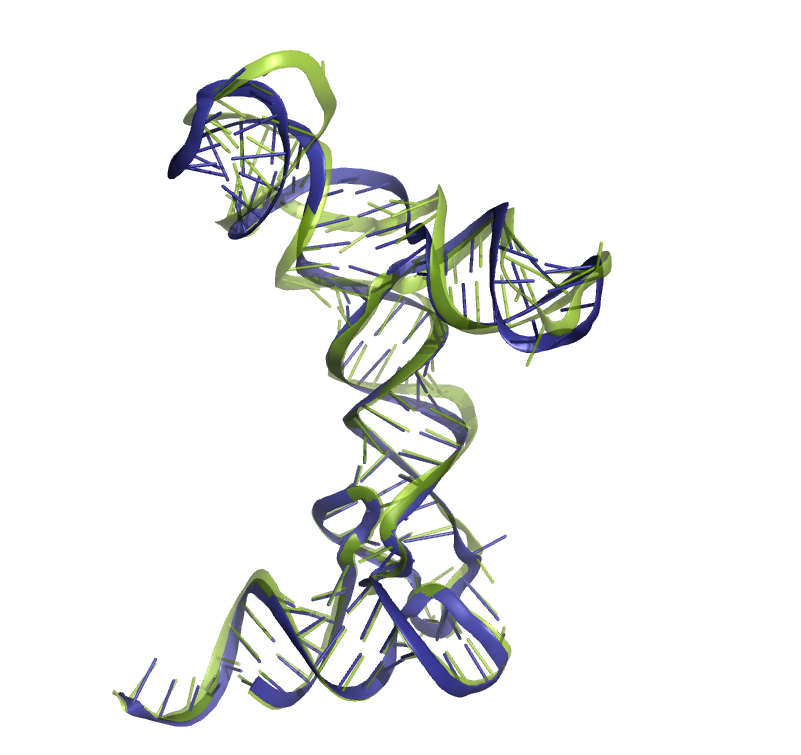 R1255TS183_2
R1256TS052_1
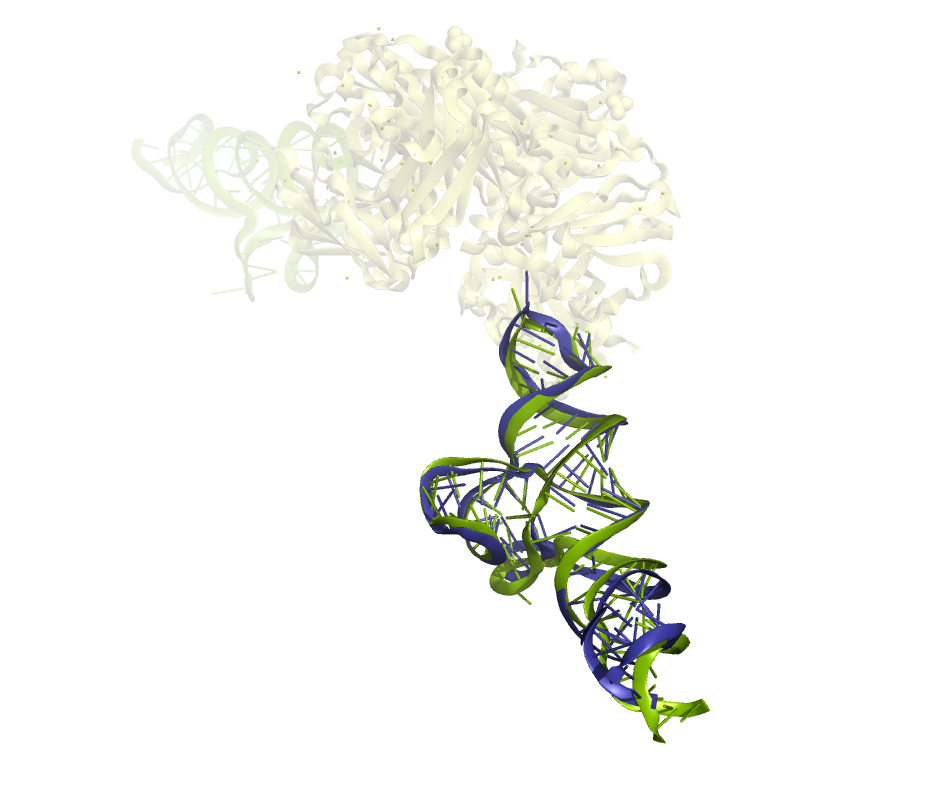 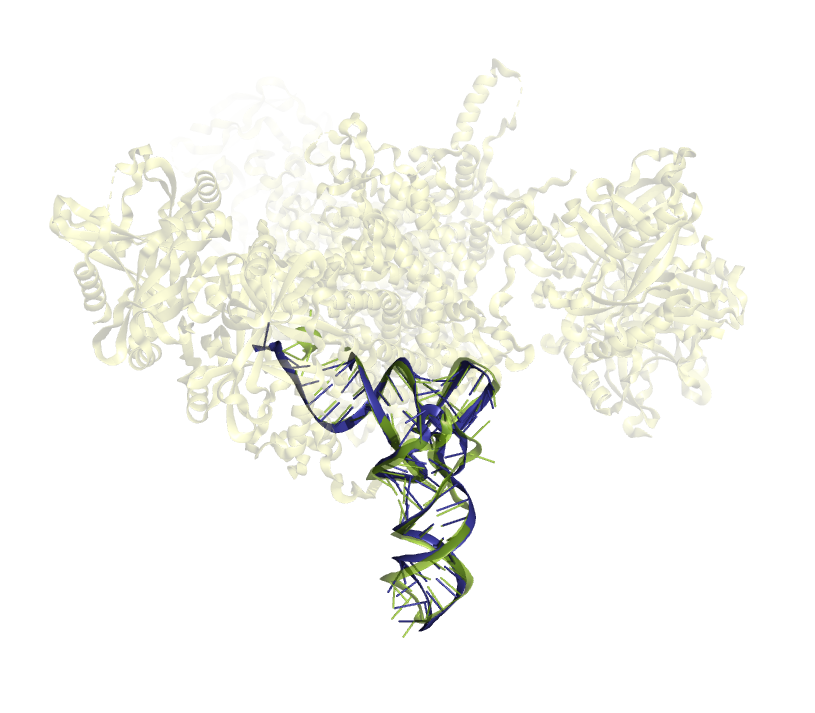 M1276TS304_3
R1248TS238_5
DNA
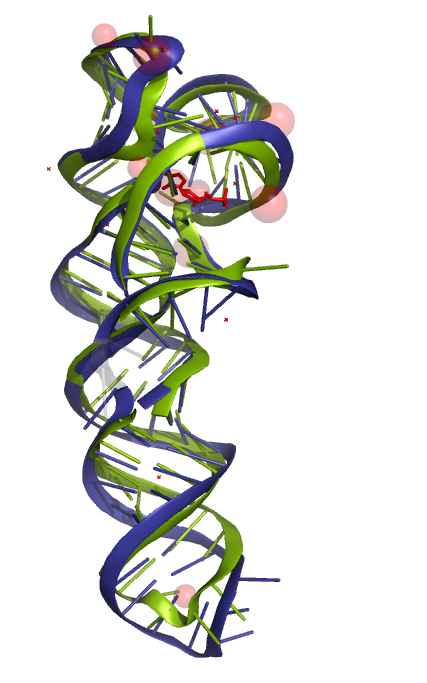 M1216TS462_3
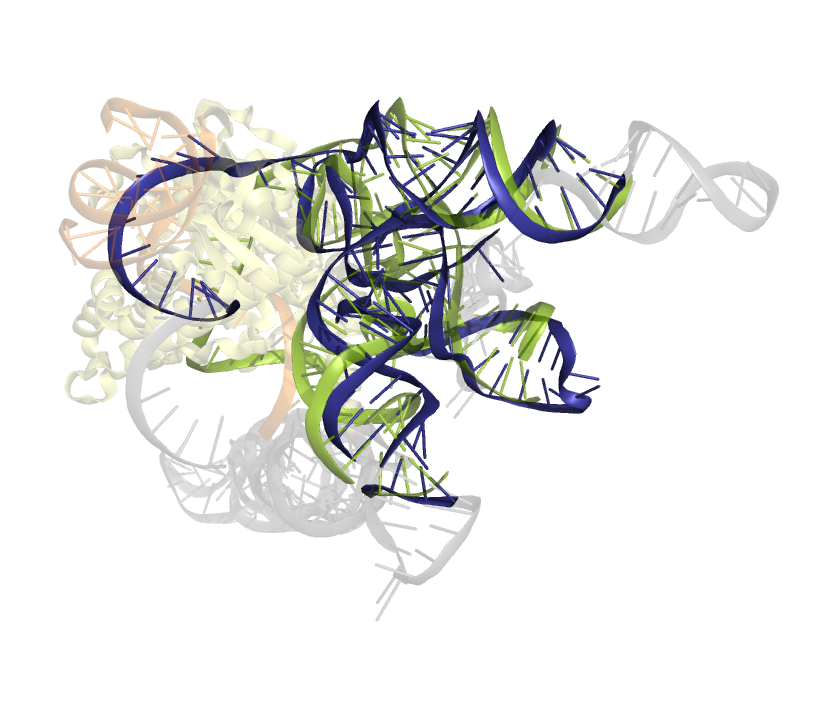 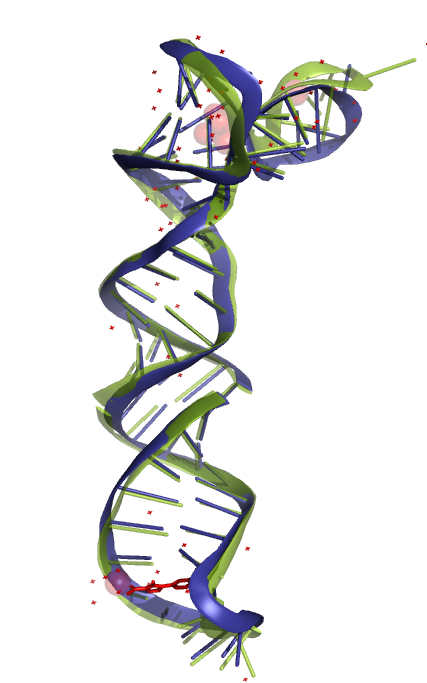 M1297TS286_2
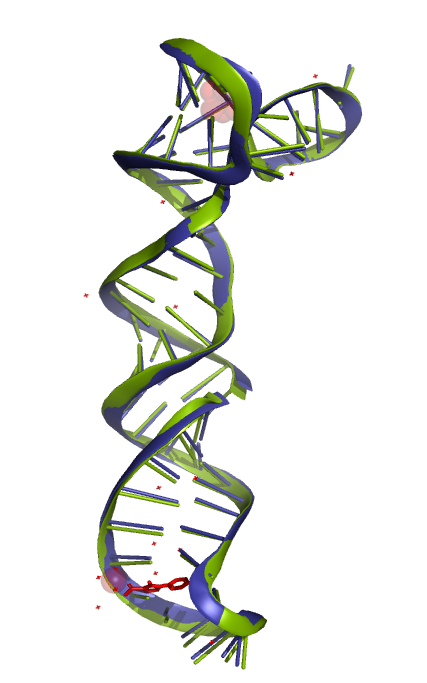 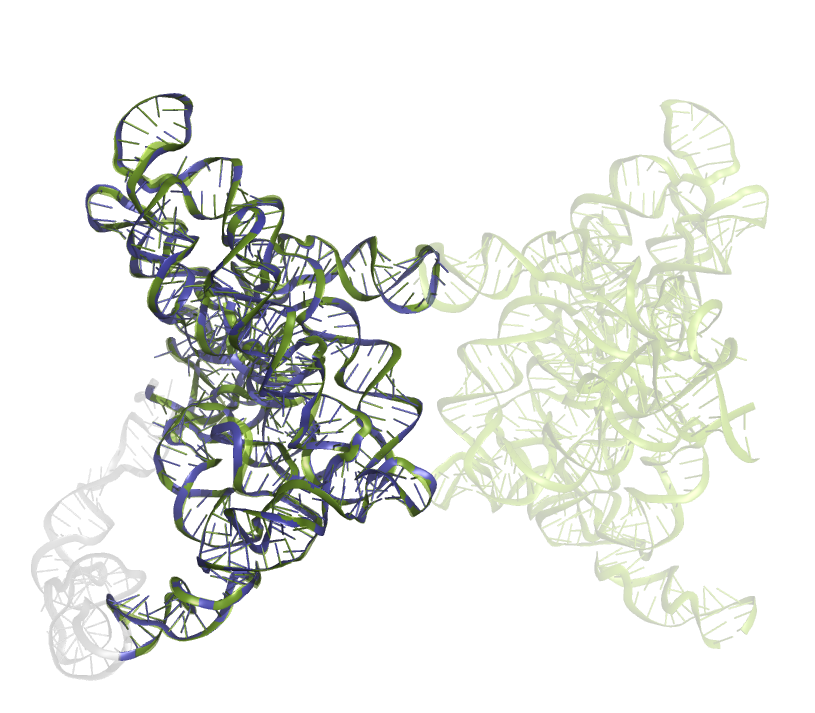 R1203TS159_1
R1211TS143_5
R1296TS481_3
R1209TS238_1
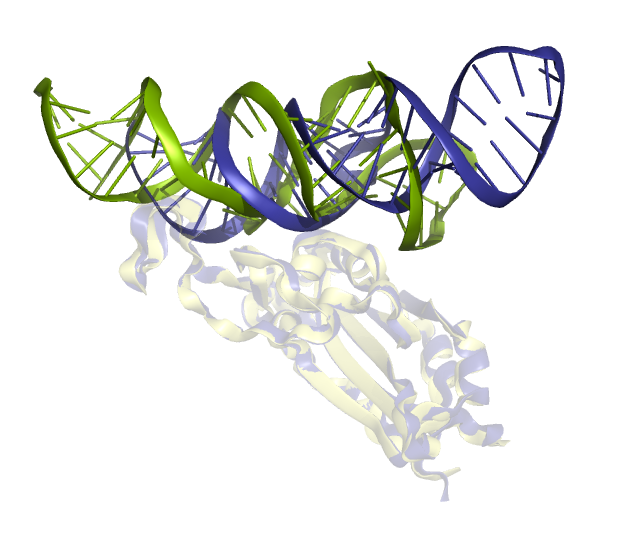 R1293TS063_3
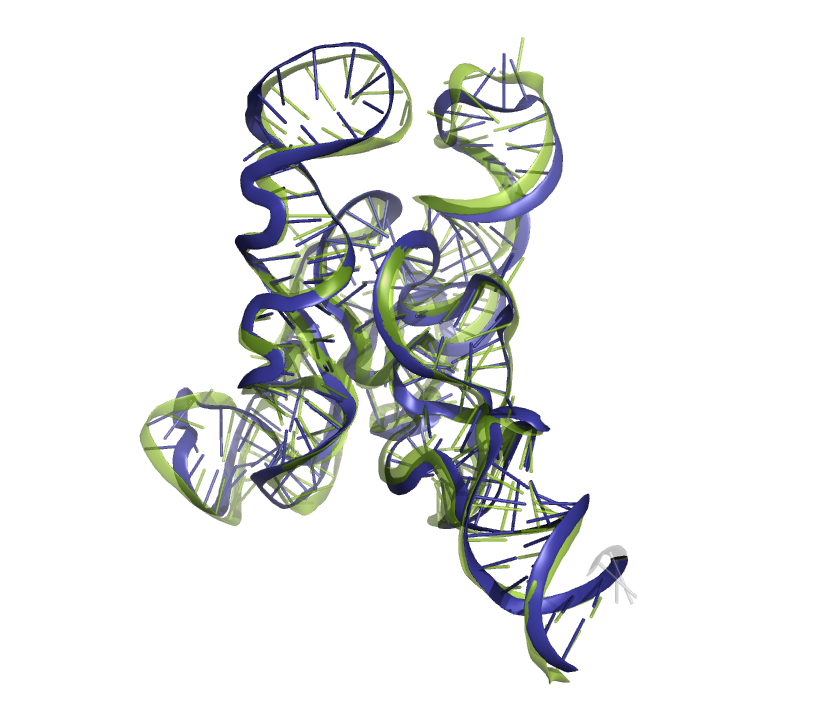 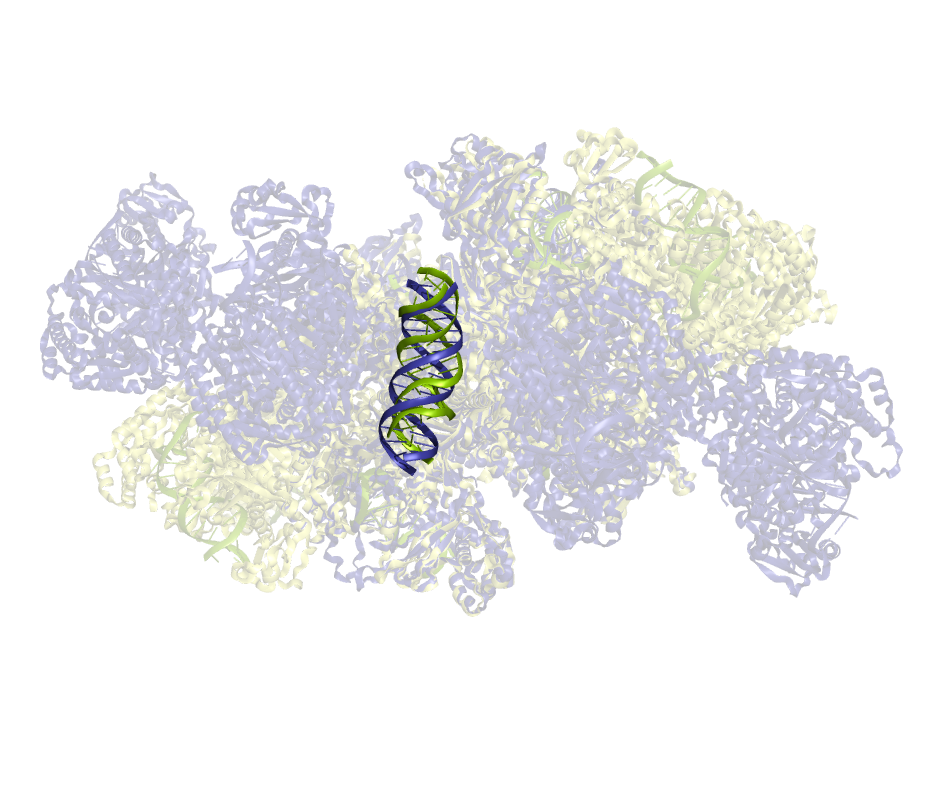 R1264TS189_5
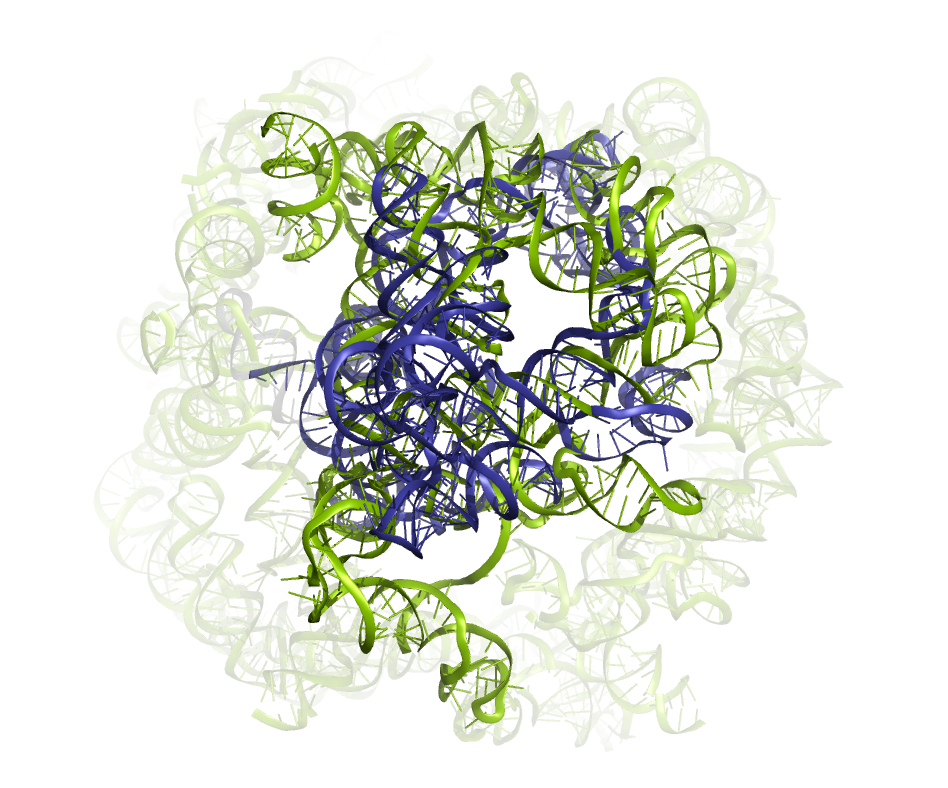 R1261TS338_1
Ribozymes / introns
R1263TS189_5
R1212TS063_5
R1271TS369_3
M1287TS462_5
R1290TS238_5
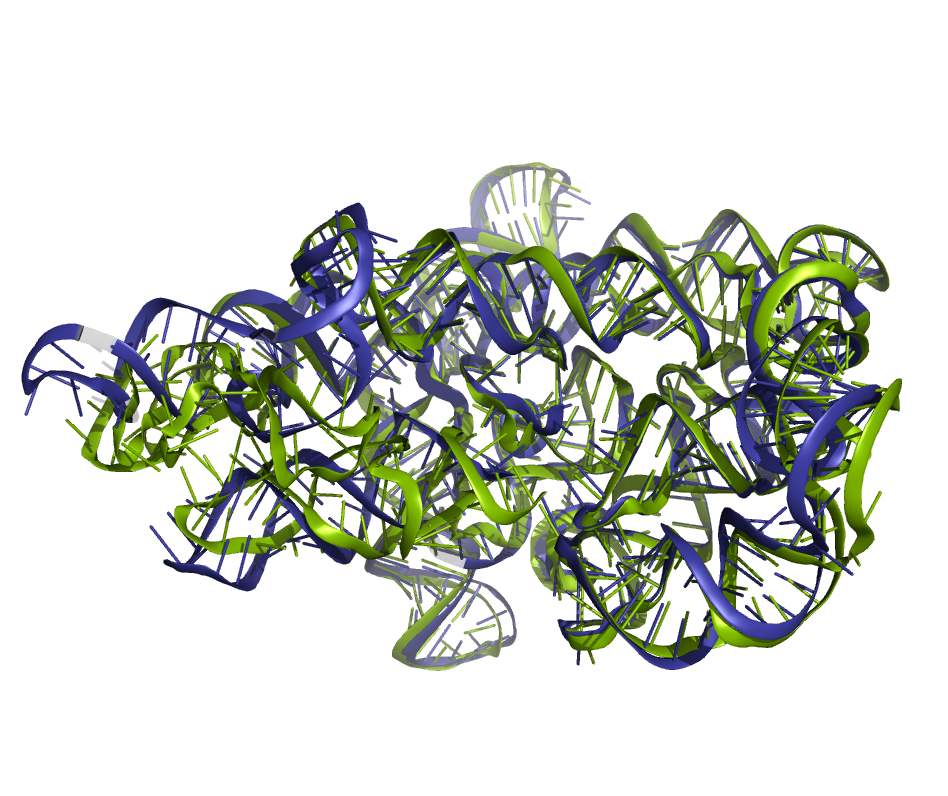 M1282TS294_3
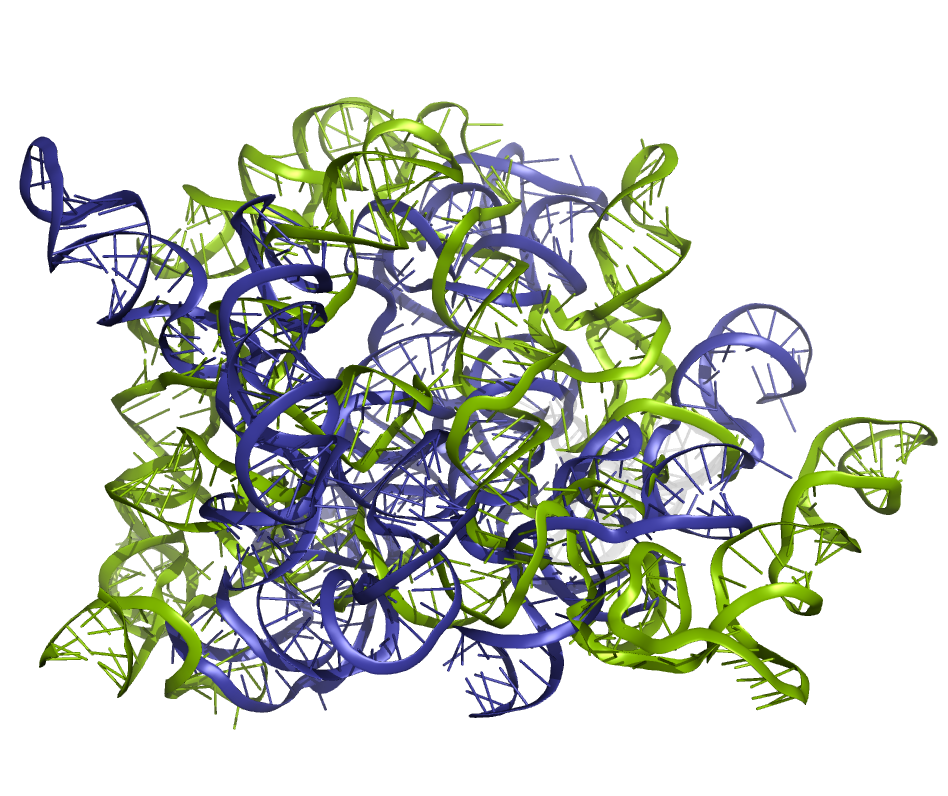 M1268TS481_2 v1
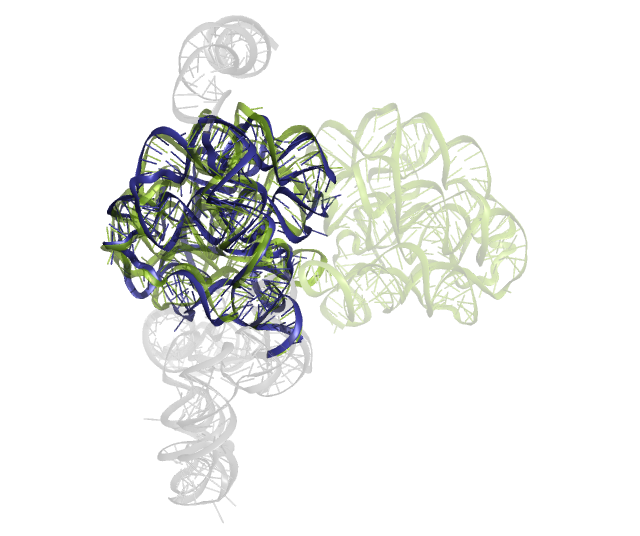 R1242TS338_3
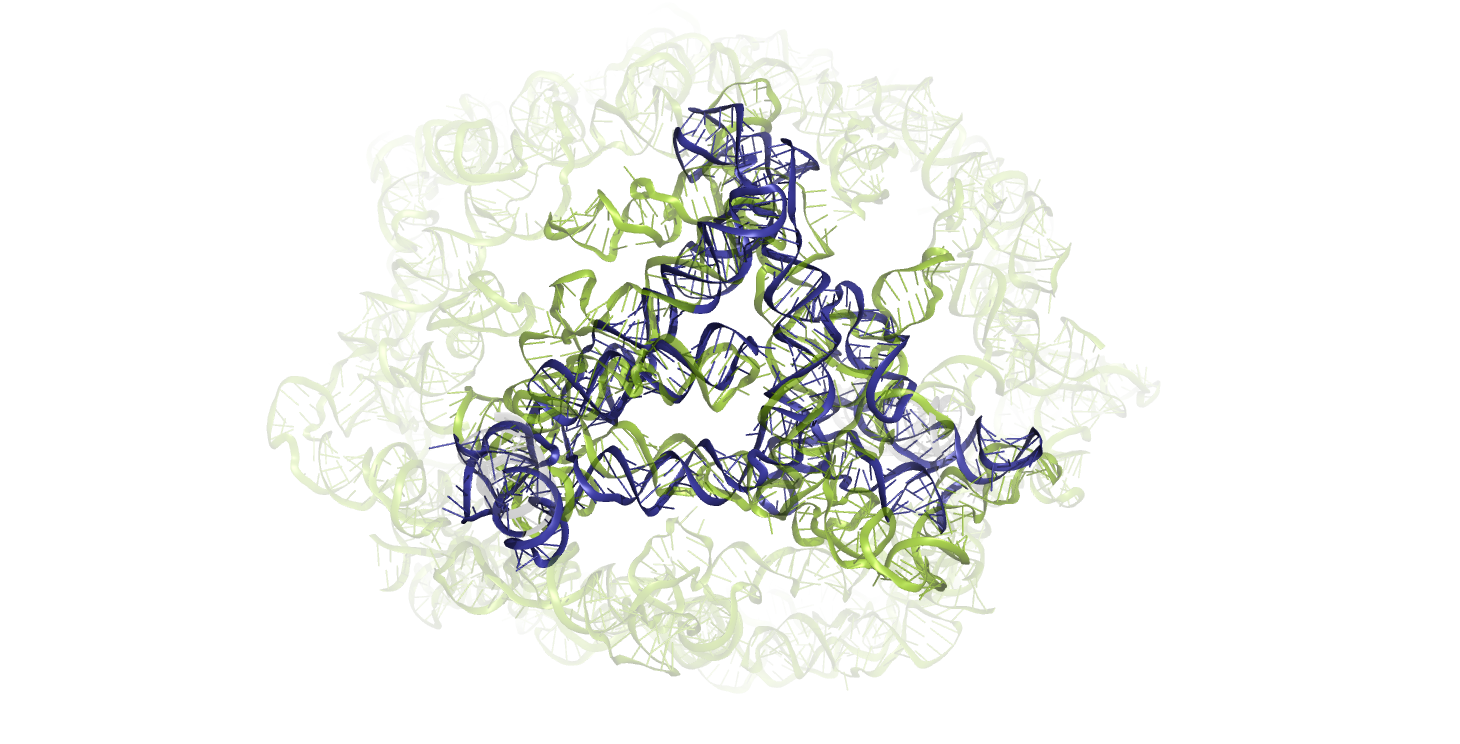 R1252v1TS189_3
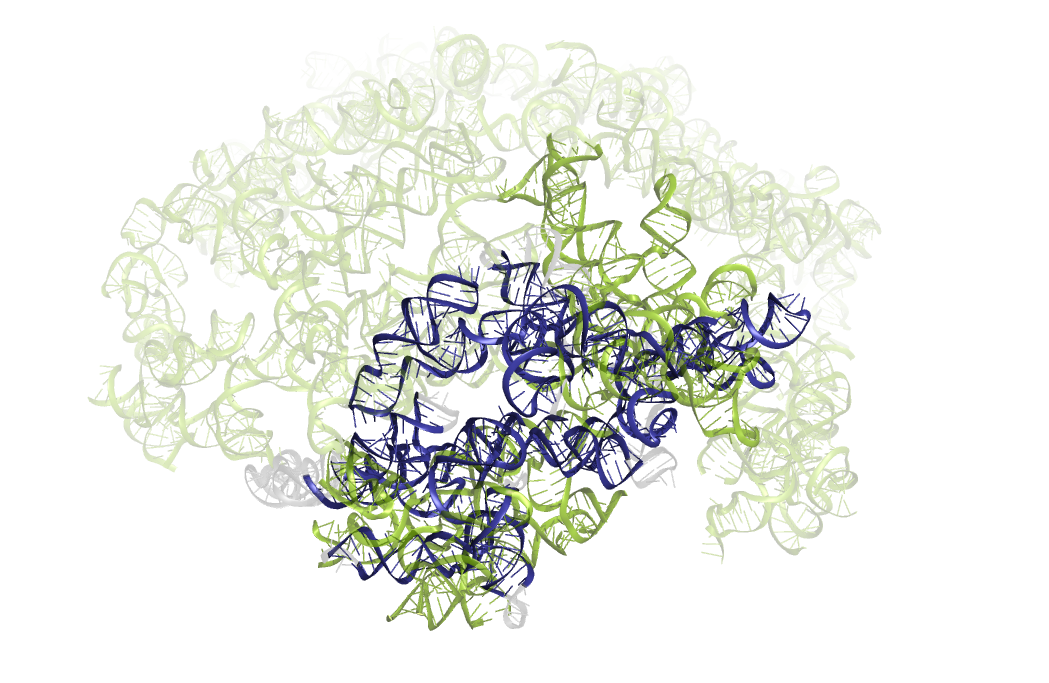 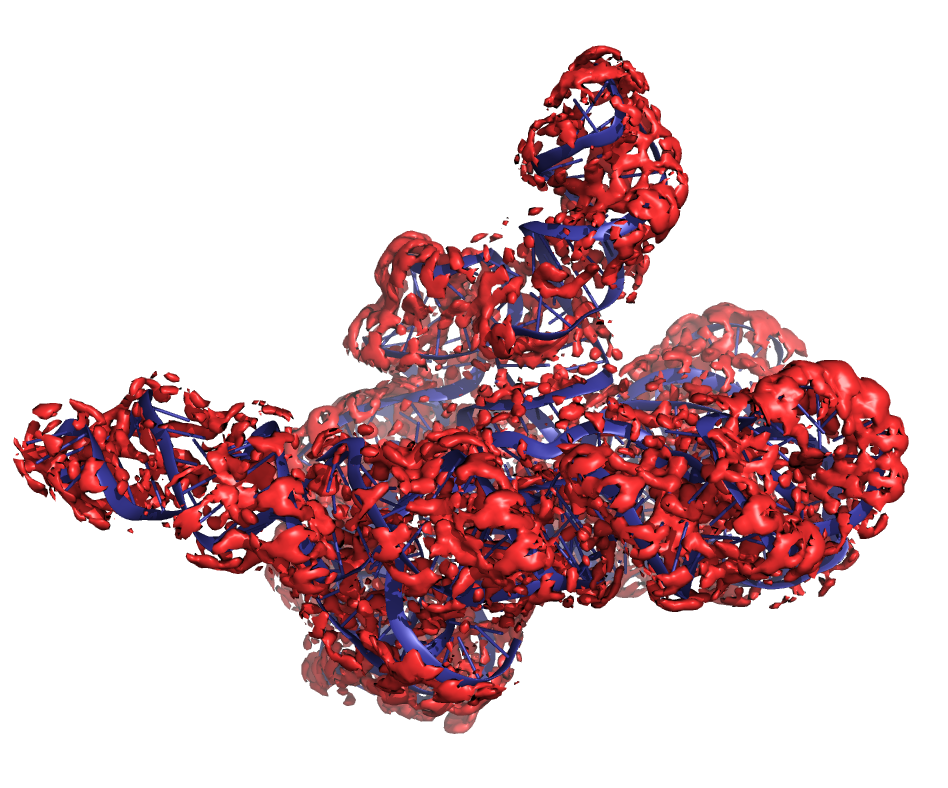 M1268TS262_1 v2
R1286TS481_4
R1241TS183_4
R1285TS033_5
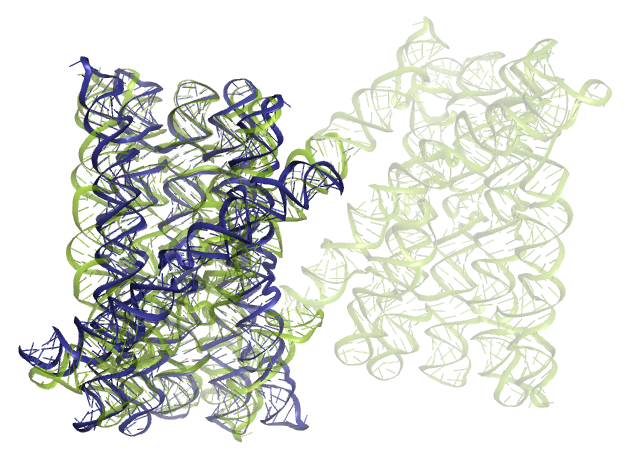 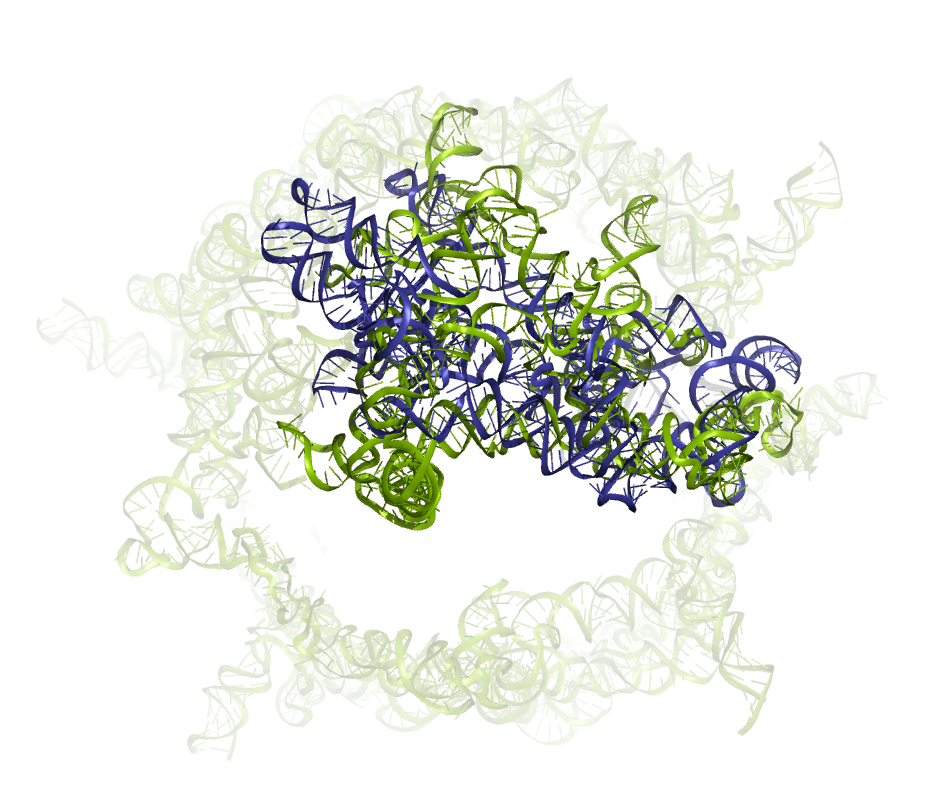 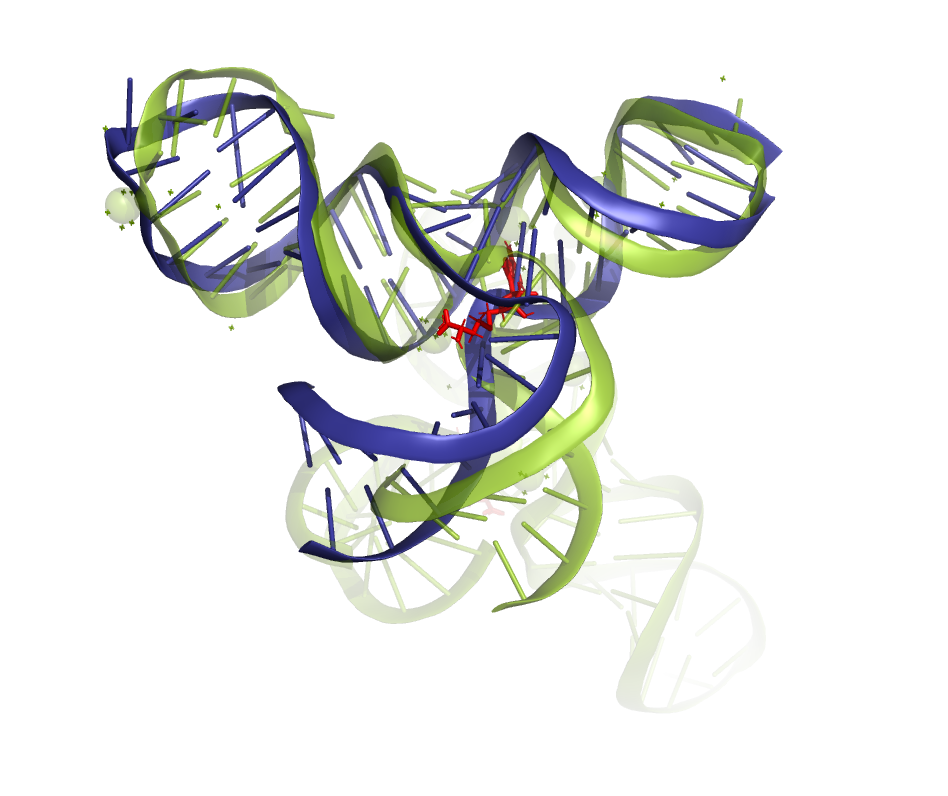 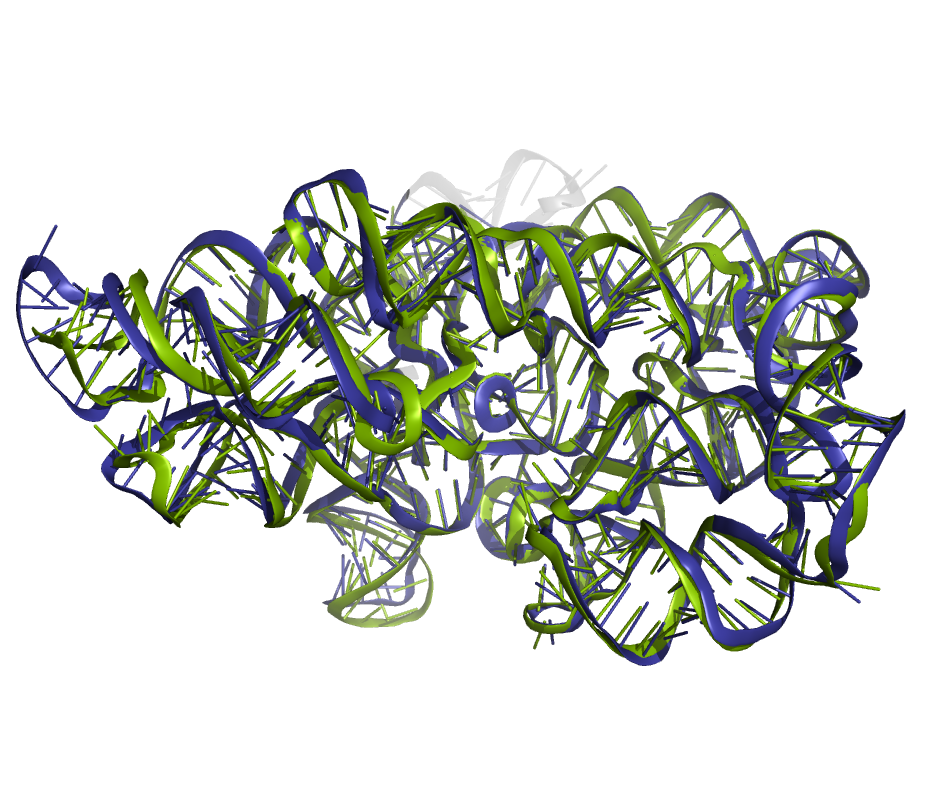 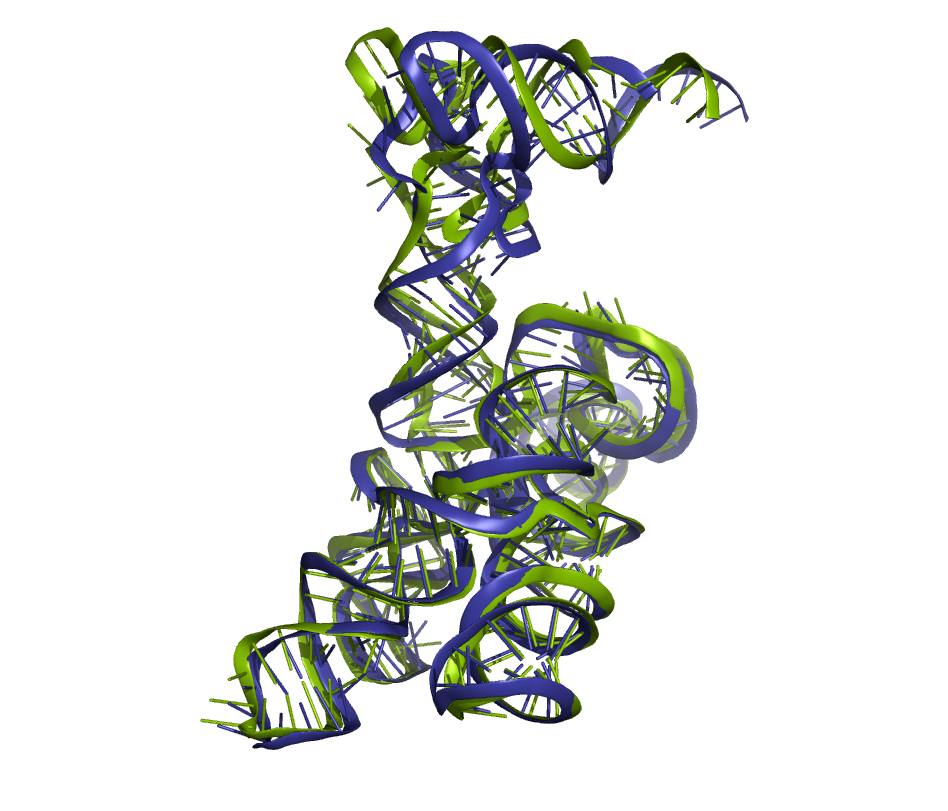 R1260TS391
R1283v1TS304_3
M1228v2TS481_1
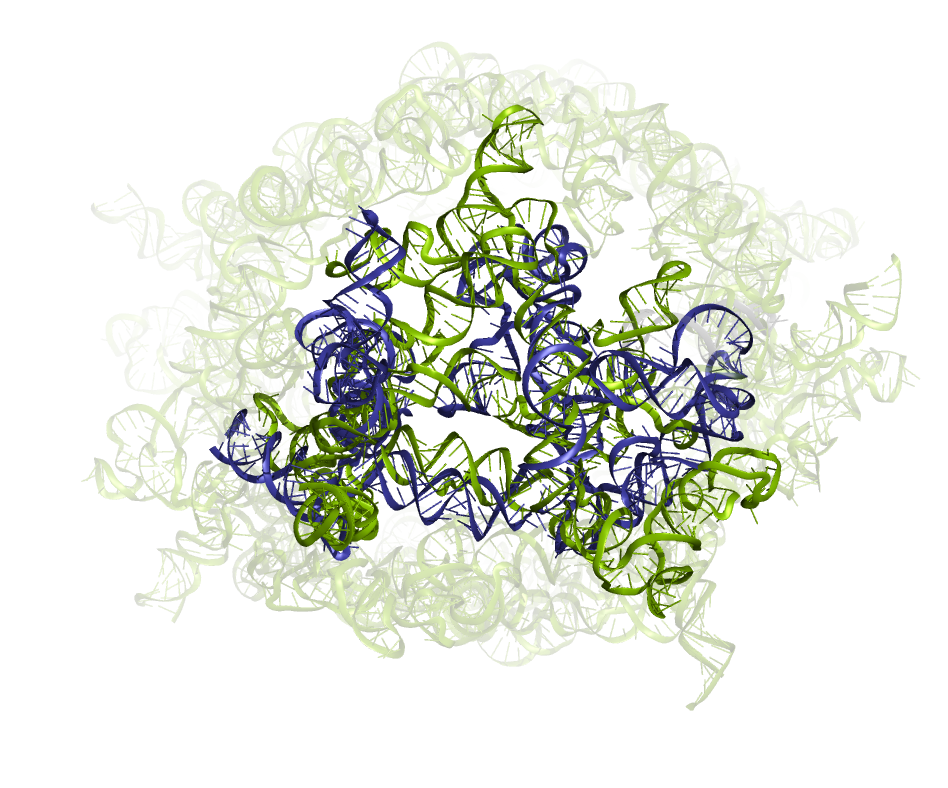 R1250TS325_2
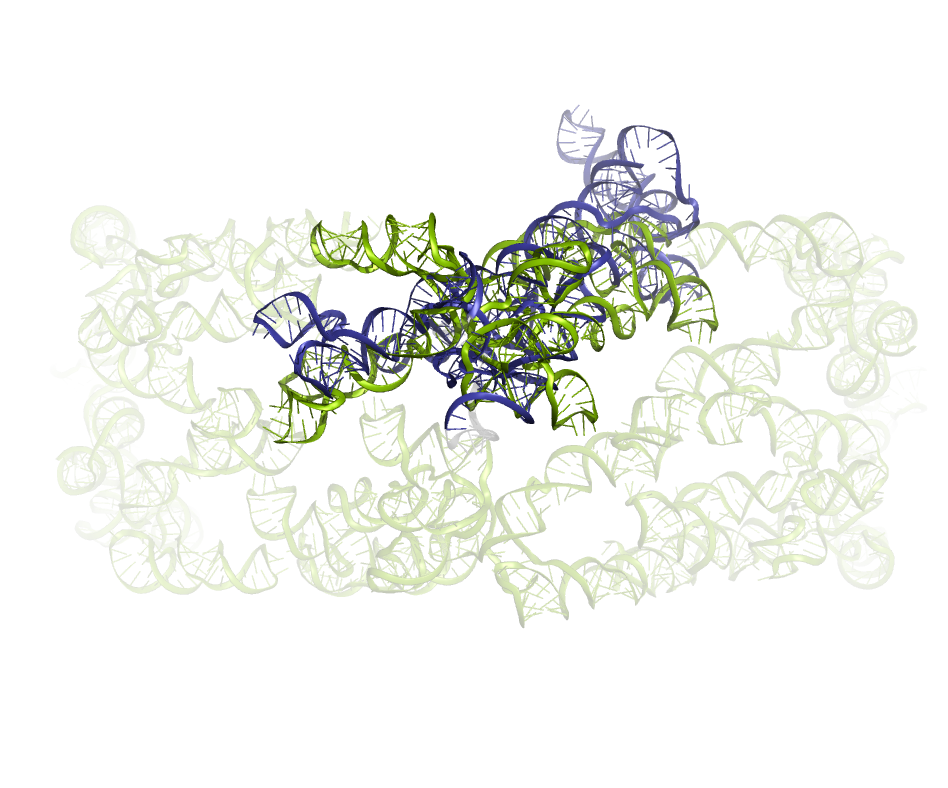 R1291TS481_2
R1281TS052_3
R1288TS094_5
R1289TS028_3
R1253v1TS435_5
R1253v2TS159_2
M1228v1TS262_1
M1239v2TS235_4
M1239v1TS294_1
R1254TS294_3
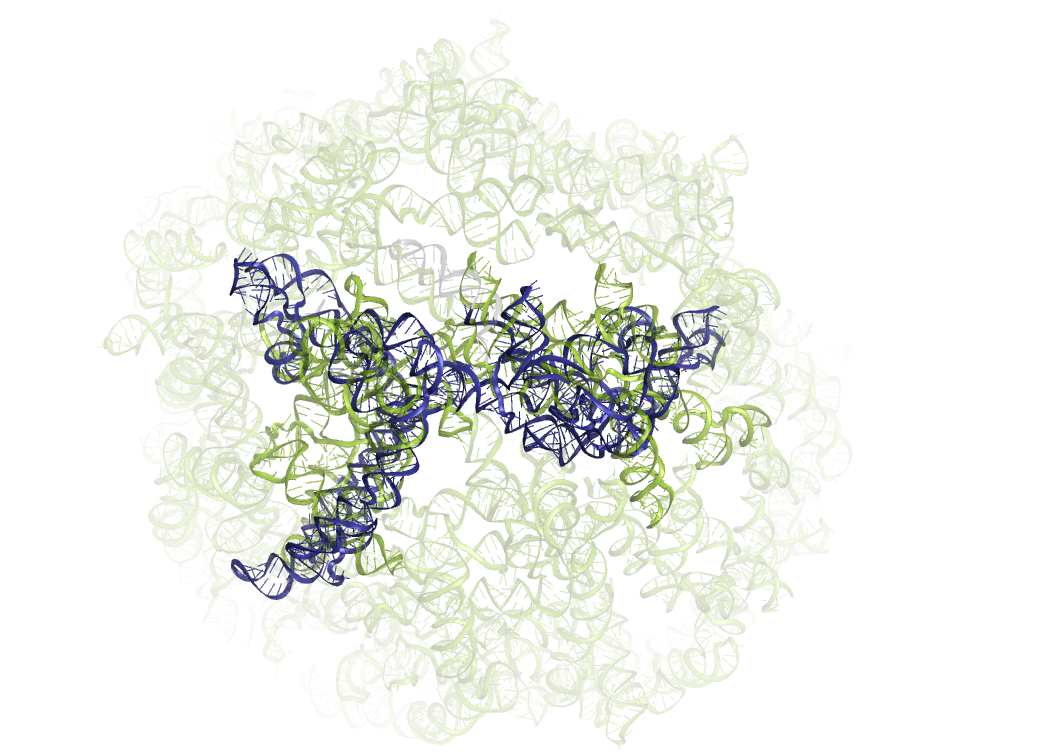 R1251TS167_1
Best predicted model experimentally unresolved
Experimental structure RNA ligand DNA protein
Chosen by TM-score
CASP16 Nucleic acid targets
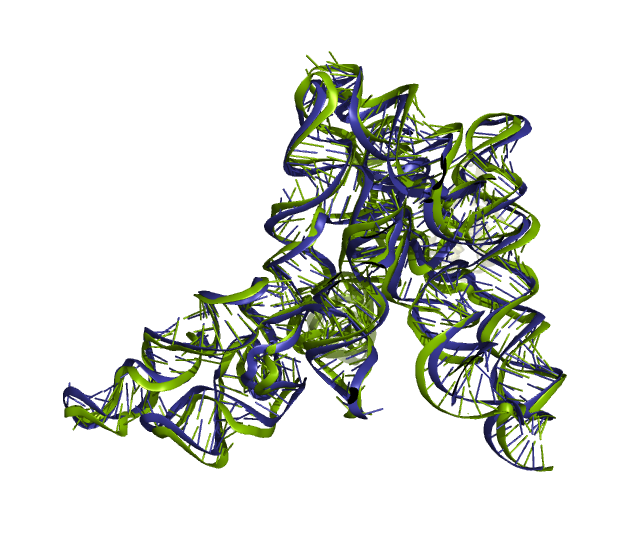 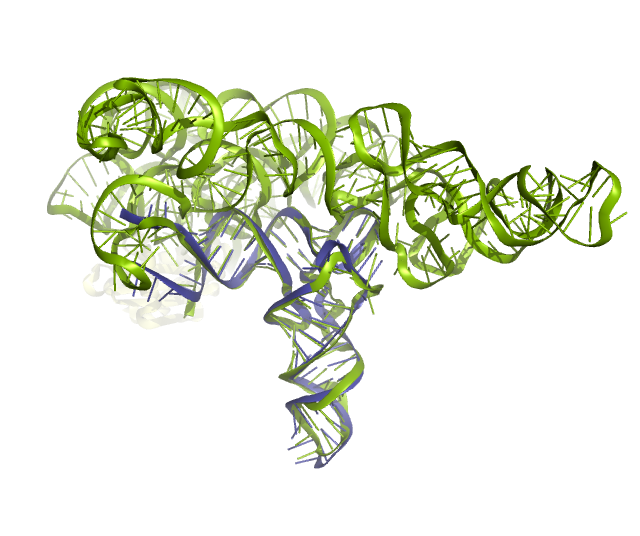 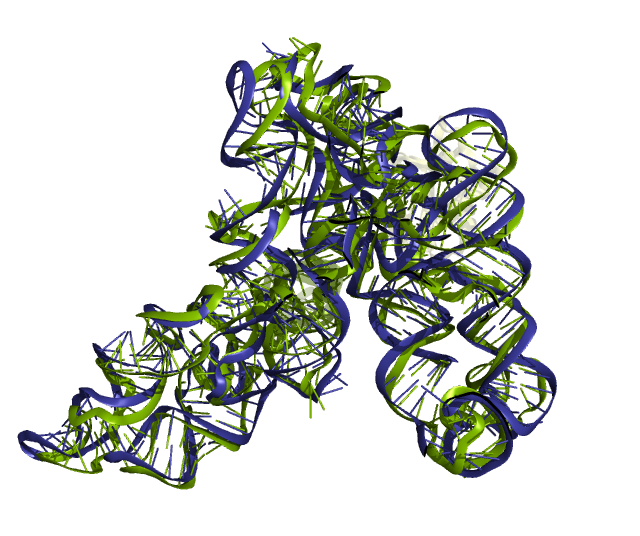 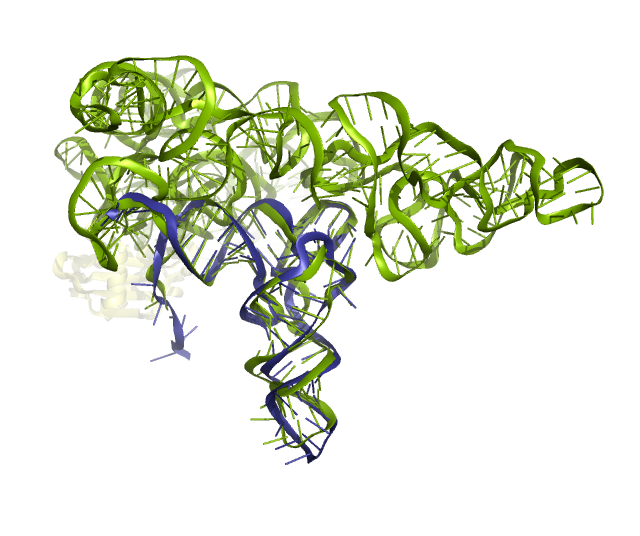 NA monomer
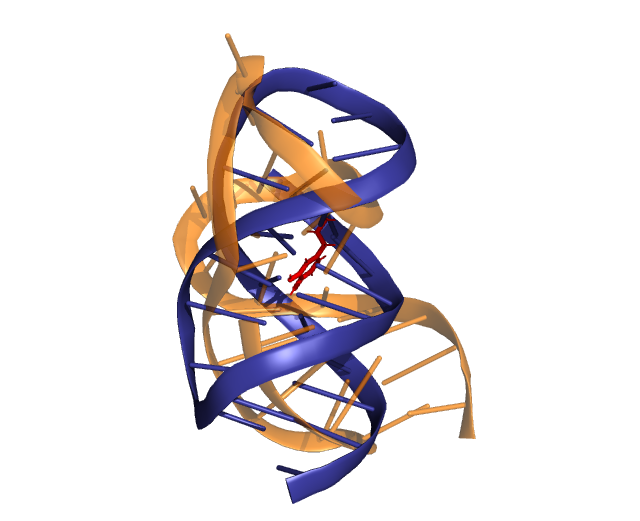 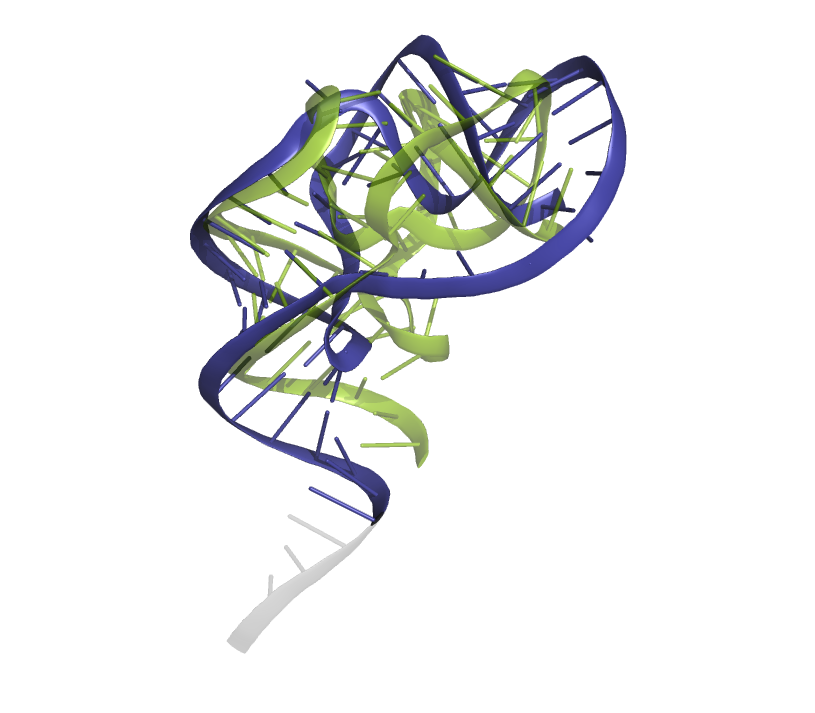 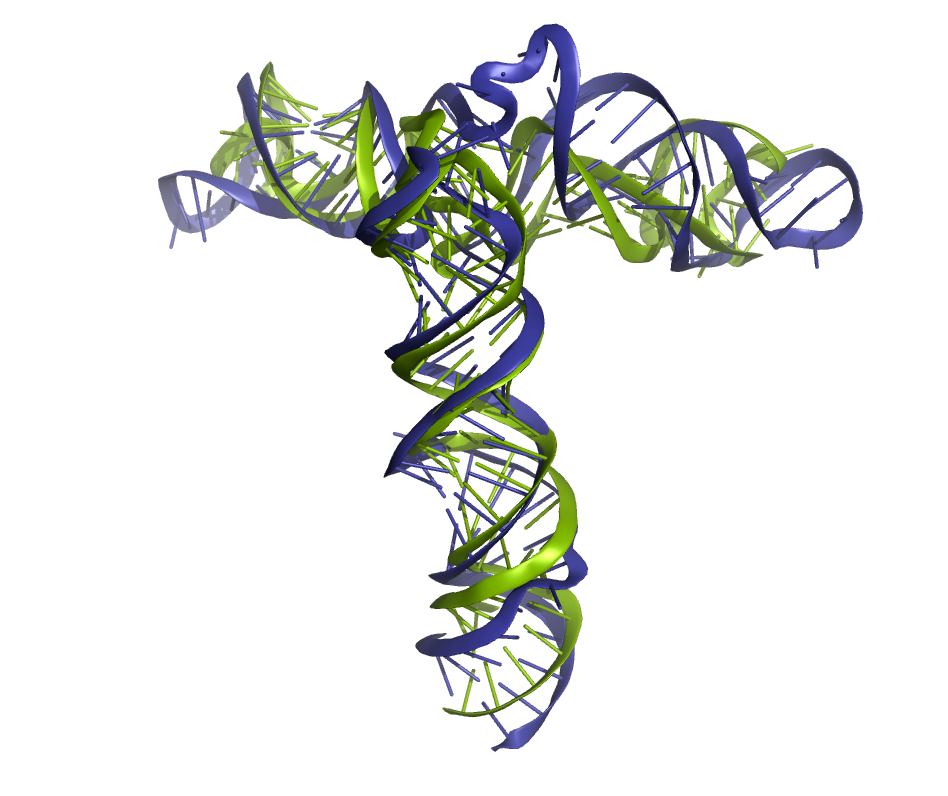 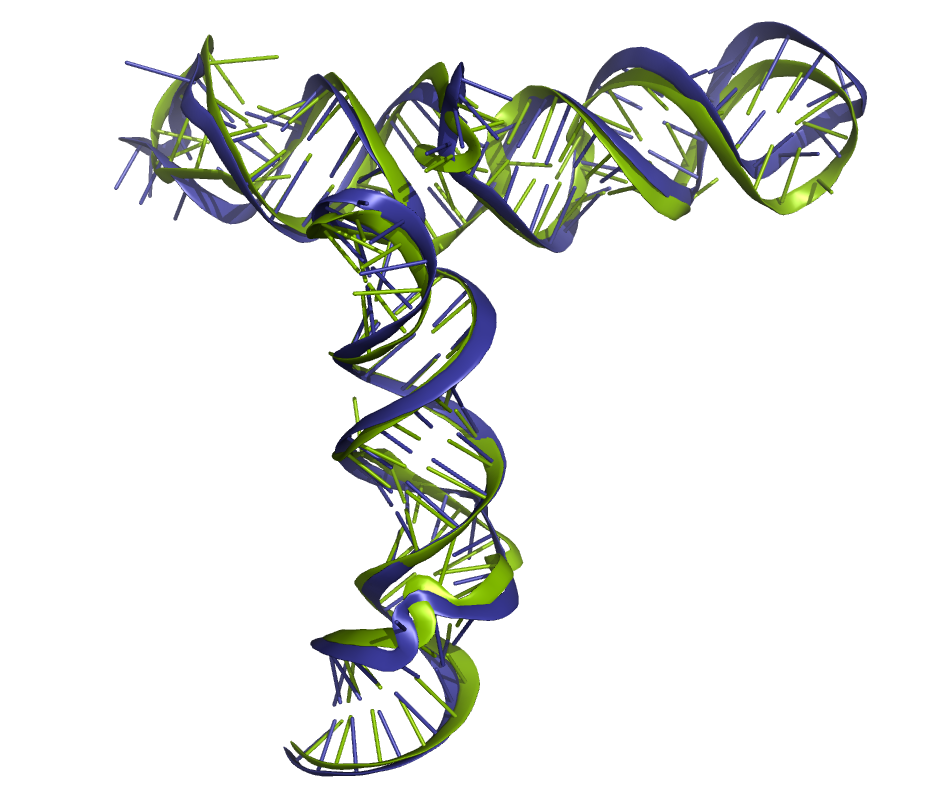 R1224s3TS325_2
R1221s2TS481_1
R1221s3TS481_5
R1224s2TS417_3
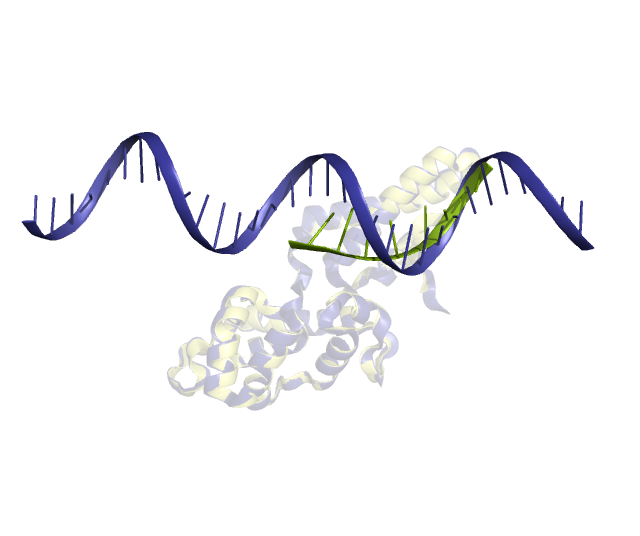 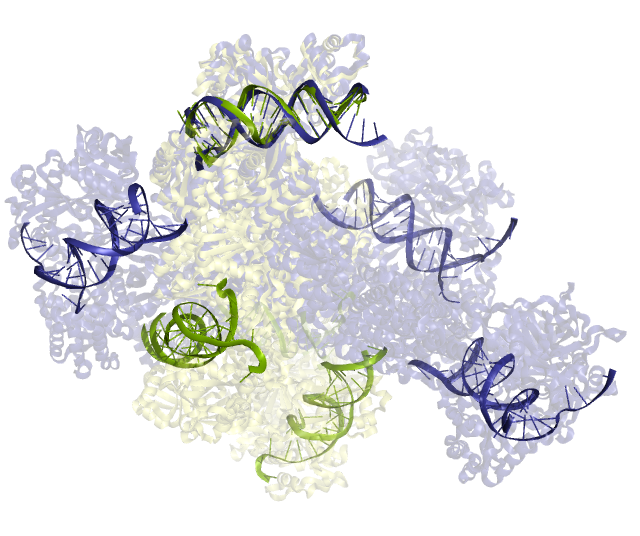 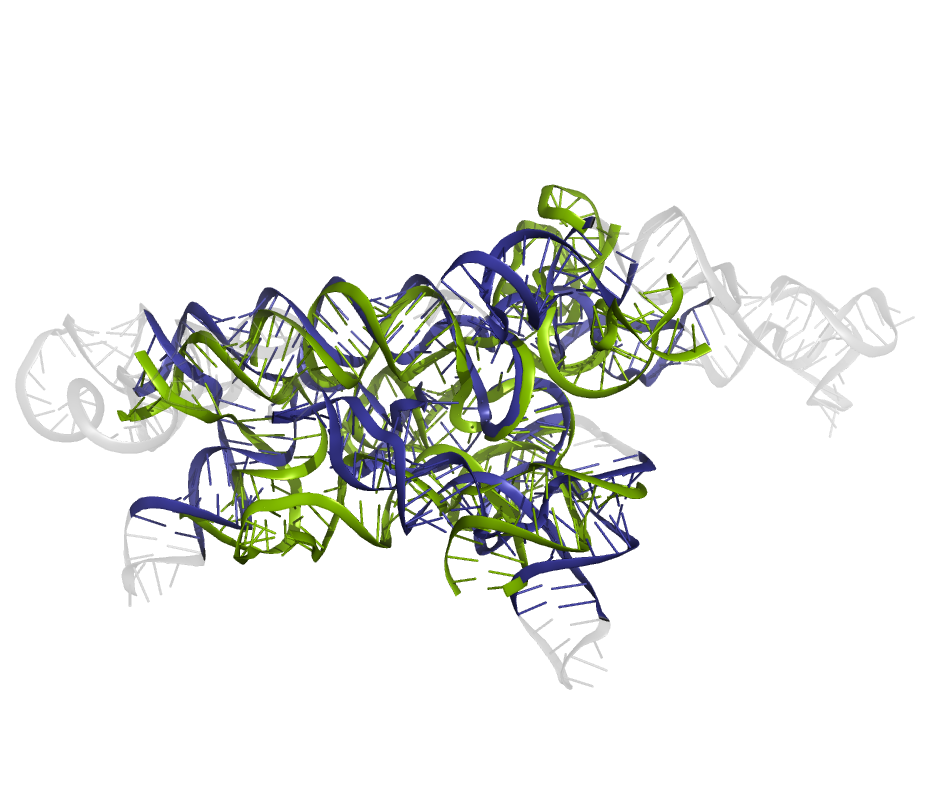 D1273TS272_4
R1205TS417_1
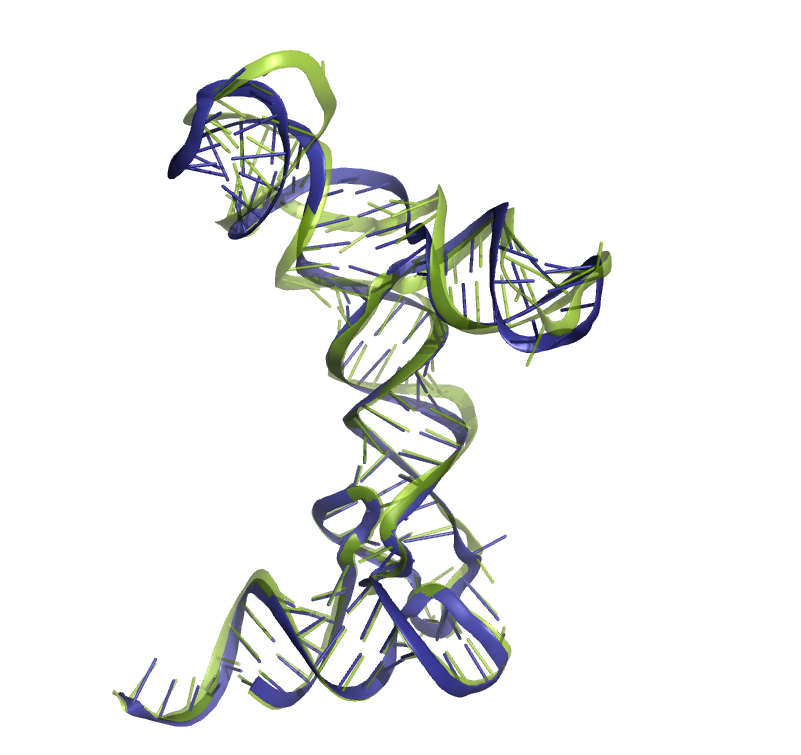 R1255TS183_2
R1256TS052_1
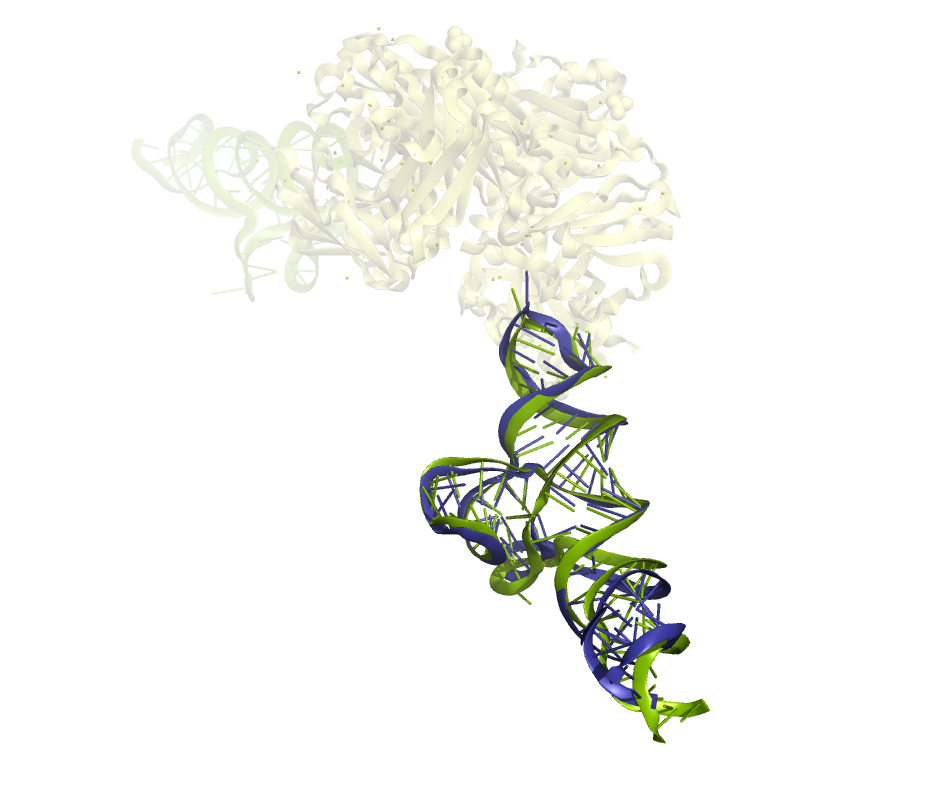 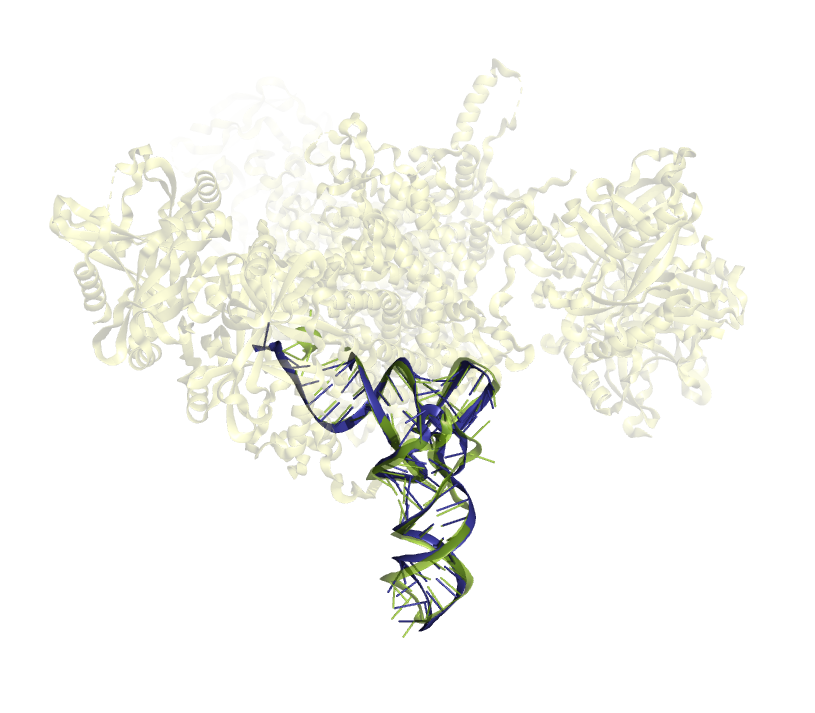 M1276TS304_3
R1248TS238_5
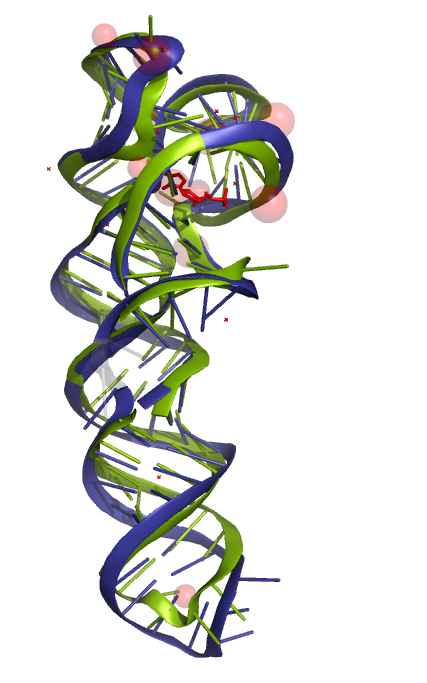 M1216TS462_3
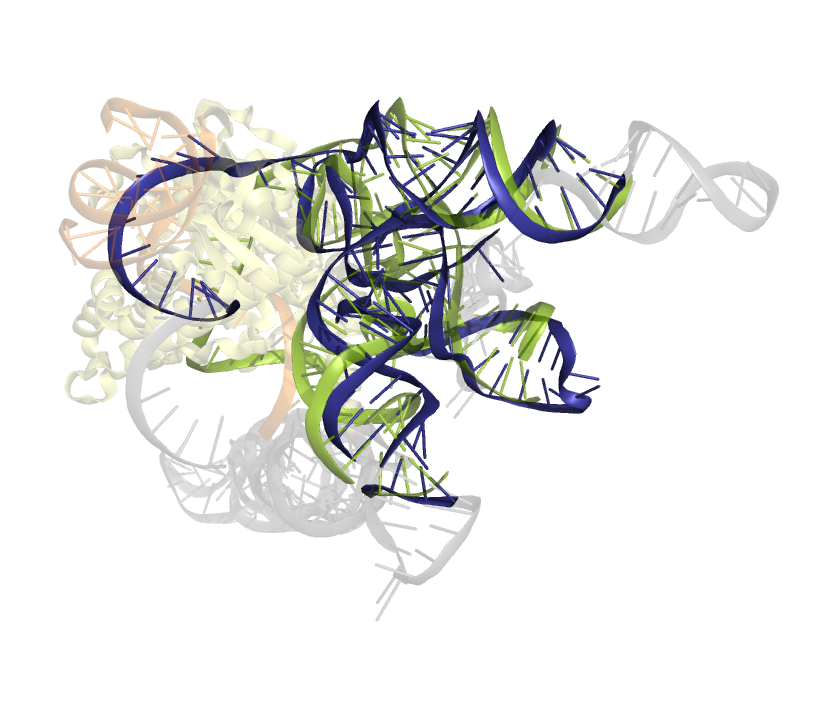 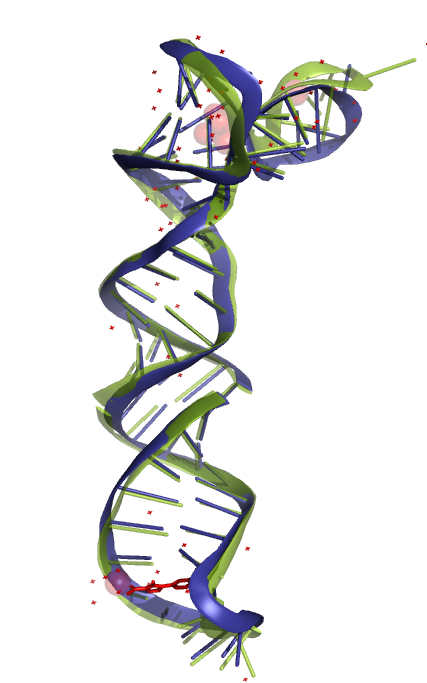 M1297TS286_2
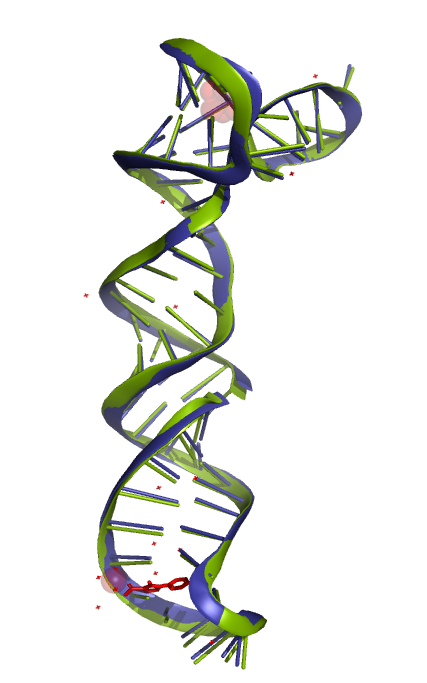 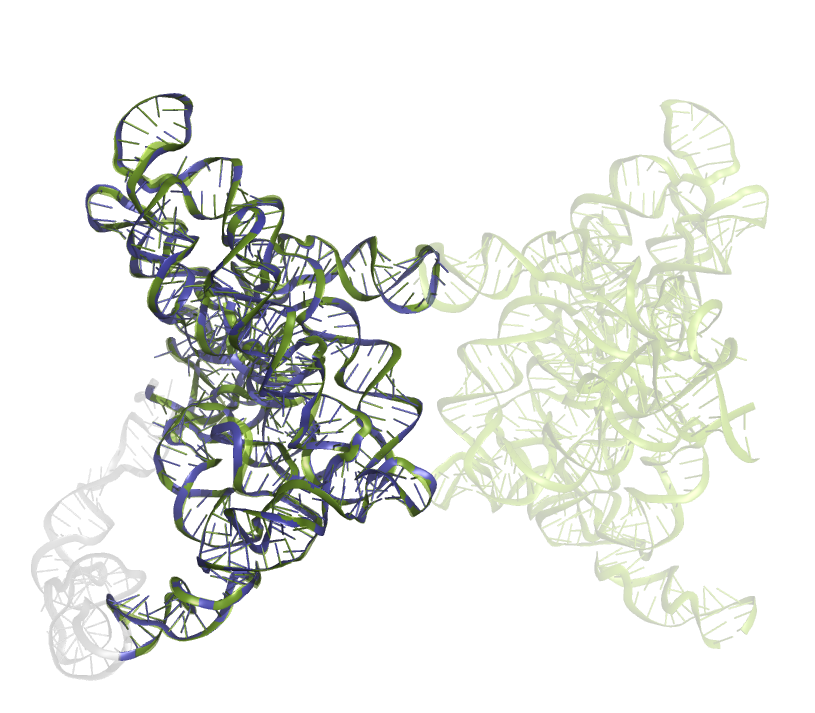 R1203TS159_1
R1211TS143_5
R1296TS481_3
R1209TS238_1
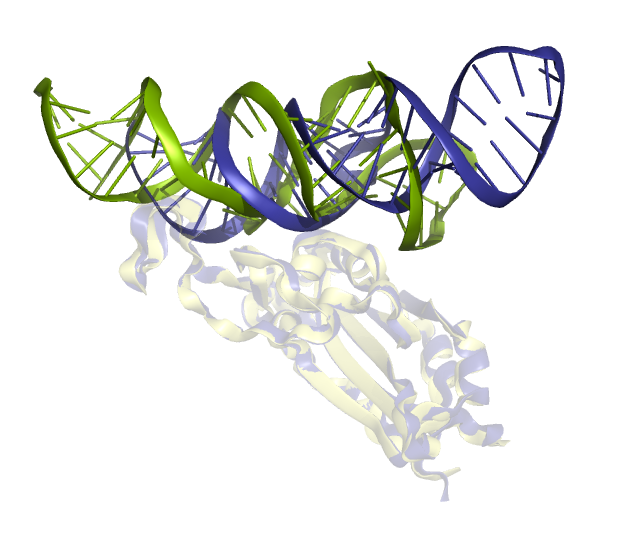 R1293TS063_3
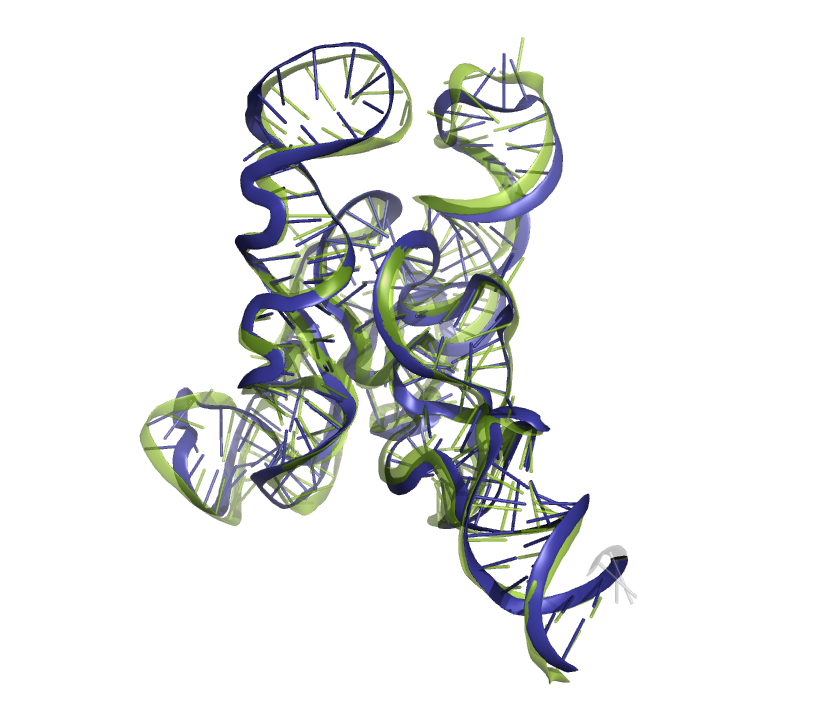 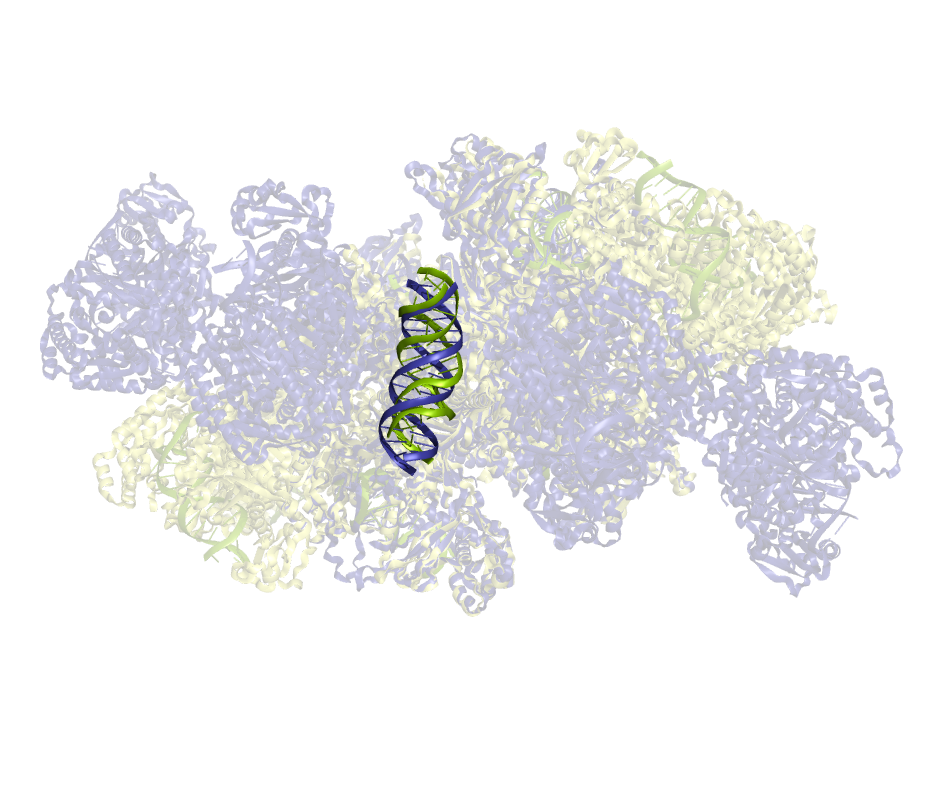 R1264TS189_5
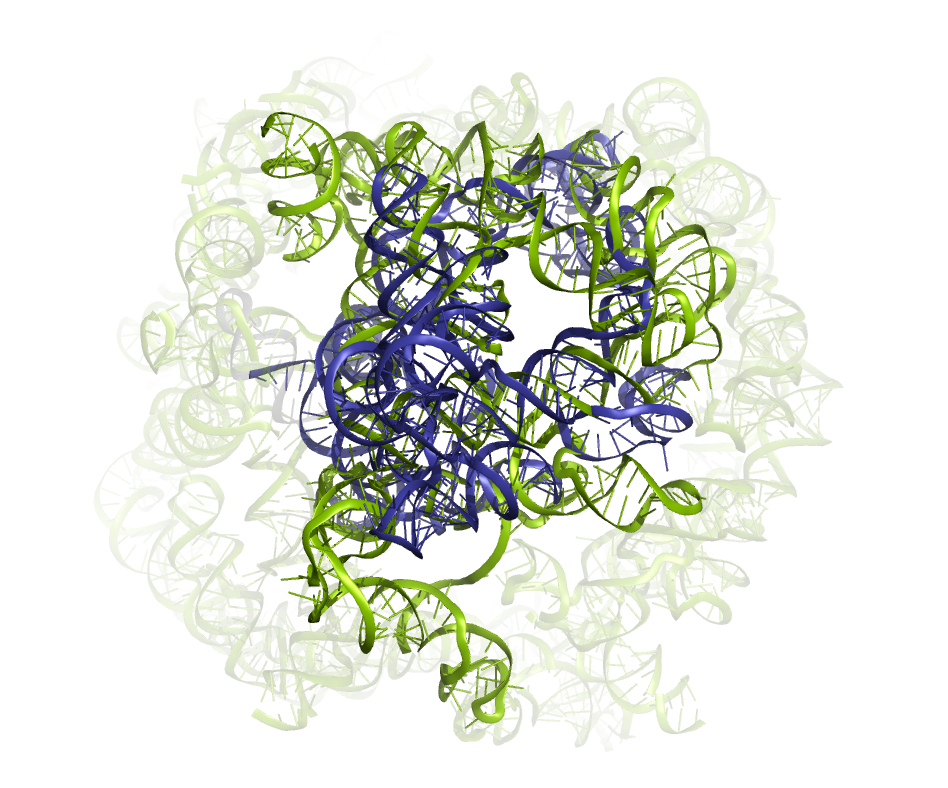 R1261TS338_1
R1263TS189_5
R1212TS063_5
R1271TS369_3
M1287TS462_5
R1290TS238_5
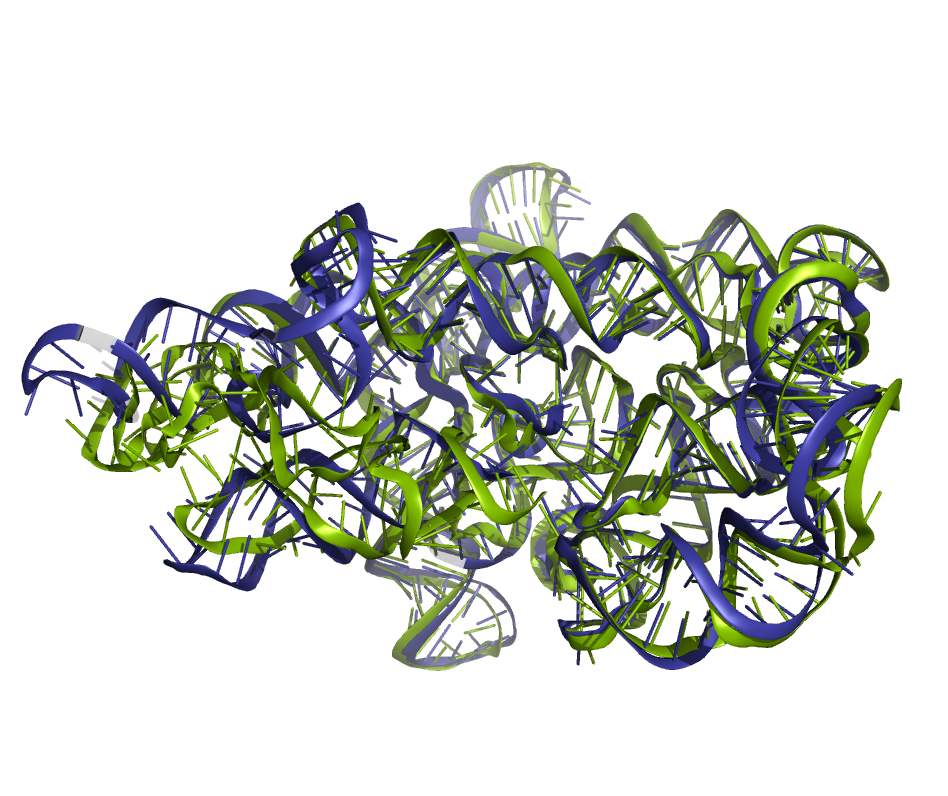 M1282TS294_3
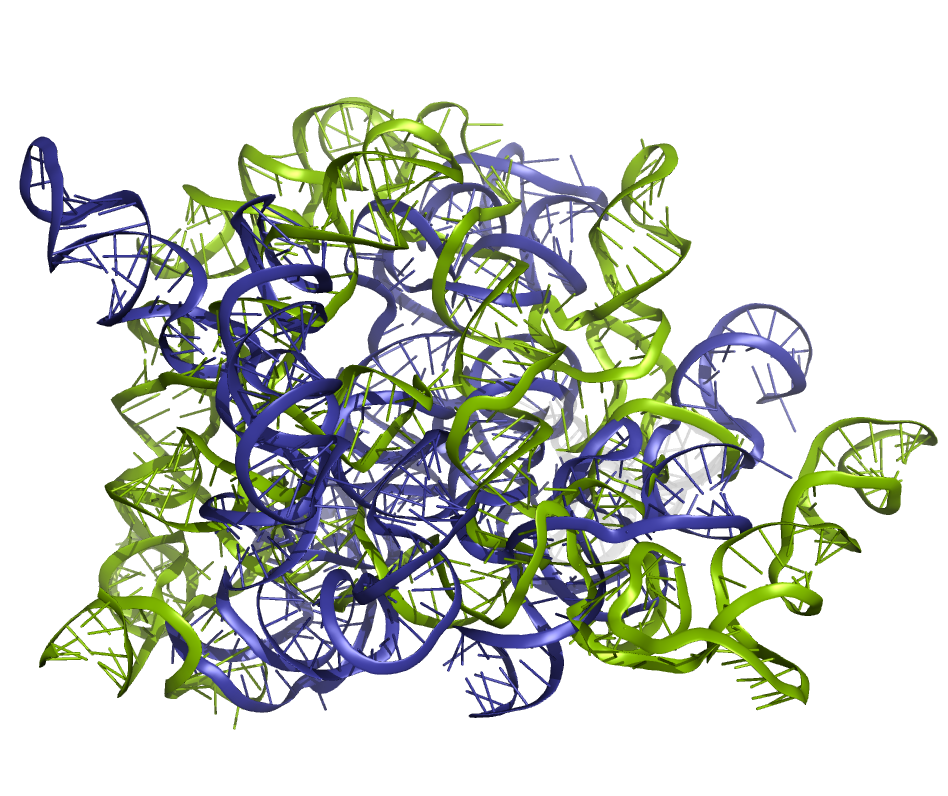 M1268TS481_2 v1
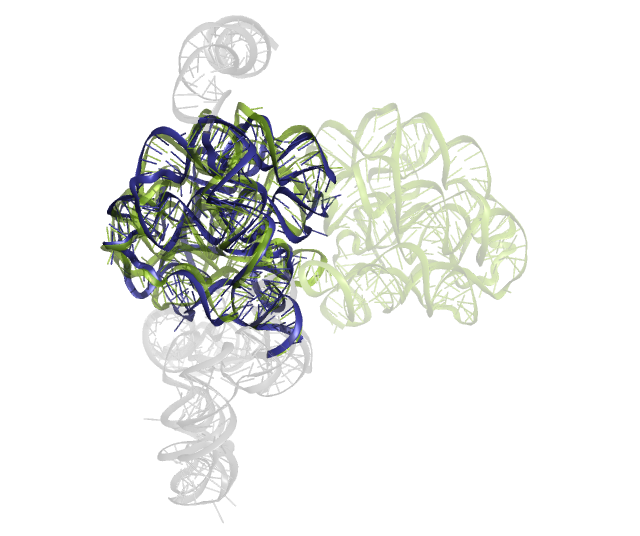 R1242TS338_3
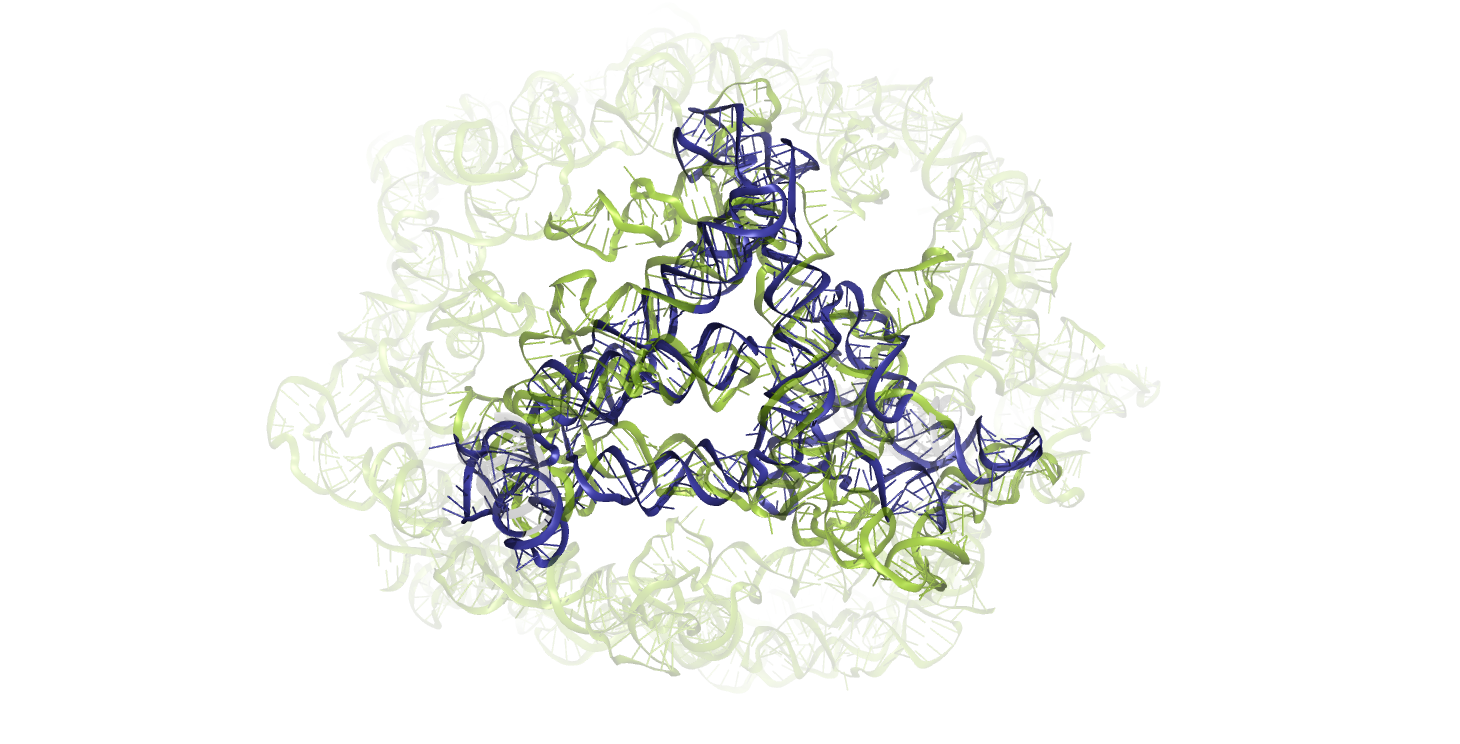 R1252v1TS189_3
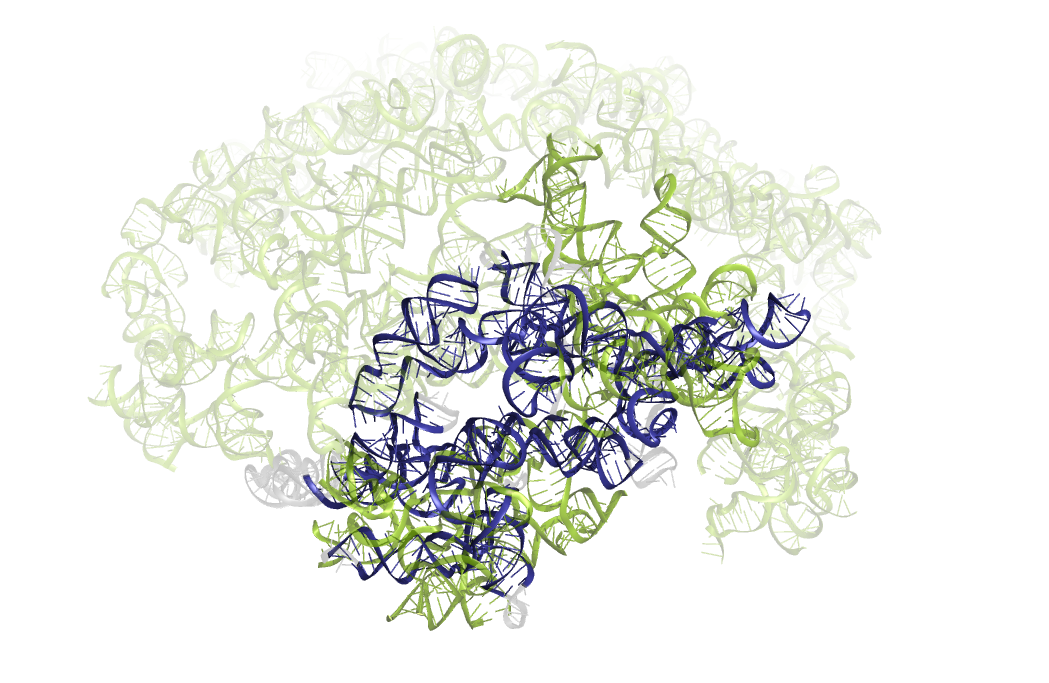 M1268TS262_1 v2
R1286TS481_4
R1241TS183_4
R1285TS033_5
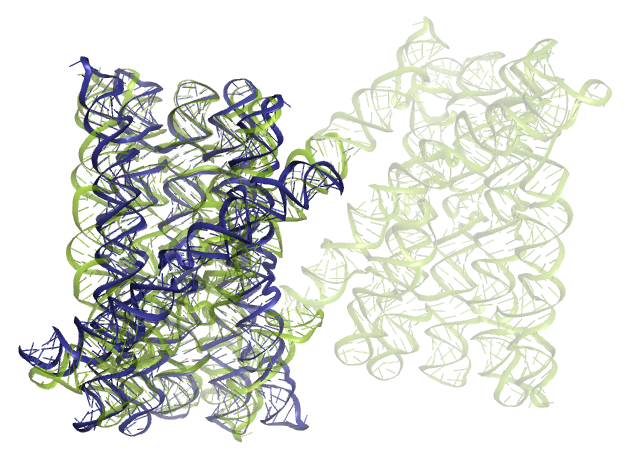 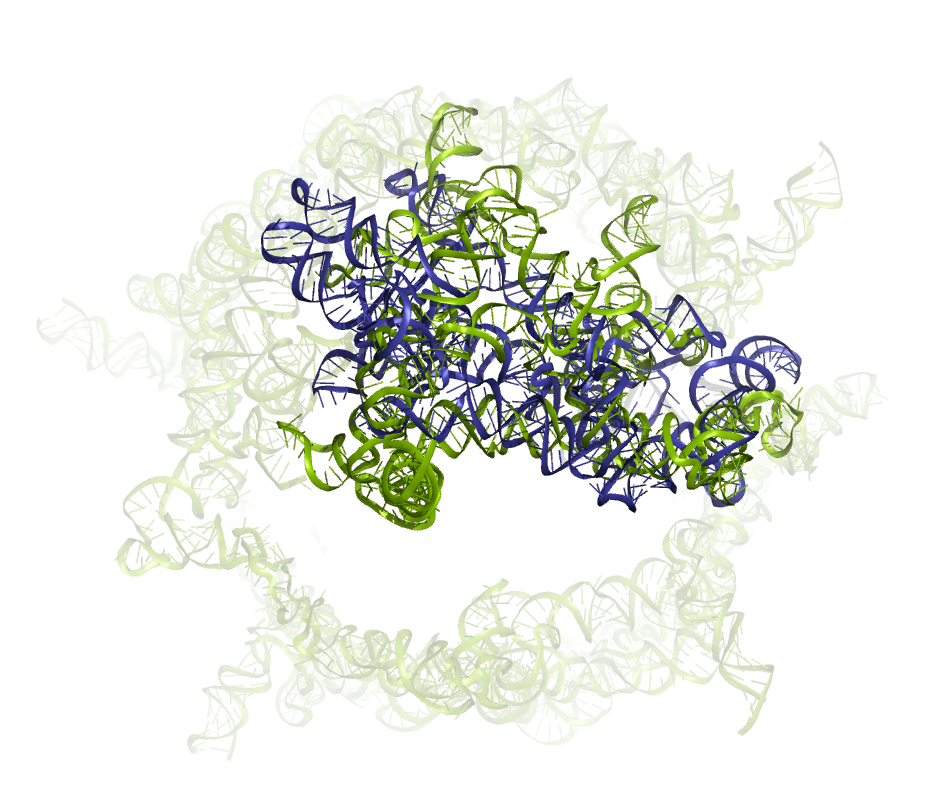 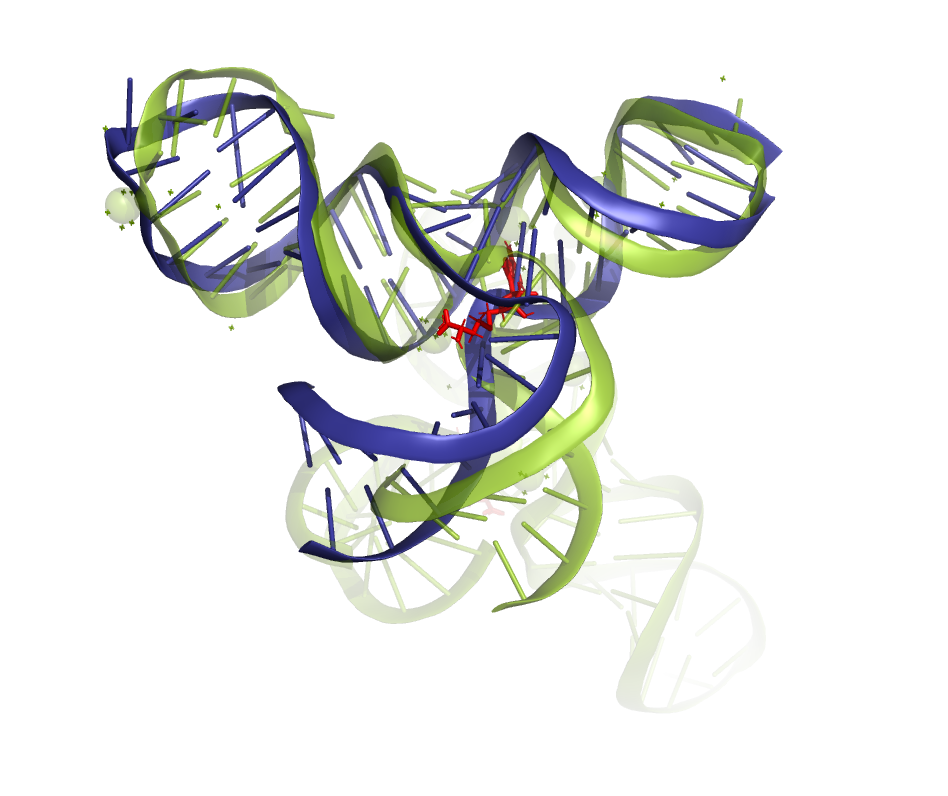 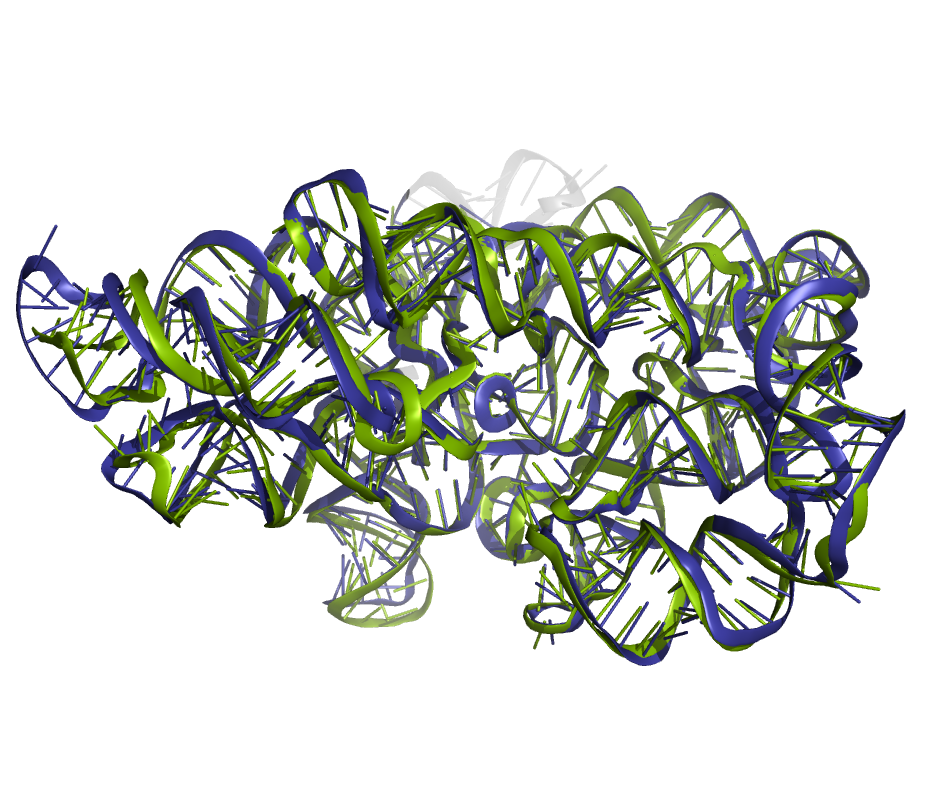 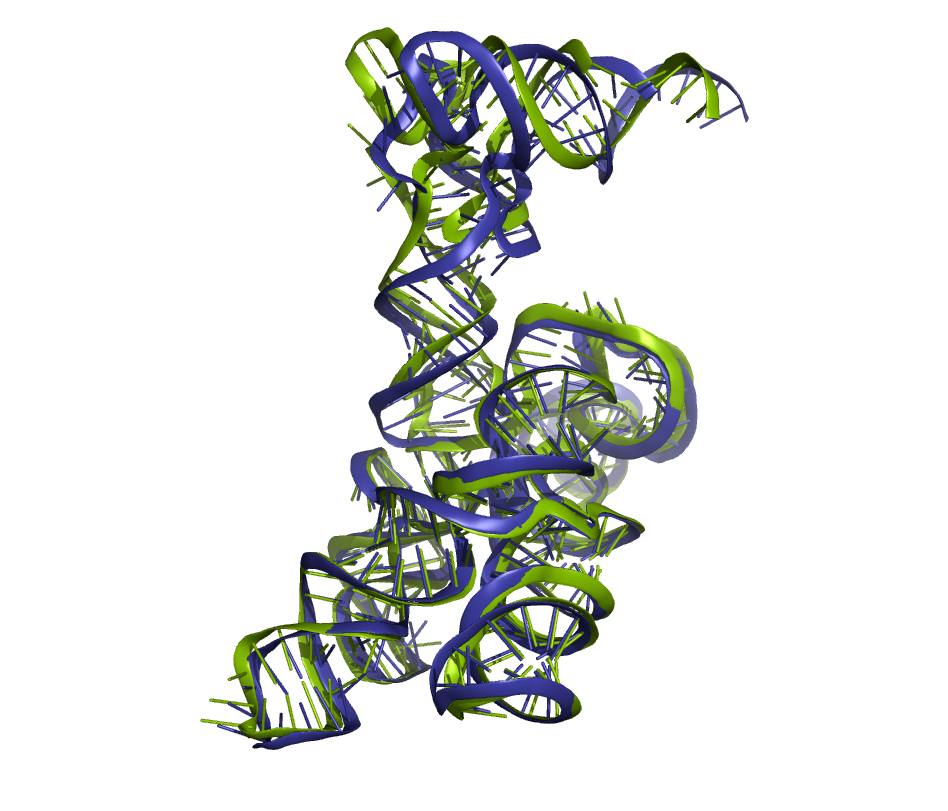 R1283v1TS304_3
M1228v2TS481_1
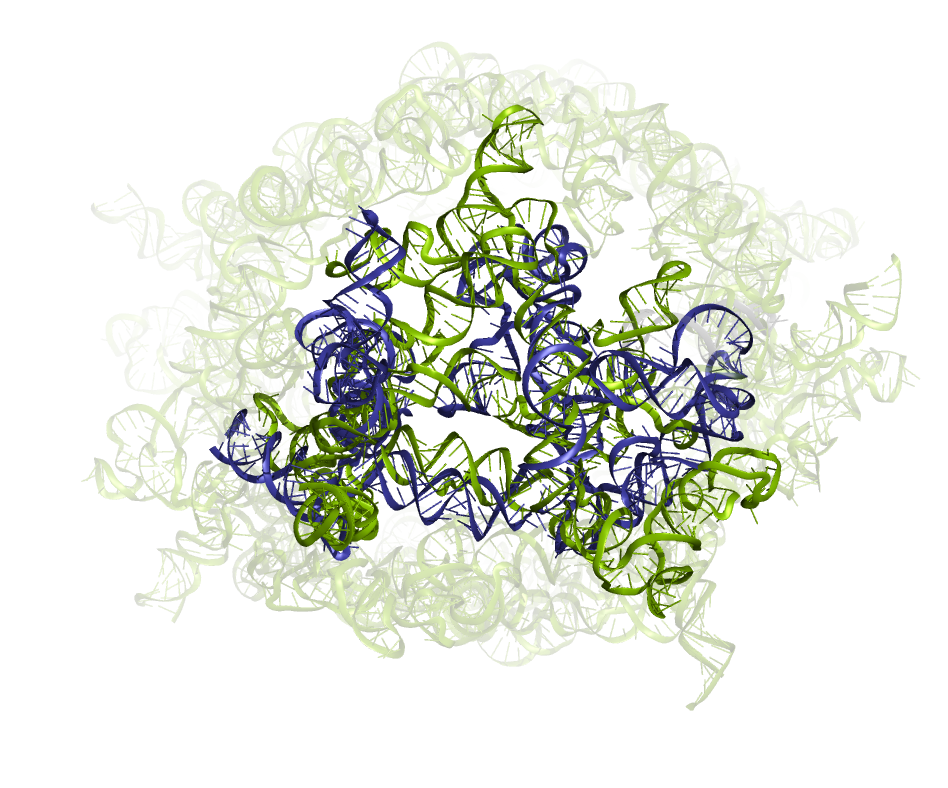 R1250TS325_2
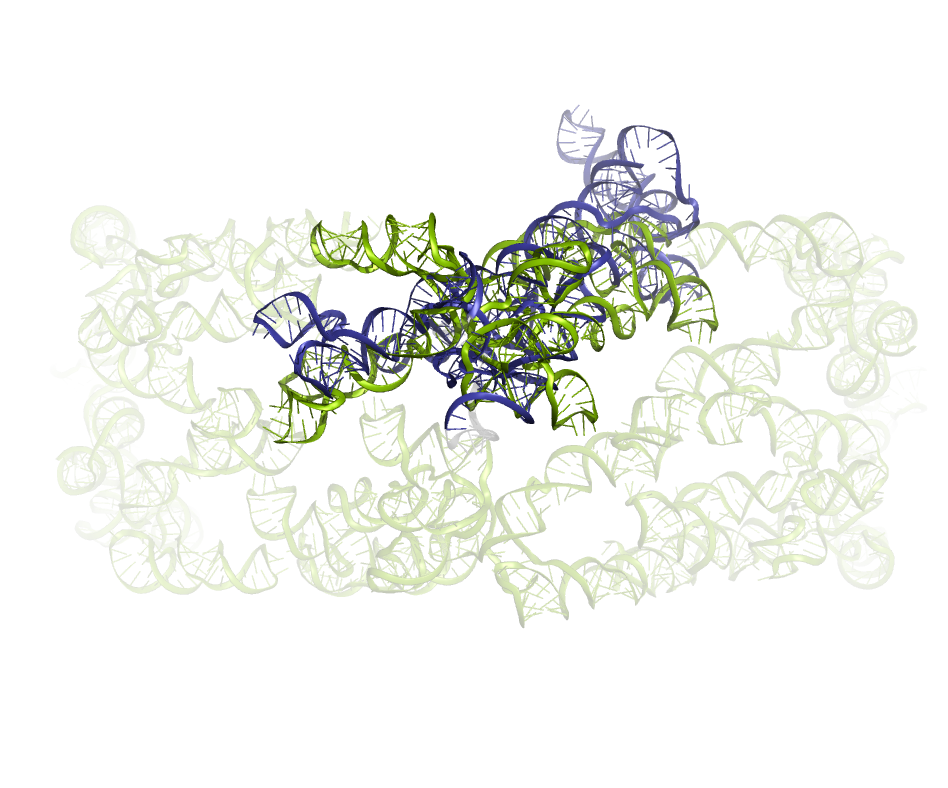 R1291TS481_2
R1281TS052_3
R1288TS094_5
R1289TS028_3
R1253v1TS435_5
R1253v2TS159_2
M1228v1TS262_1
M1239v2TS235_4
M1239v1TS294_1
R1254TS294_3
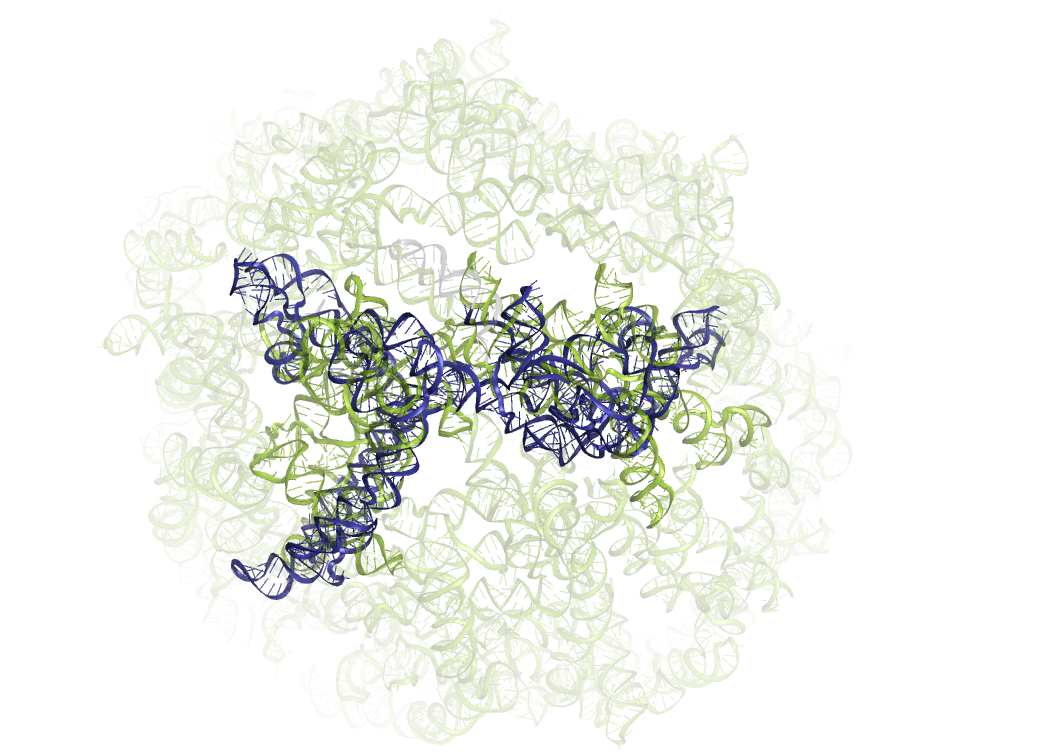 R1251TS167_1
RNA monomers - Overview performance
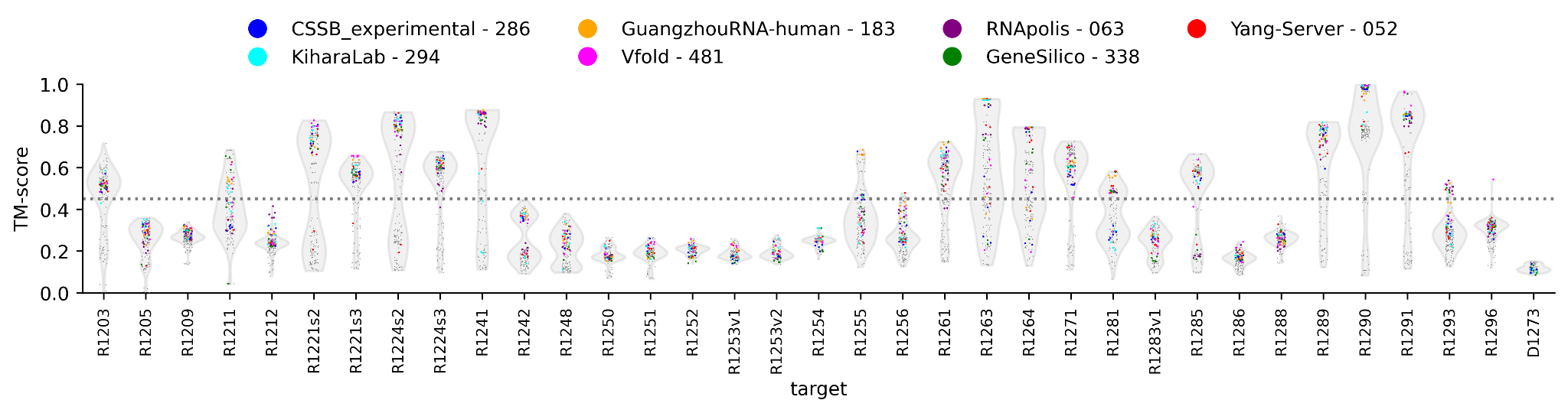 CASP15 TM>0.45: 9/12 (75%)
CASP16 TM>0.45: 20/35 (57%)
RNA monomers - Overview performance
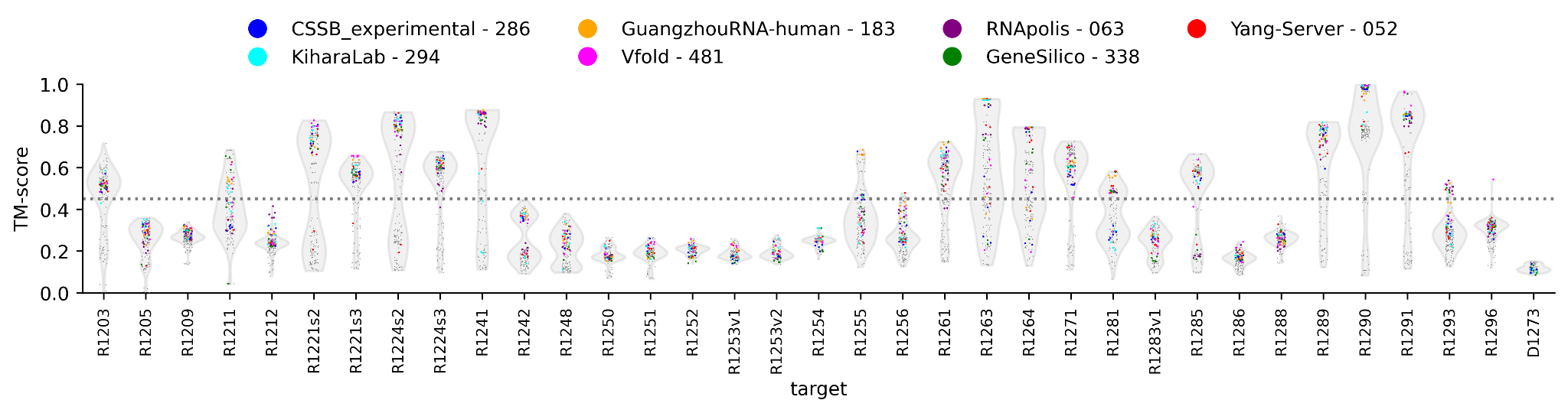 CASP15 TM>0.45: 9/12 (75%)
CASP16 TM>0.45: 20/35 (57%)
CASP16 no template with TM>0.45
TM>0.45: 2/17 (12%)
RNA monomers - Overview performance
Best predicted TM
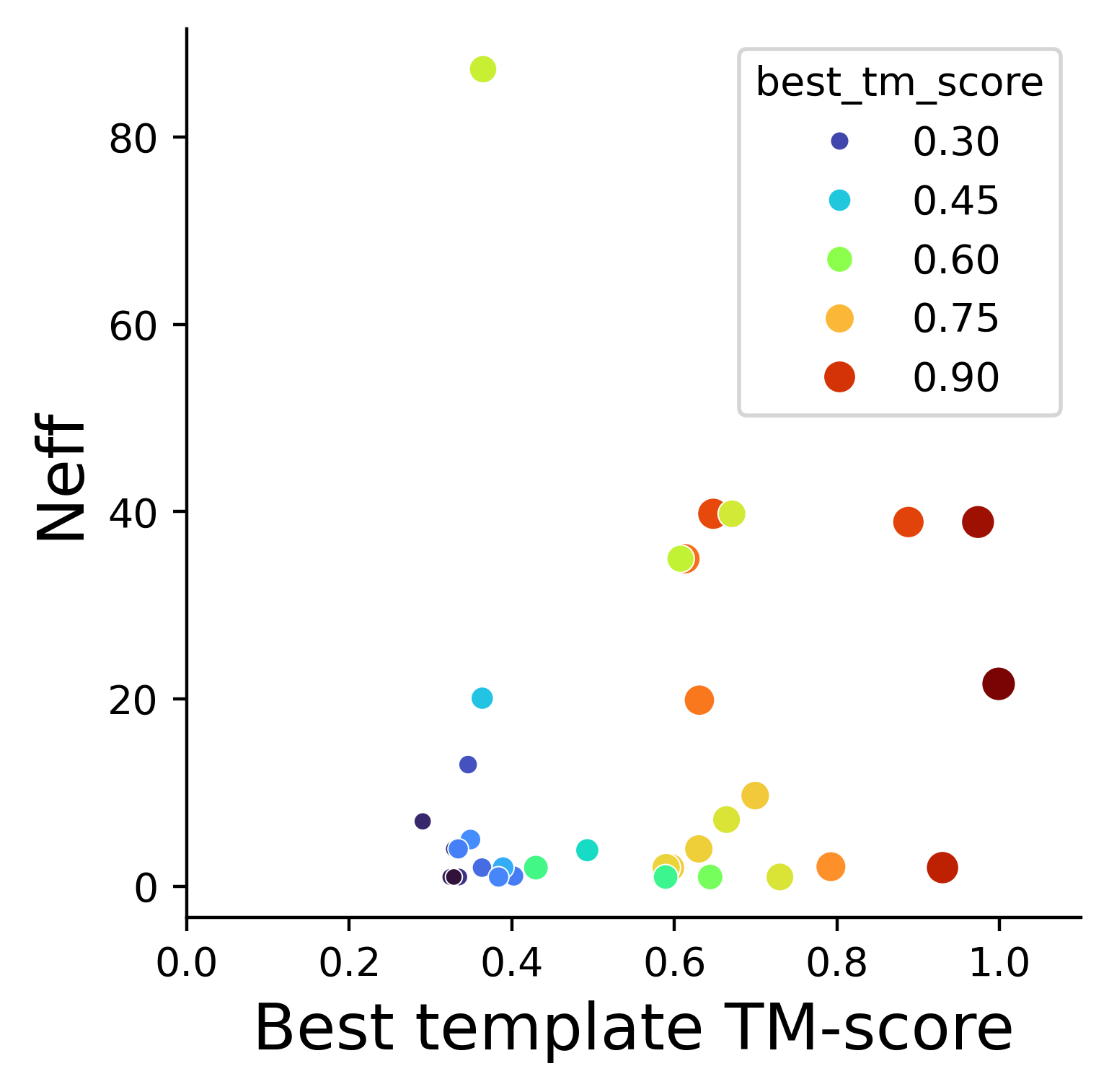 Best predicted TM = 0.966 Best template TM + 0.003 Neff
RNA monomers - Overview performance
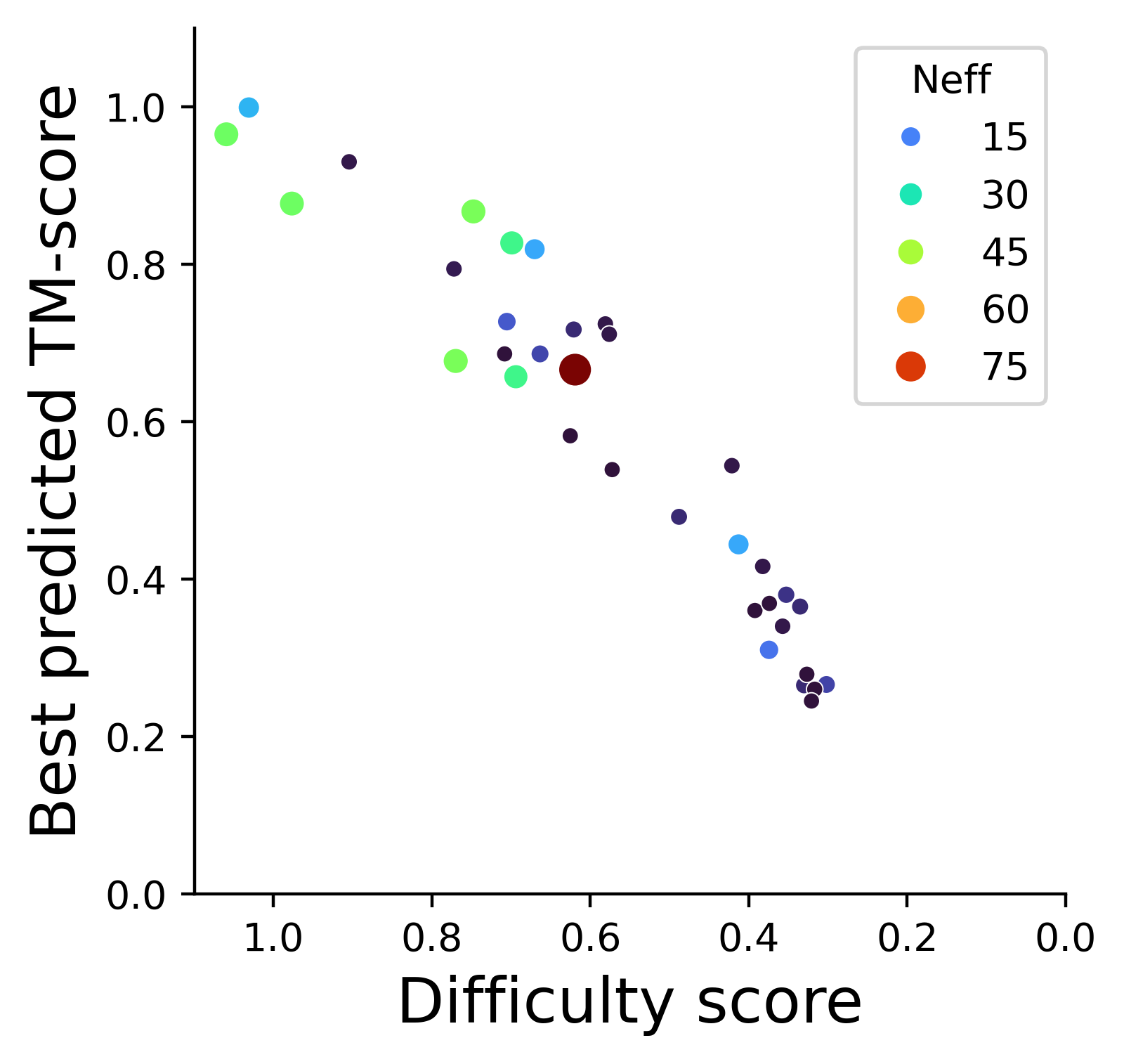 Difficulty score = 0.966 Best template TM + 0.003 Neff
RNA monomers - Metrics
Global scores
Local environment scores
RMSD - Excluded as in proteins 

GDT-TS* - Fraction residues with x Å of experimental structure (x = 1,2,4,8)
TM-score* - Pairwise distance between predicted and experimental atom position, normalized by length dependent factor
*with sequence correspondence
INF - RNA-specific stacking + hydrogen bond prediction
lDDT* - Fraction of experimental pairwise distances (up to 15 Å) predicted within x Å (x = 1,2,4,8)
* with steric check
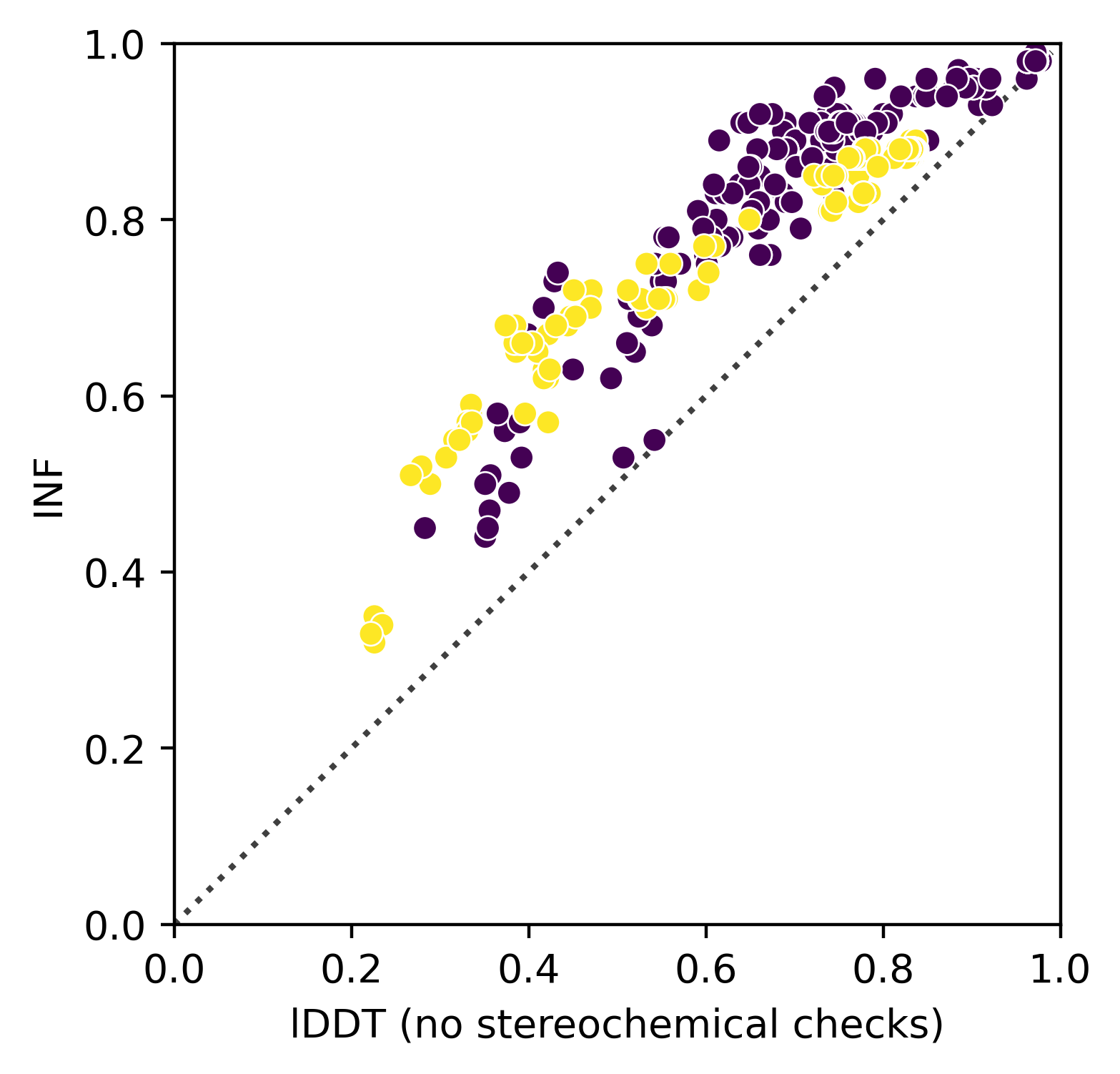 lDDT is sufficiently correlated to INF, to favor the generalization capability of lDDT
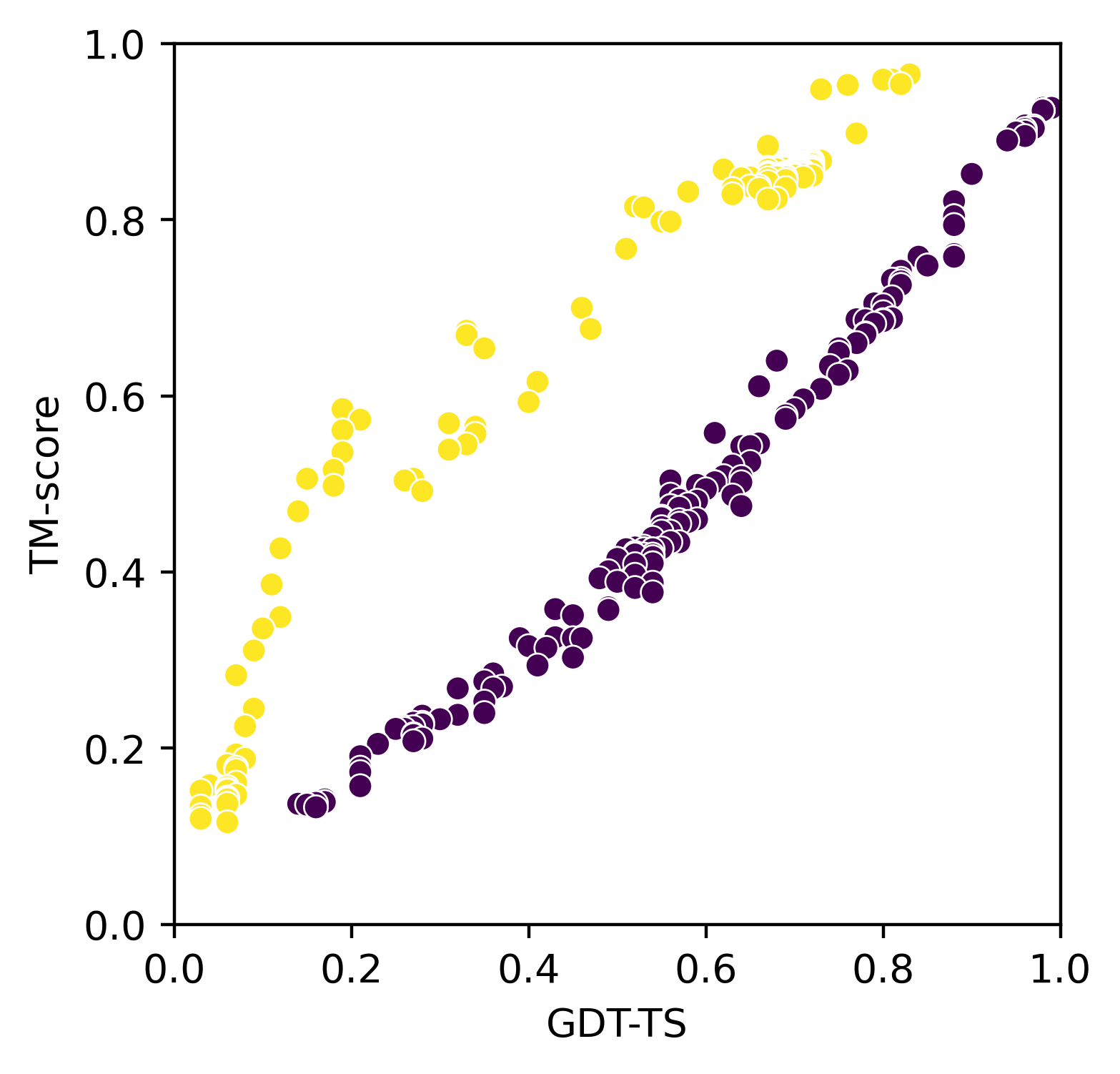 For large RNAs, GDT-TS discriminates between high accuracy models
R1291 - 480 nt
R1291 - 480 nt
For large RNAs, TM-score discriminates between low accuracy models
R1263 - 64 nt
R1263 - 64 nt
steric checks)
Clashscore - steric clashes penalized
Zemla (2003) 10.1093/nar/gkg571
Zhang Skolnick (2004) 10.1002/prot.20264
Gong et al. (2019) 10.1093/bioinformatics/btz282
Zhang et al. (2020) 10.1038/s41592-022-01585-1
Parisien et al. (2009) 10.1261/rna.1700409
Mariani et al. (2013) 10.1093/bioinformatics/btt473
RNA monomers - Proposed Z-score ranking
Unifying evaluation for all nucleic acid containing targets
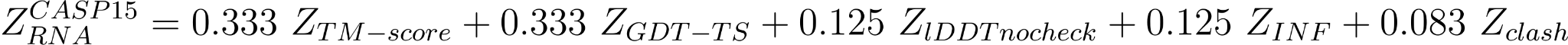 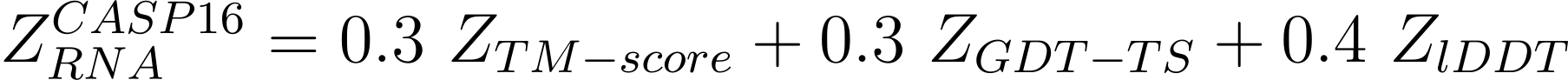 * best of all 5 models
RNA monomers - Rankings
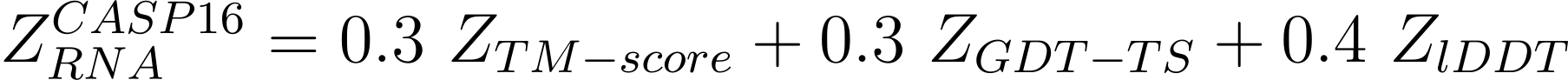 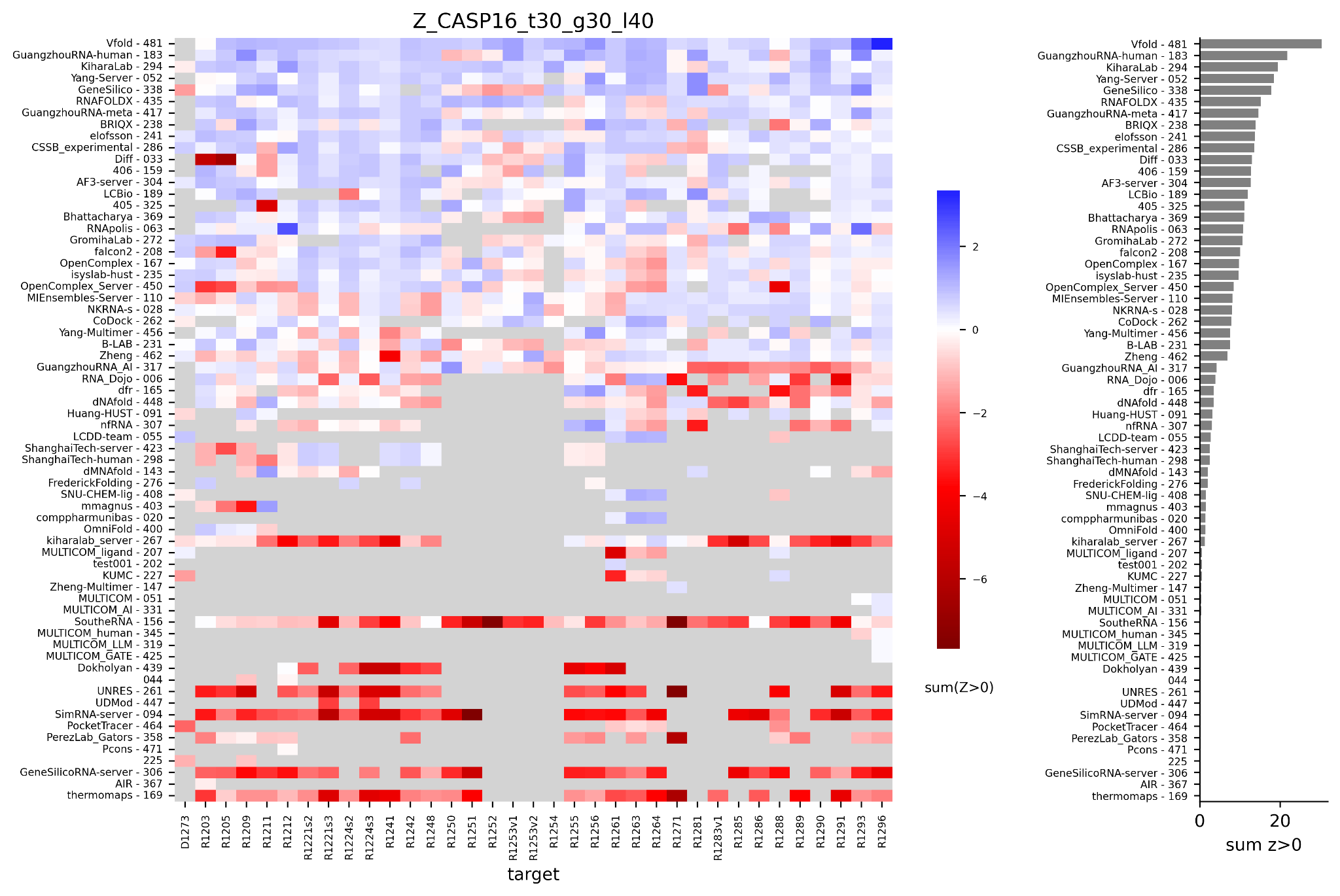 RNApolis
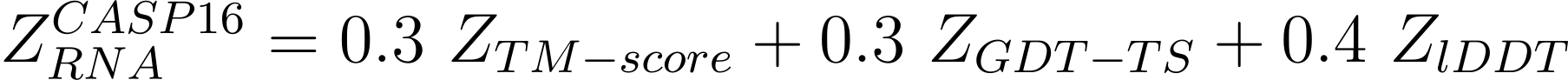 Only took best Z of these 2 “duplicates”
RNA monomers - Rankings
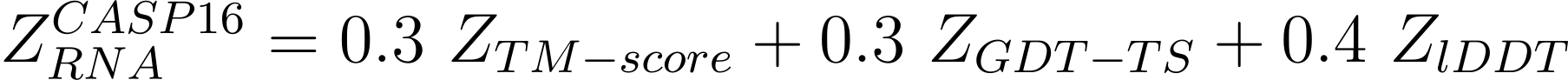 Model generation
Physics-based modeling
Template-based modeling
Explorative modeling 
Manual MSA-based editing
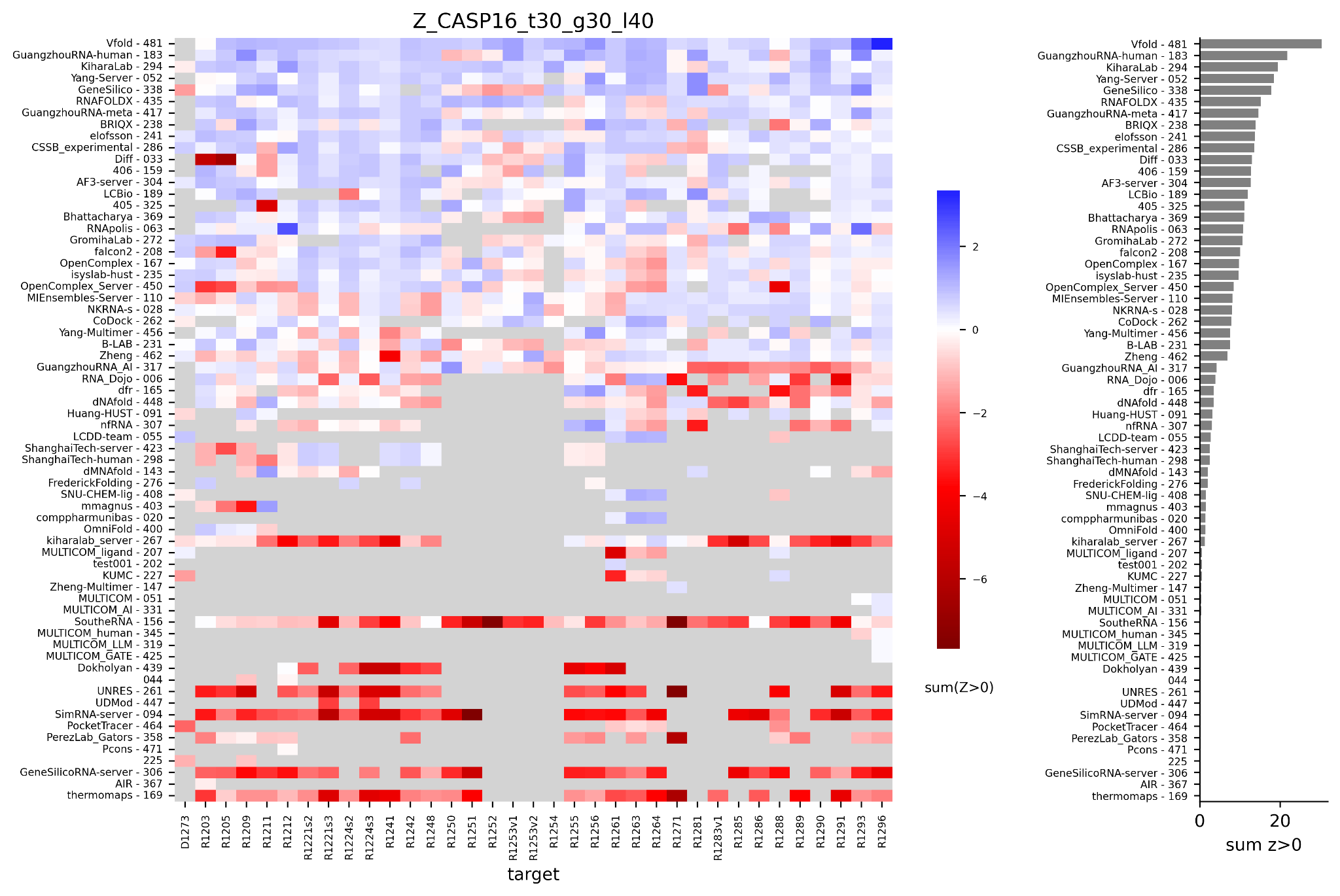 Model selection
Human model selection guided by
physics-based scoring
literature/functional knowledge
DL scoring
Automated, DL: trRosettaRNA
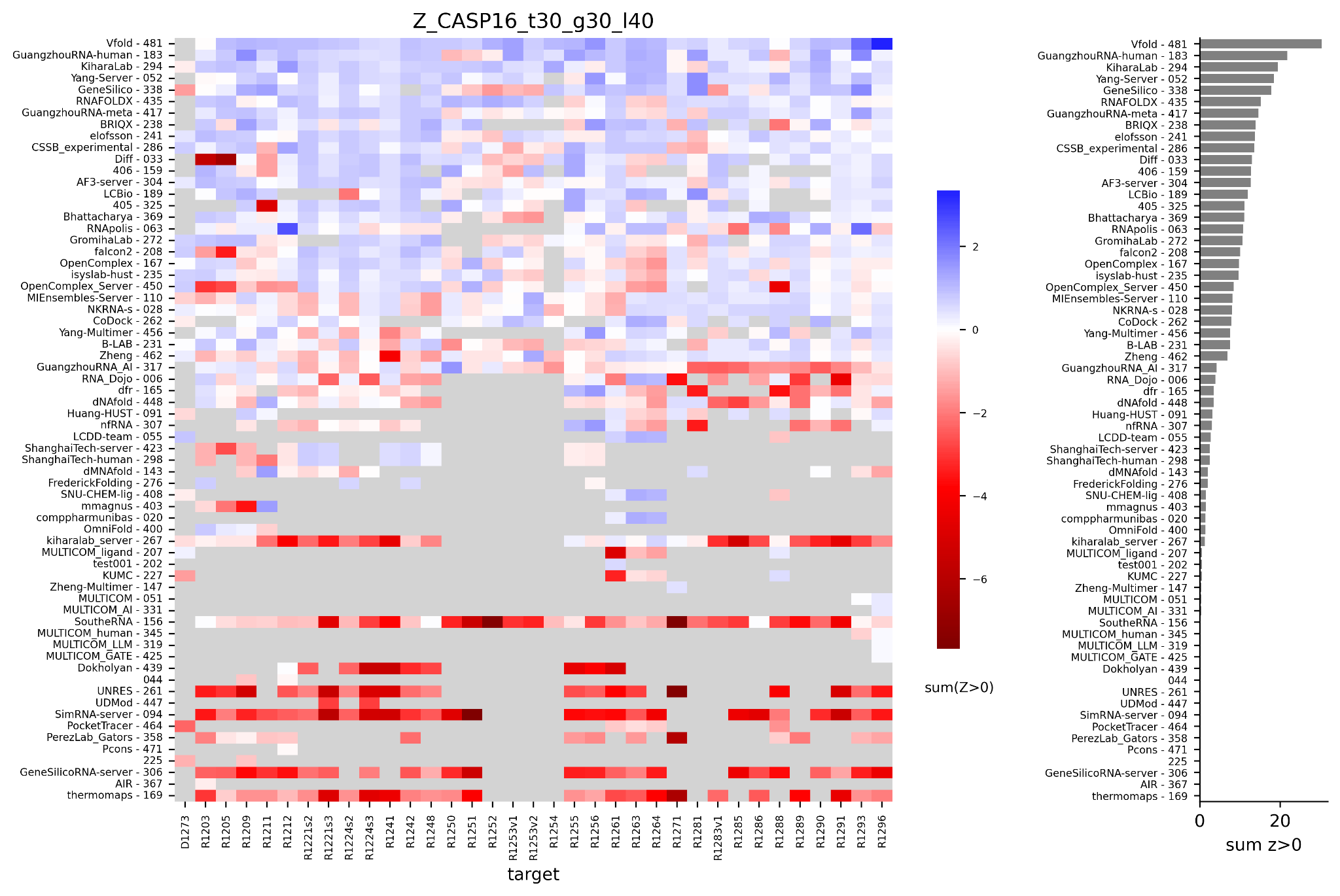 DNA - D1273: Synthetic dopamine aptamer (NMR)
No group predicted a reasonable DNA aptamer
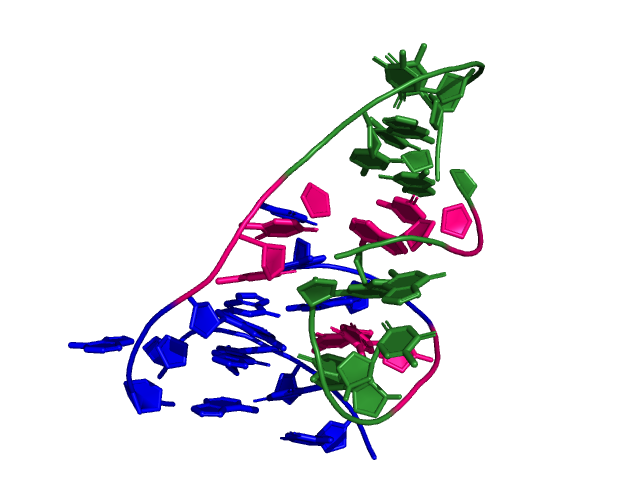 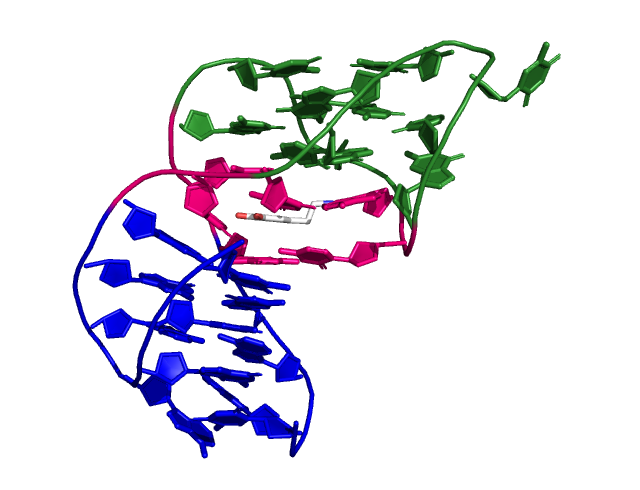 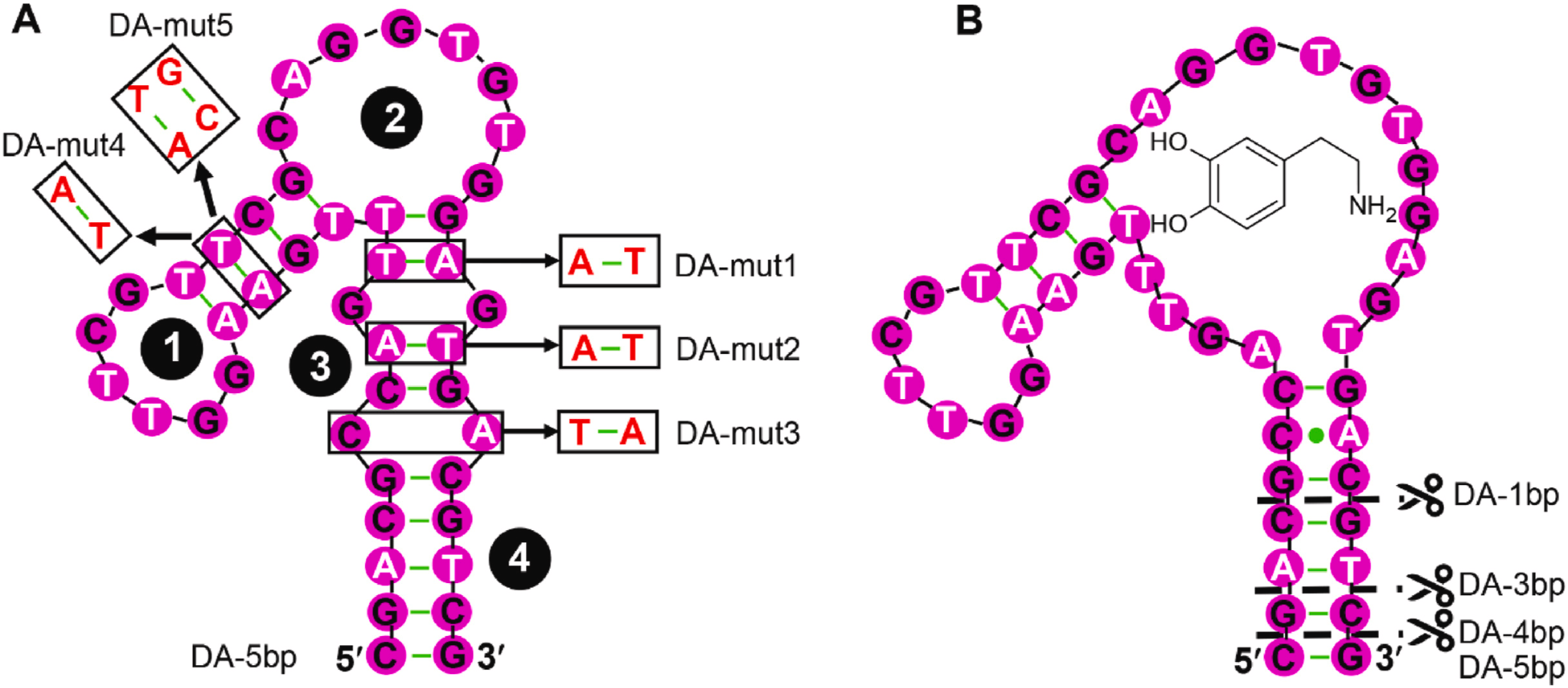 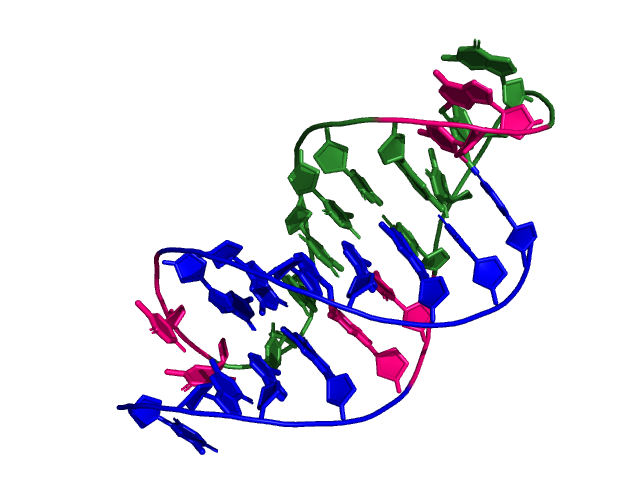 D1273TS338_4
RMSD = 10.16 Å
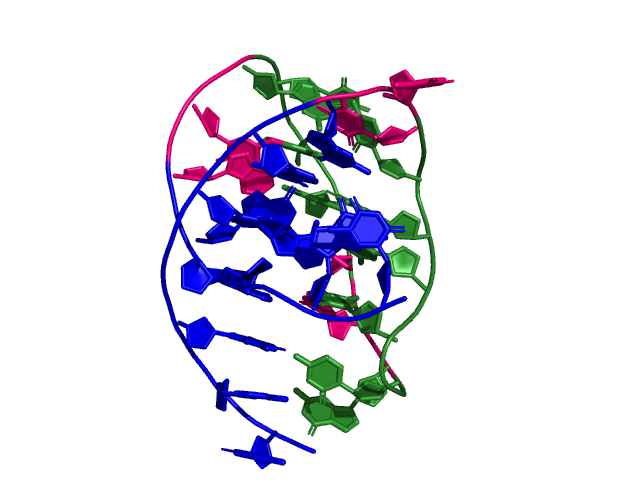 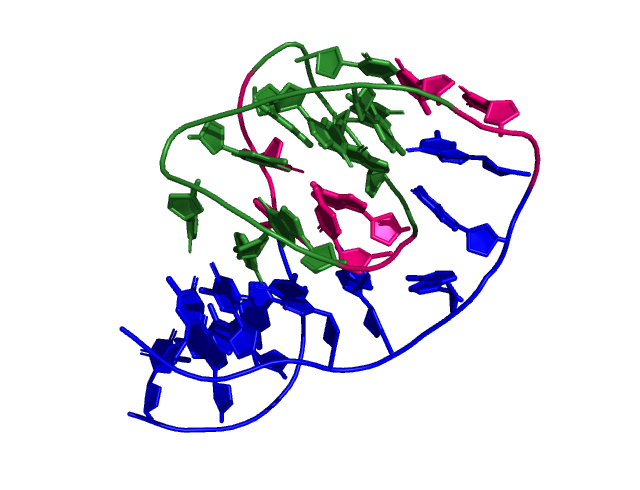 D1273TS272_4
TM-score = 0.152
Reference
D1273TS055_1
lDDT = 0.359
D1273TS241_1
GDT-TS = 0.38
Nakatsuka et al. (2018) 10.1126/science.aao6750
Liu et al. (2021) 10.1016/j.bios.2020.112798
Best predicted model experimentally unresolved
Experimental structure RNA ligand DNA protein
Chosen by TM-score
CASP16 Nucleic acid targets
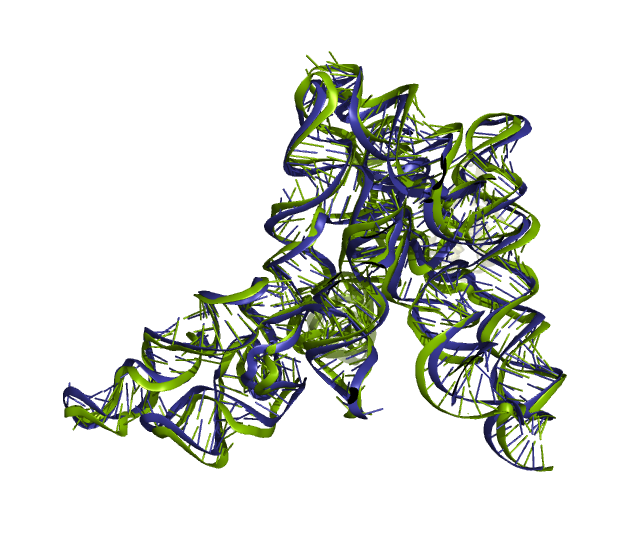 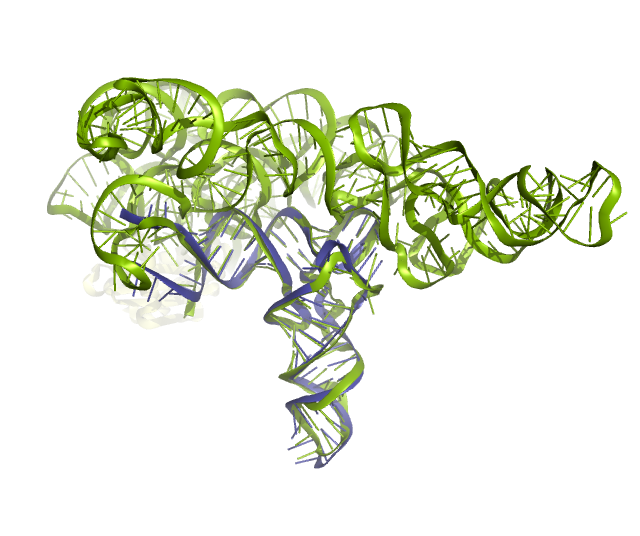 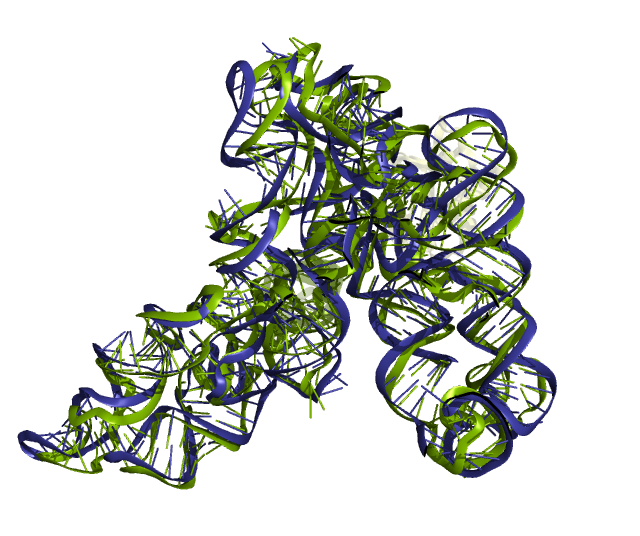 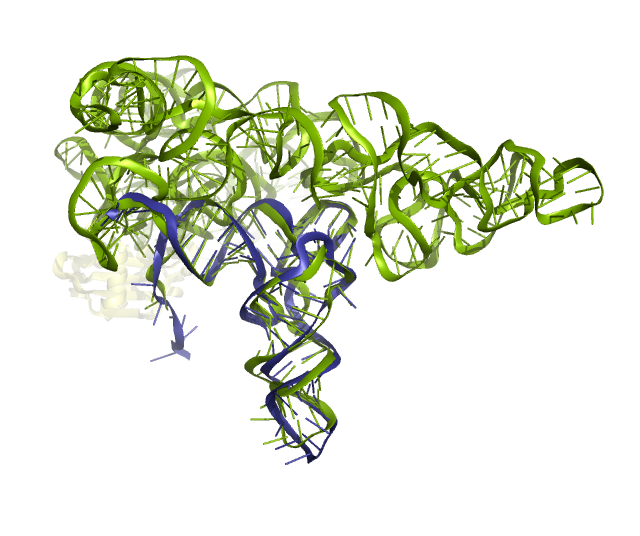 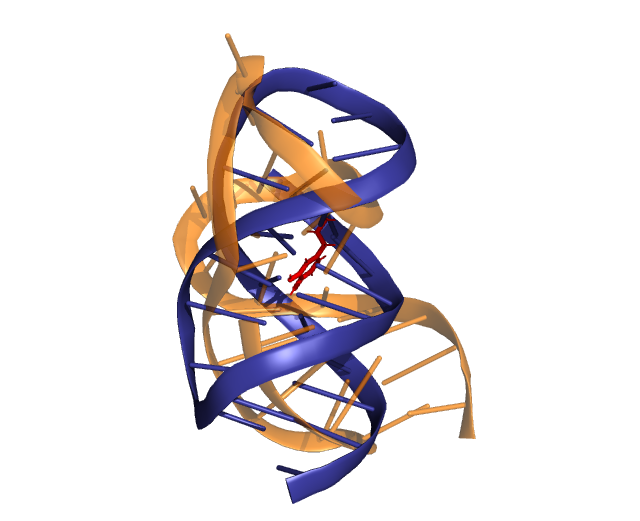 RNA multimer
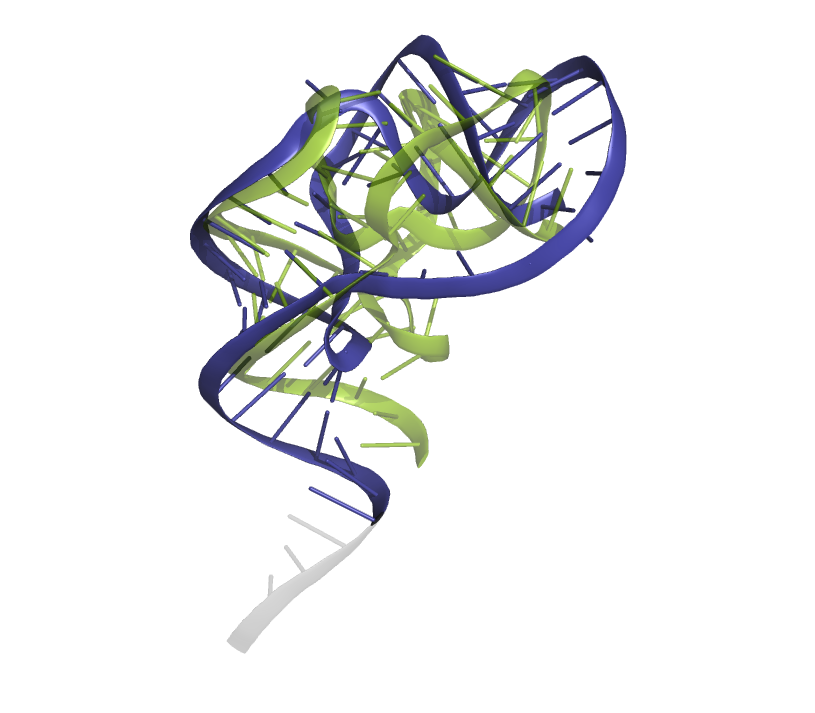 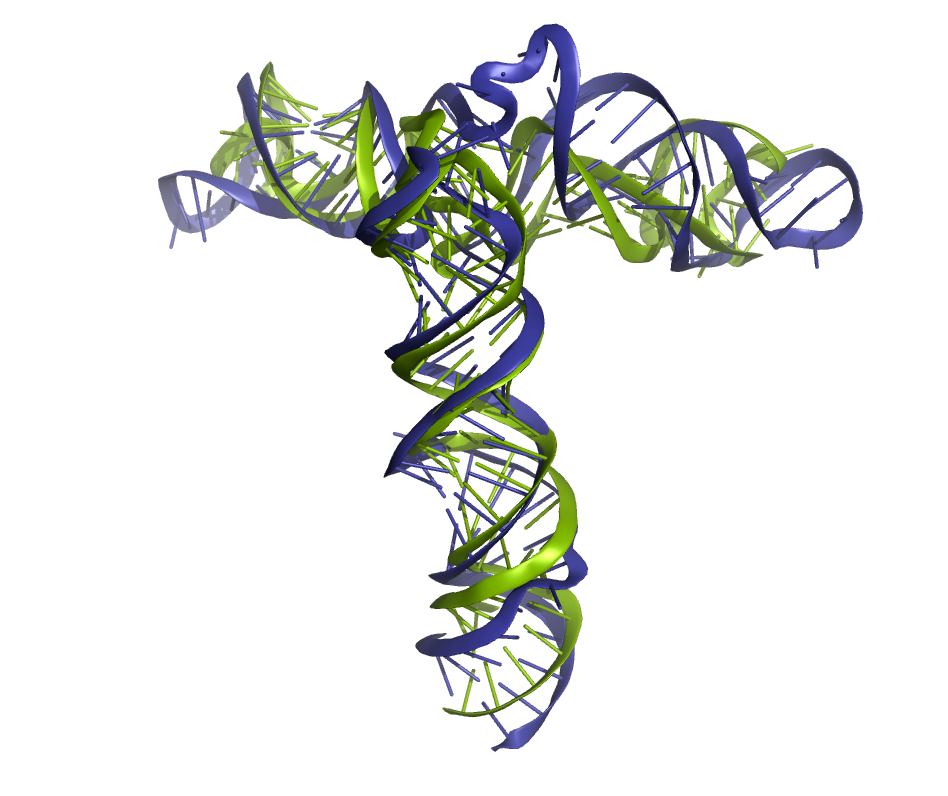 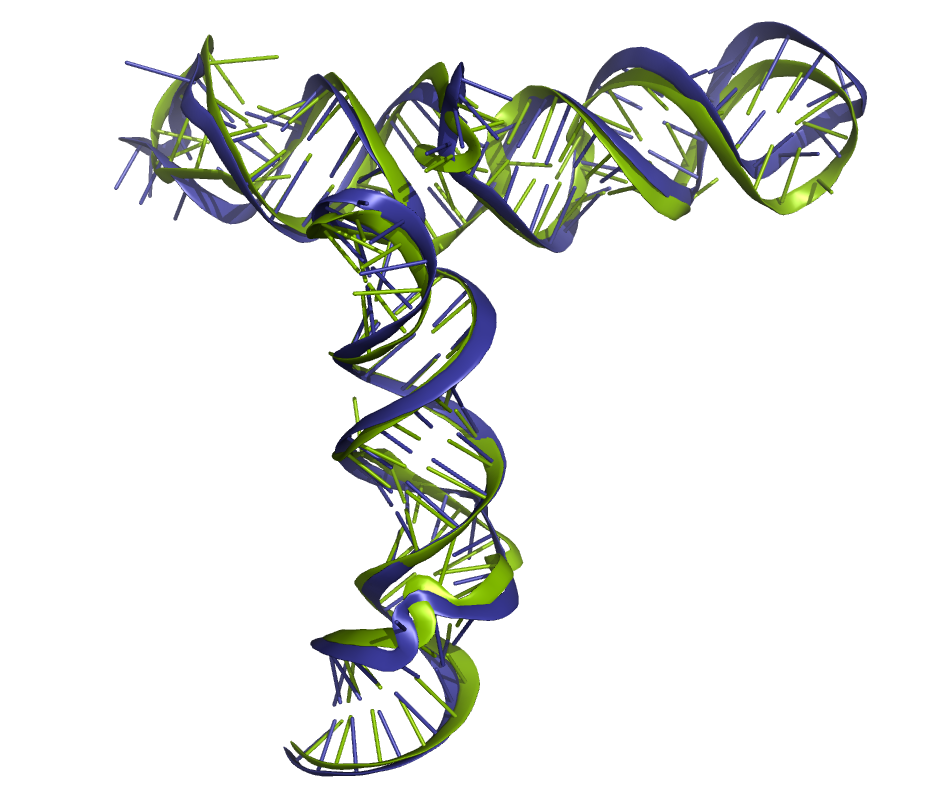 R1224s3TS325_2
R1221s2TS481_1
R1221s3TS481_5
R1224s2TS417_3
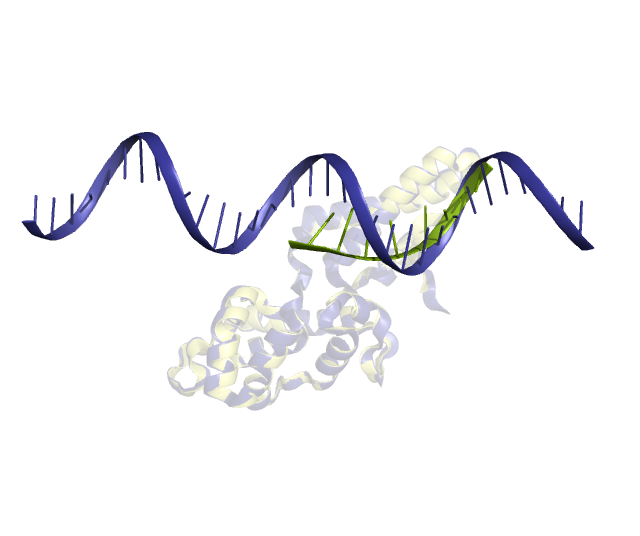 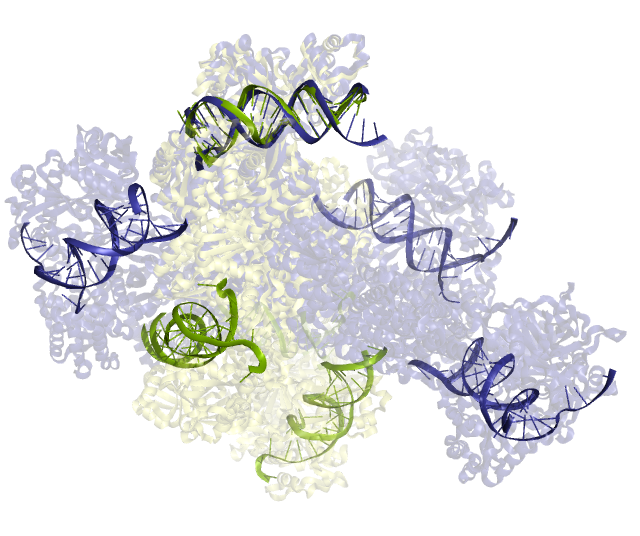 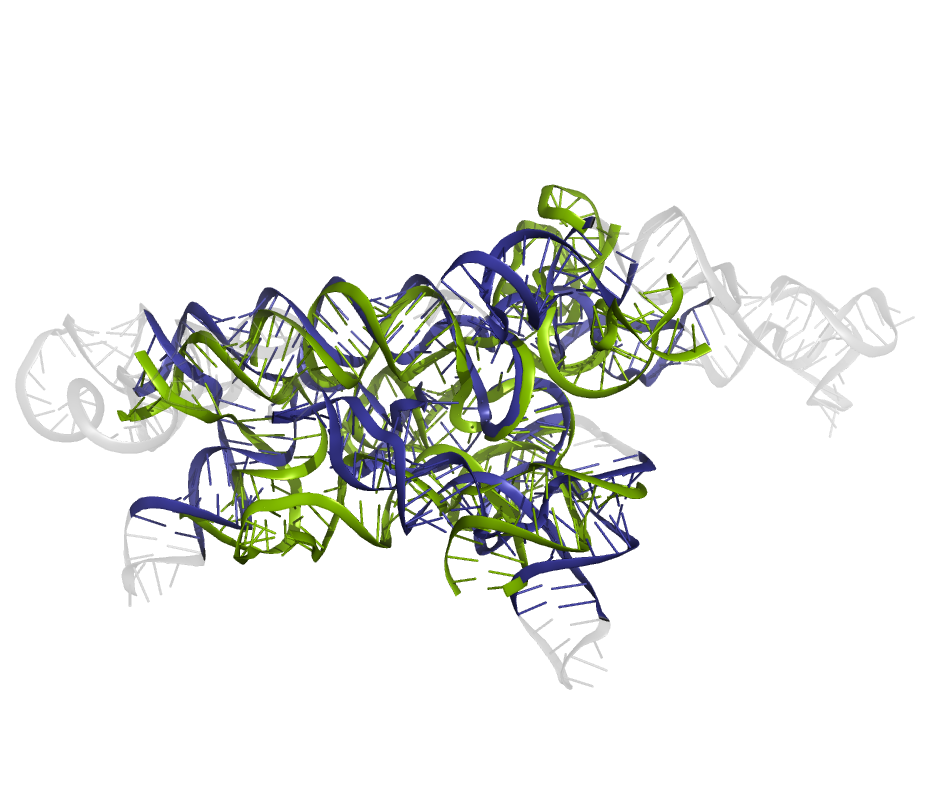 D1273TS272_4
R1205TS417_1
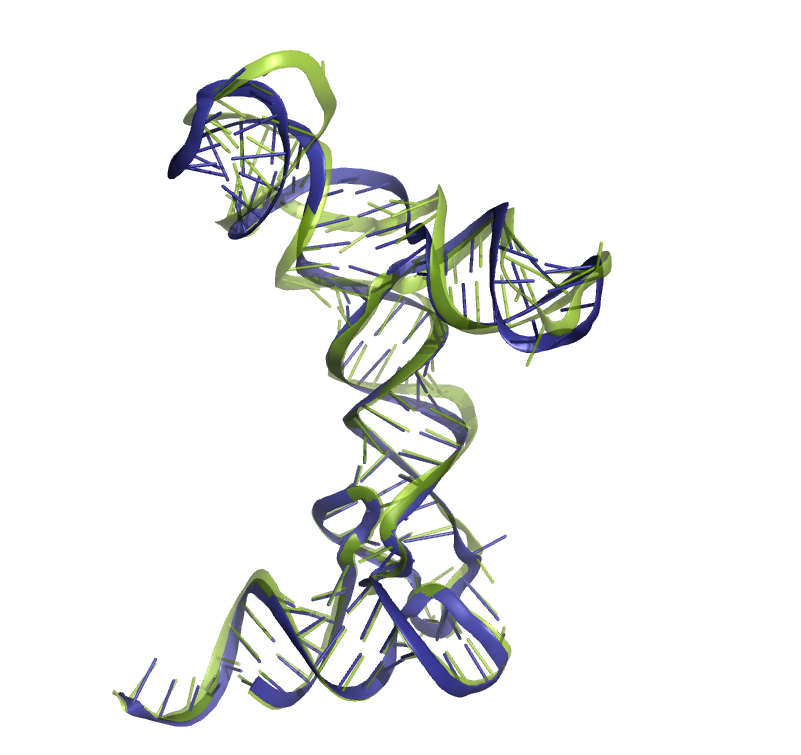 R1255TS183_2
R1256TS052_1
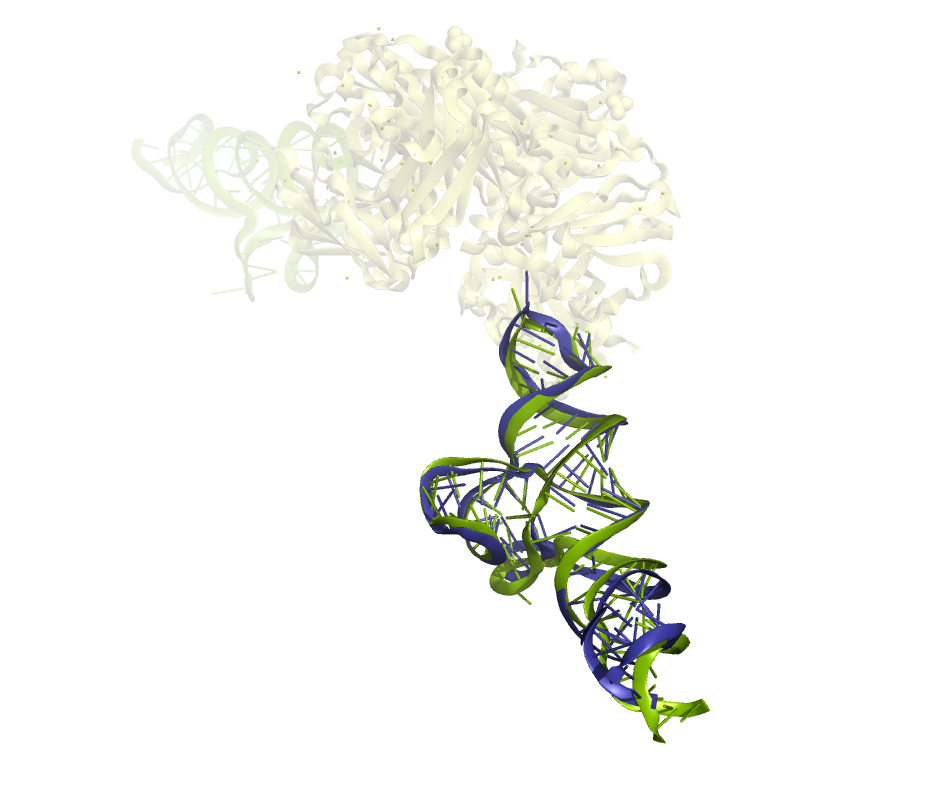 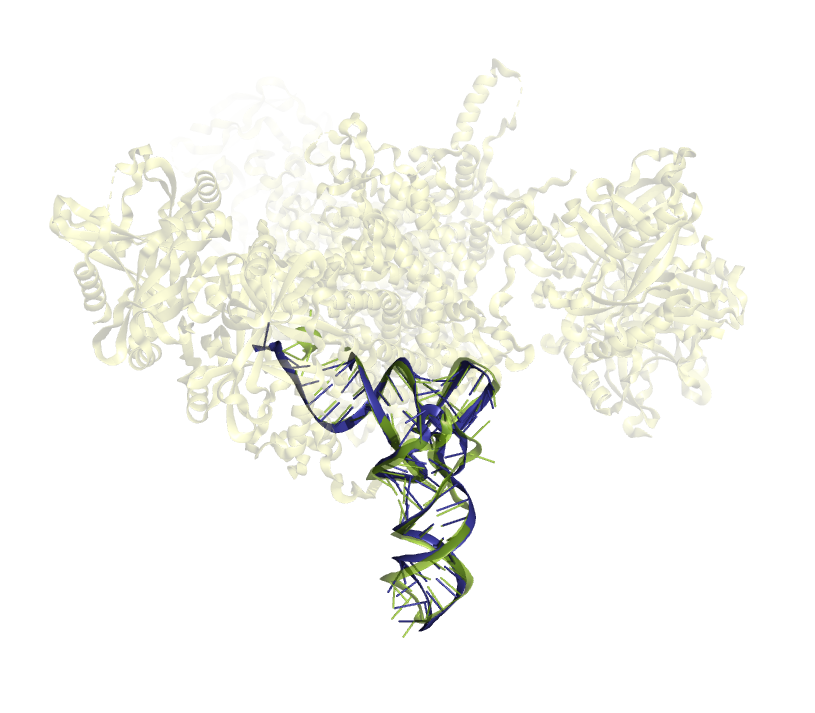 M1276TS304_3
R1248TS238_5
DNA
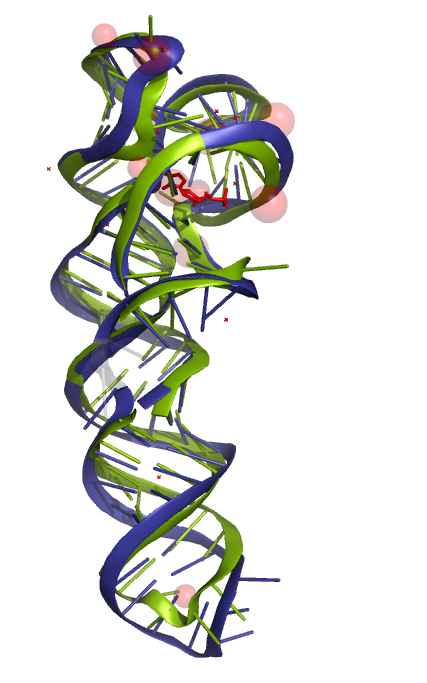 M1216TS462_3
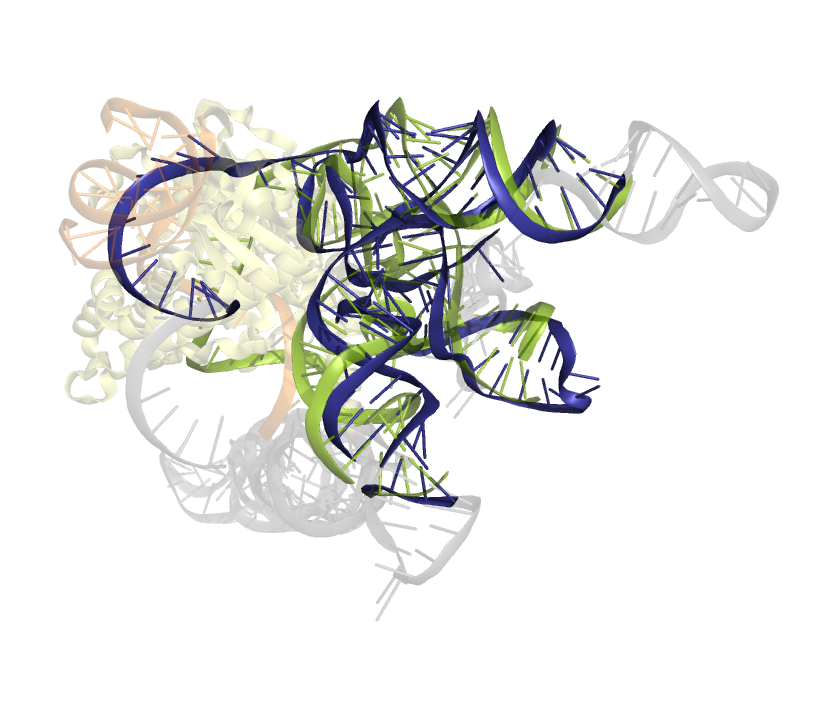 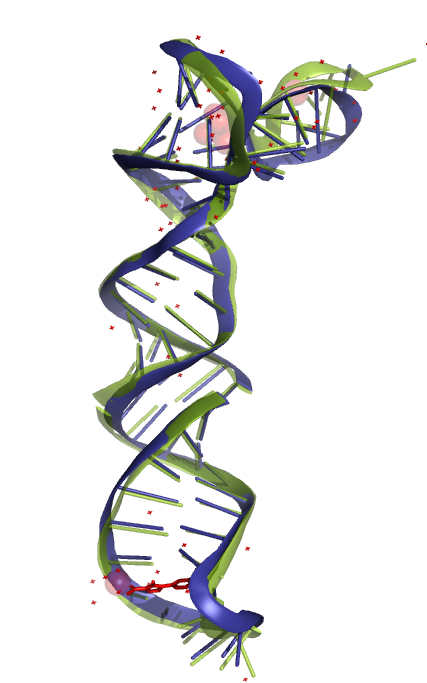 M1297TS286_2
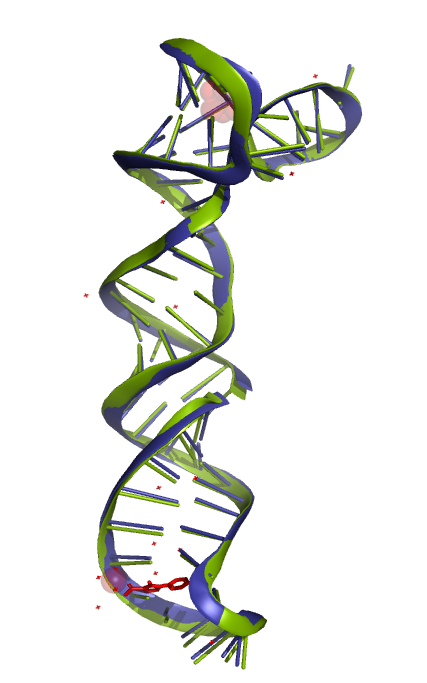 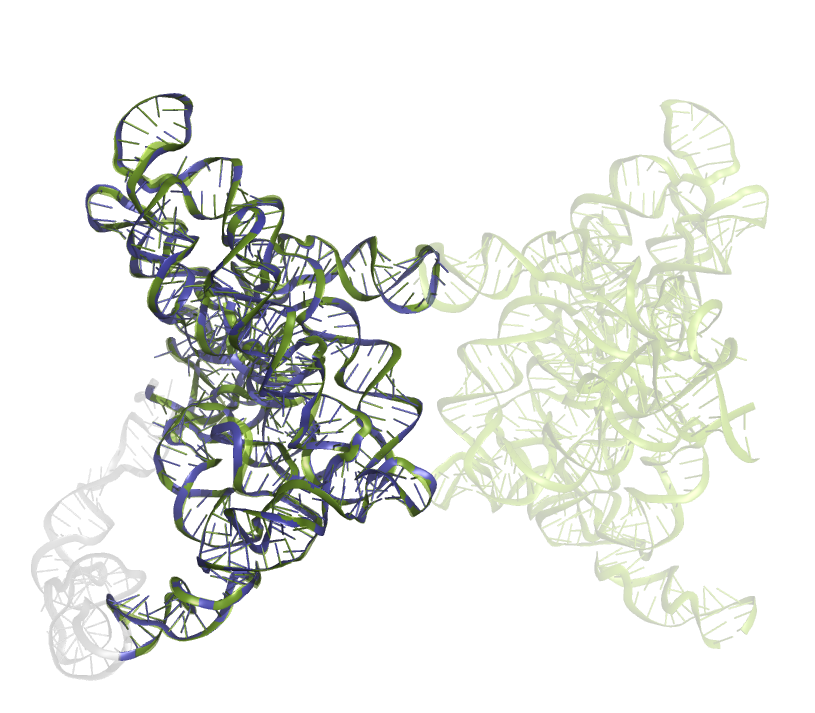 R1203TS159_1
R1211TS143_5
R1296TS481_3
R1209TS238_1
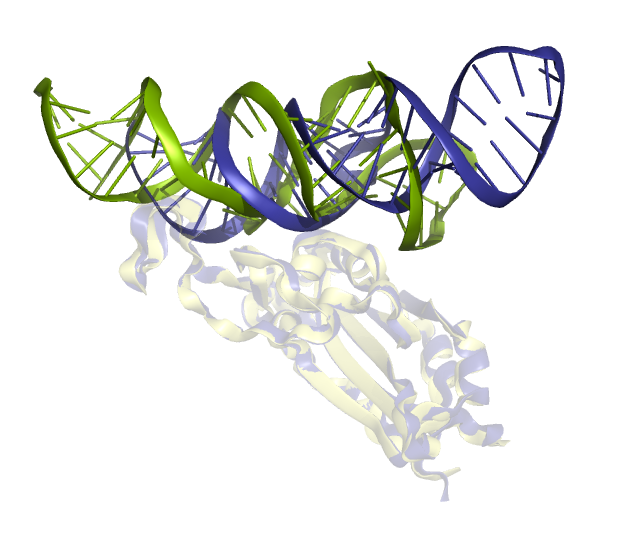 R1293TS063_3
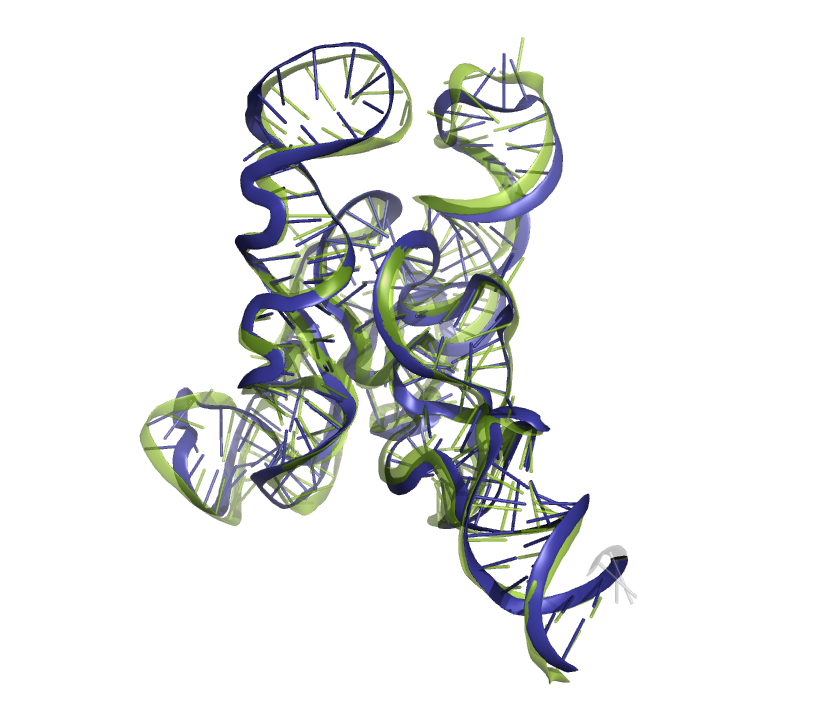 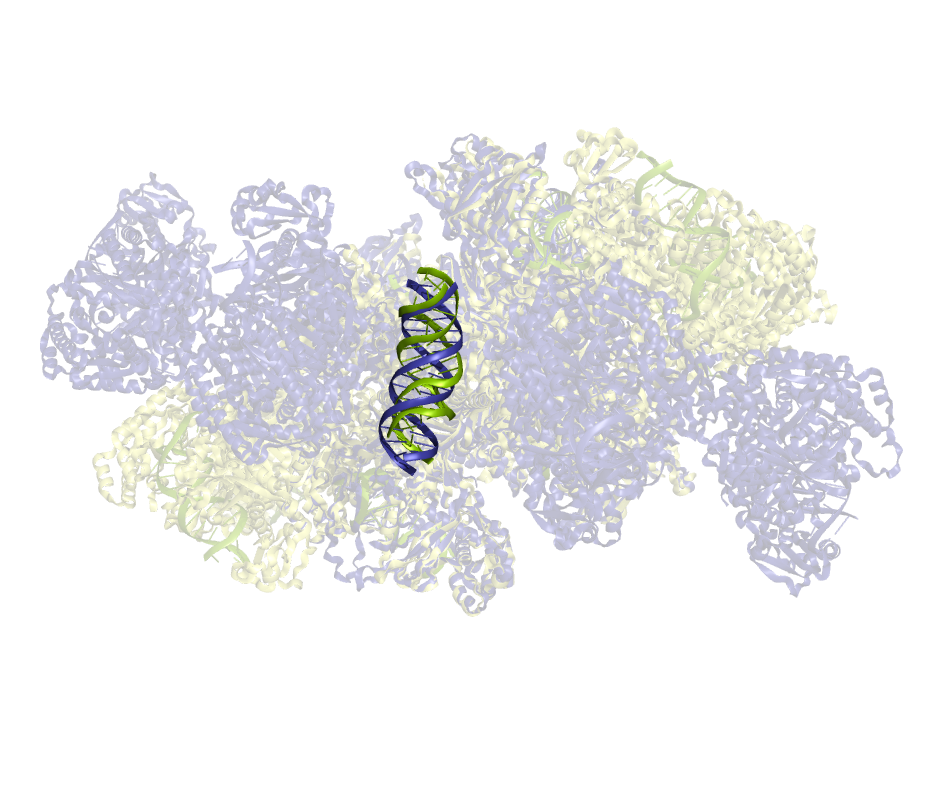 R1264TS189_5
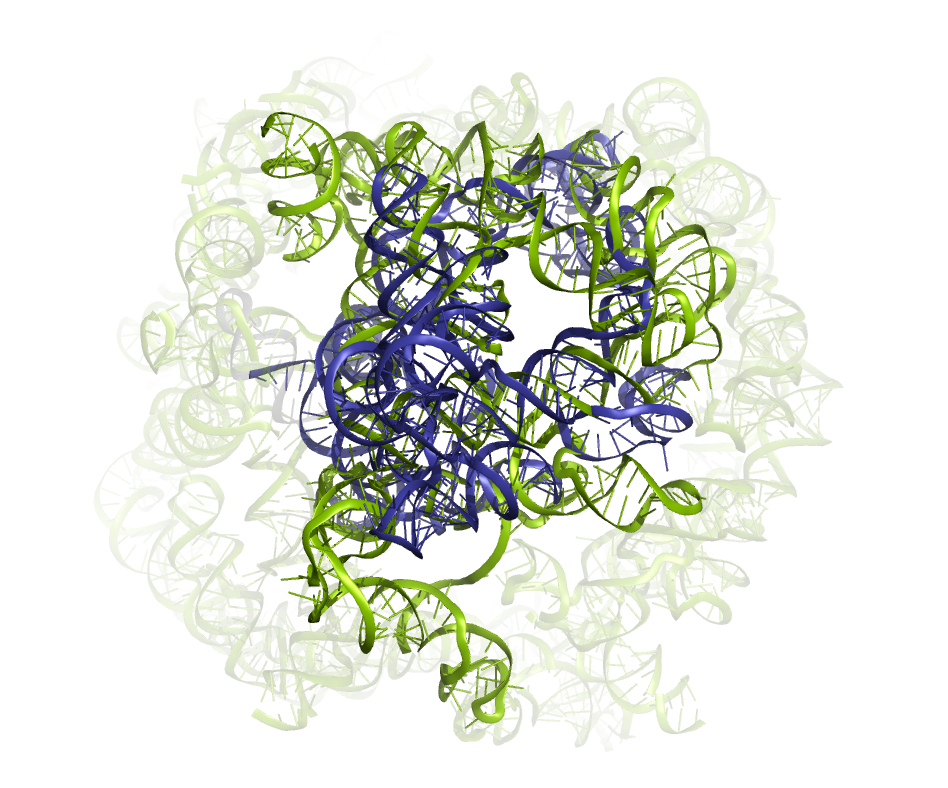 R1261TS338_1
R1263TS189_5
R1212TS063_5
R1271TS369_3
M1287TS462_5
R1290TS238_5
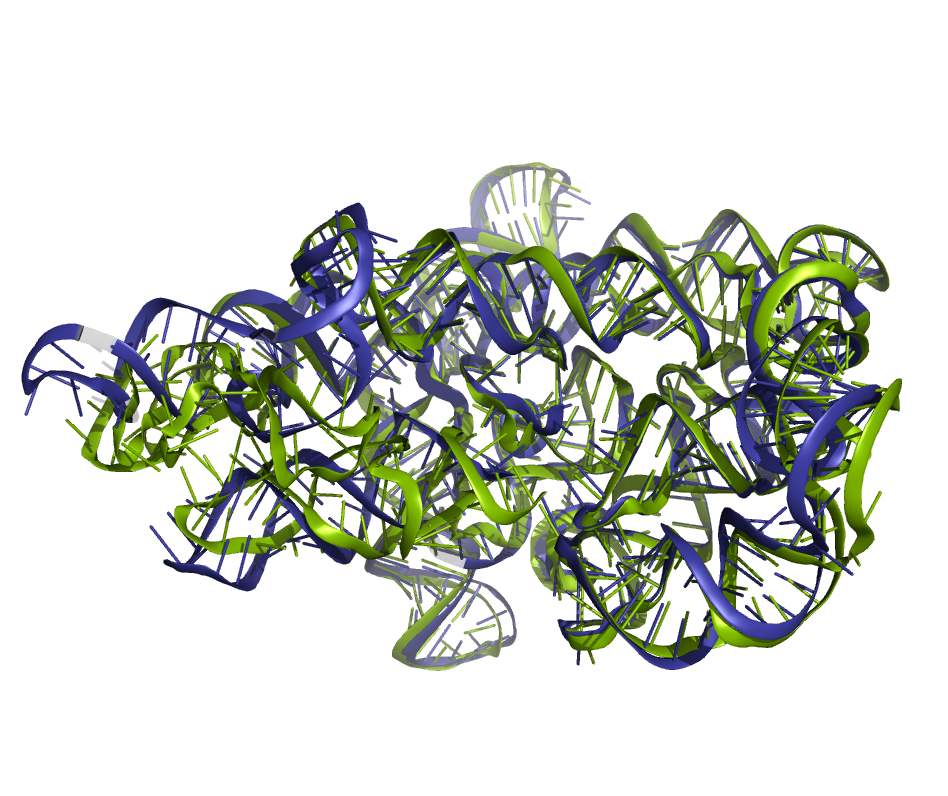 M1282TS294_3
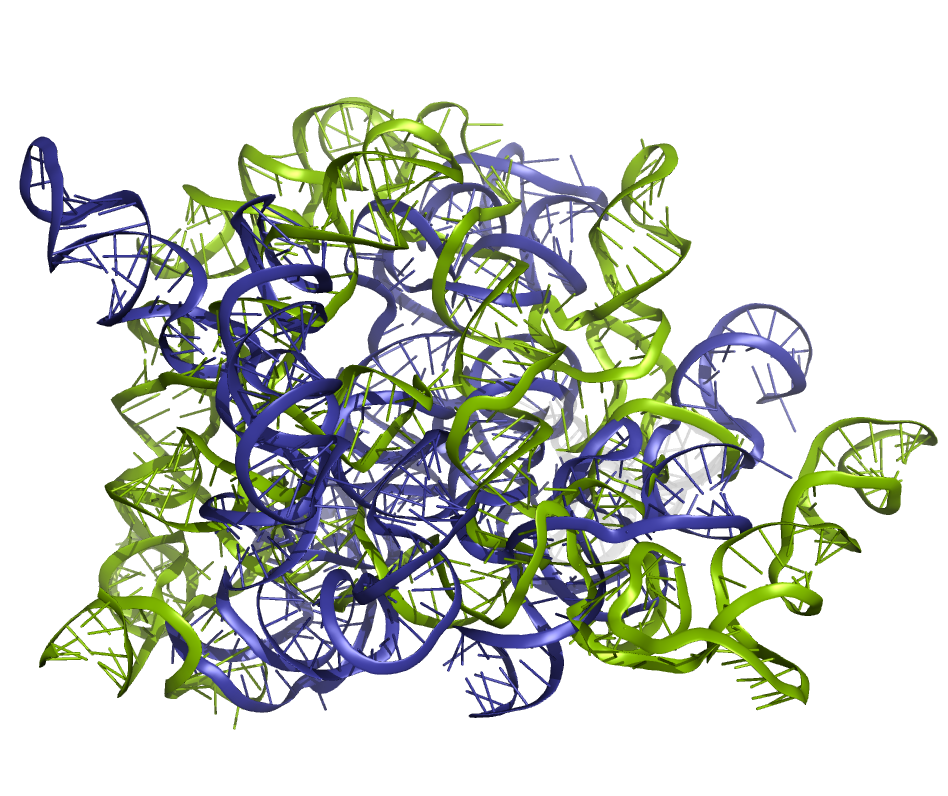 M1268TS481_2 v1
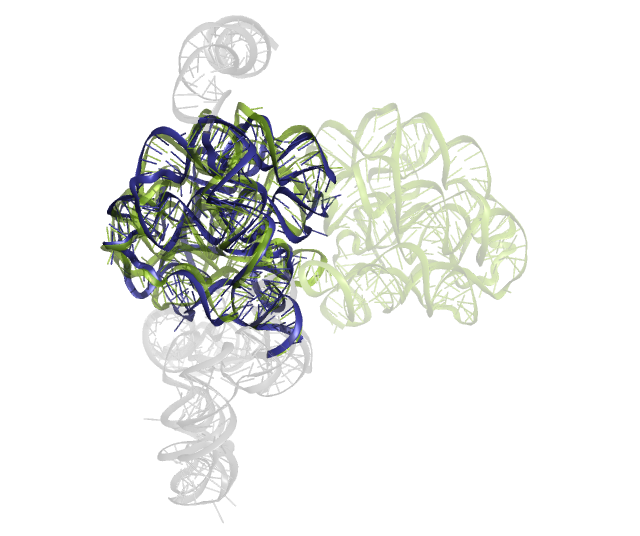 R1242TS338_3
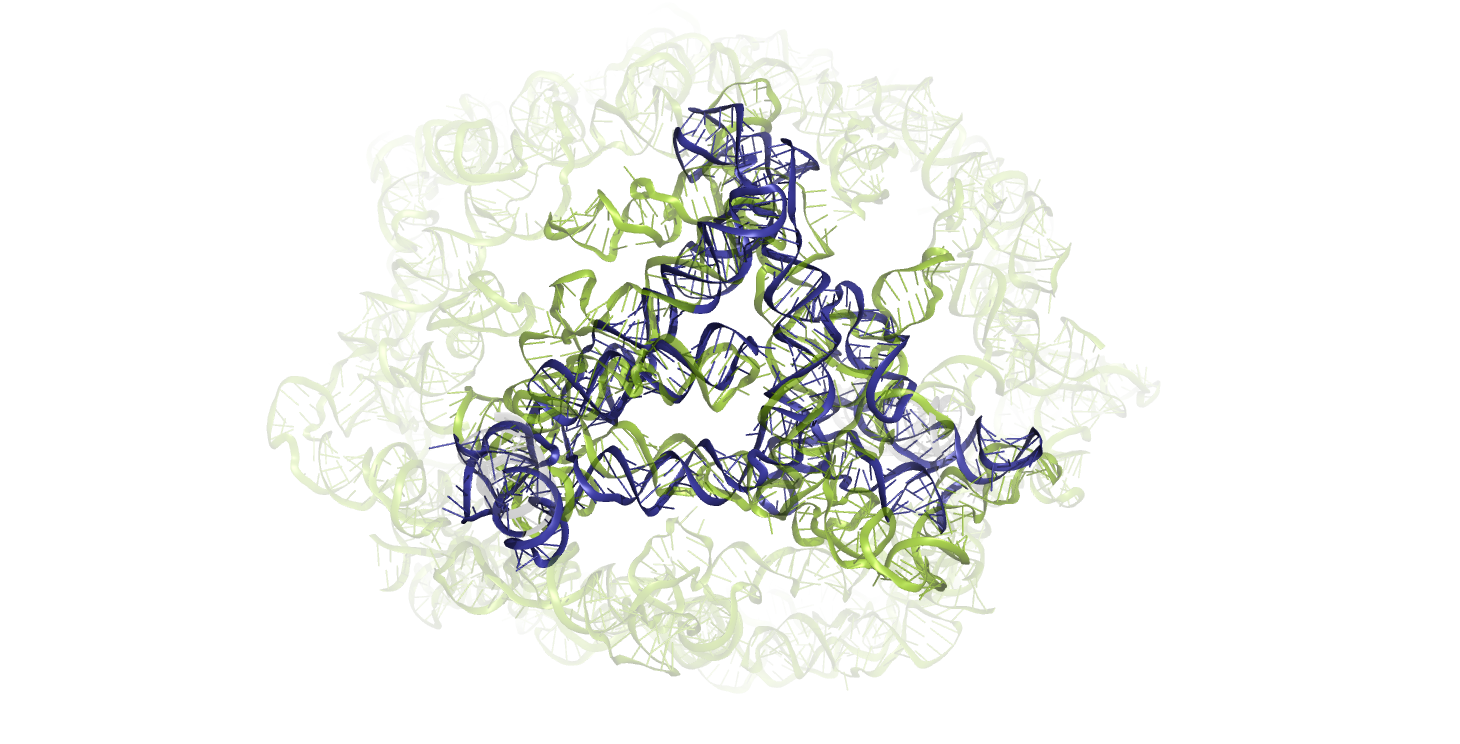 R1252v1TS189_3
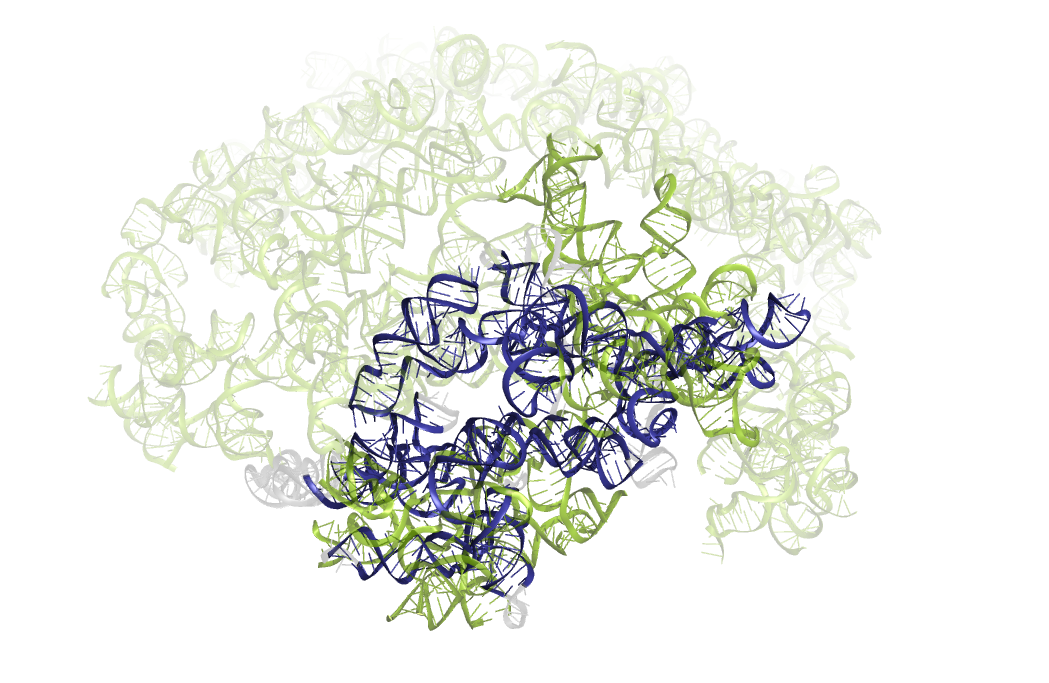 M1268TS262_1 v2
R1286TS481_4
R1241TS183_4
R1285TS033_5
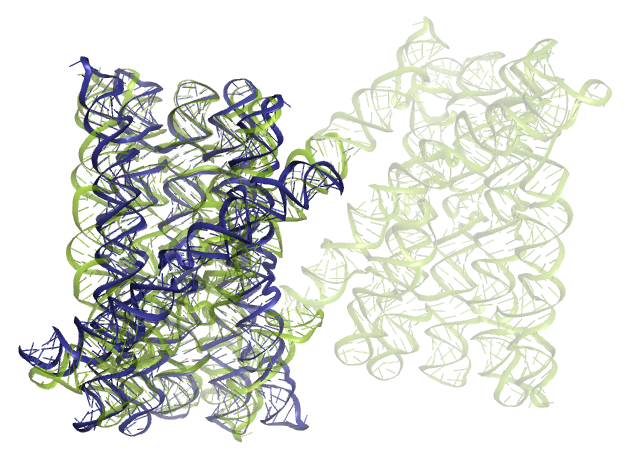 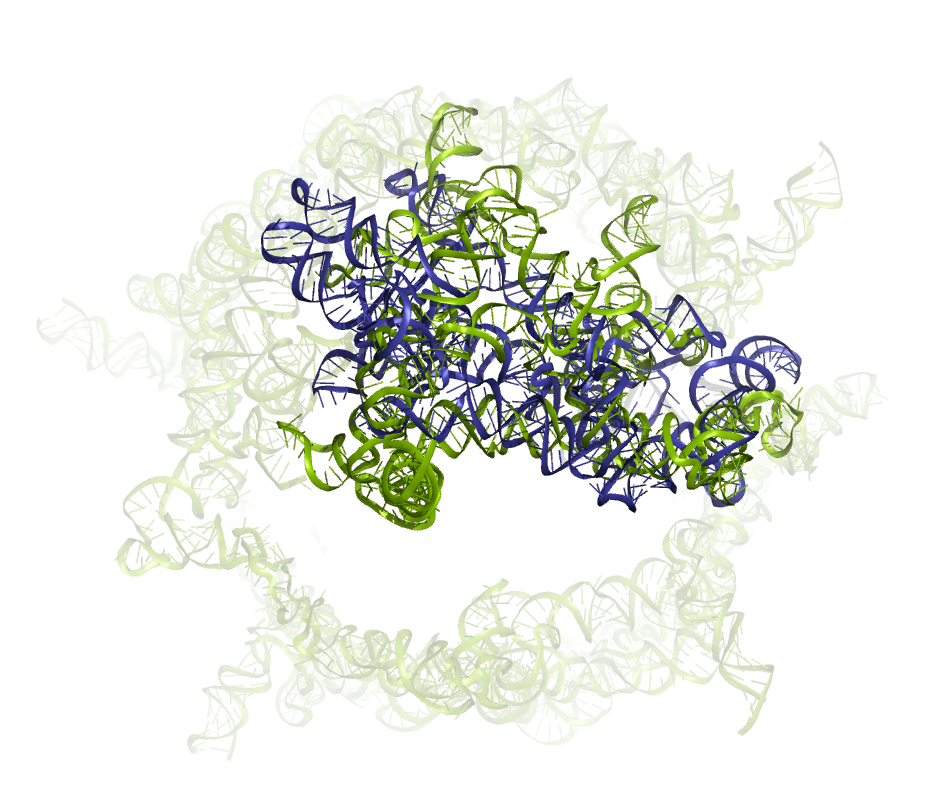 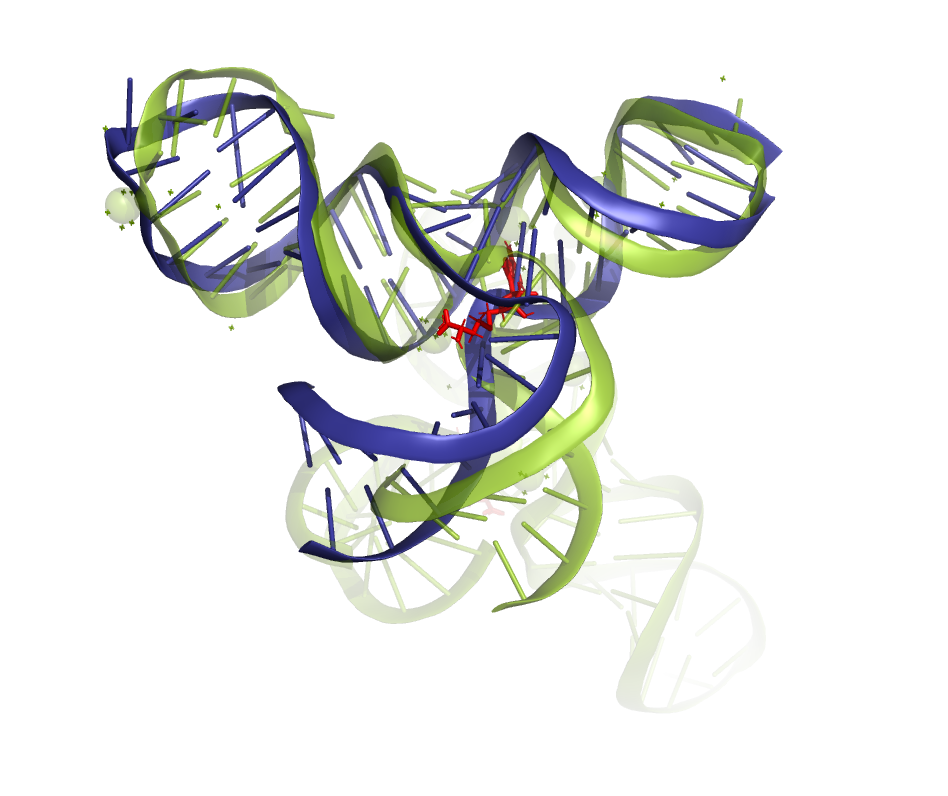 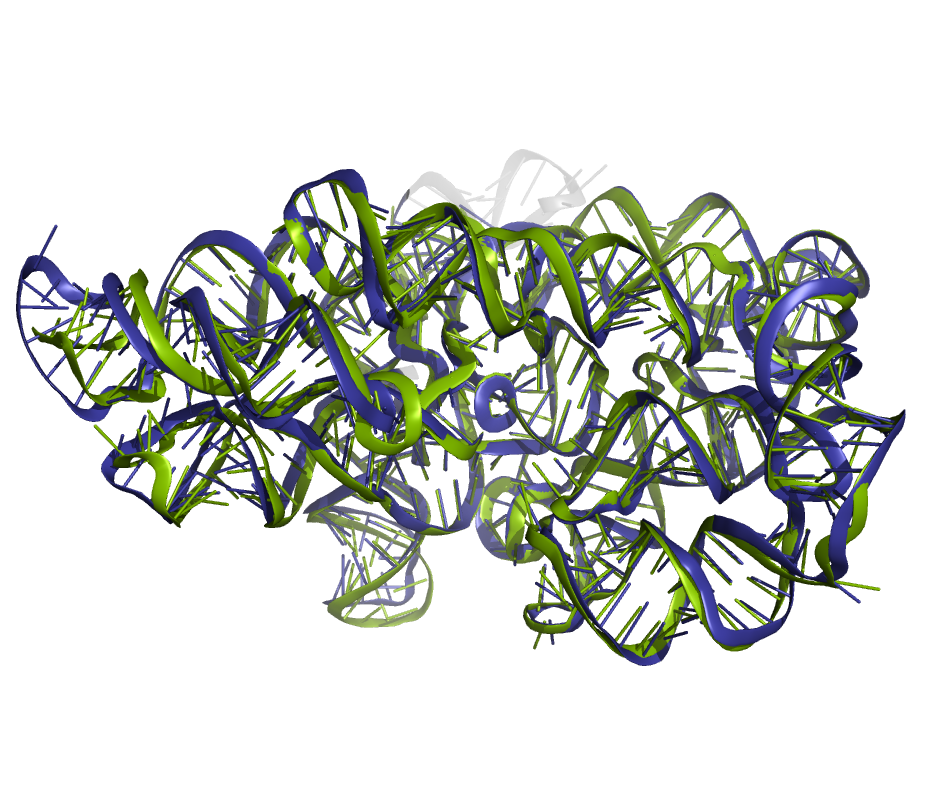 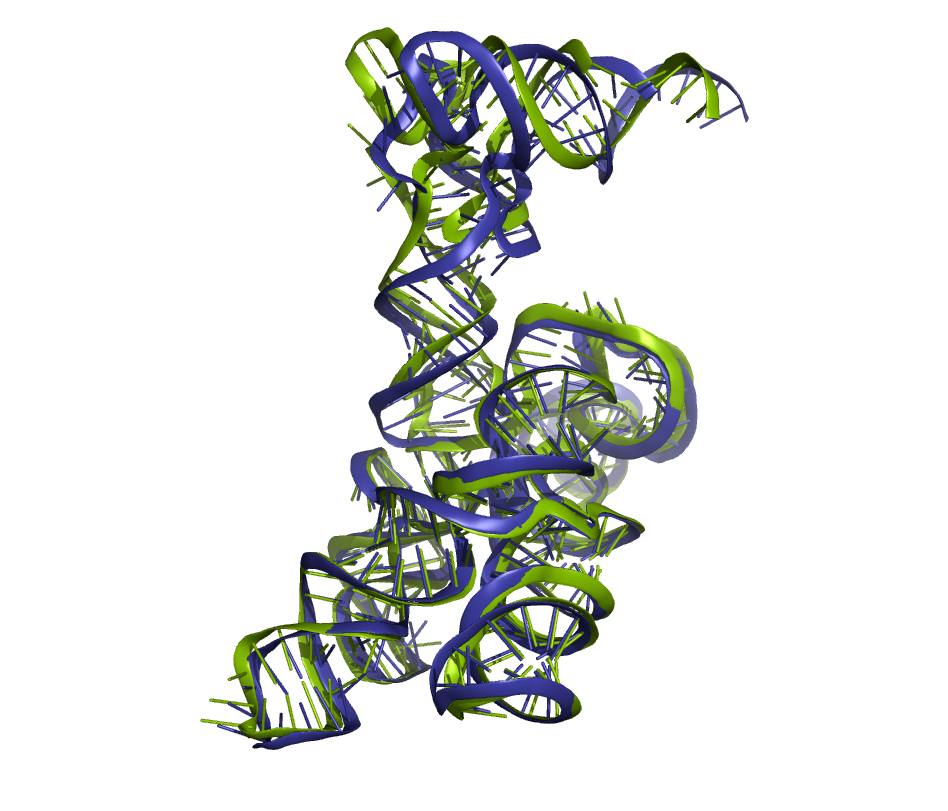 R1283v1TS304_3
M1228v2TS481_1
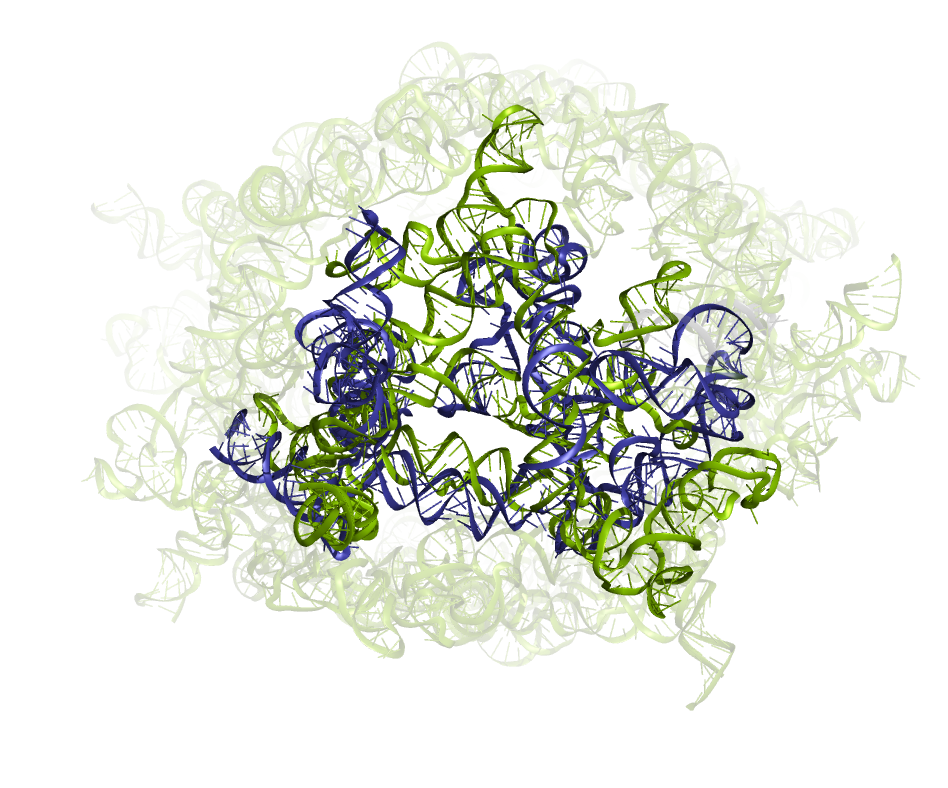 R1250TS325_2
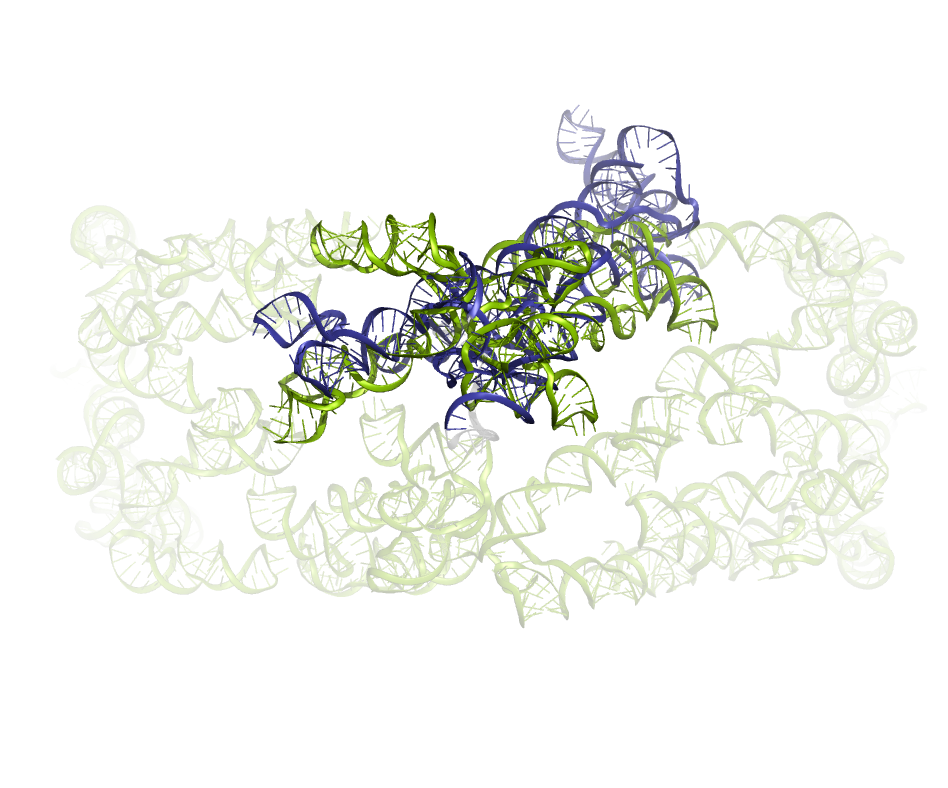 R1291TS481_2
R1281TS052_3
R1288TS094_5
R1289TS028_3
R1253v1TS435_5
R1253v2TS159_2
M1228v1TS262_1
M1239v2TS235_4
M1239v1TS294_1
R1254TS294_3
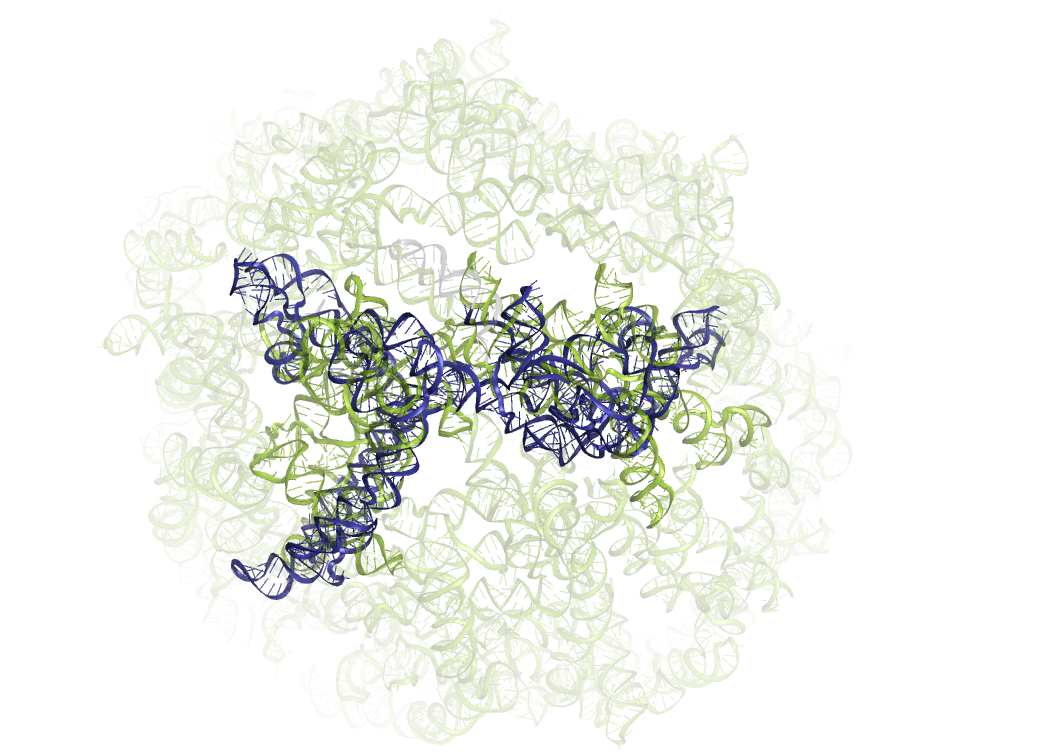 R1251TS167_1
RNA-only multimers - basic overview – Round 0 Stoichiometry
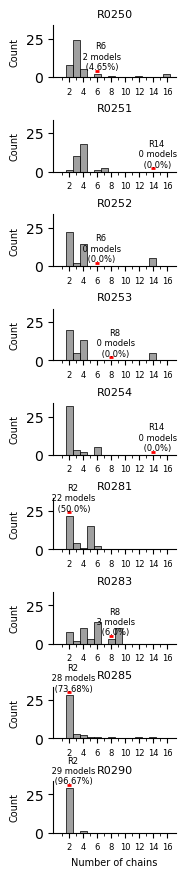 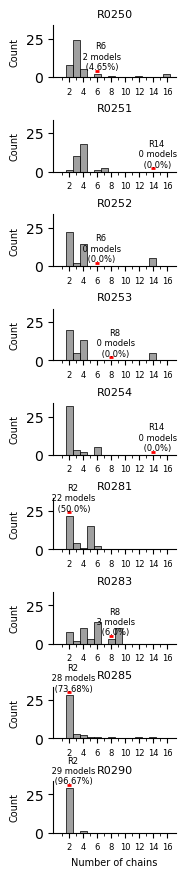 Dimers!
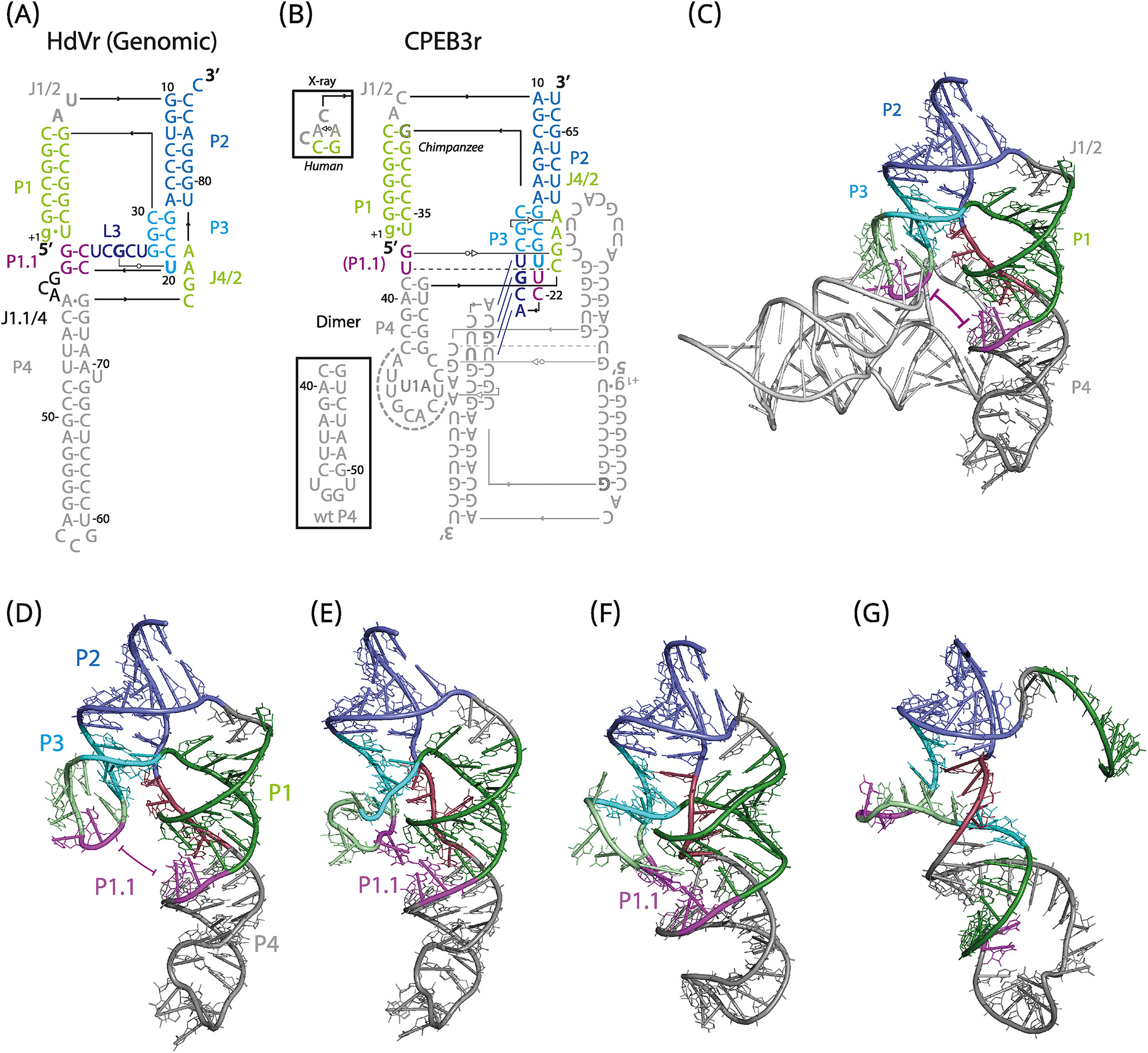 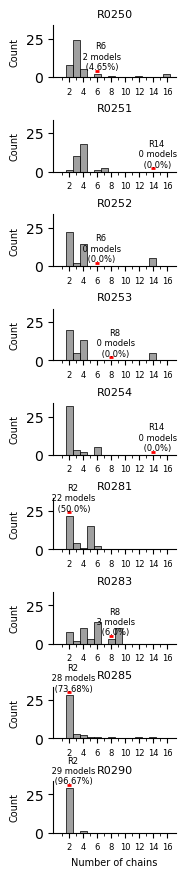 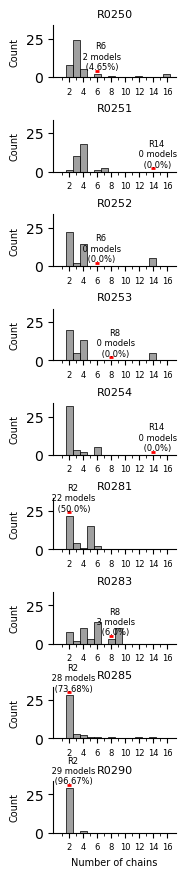 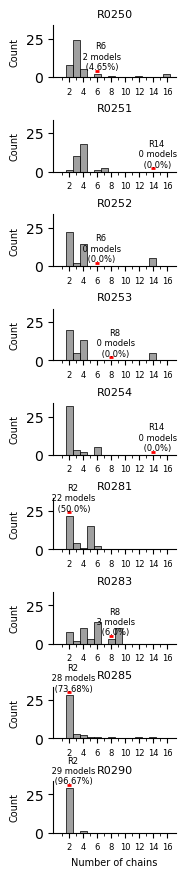 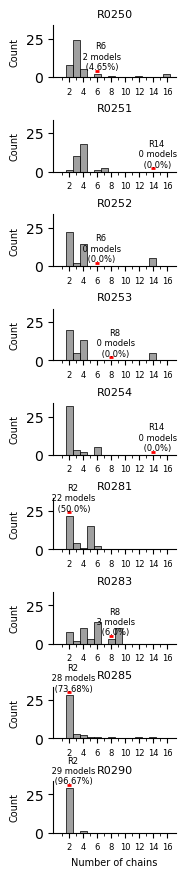 2-mer
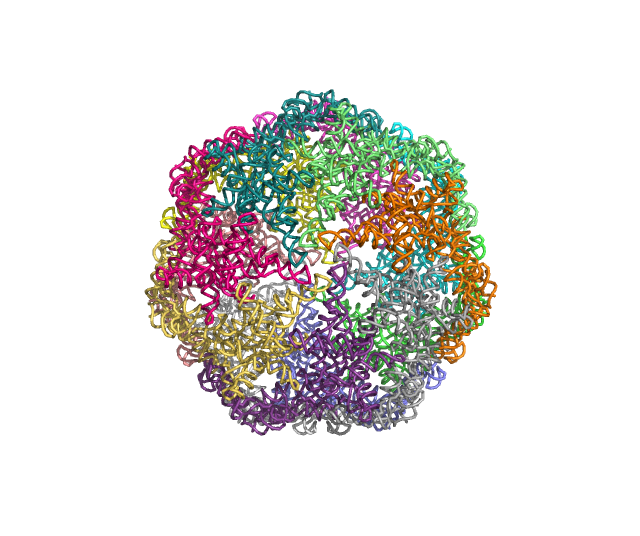 14-mer
RNA-only multimers - metrics							Interface scores
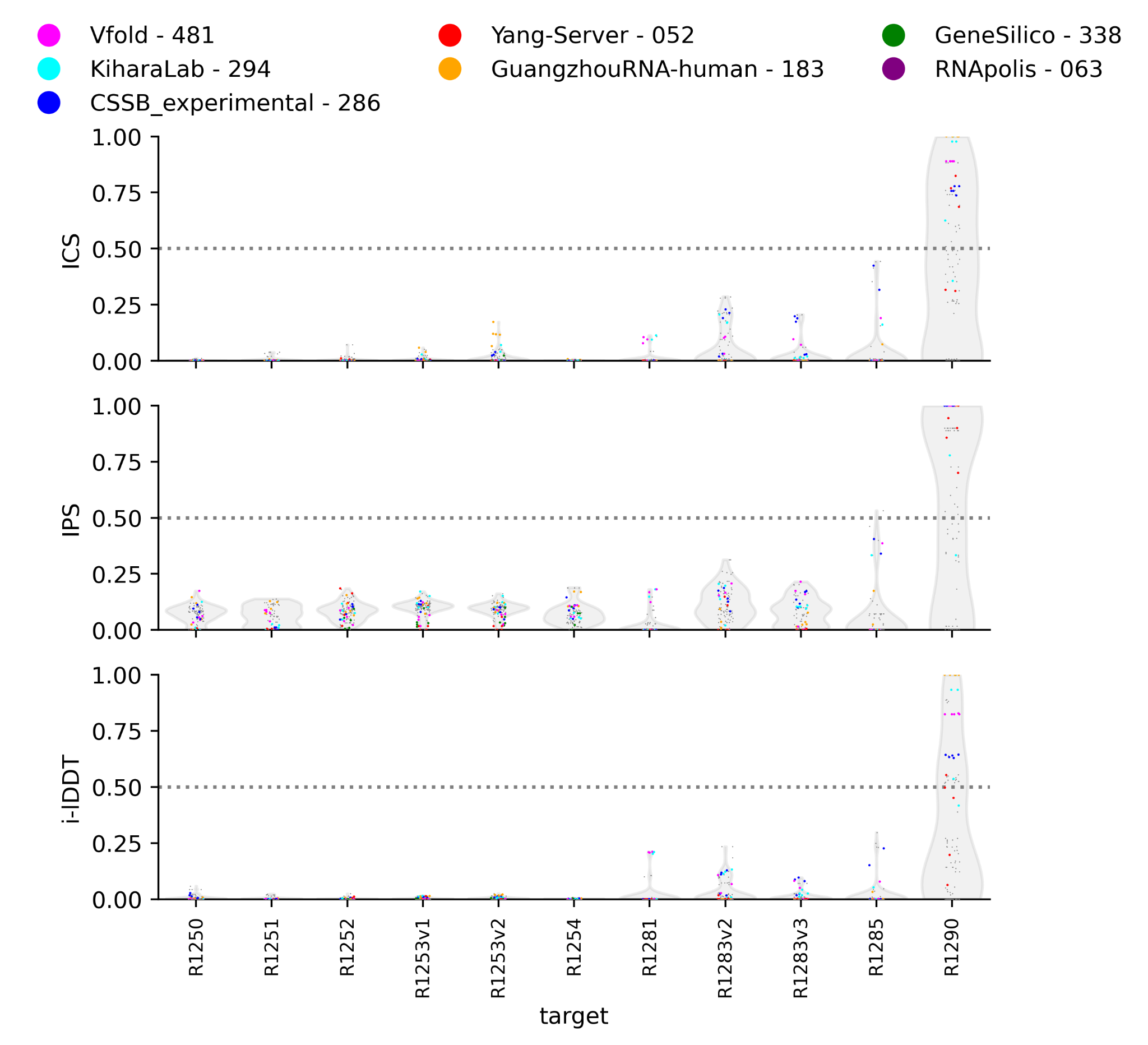 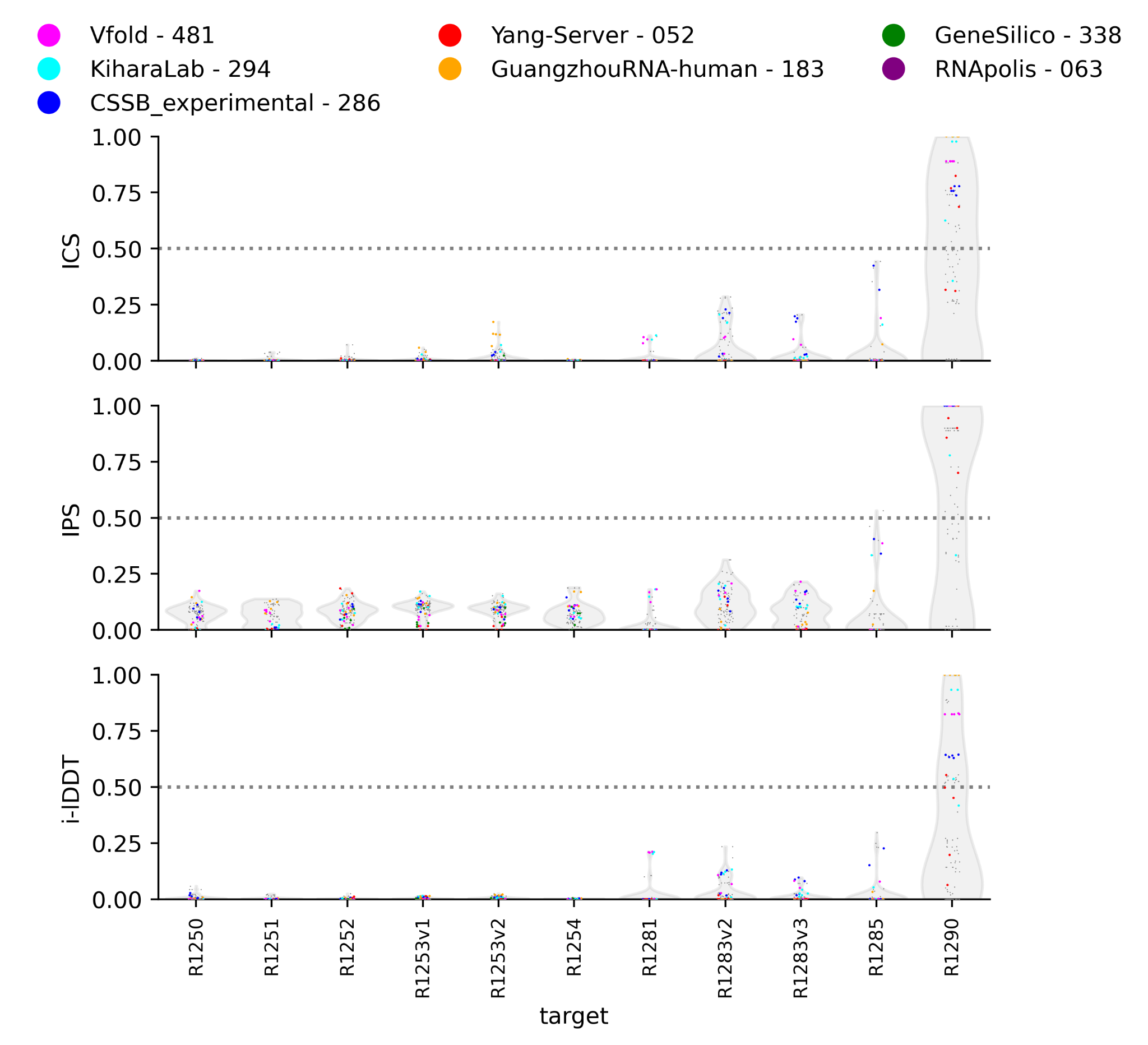 Lafita et al (2018) 10.1002/prot.25408
Ozden et al. (2023) 10.1002/prot.26598
RNA-only multimers - Proposed Z-score ranking
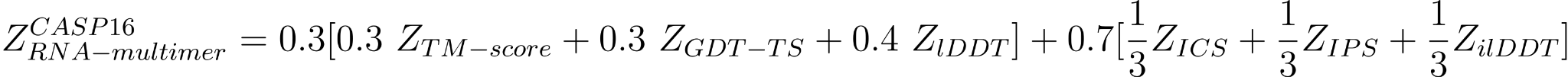 Global
Interface
* best of all 5 models
RNA-only multimers - Rankings
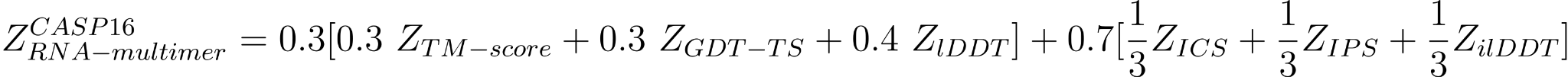 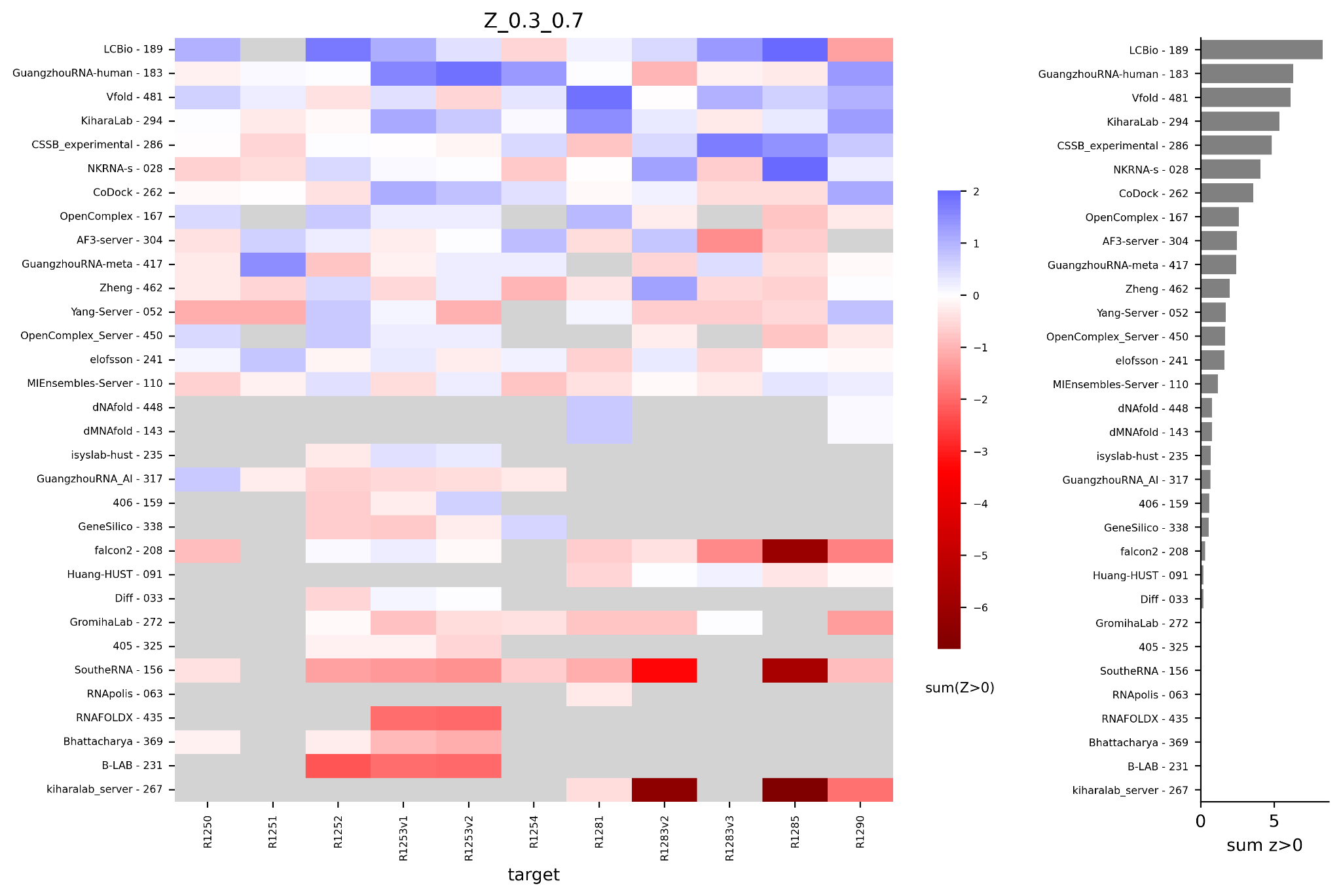 Top RNA-monomer predictors also best here: 

GuangzhouRNA-human
Vfold
KiharaLab
LcBio and NKRNA-server, impressive performance on target without structural homology but large MSA
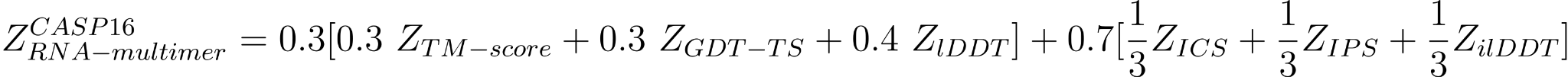 RNA-only multimers - Target highlight: R1285 OLE
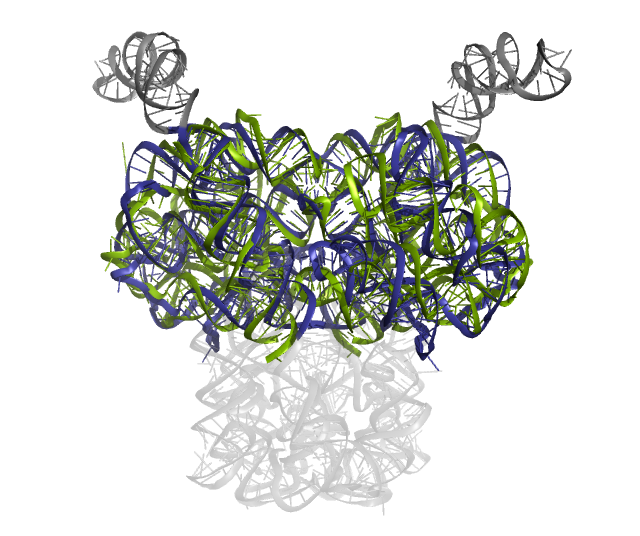 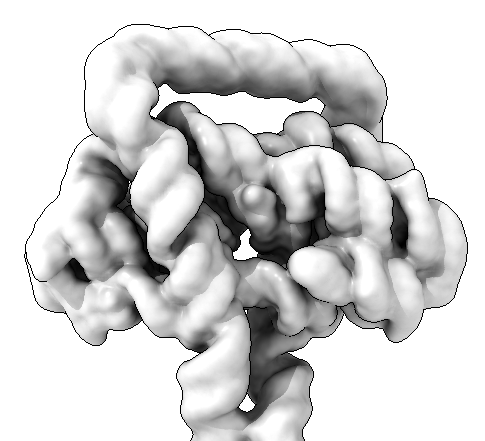 Best predicted model
Experimental structure
Expirementally unresolved
R1285TS028_4o
RNA-only multimers - Target highlight: R1285 OLE
No kissing loop
Kissing loop between self-complementary loops
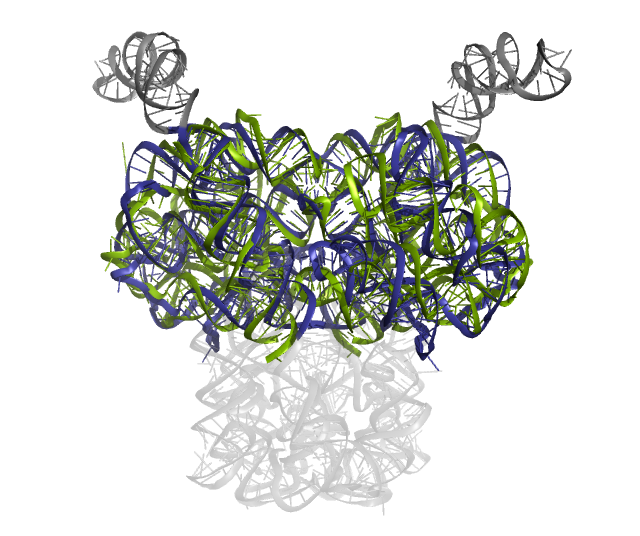 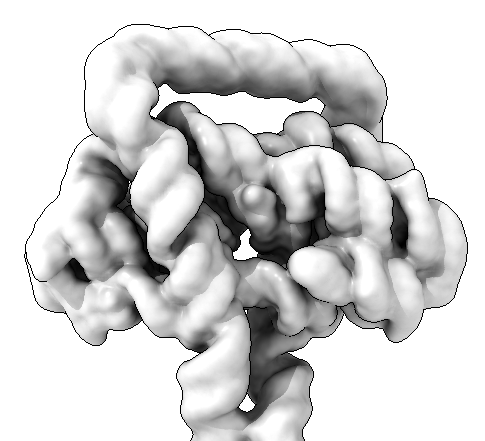 Best predicted model
Experimental structure
Expirementally unresolved
R1285TS028_4o
Best predicted model experimentally unresolved
Experimental structure RNA ligand DNA protein
Chosen by TM-score
CASP16 Nucleic acid targets
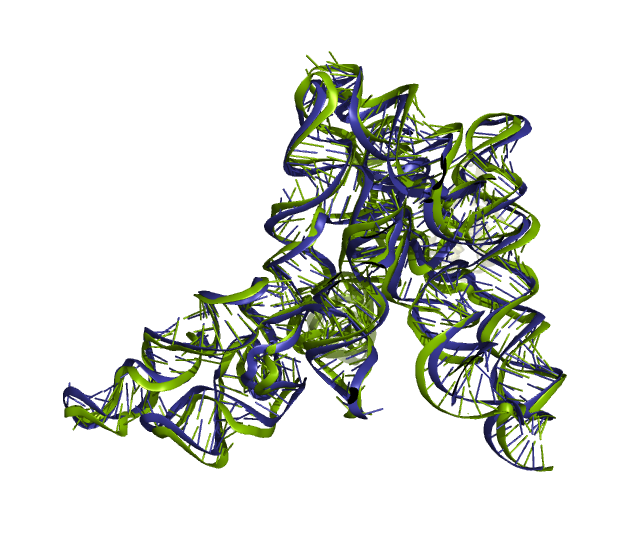 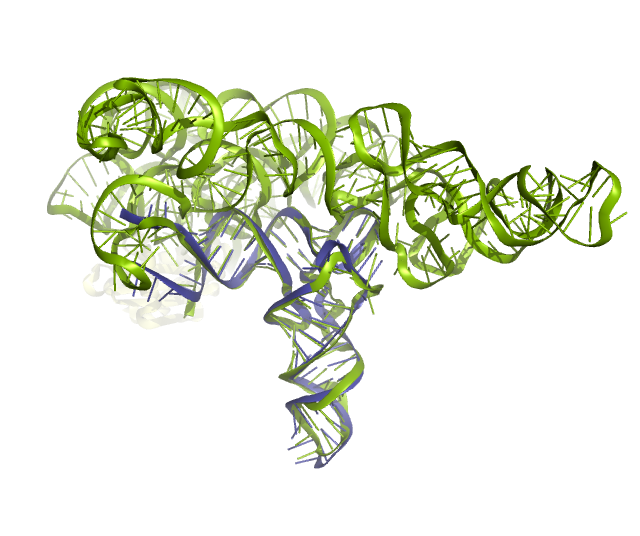 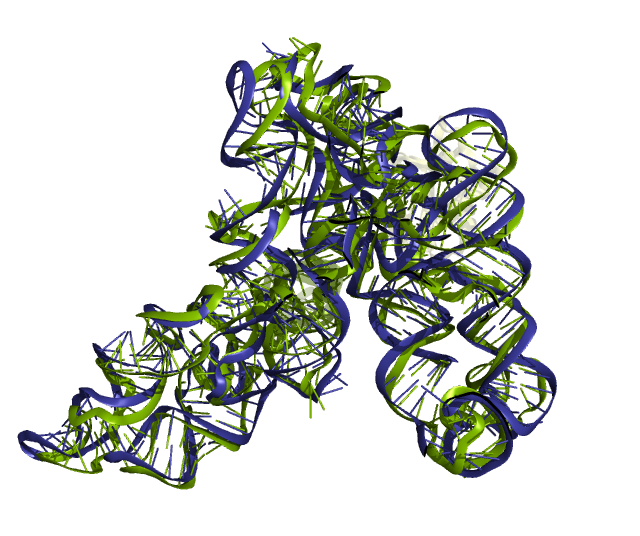 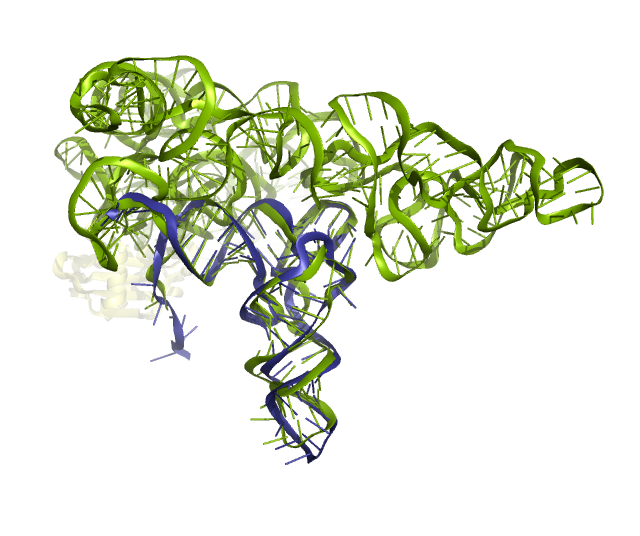 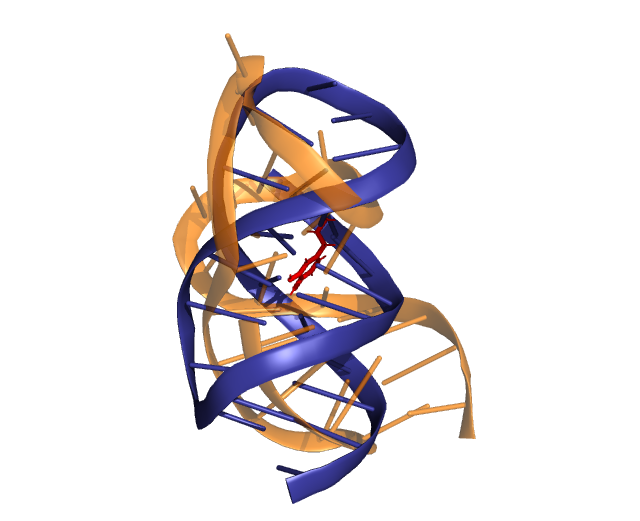 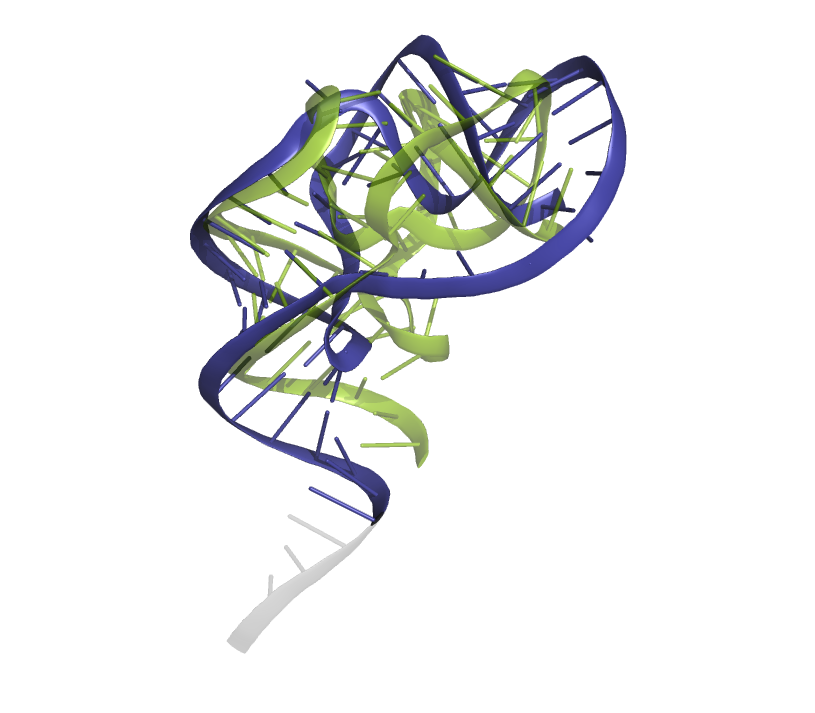 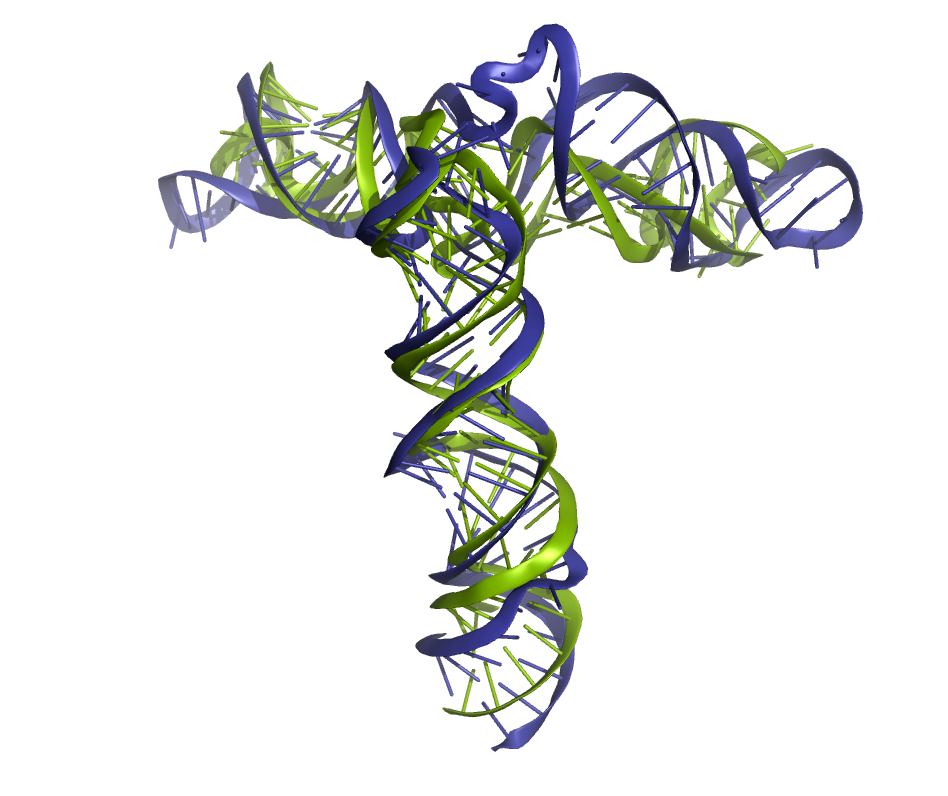 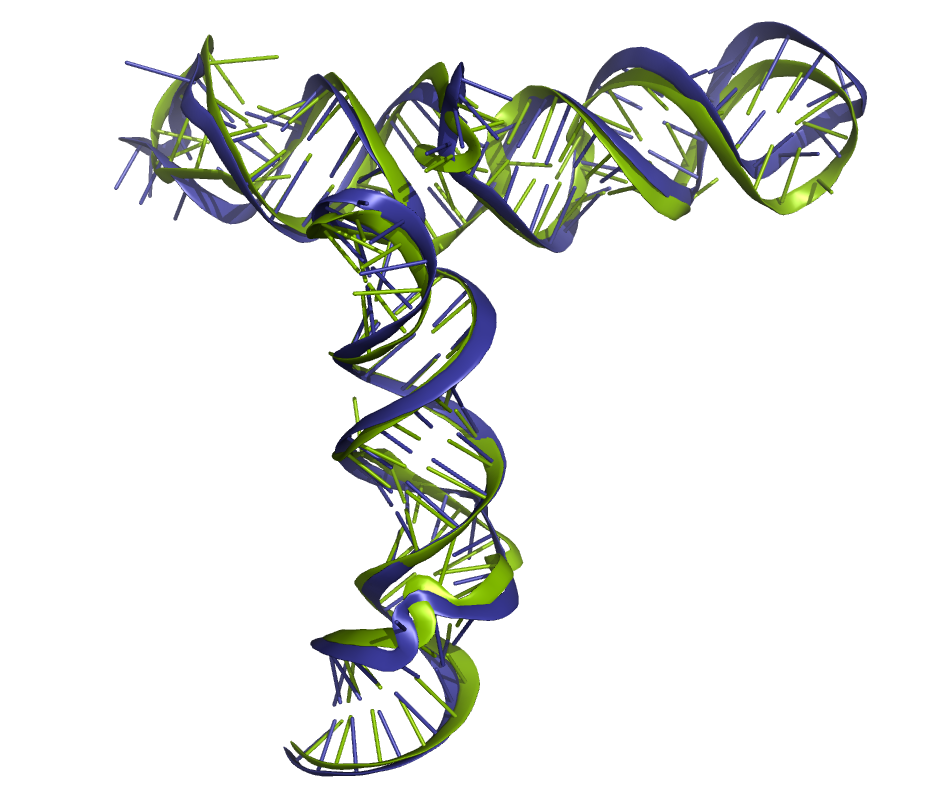 Hybrid
R1224s3TS325_2
R1221s2TS481_1
R1221s3TS481_5
R1224s2TS417_3
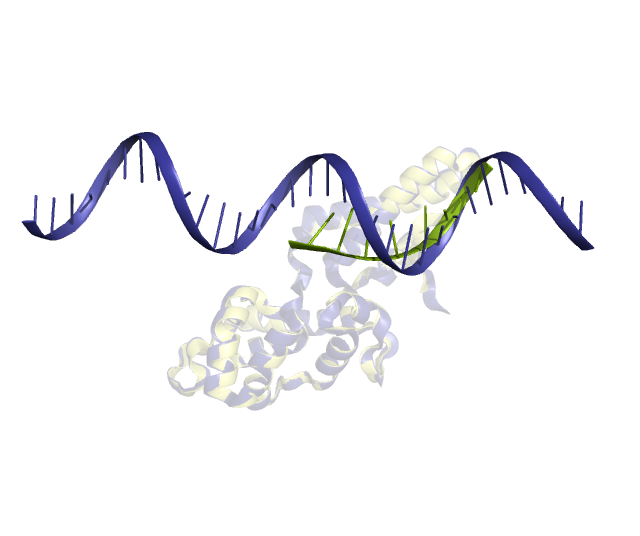 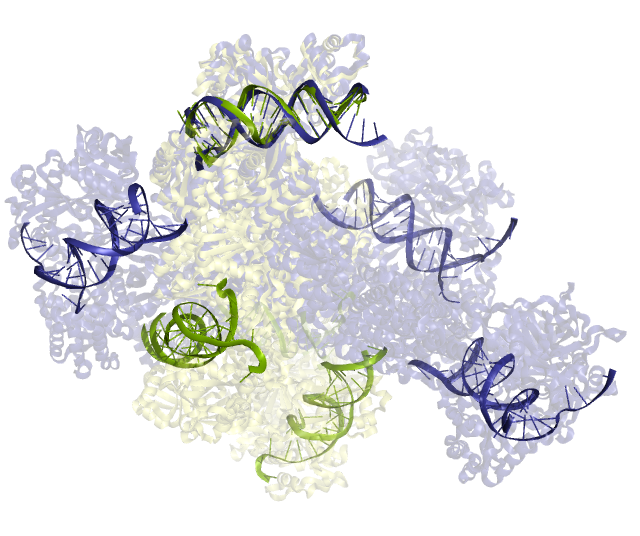 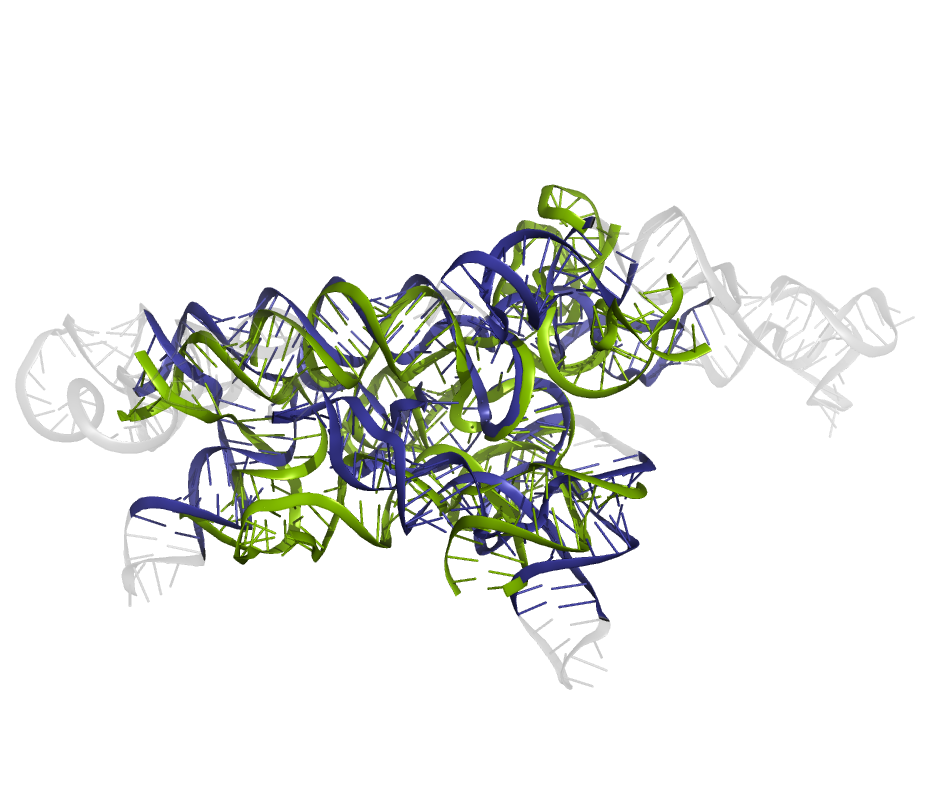 D1273TS272_4
R1205TS417_1
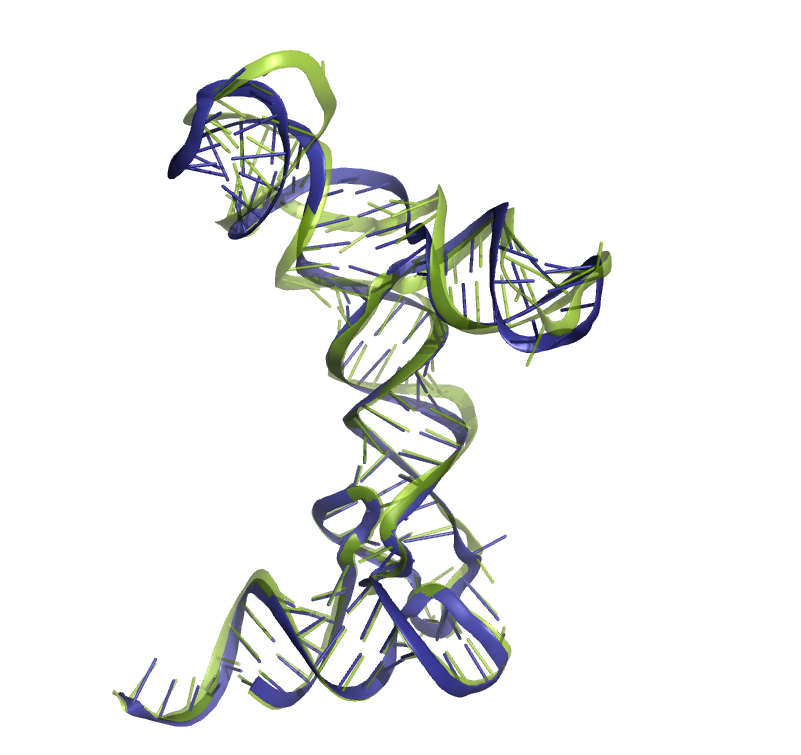 R1255TS183_2
R1256TS052_1
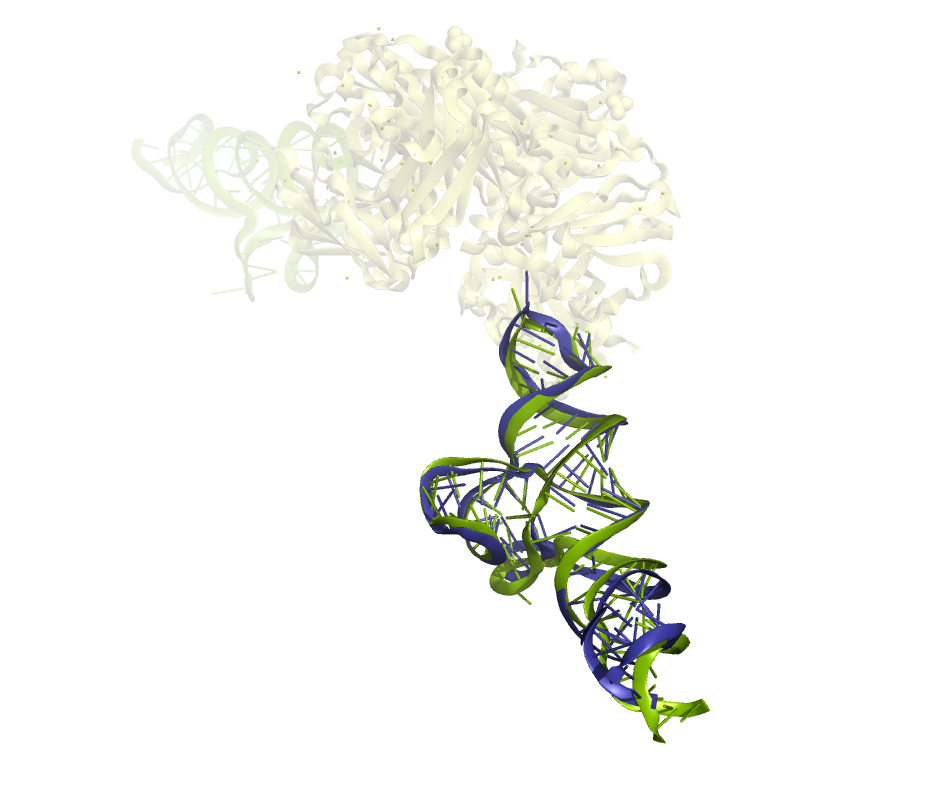 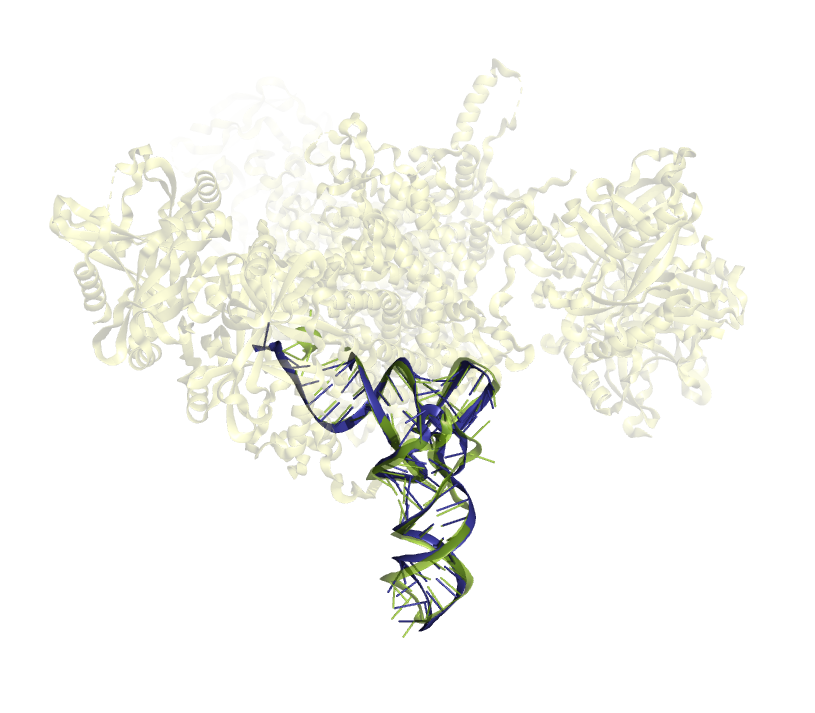 M1276TS304_3
R1248TS238_5
DNA
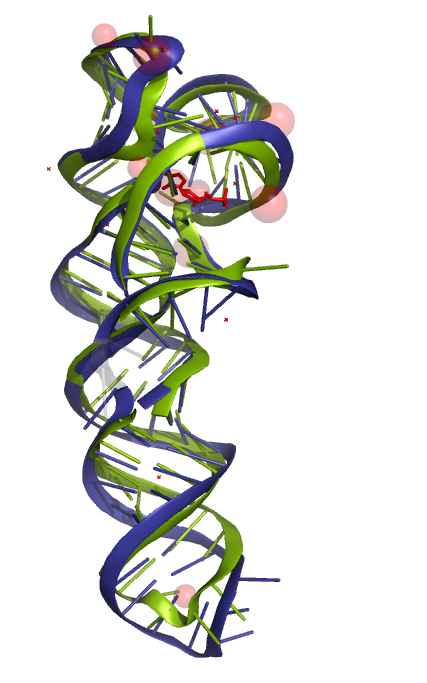 M1216TS462_3
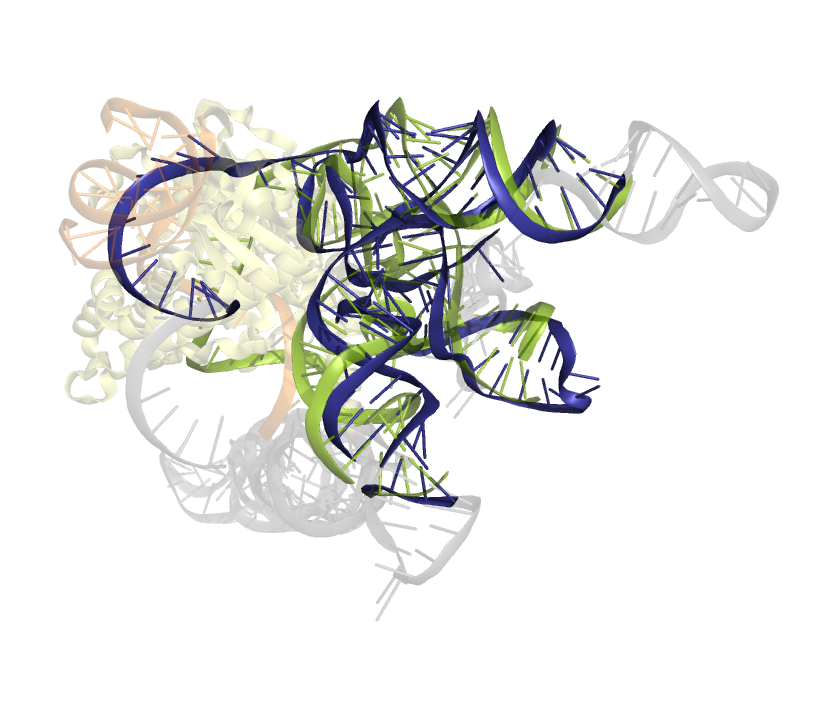 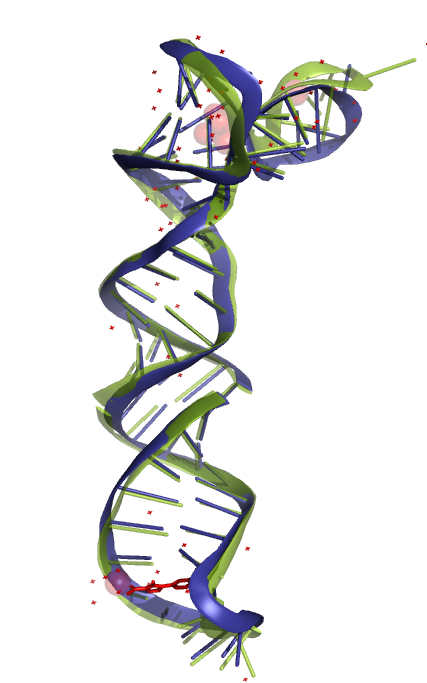 M1297TS286_2
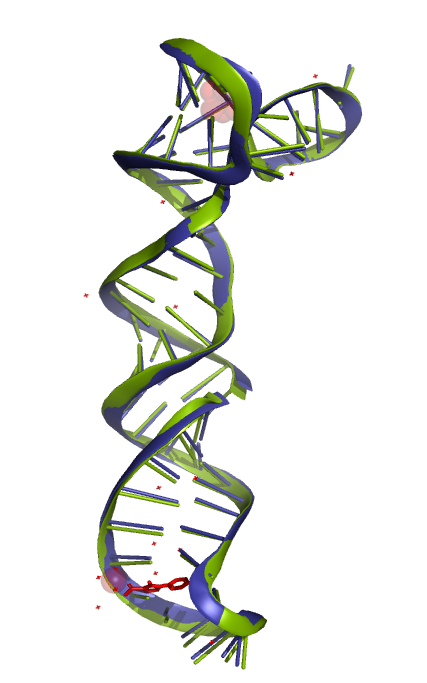 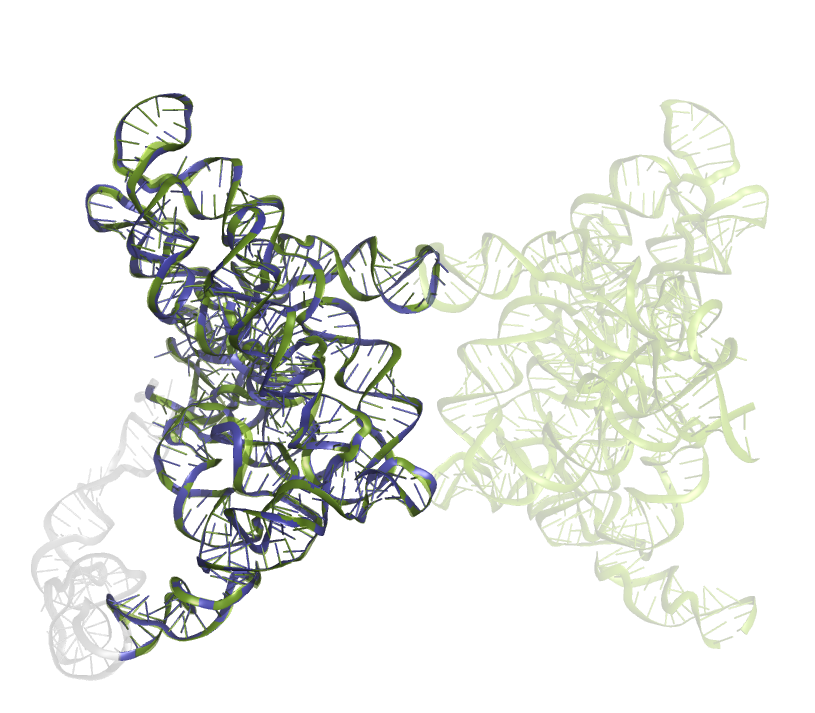 R1203TS159_1
R1211TS143_5
R1296TS481_3
R1209TS238_1
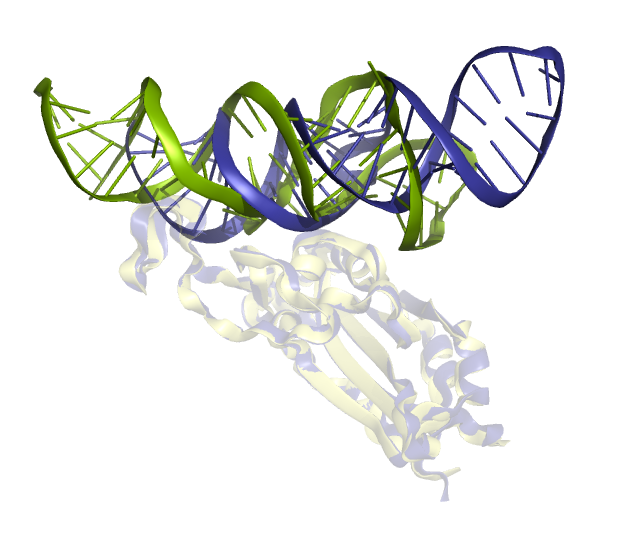 R1293TS063_3
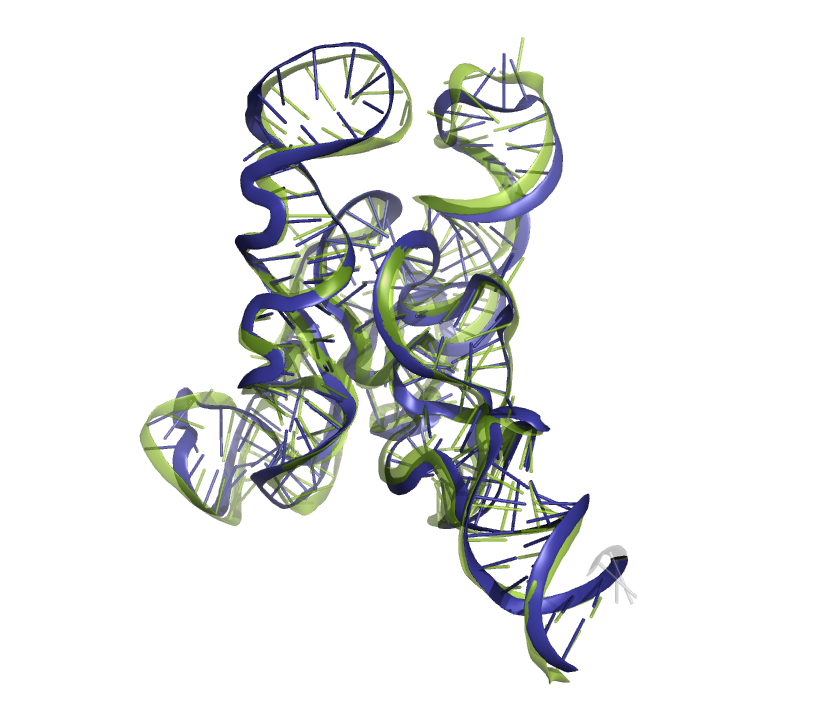 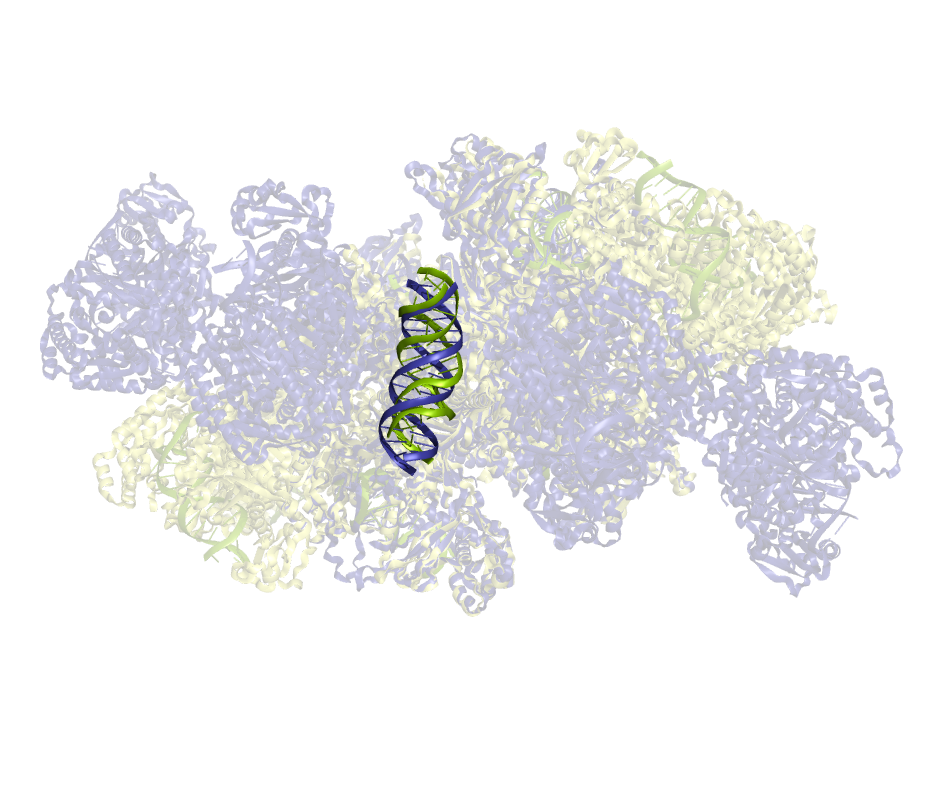 R1264TS189_5
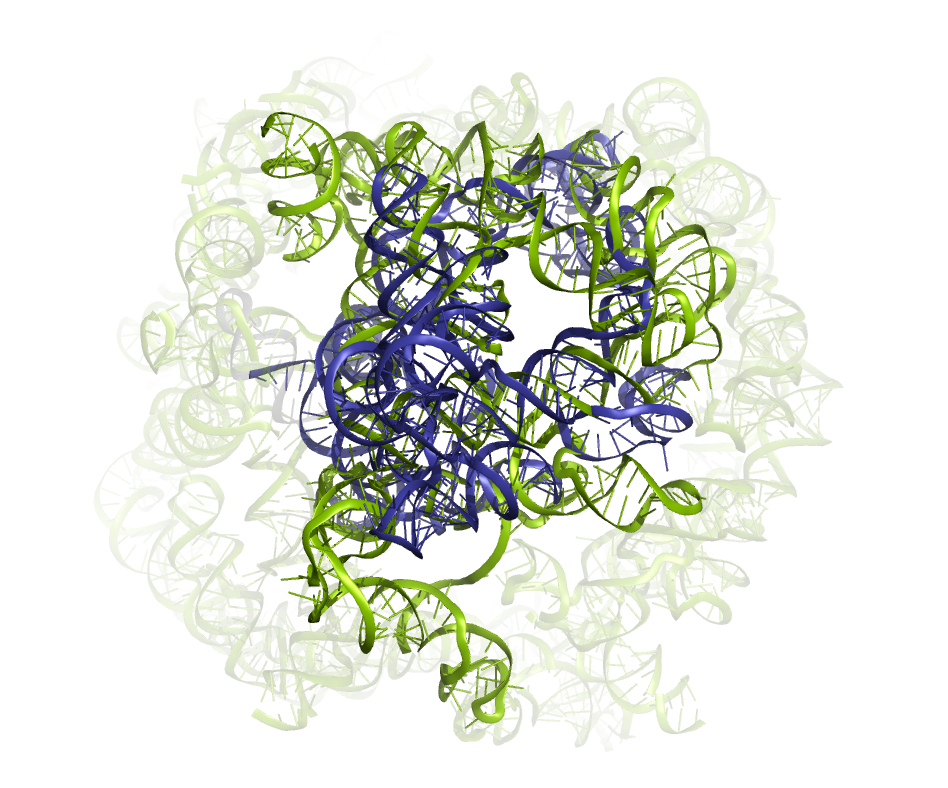 R1261TS338_1
R1263TS189_5
R1212TS063_5
R1271TS369_3
M1287TS462_5
R1290TS238_5
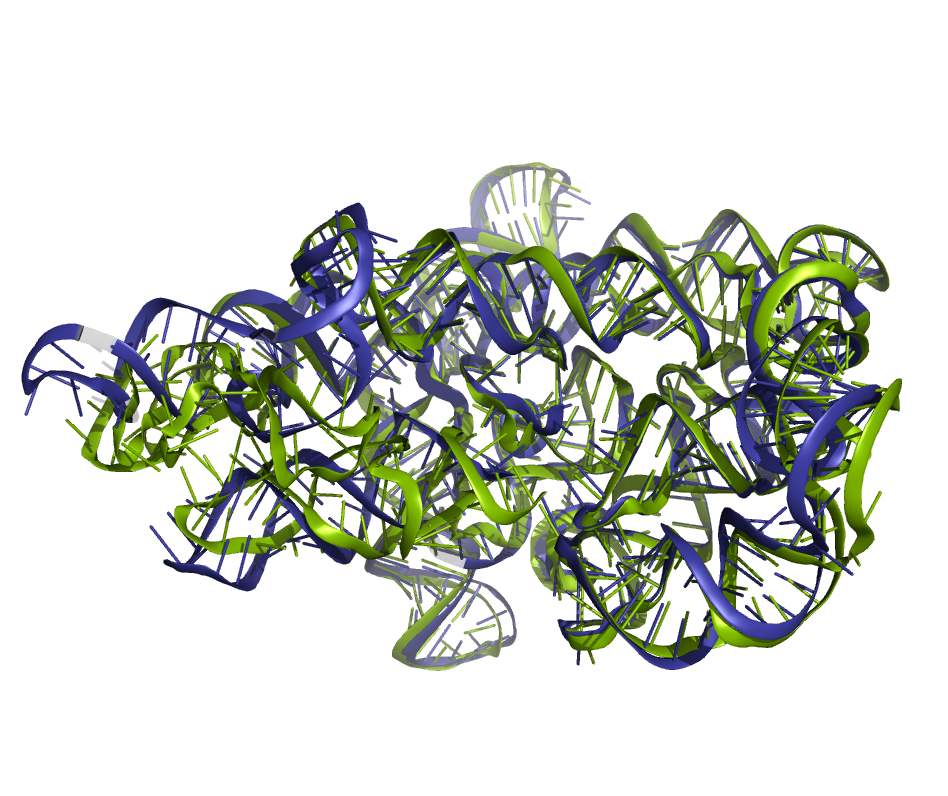 M1282TS294_3
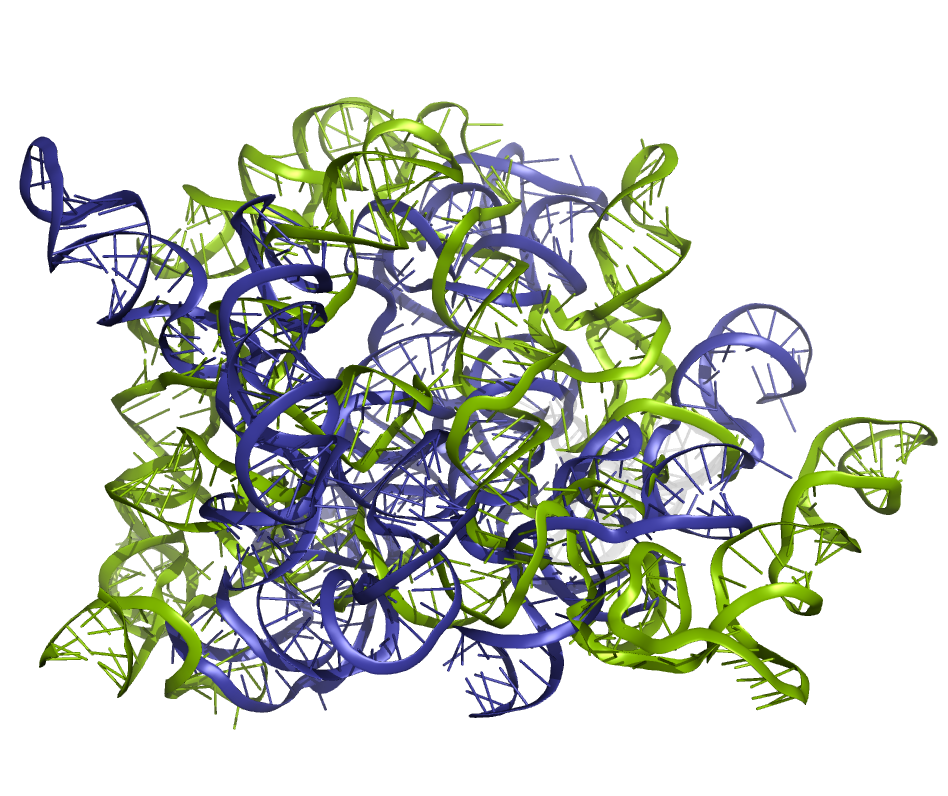 M1268TS481_2 v1
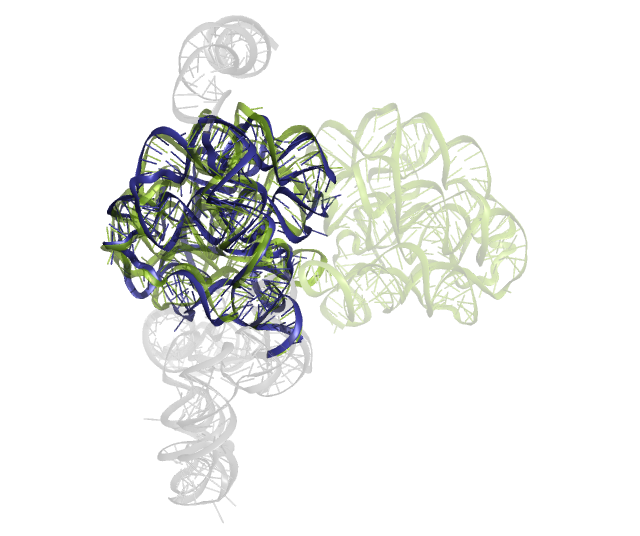 R1242TS338_3
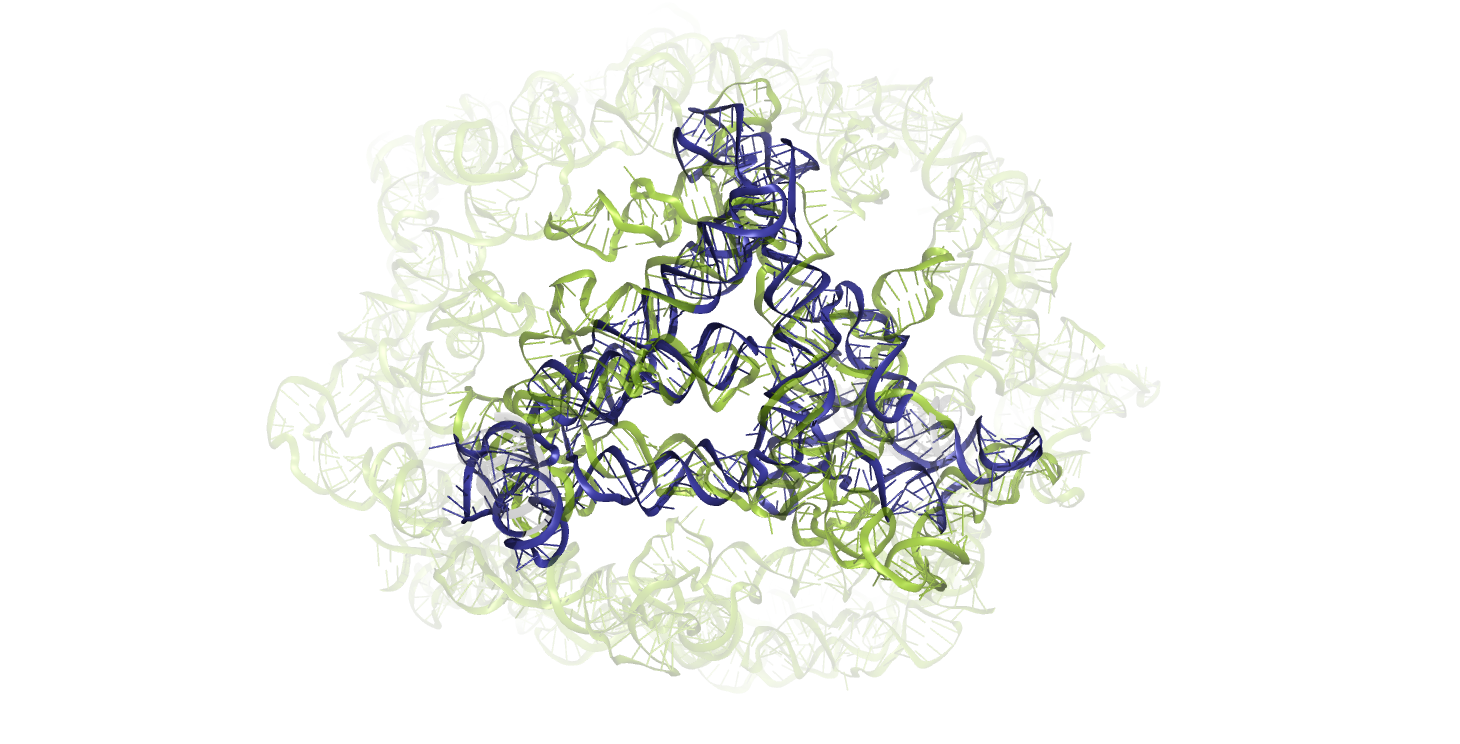 R1252v1TS189_3
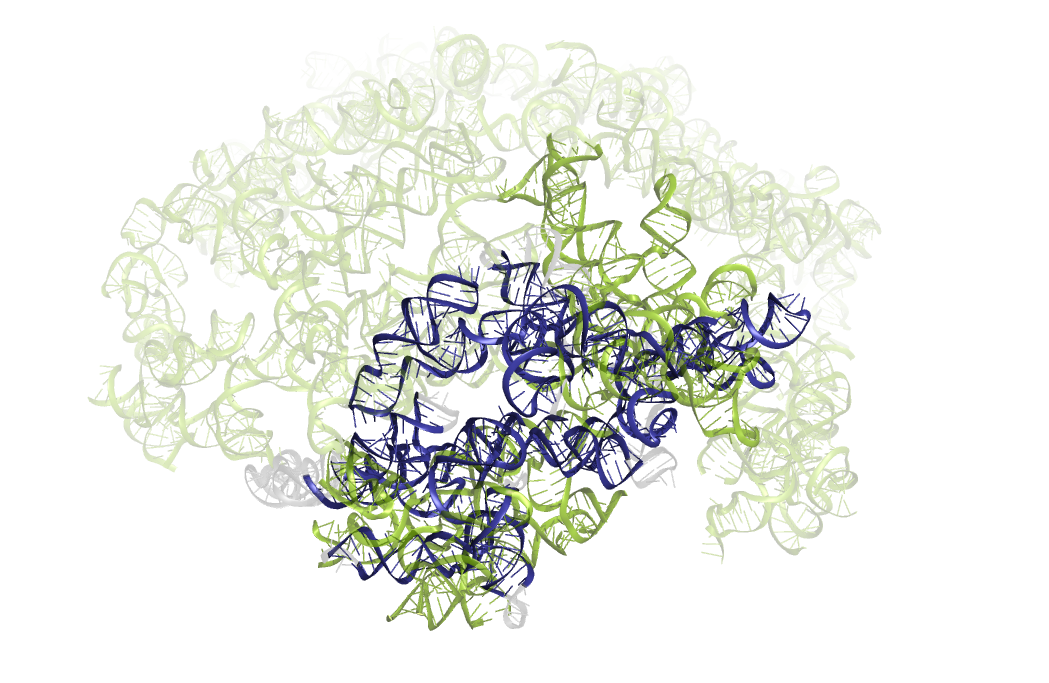 M1268TS262_1 v2
R1286TS481_4
R1241TS183_4
R1285TS033_5
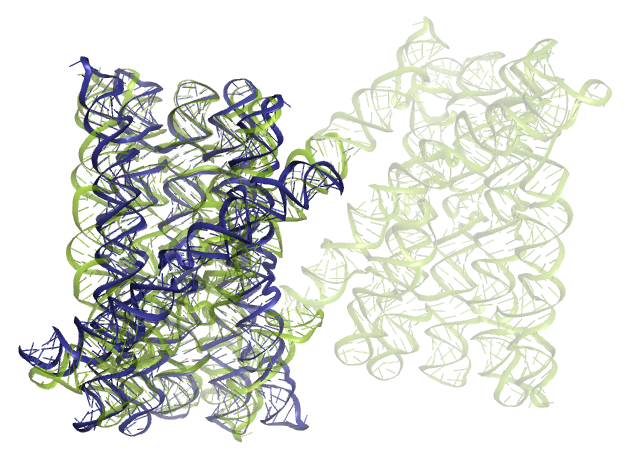 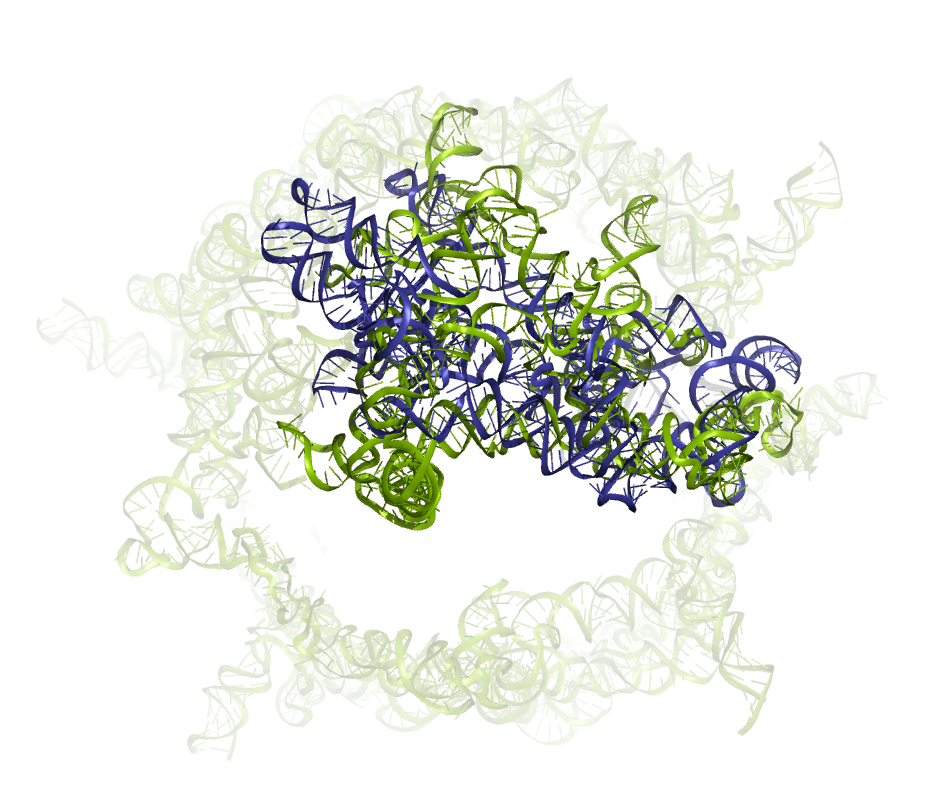 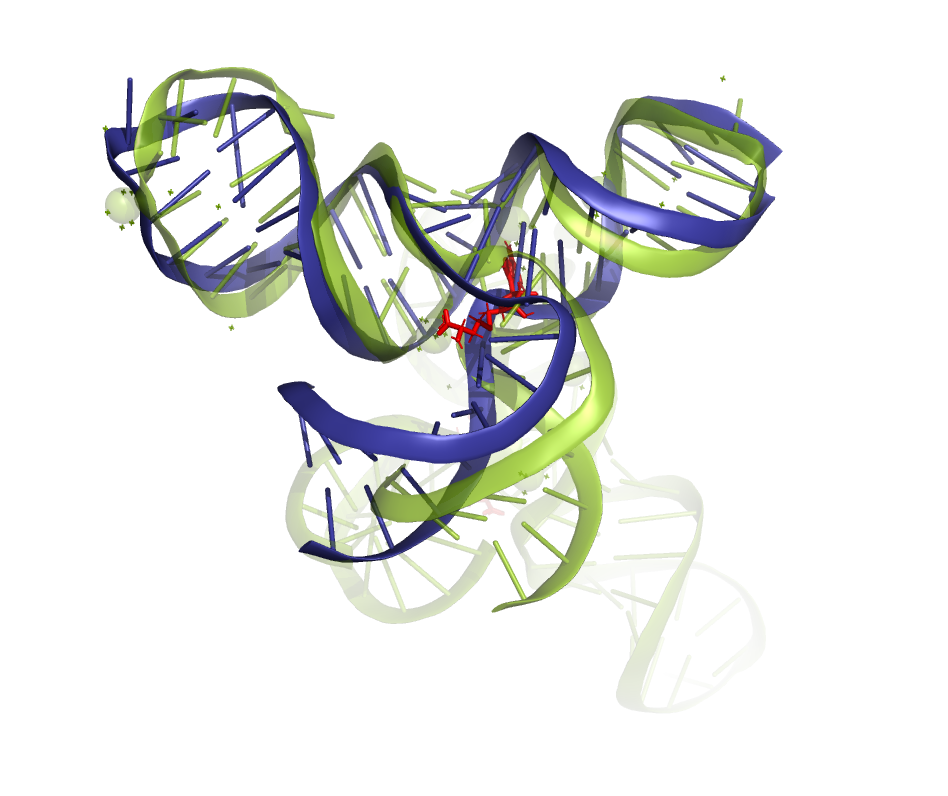 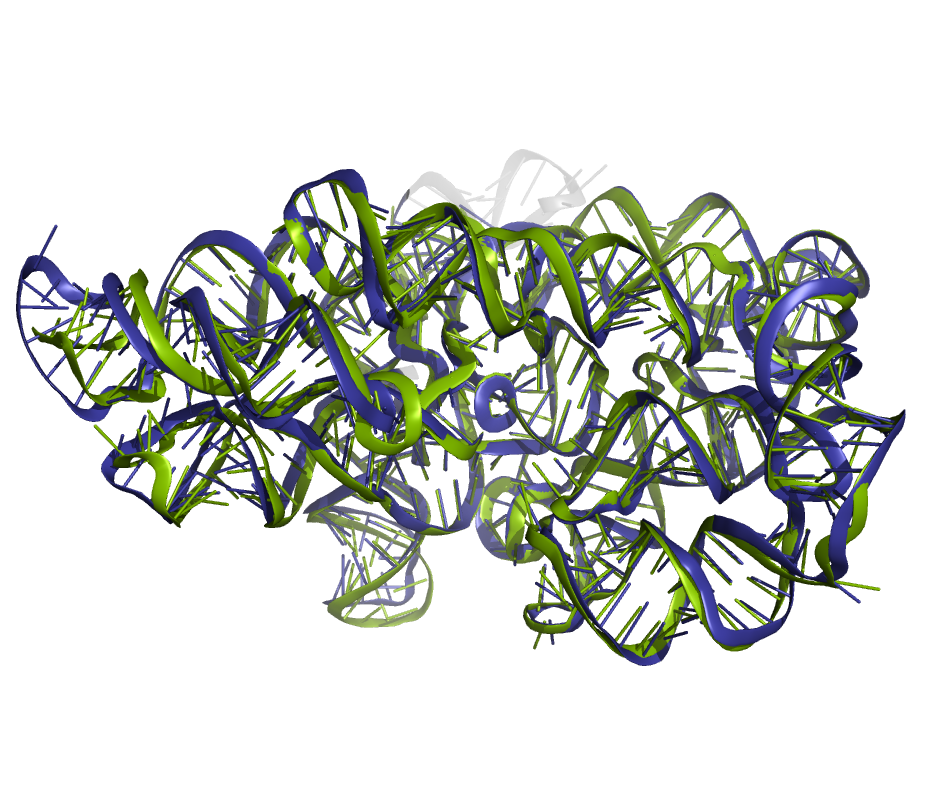 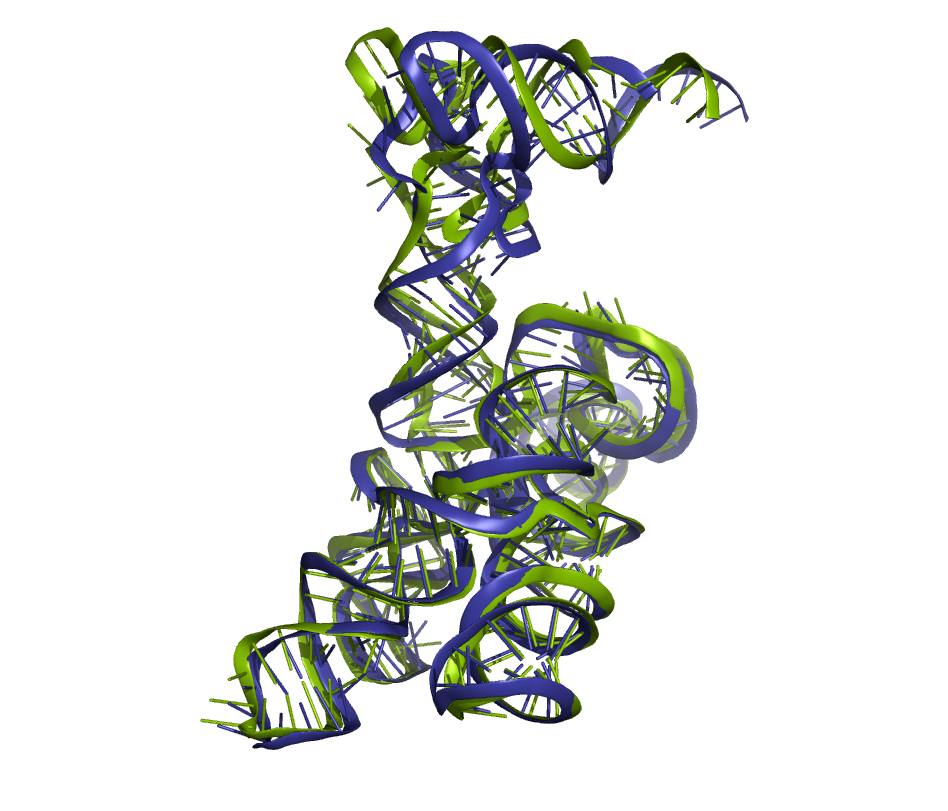 R1283v1TS304_3
M1228v2TS481_1
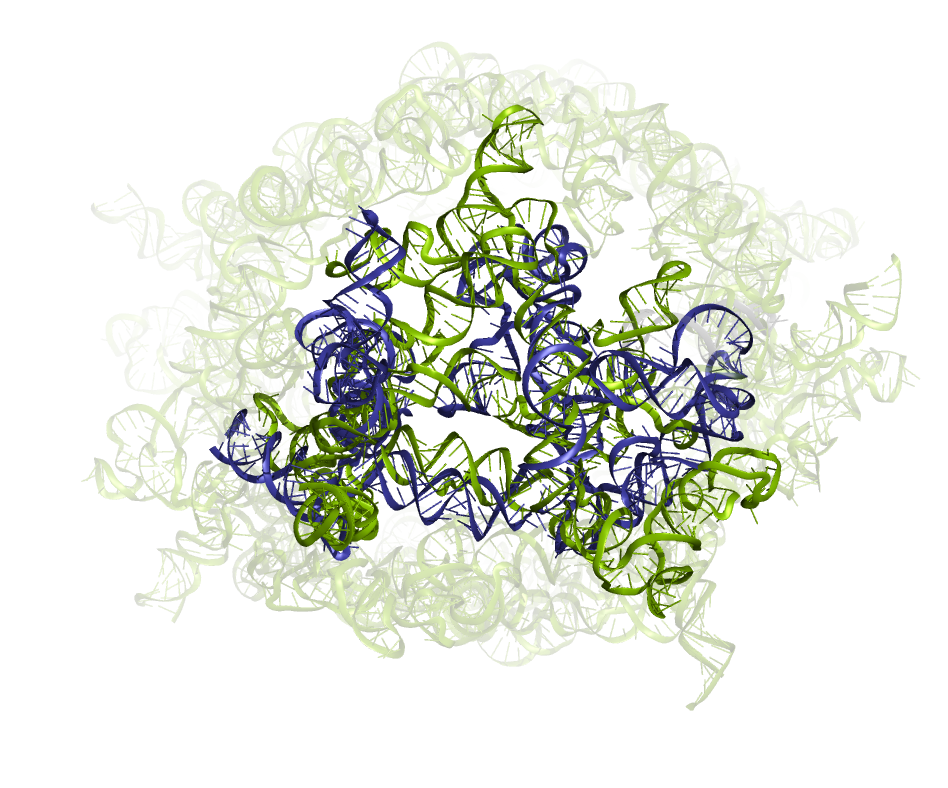 R1250TS325_2
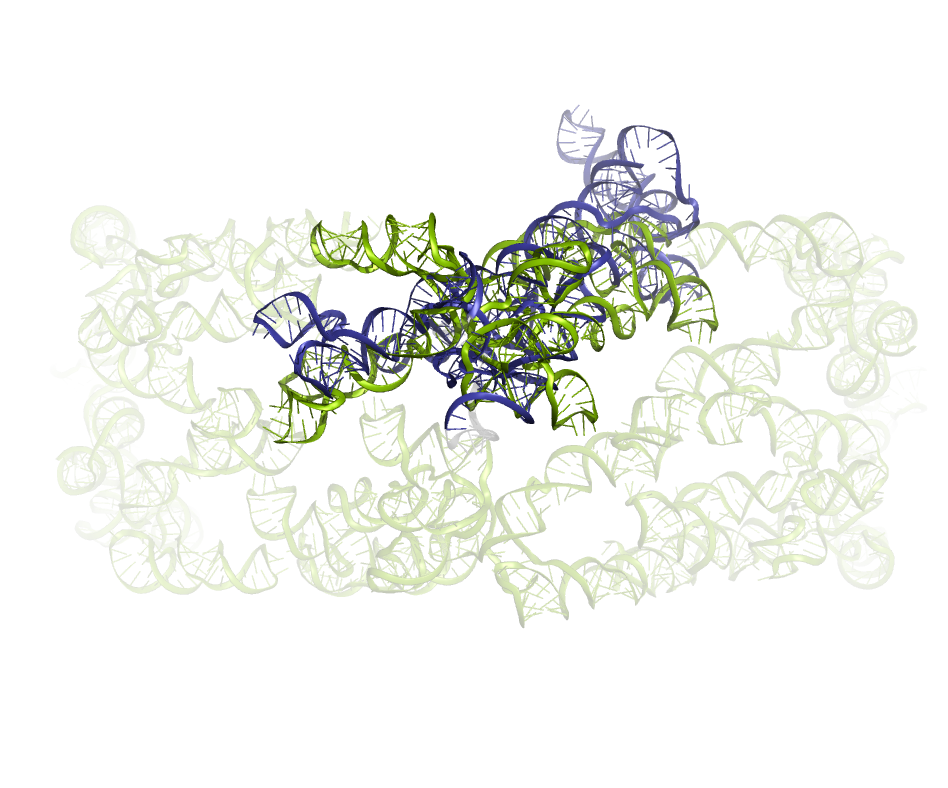 R1291TS481_2
R1281TS052_3
R1288TS094_5
R1289TS028_3
R1253v1TS435_5
R1253v2TS159_2
M1228v1TS262_1
M1239v2TS235_4
M1239v1TS294_1
R1254TS294_3
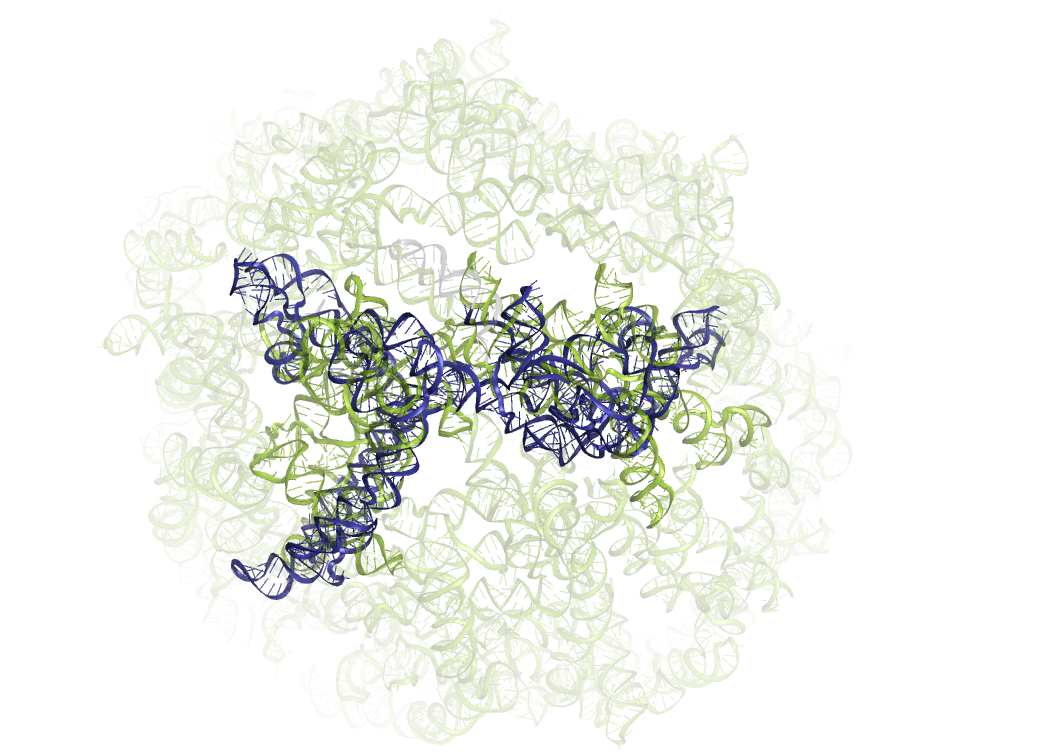 R1251TS167_1
“Hybrid” - Overview performance
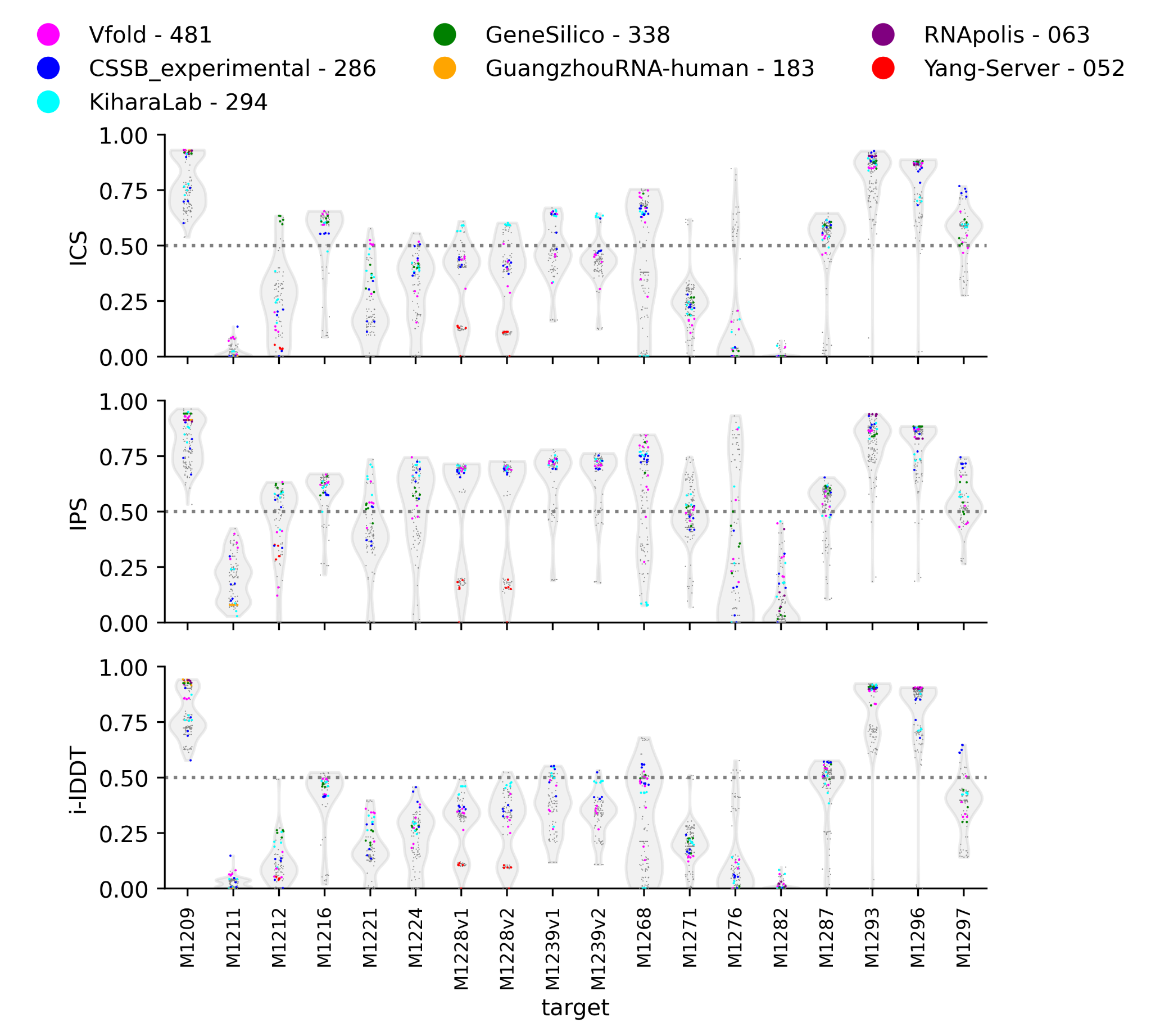 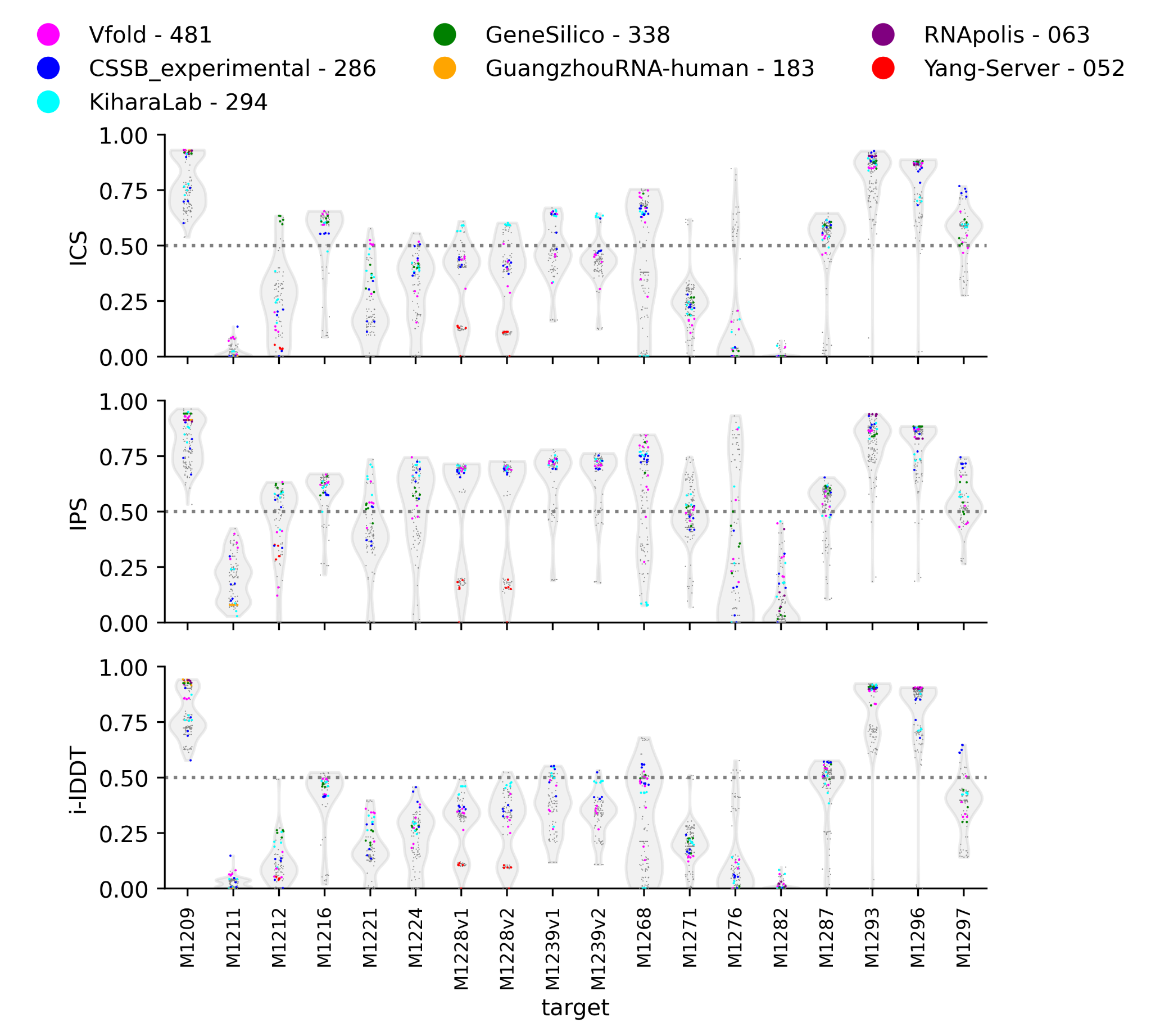 “Hybrid” - Overview performance
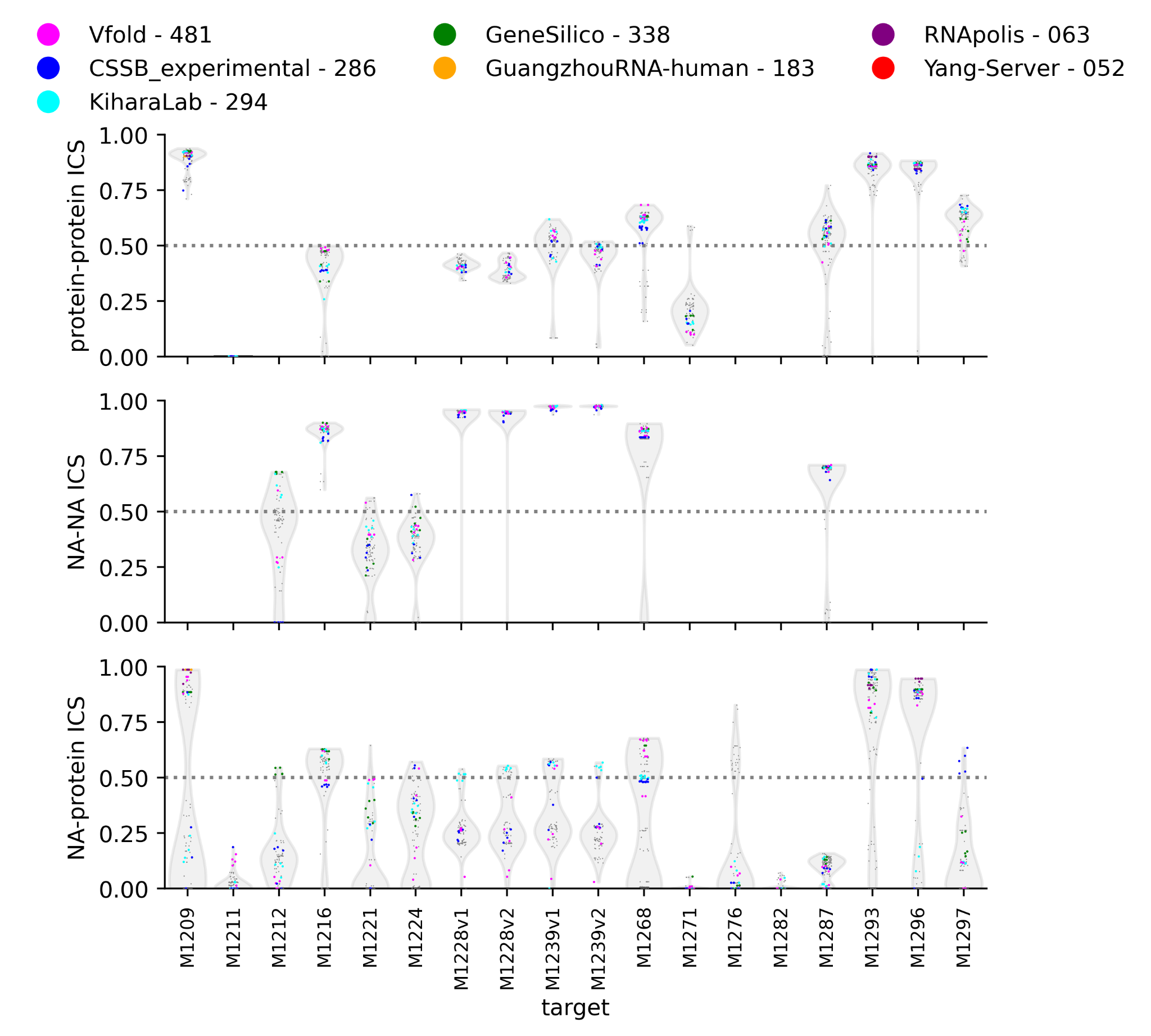 Crystallization FAB
DNA duplexes
Viral Spike-RBD RNA Aptamer
“Hybrid” - Proposed Z-score ranking
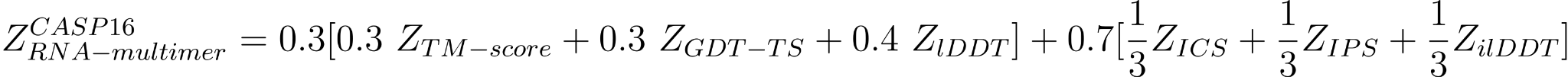 Global
Interface
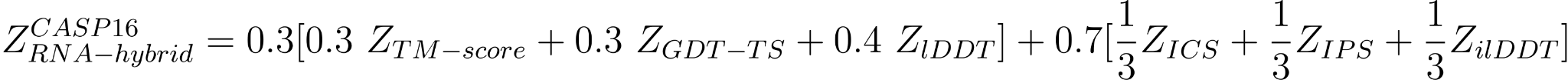 Global
Interface
* best of all 5 models
* excluded models missing chains
“Hybrid” - Rankings
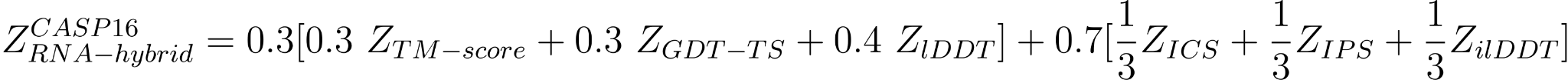 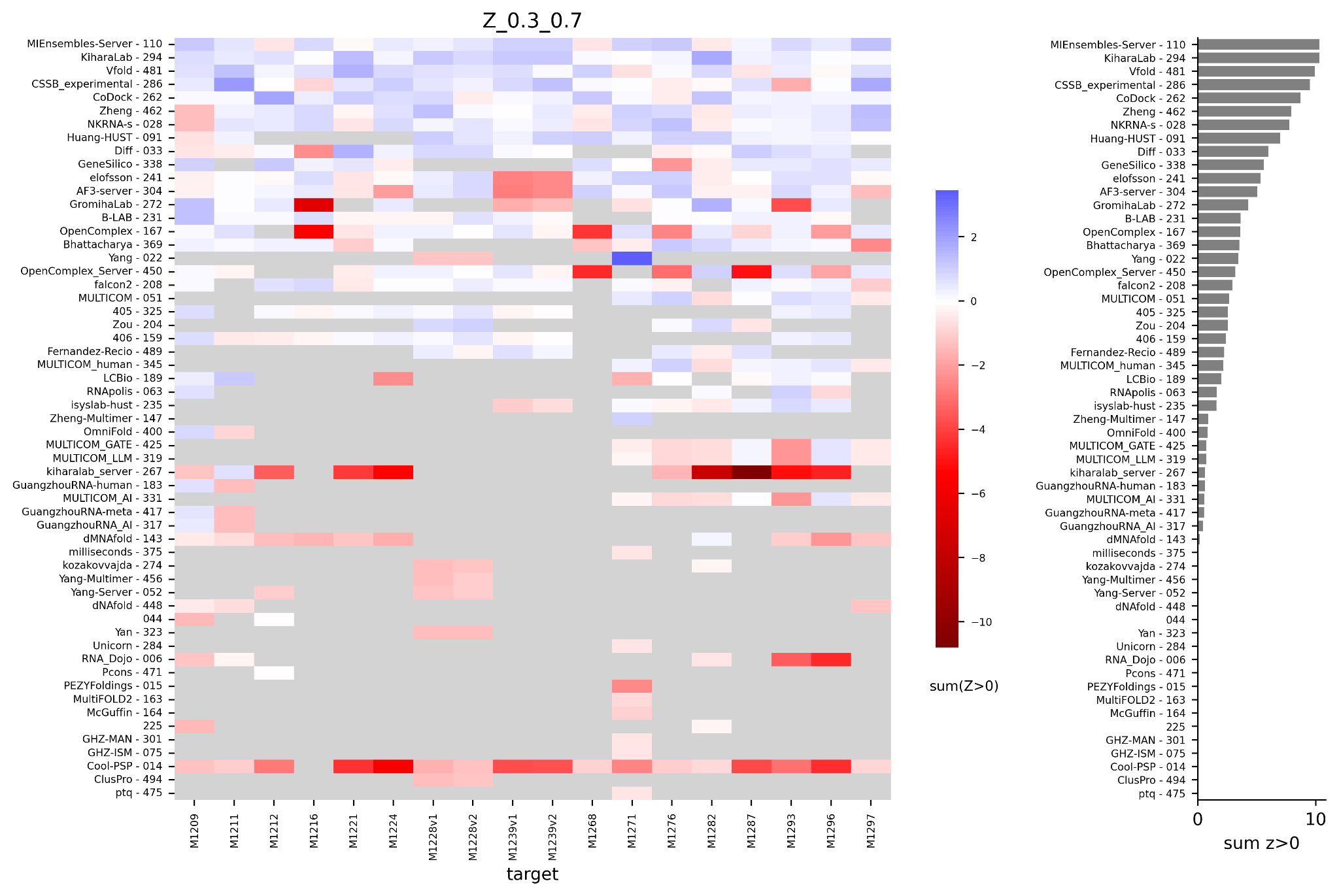 Kihara lab and MIEnsemble server
Vfold and CSSB_experimental
DL with manual selection
Automated pipeline
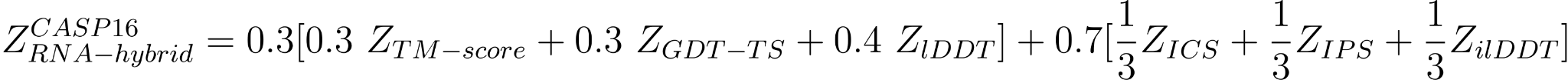 Best predicted model experimentally unresolved
Experimental structure RNA ligand DNA protein
Chosen by TM-score
CASP16 Nucleic acid targets
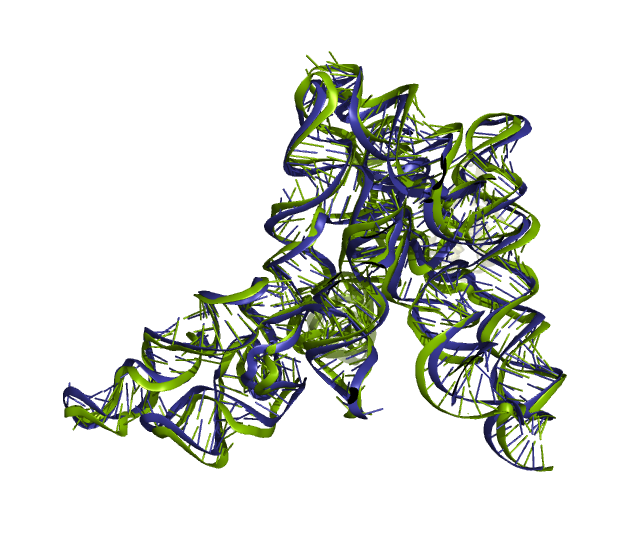 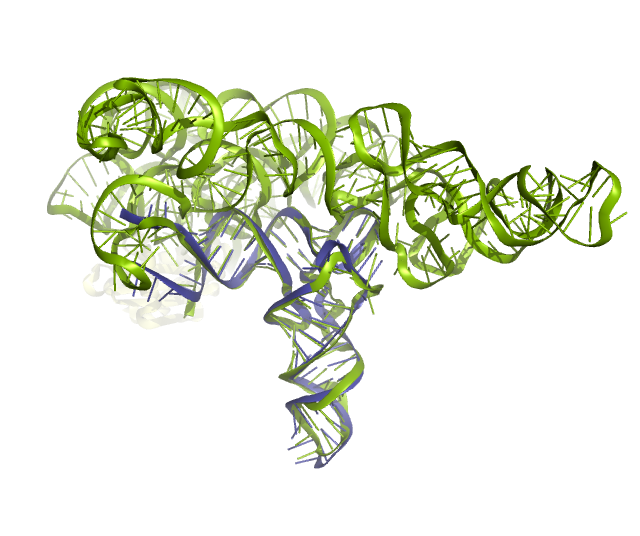 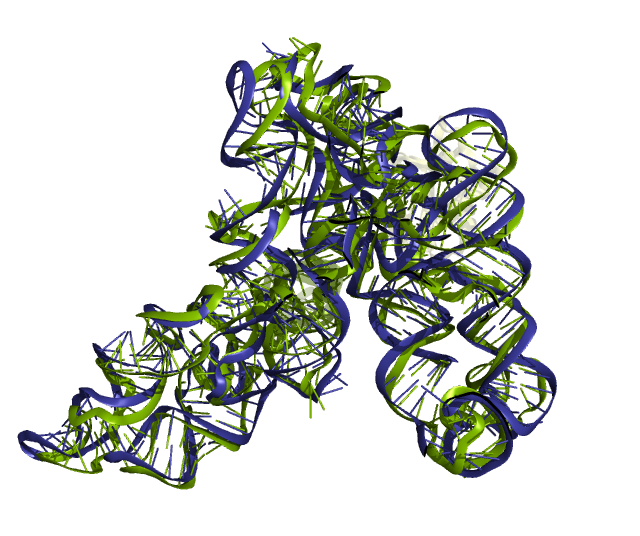 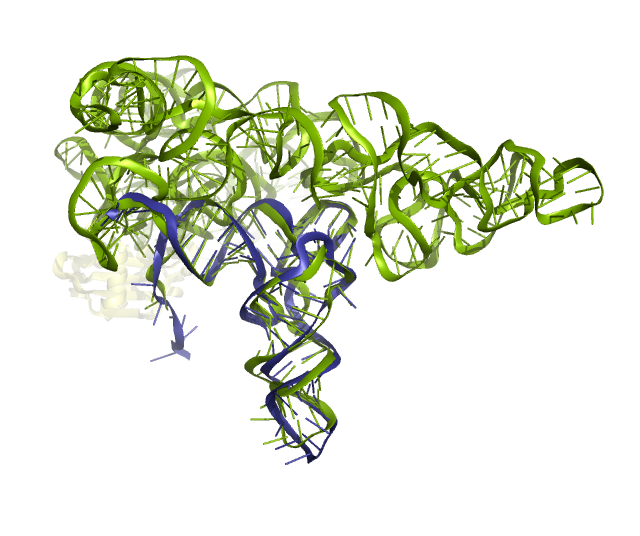 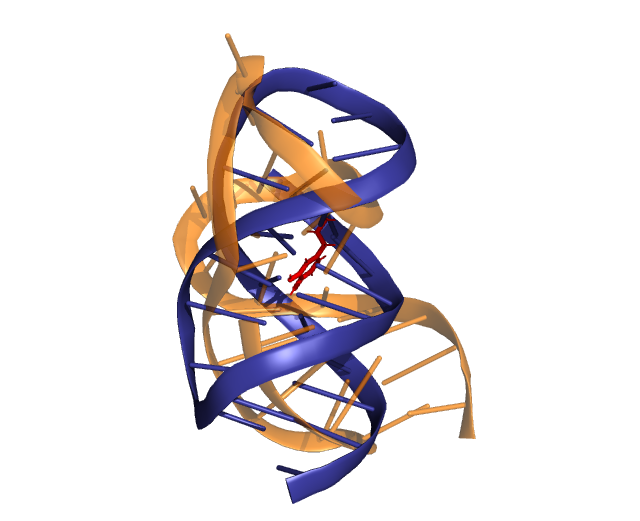 NA ligand
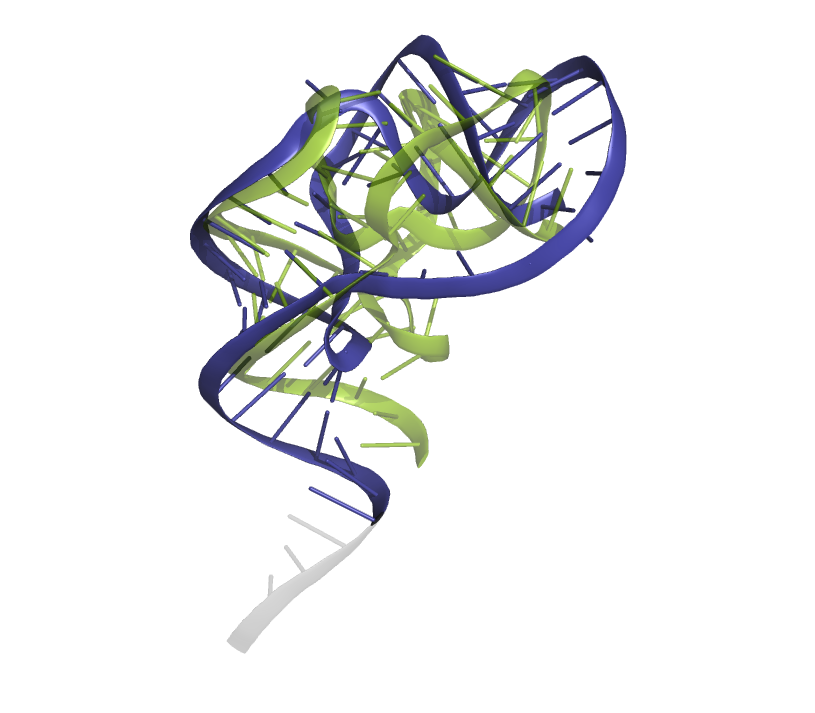 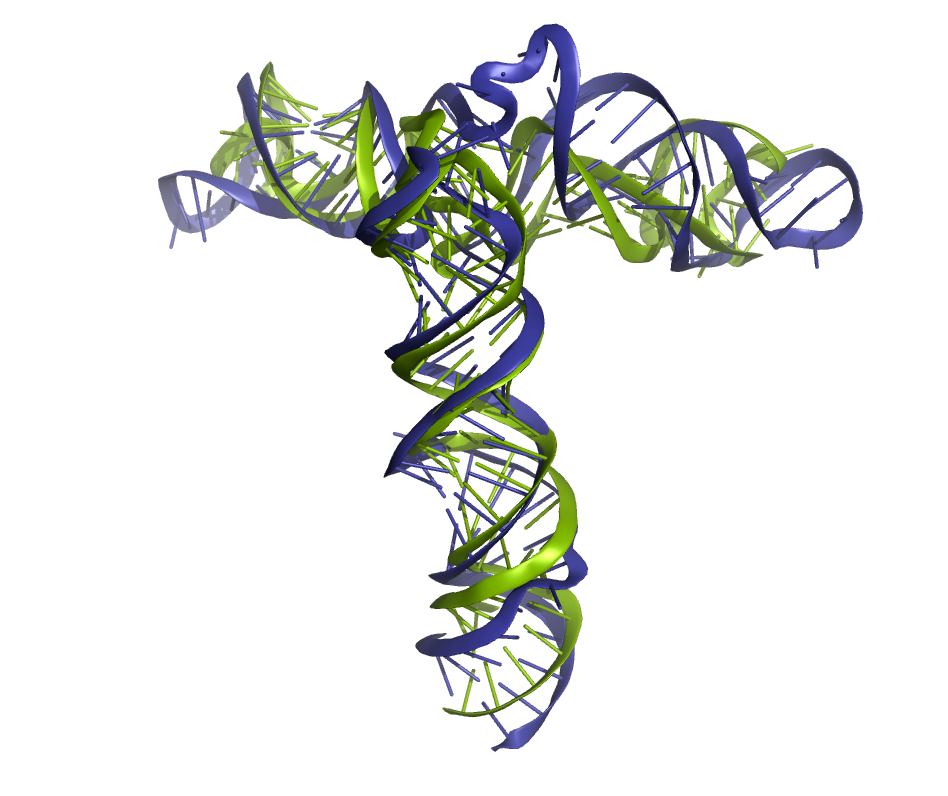 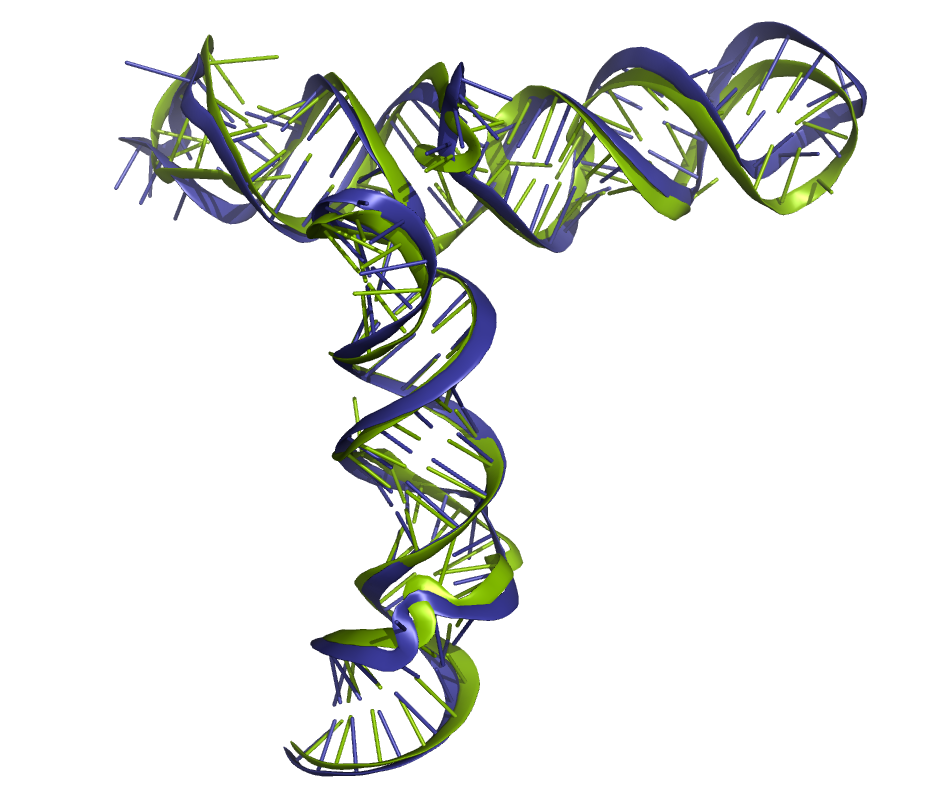 R1224s3TS325_2
R1221s2TS481_1
R1221s3TS481_5
R1224s2TS417_3
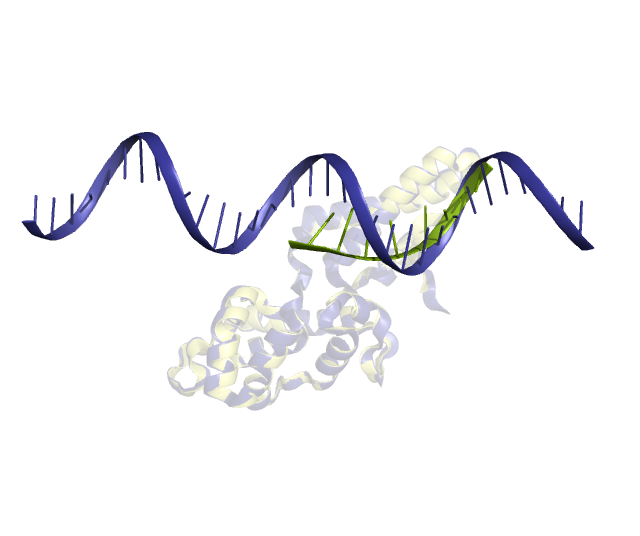 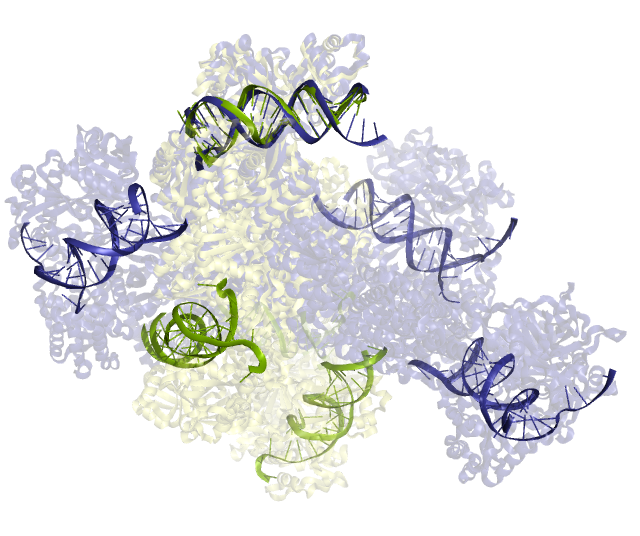 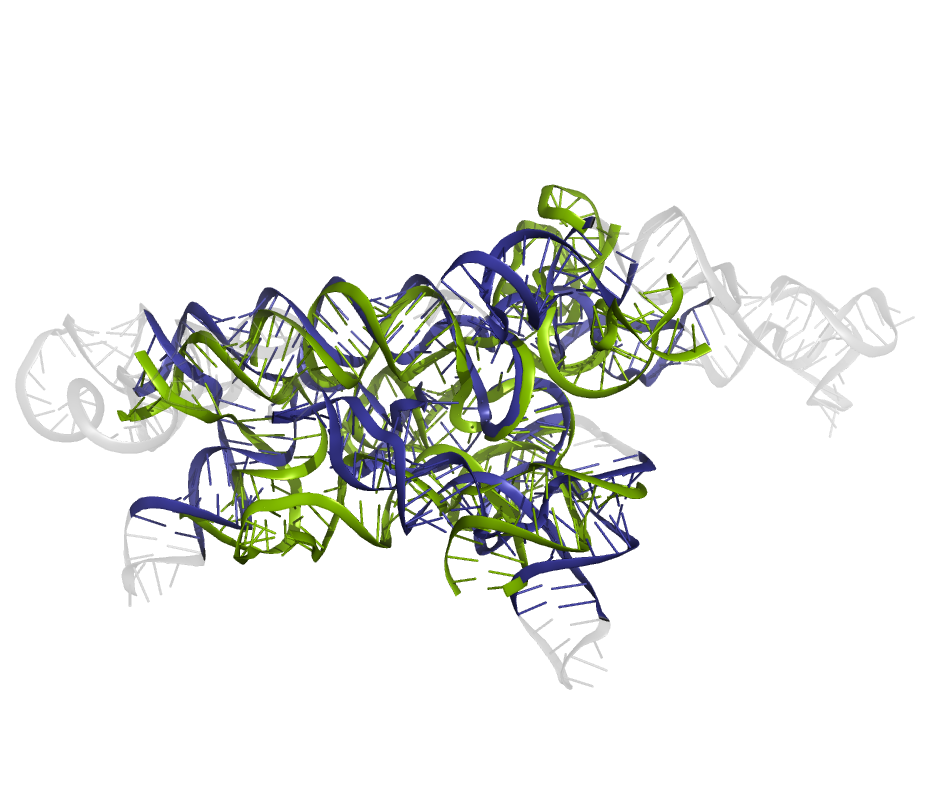 D1273TS272_4
R1205TS417_1
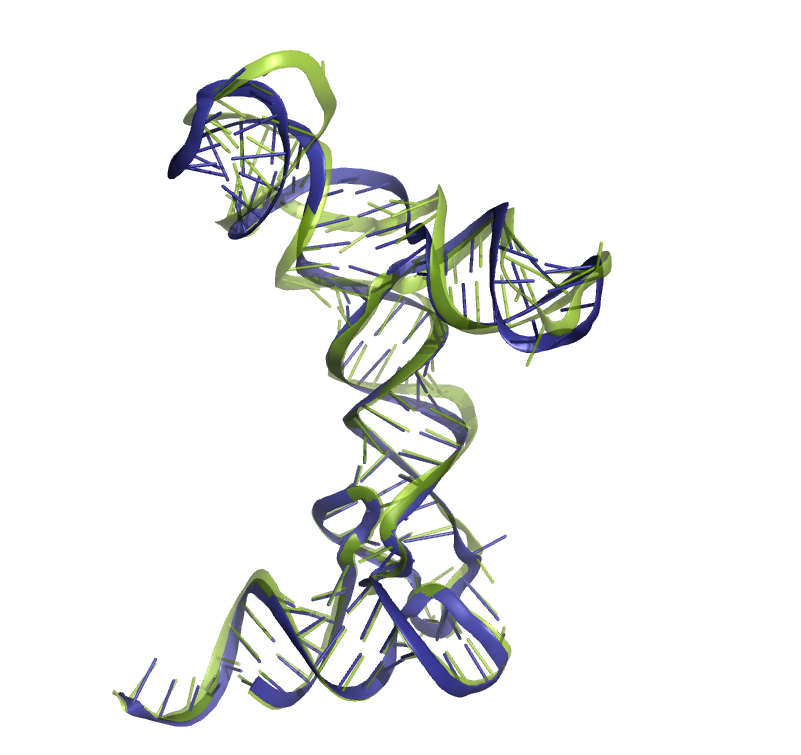 R1255TS183_2
R1256TS052_1
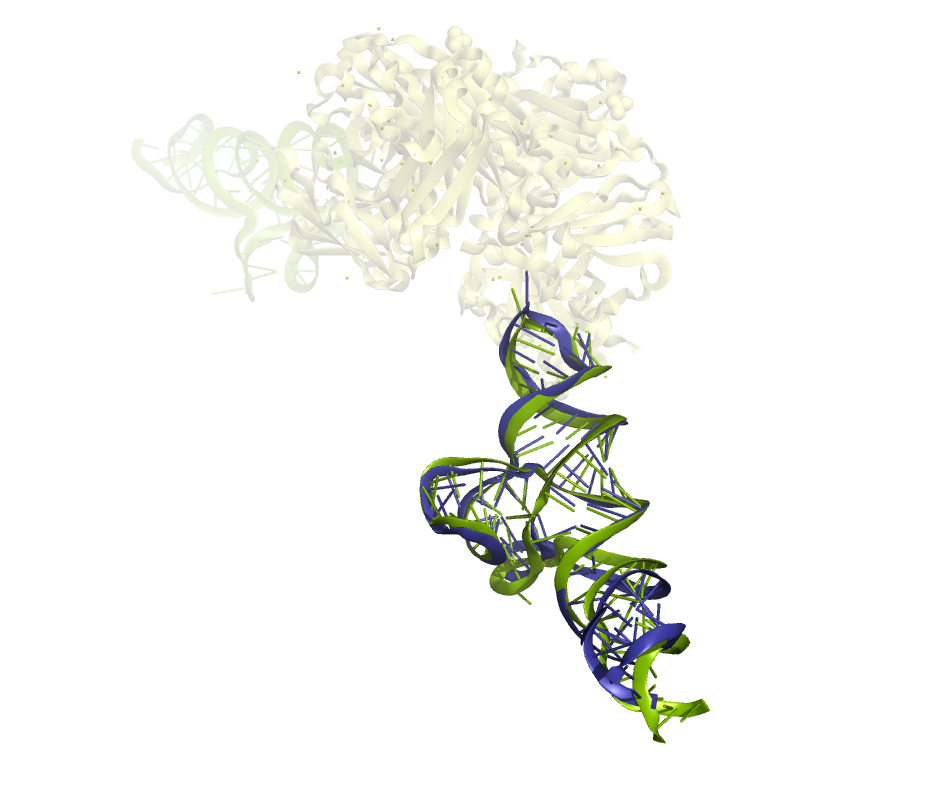 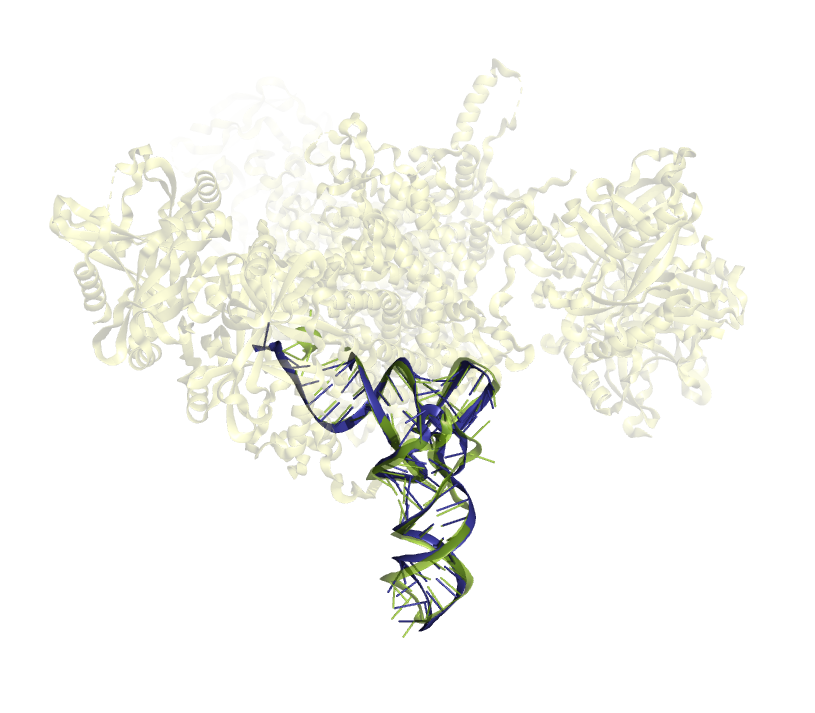 M1276TS304_3
R1248TS238_5
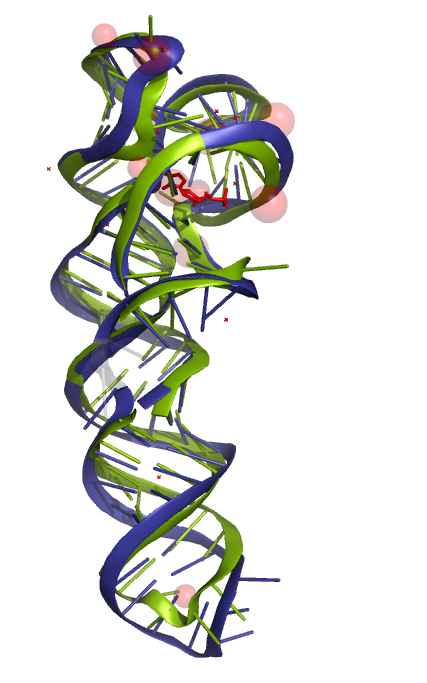 M1216TS462_3
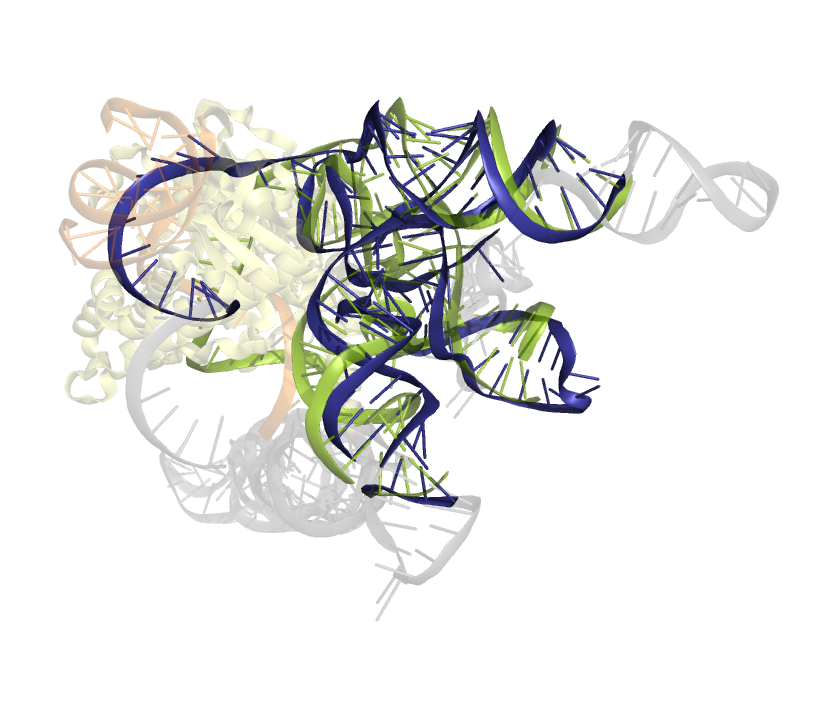 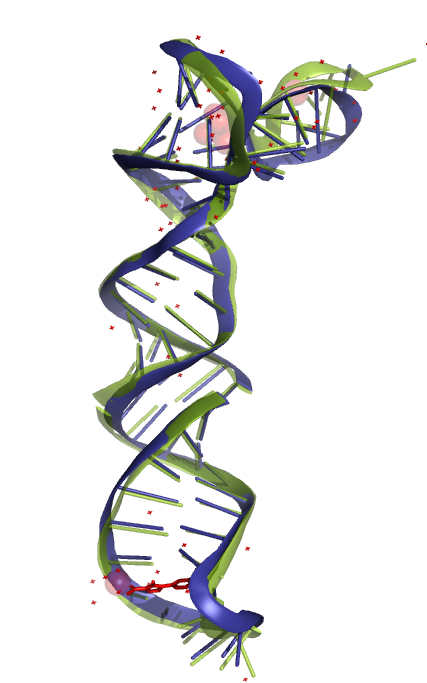 M1297TS286_2
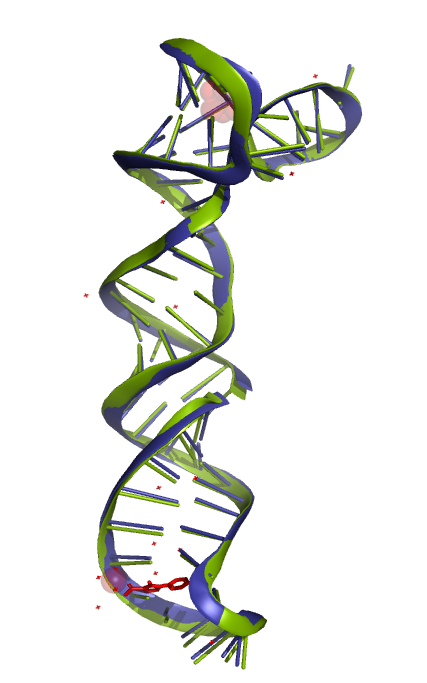 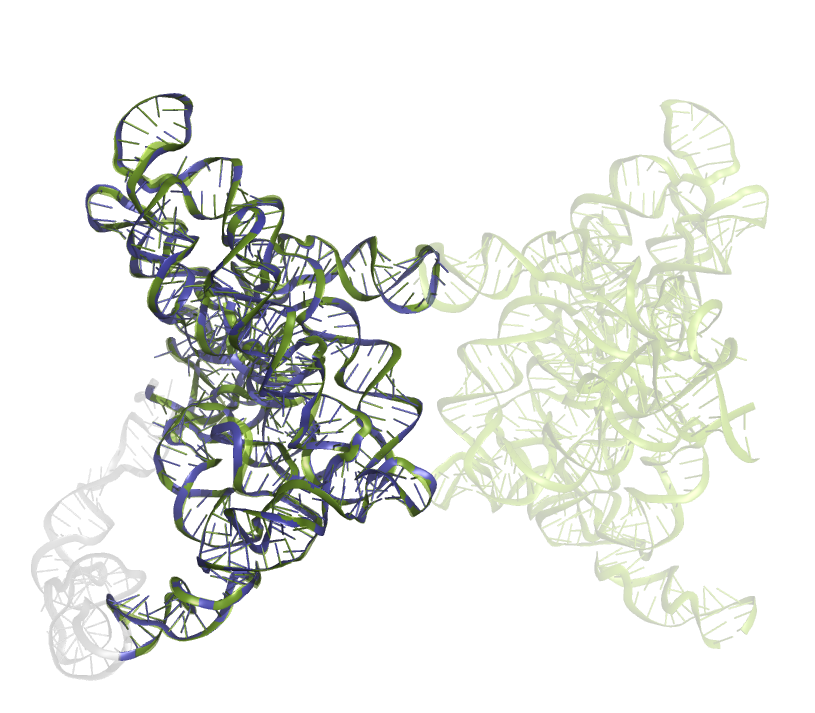 R1203TS159_1
R1211TS143_5
R1296TS481_3
R1209TS238_1
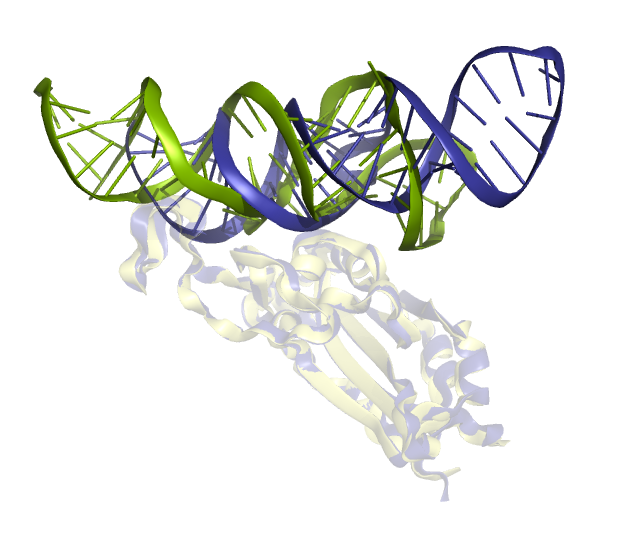 R1293TS063_3
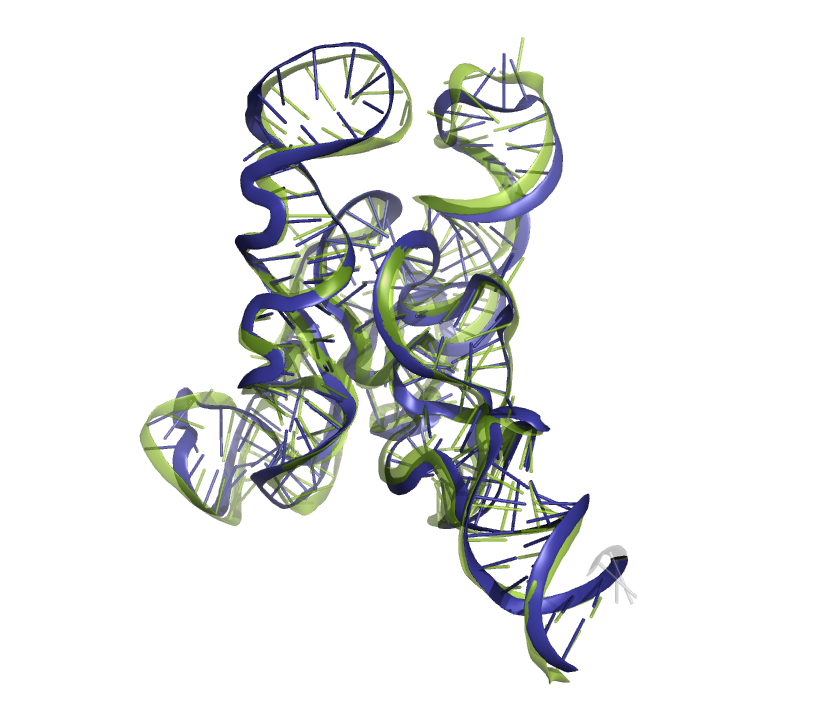 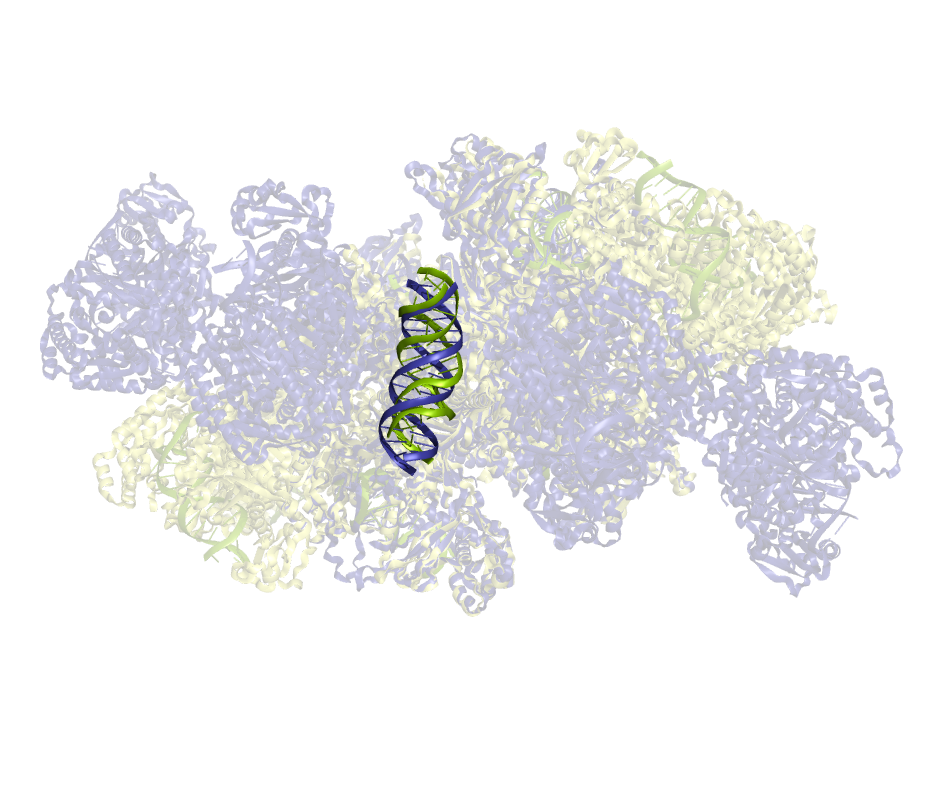 R1264TS189_5
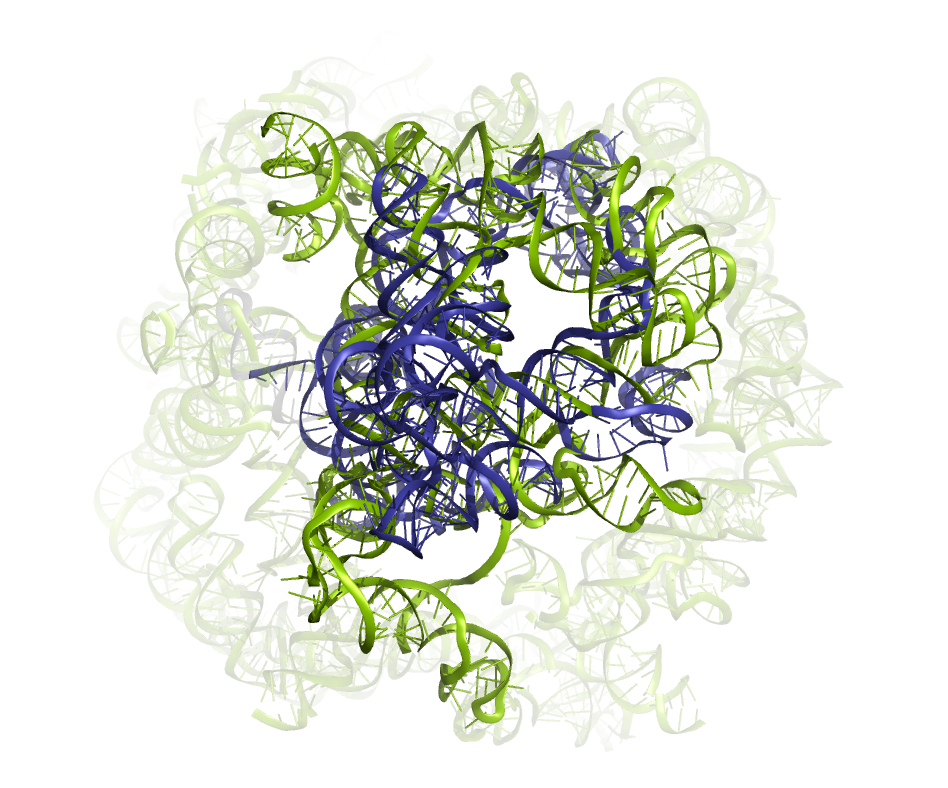 R1261TS338_1
R1263TS189_5
R1212TS063_5
R1271TS369_3
M1287TS462_5
R1290TS238_5
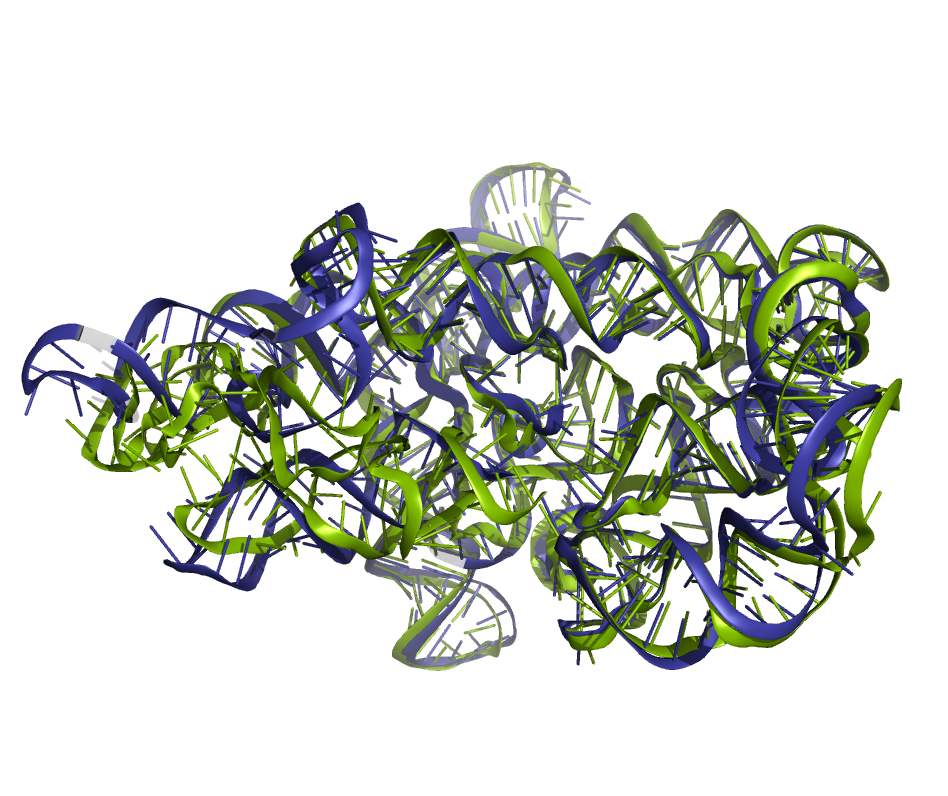 M1282TS294_3
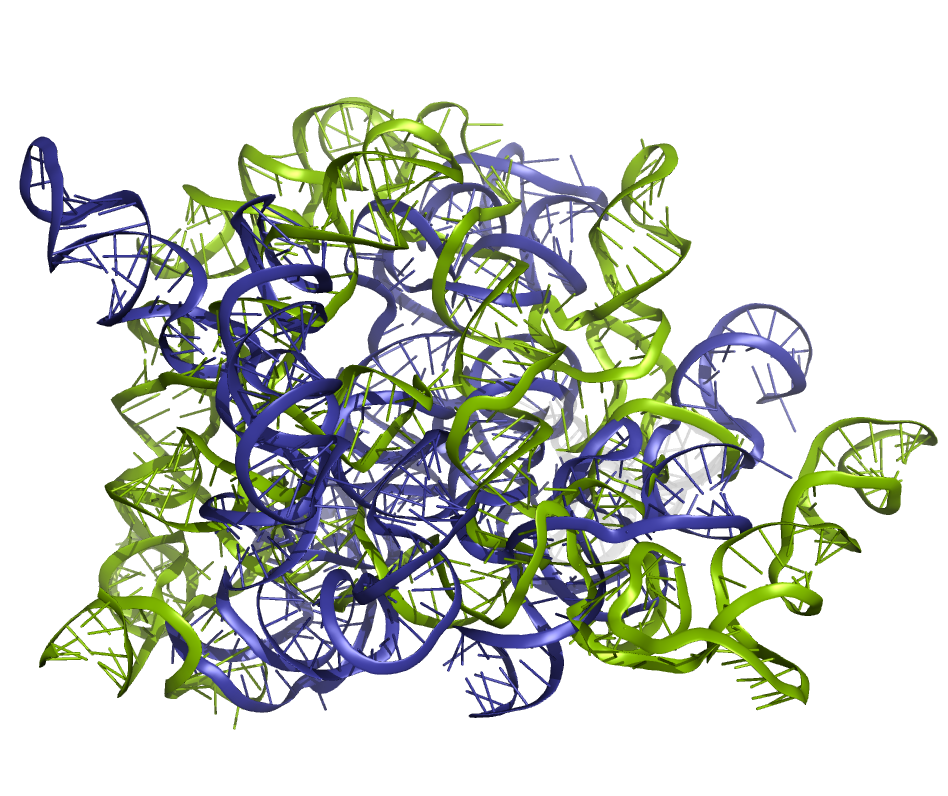 M1268TS481_2 v1
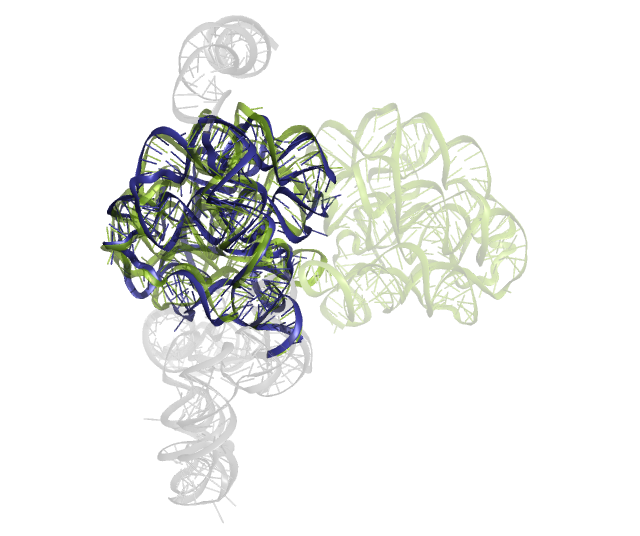 R1242TS338_3
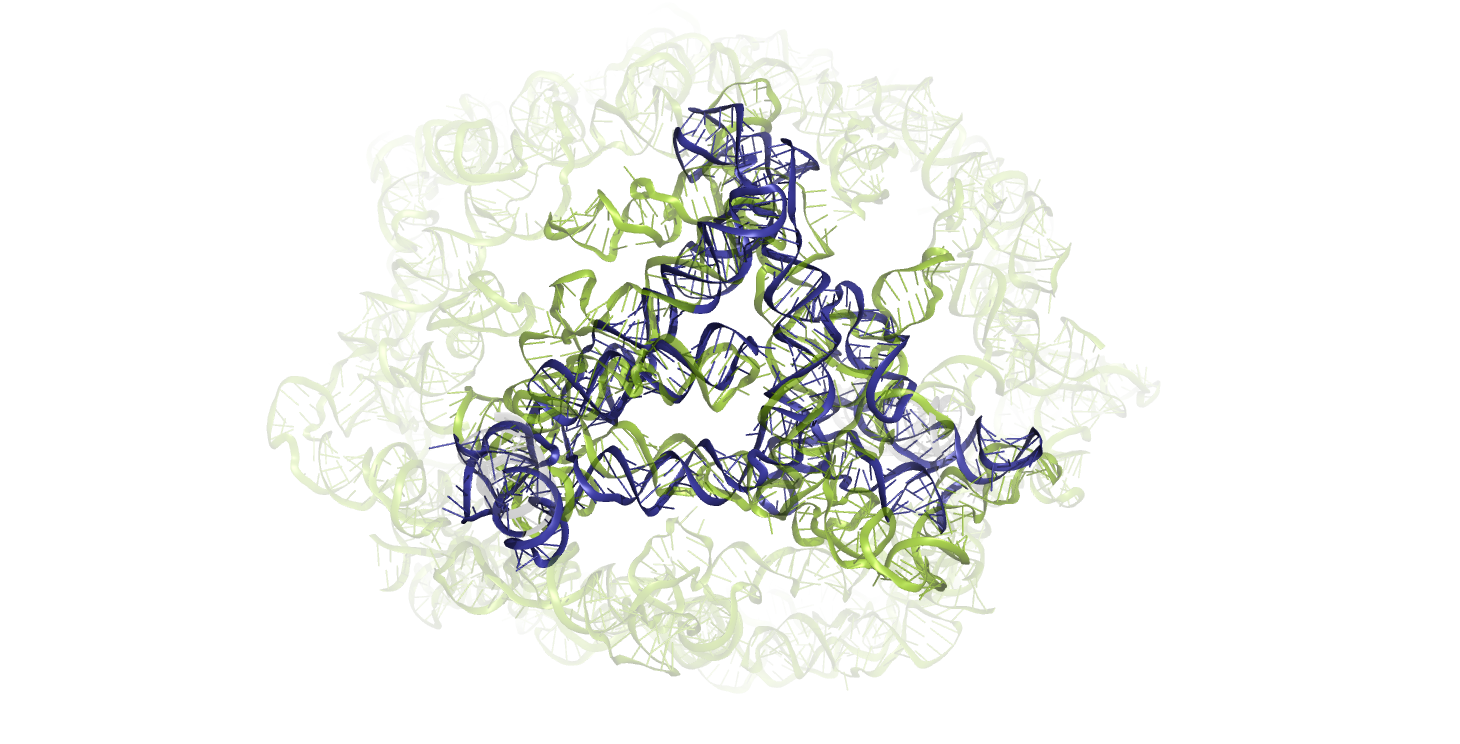 R1252v1TS189_3
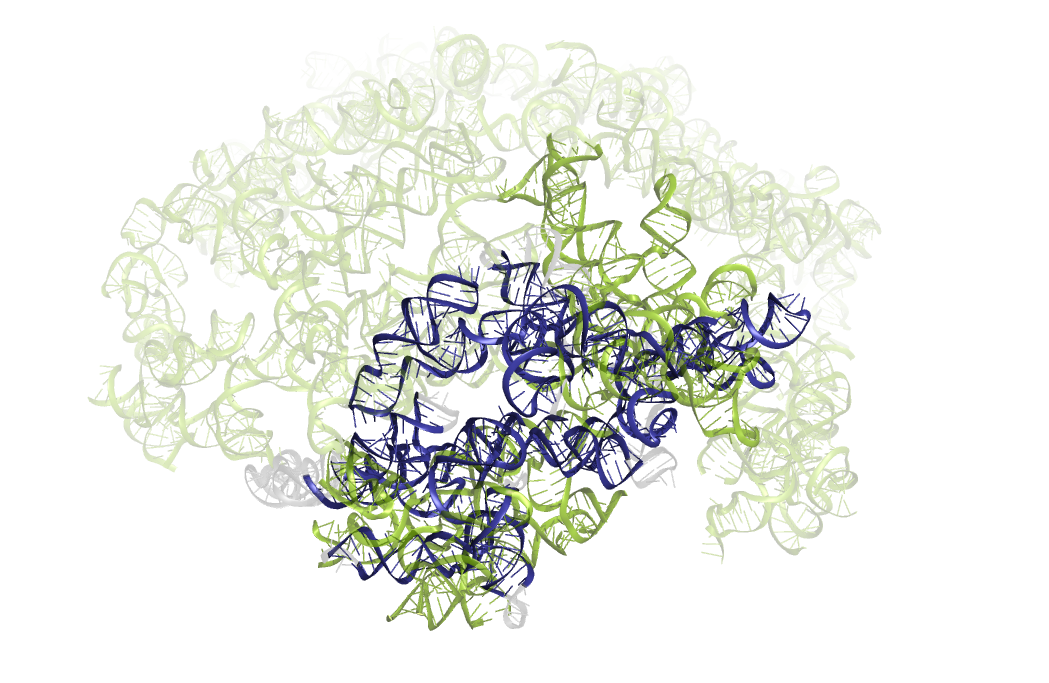 M1268TS262_1 v2
R1286TS481_4
R1241TS183_4
R1285TS033_5
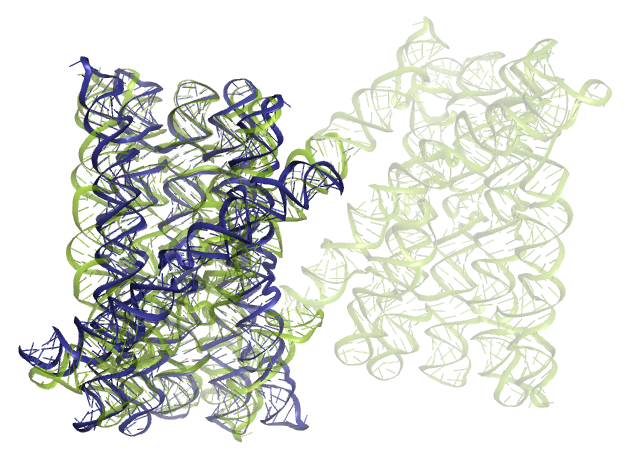 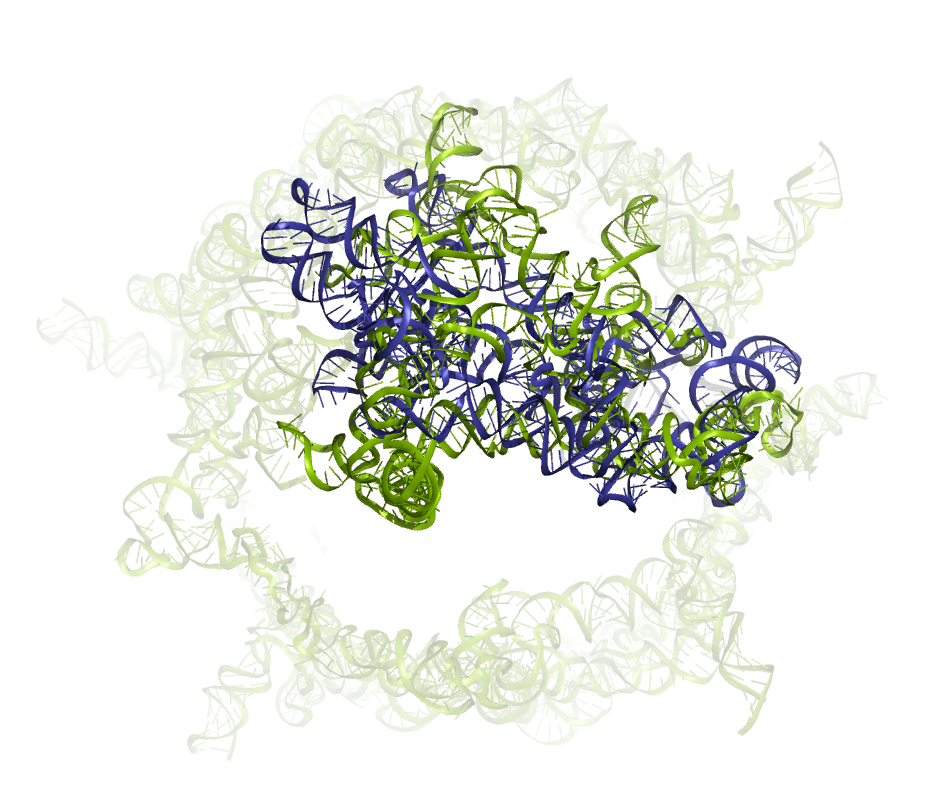 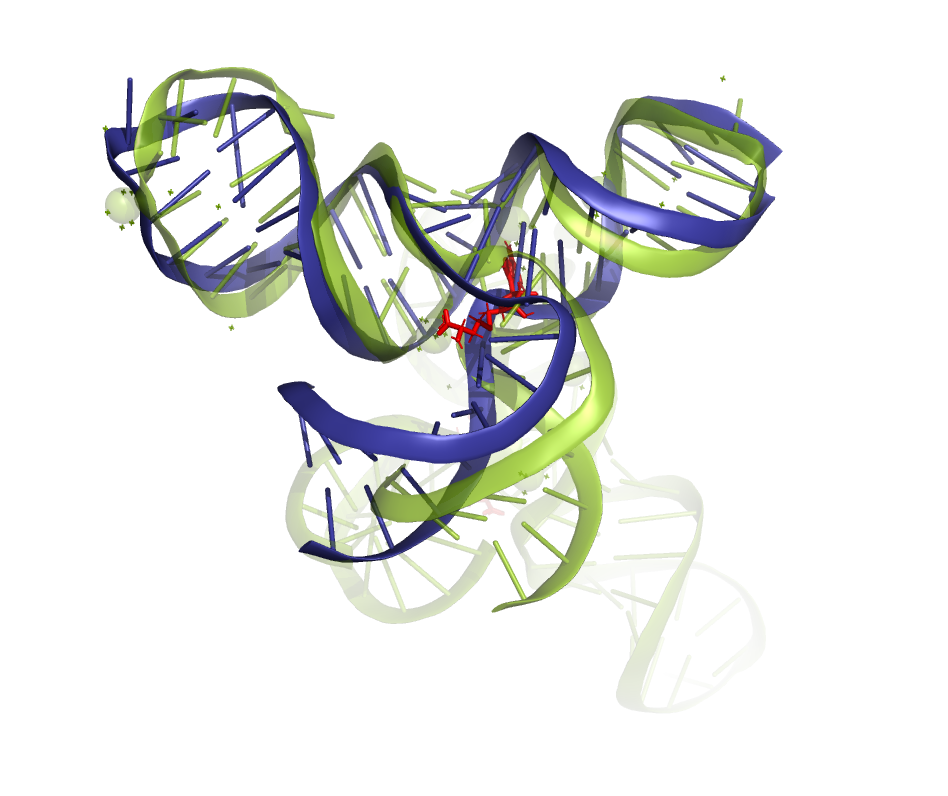 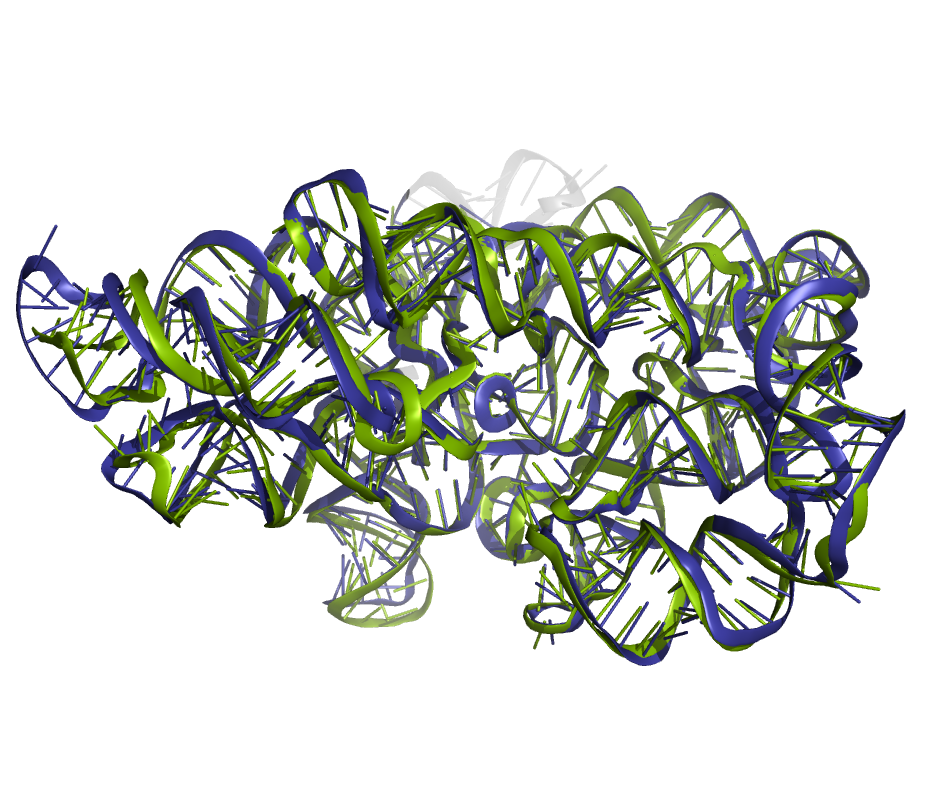 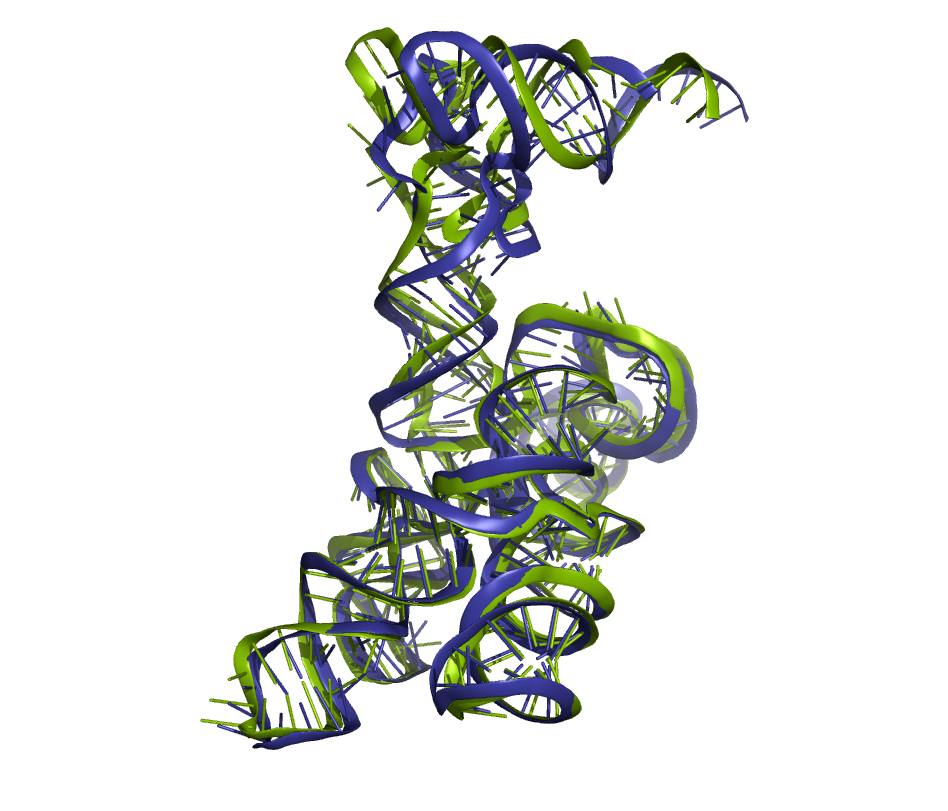 R1283v1TS304_3
M1228v2TS481_1
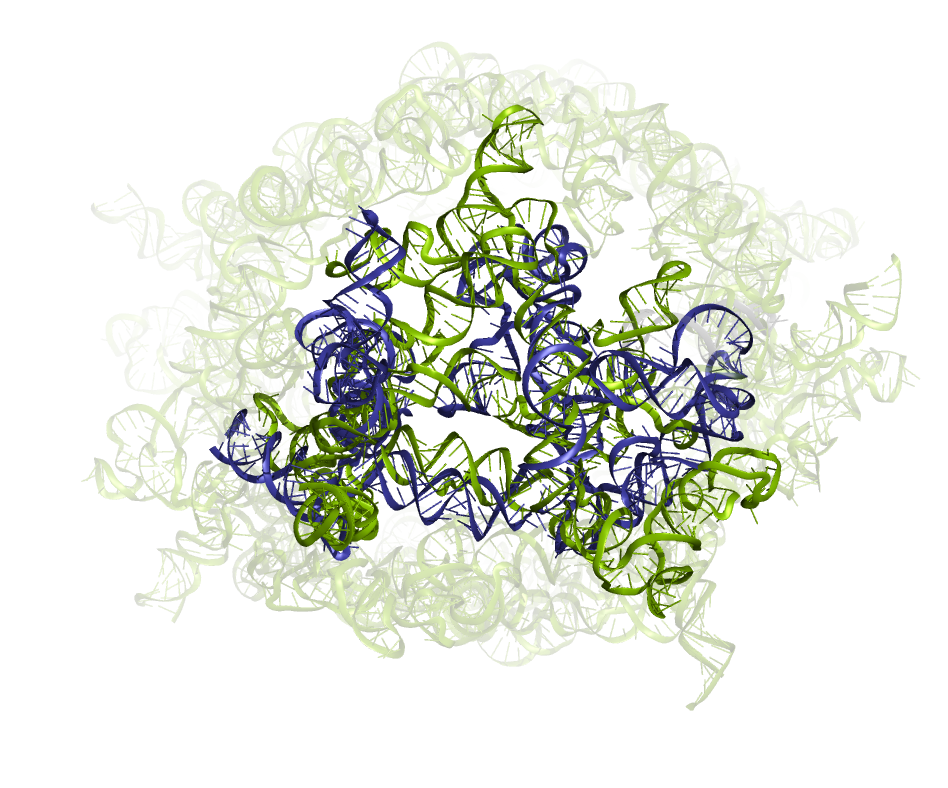 R1250TS325_2
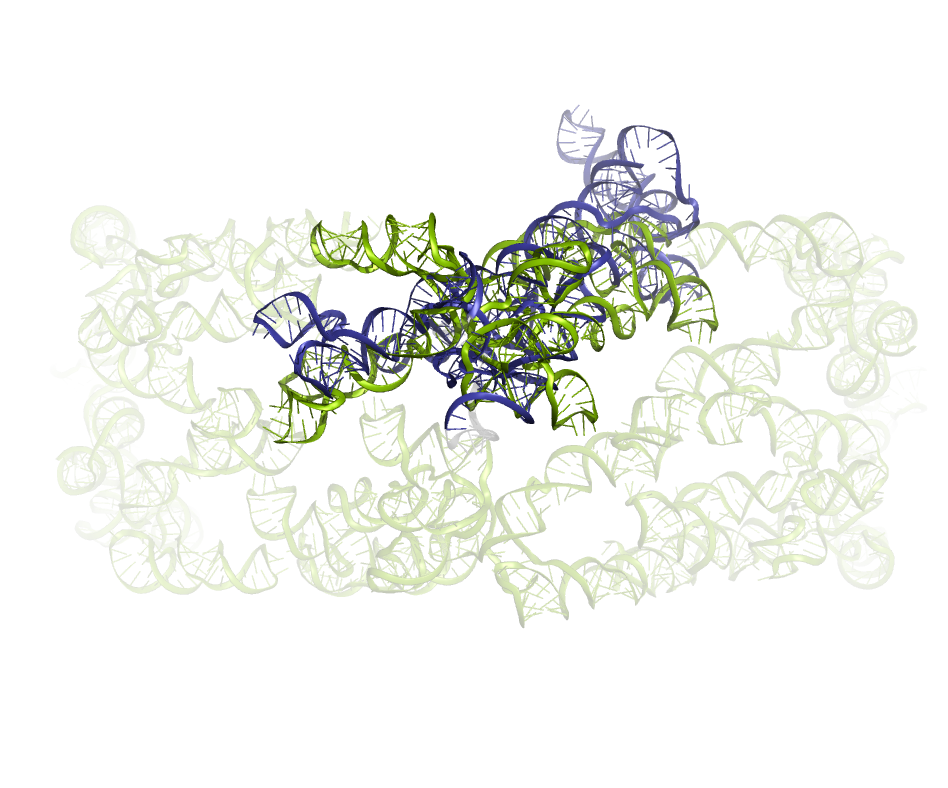 R1291TS481_2
R1281TS052_3
R1288TS094_5
R1289TS028_3
R1253v1TS435_5
R1253v2TS159_2
M1228v1TS262_1
M1239v2TS235_4
M1239v1TS294_1
R1254TS294_3
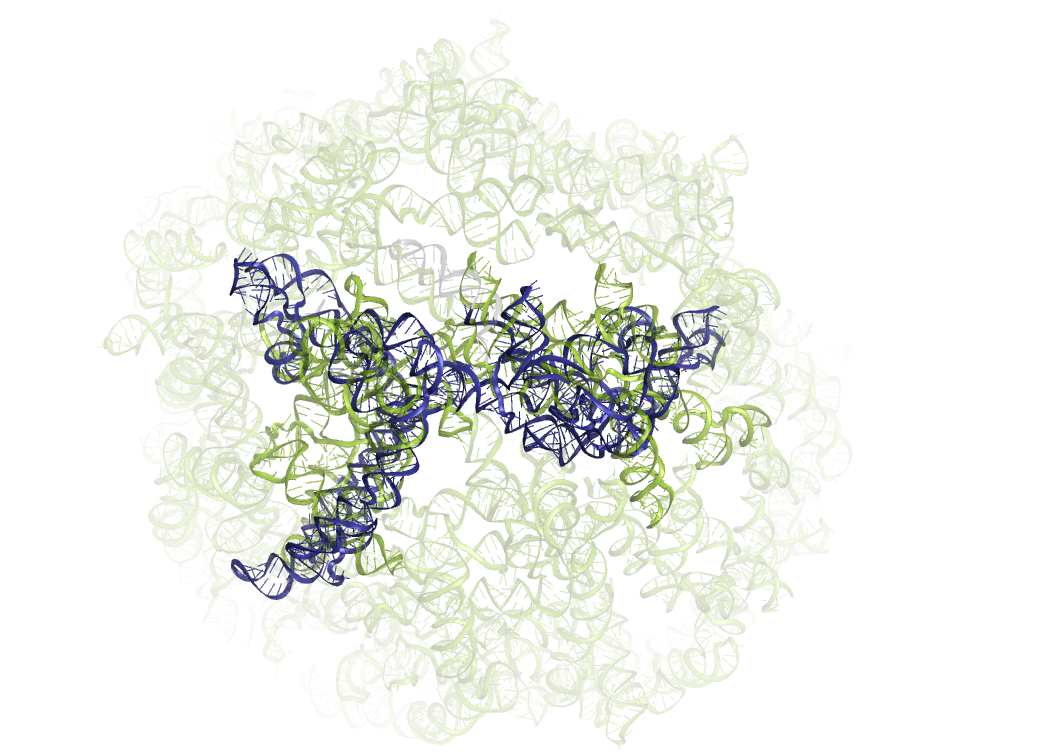 R1251TS167_1
Nucleic acid - ligand
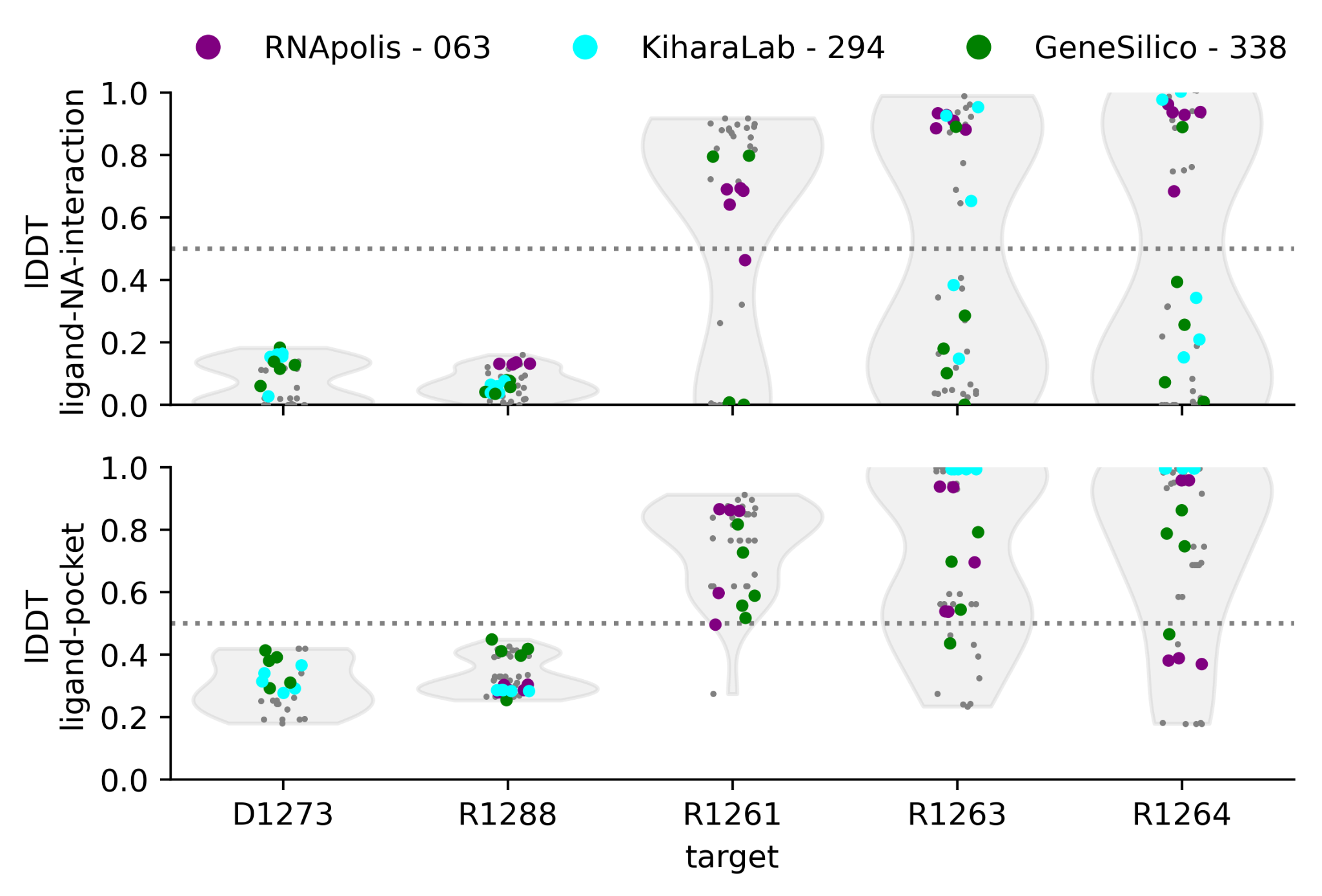 *
TM-score<<0.45
→ little chance of success for ligand
*
Excellent template
R1261 (RNA ligand) 
6WZS (RNA ligand)
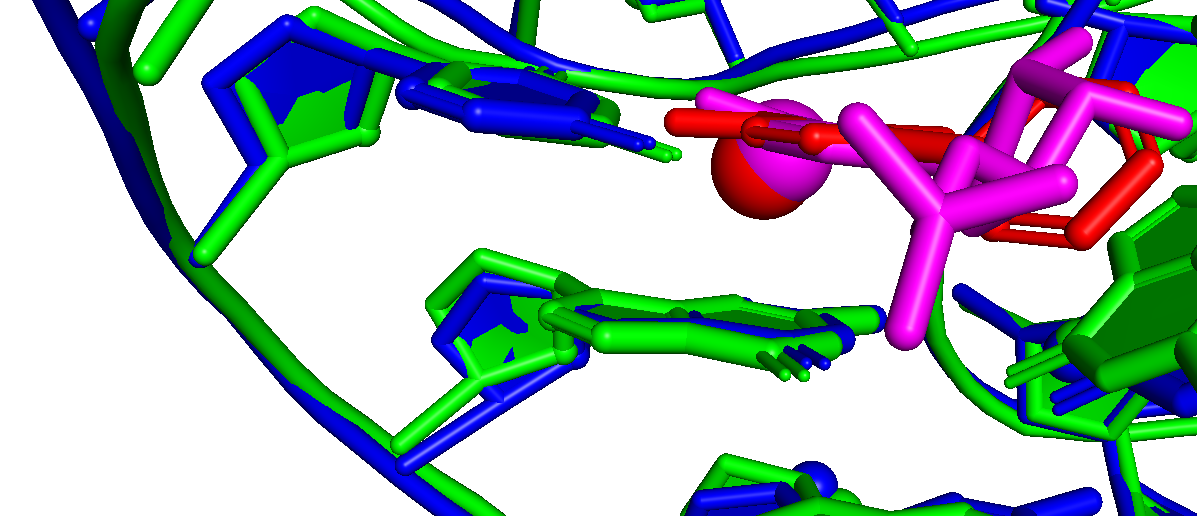 *
*
*
*
*
*
*
*
Ligand at dimer interface
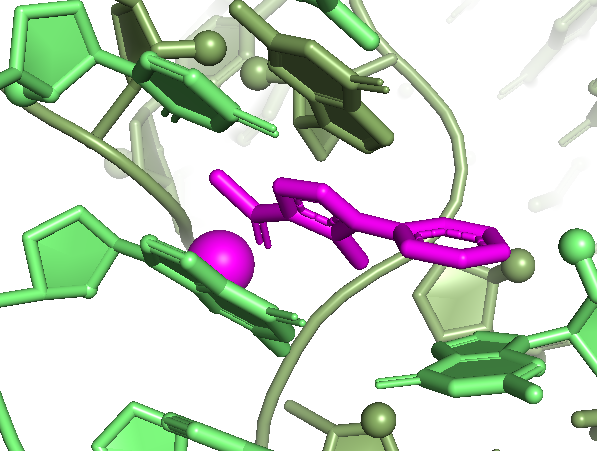 Nucleic acid - ligand
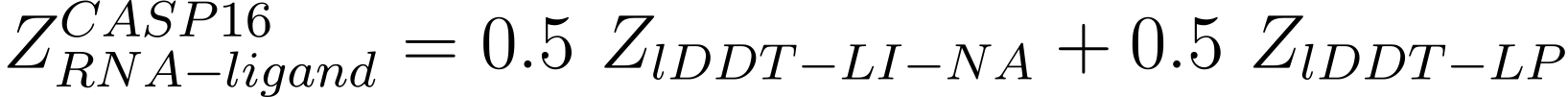 * best of all 5 models
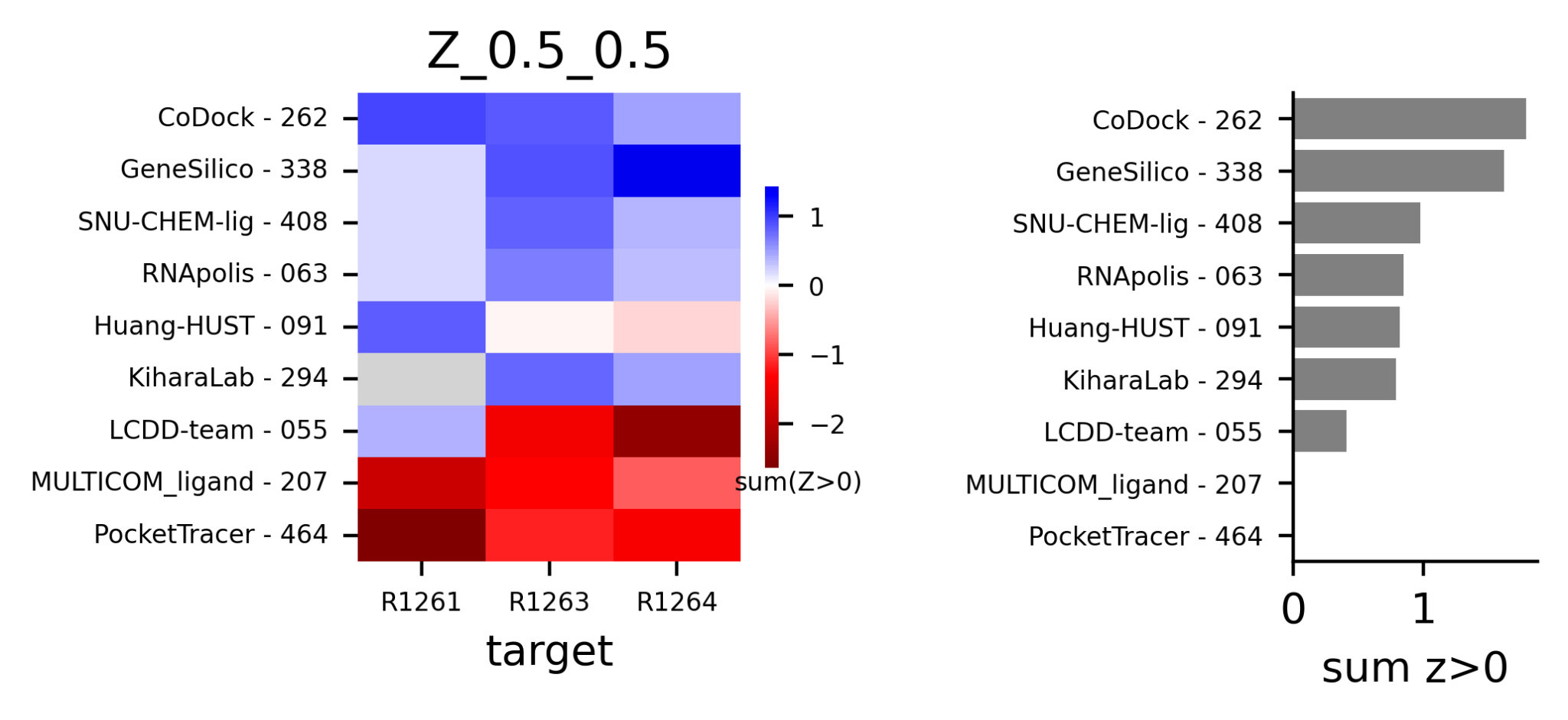 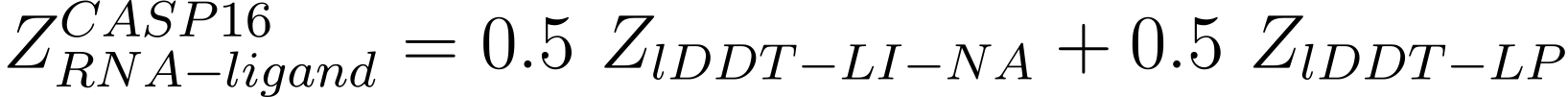 Only took best Z of this “duplicate”
Best predicted model experimentally unresolved
Experimental structure RNA ligand DNA protein
Chosen by TM-score
CASP16 Nucleic acid targets
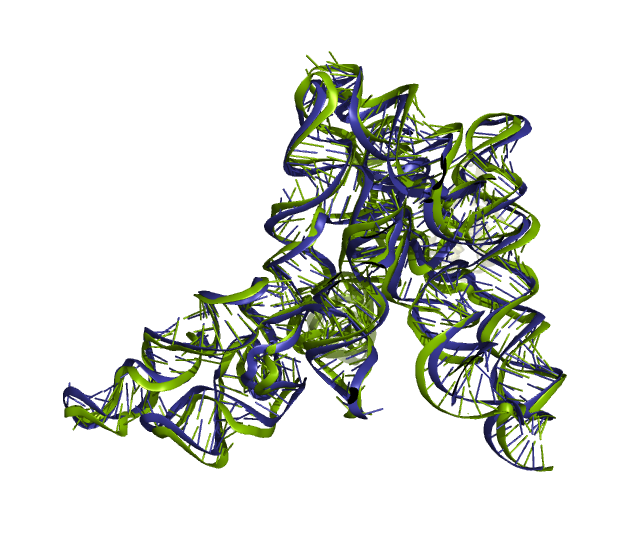 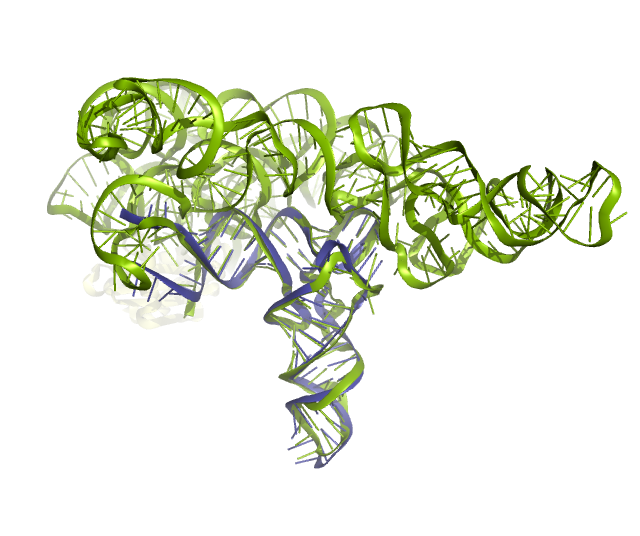 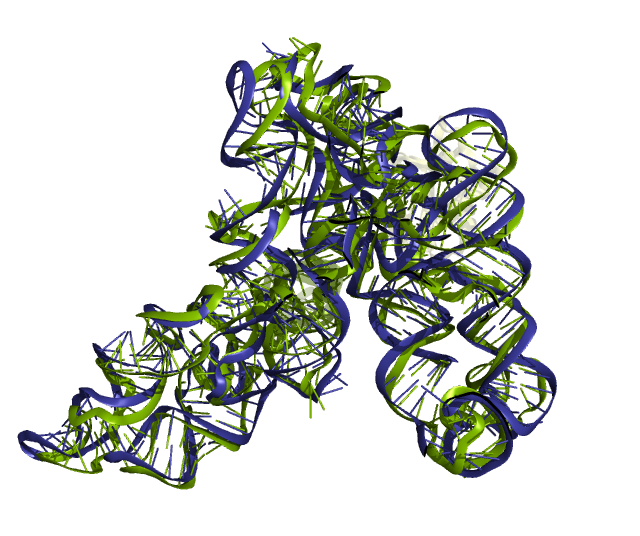 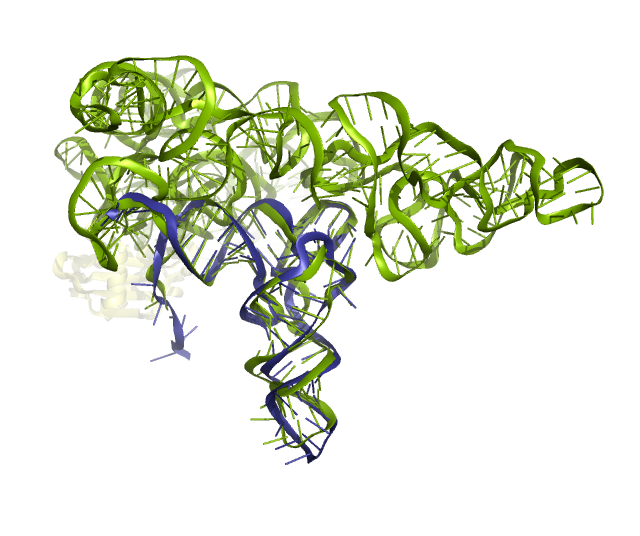 NA monomer
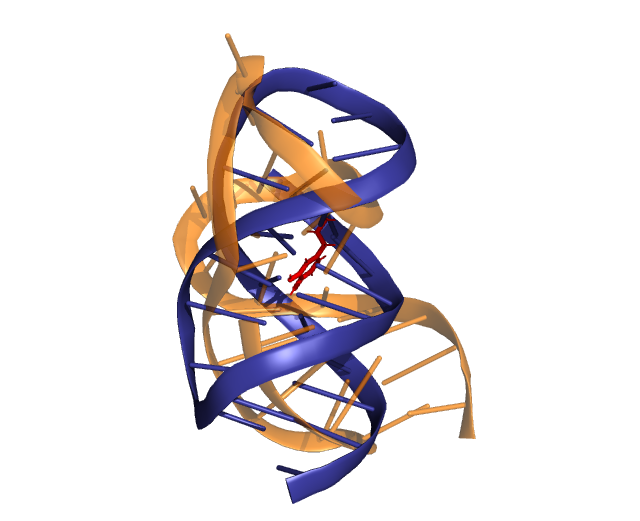 RNA multimer
NA ligand
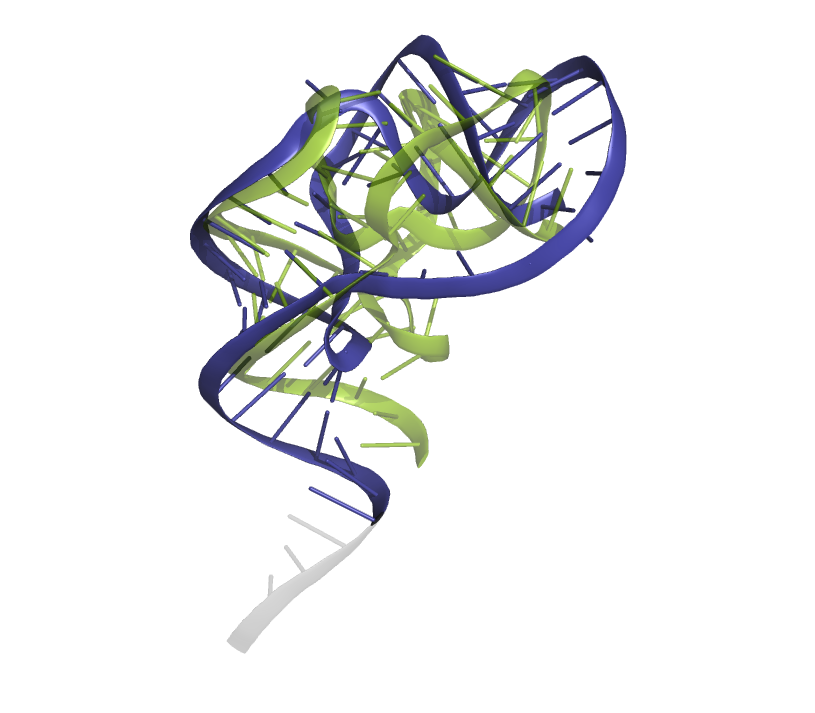 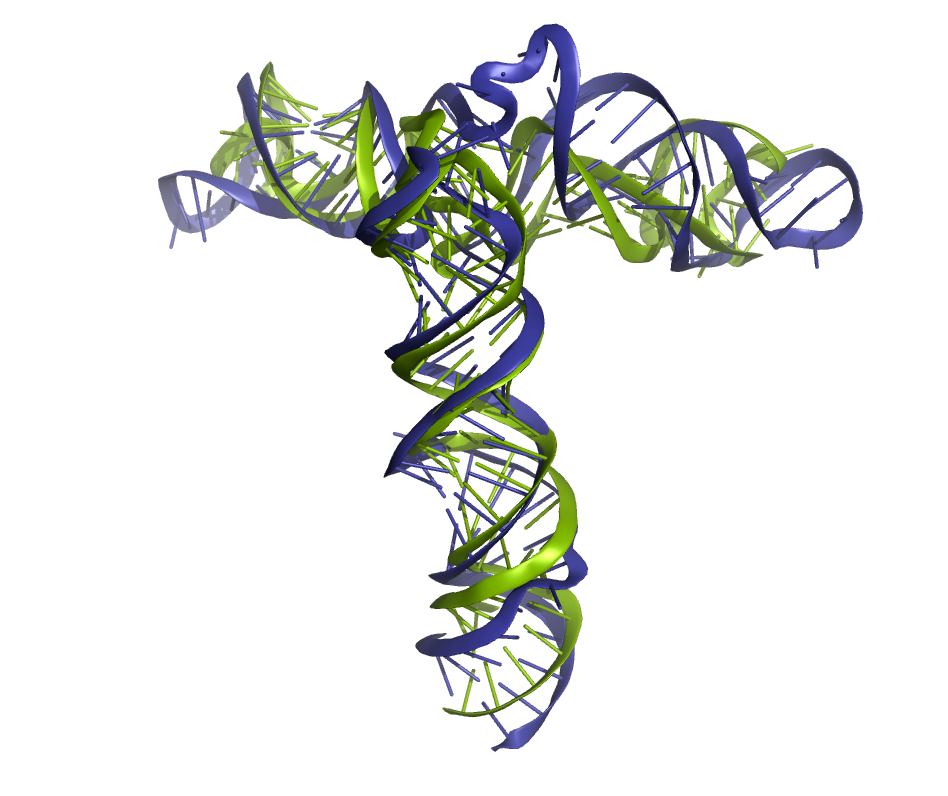 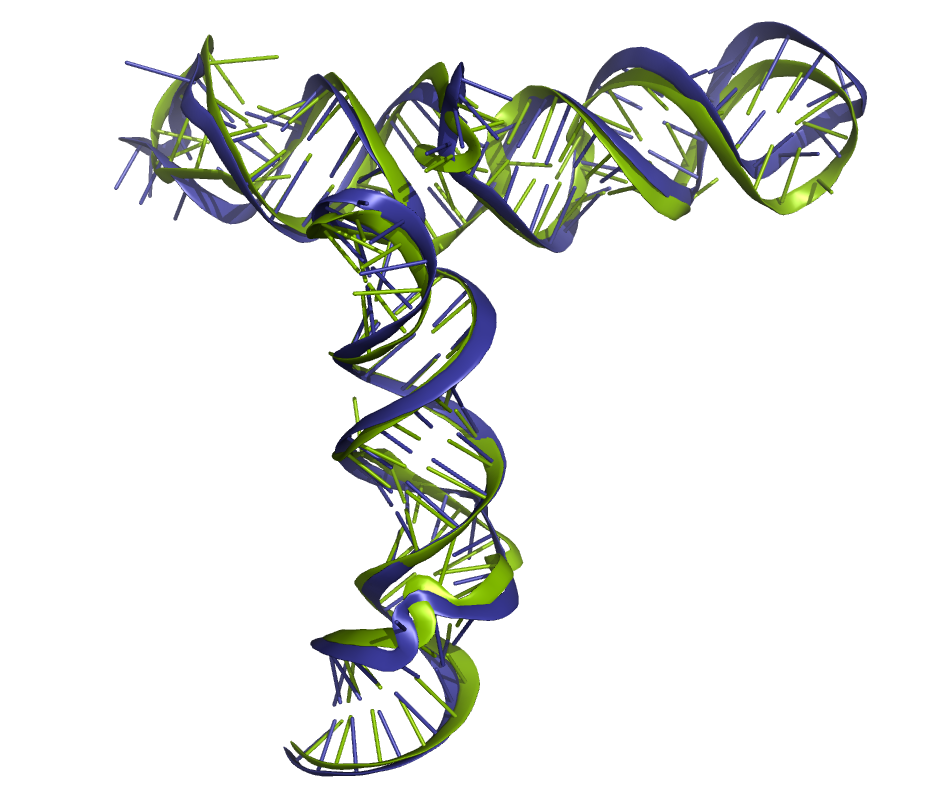 Hybrid
R1224s3TS325_2
R1221s2TS481_1
R1221s3TS481_5
R1224s2TS417_3
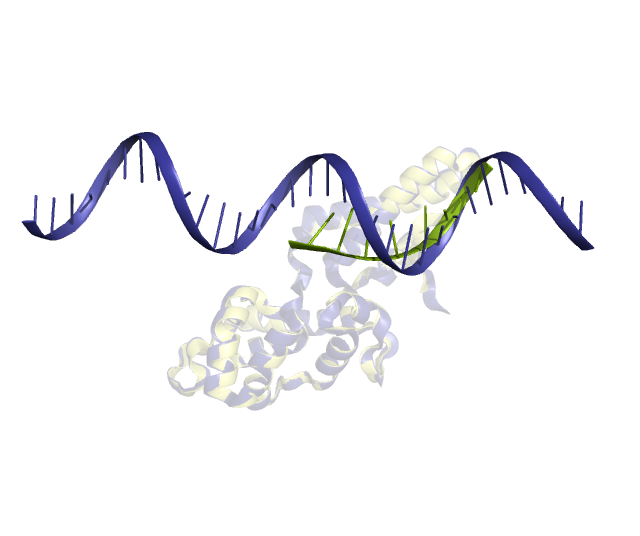 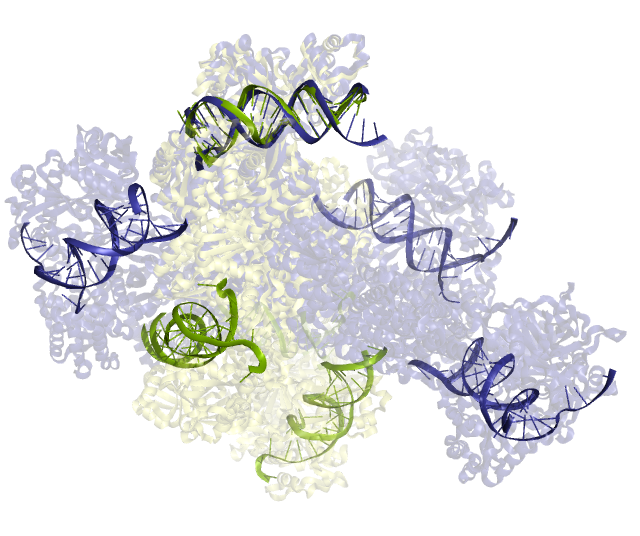 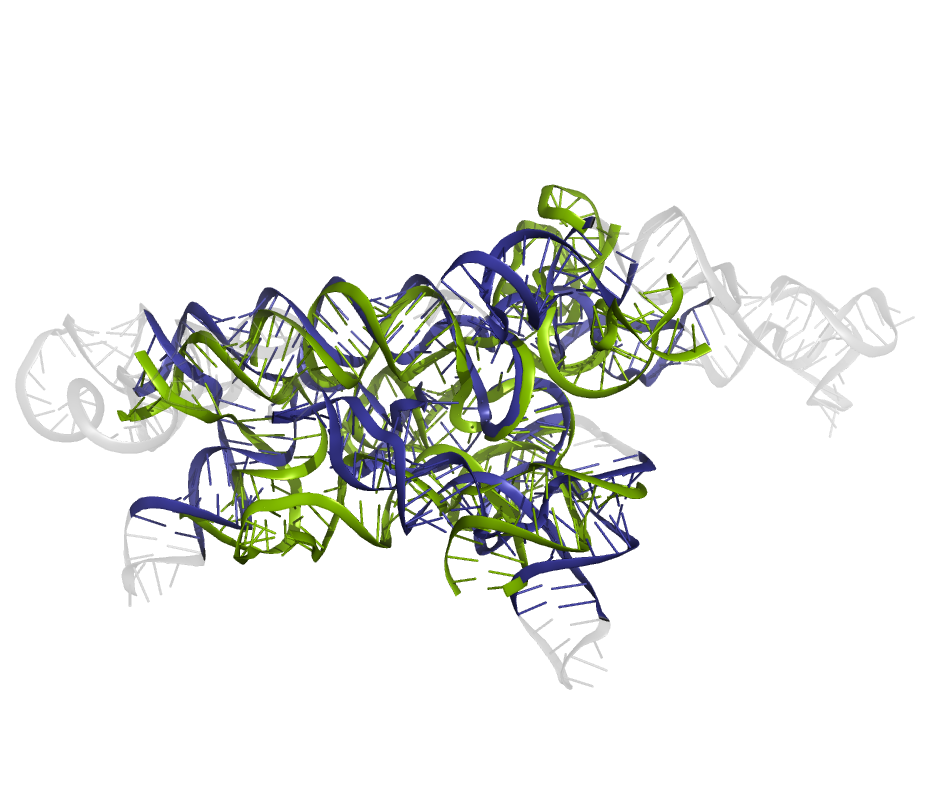 D1273TS272_4
R1205TS417_1
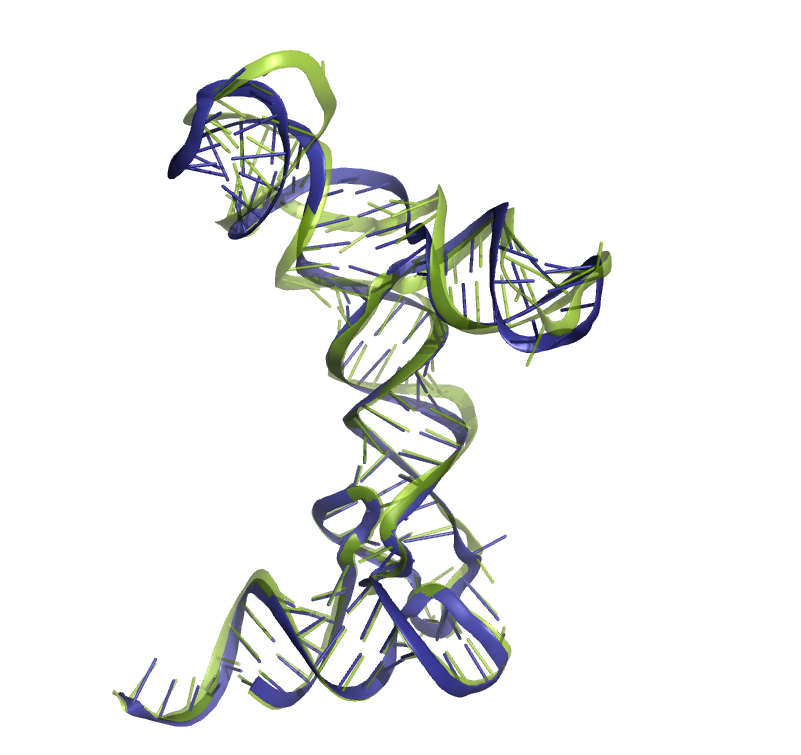 R1255TS183_2
R1256TS052_1
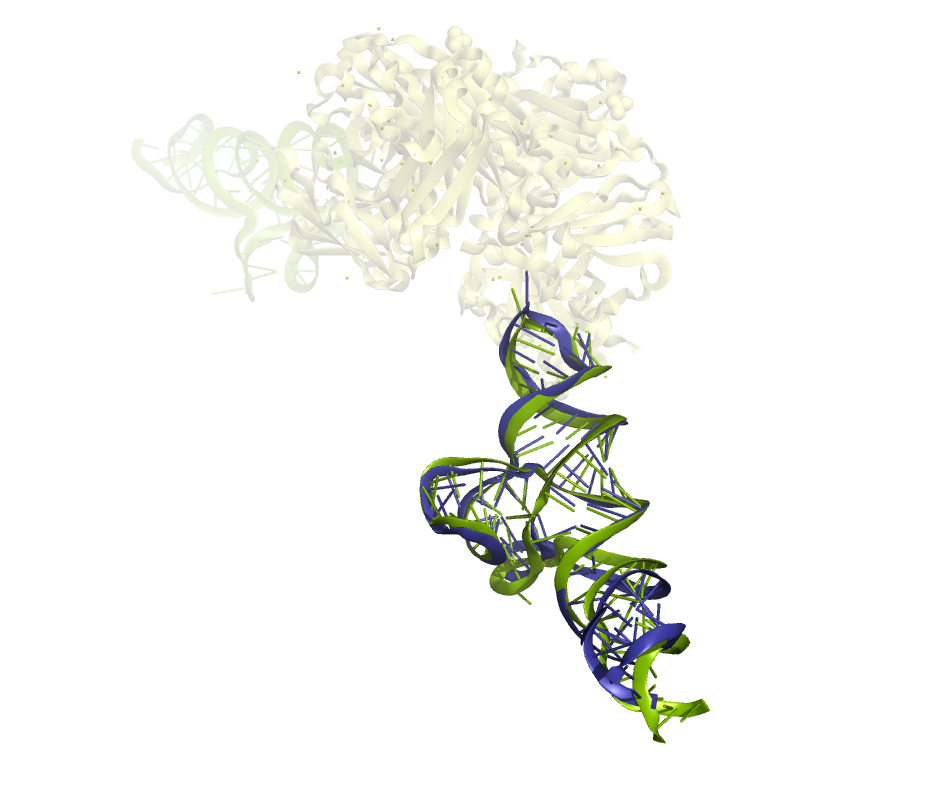 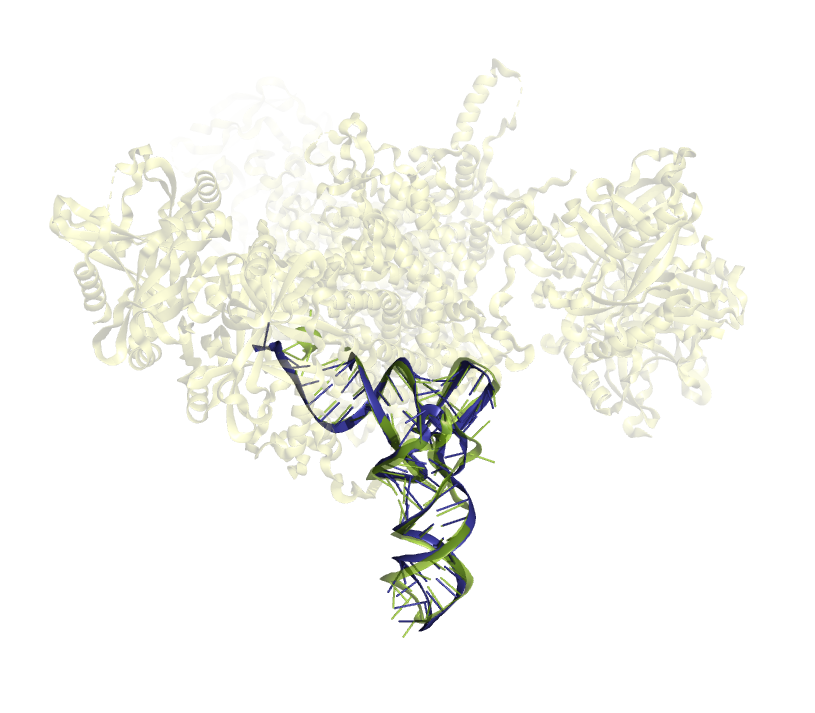 M1276TS304_3
R1248TS238_5
DNA
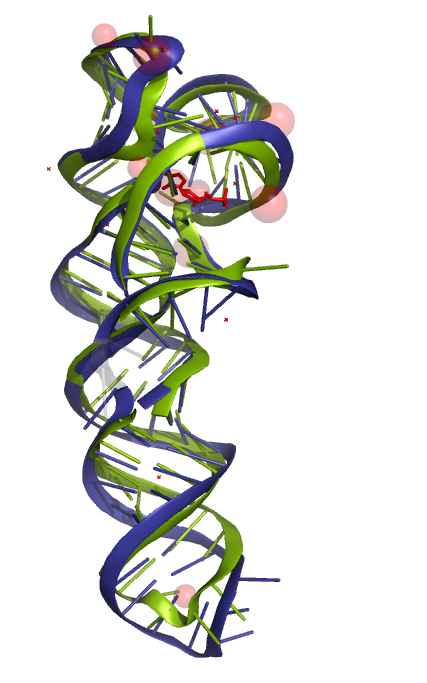 M1216TS462_3
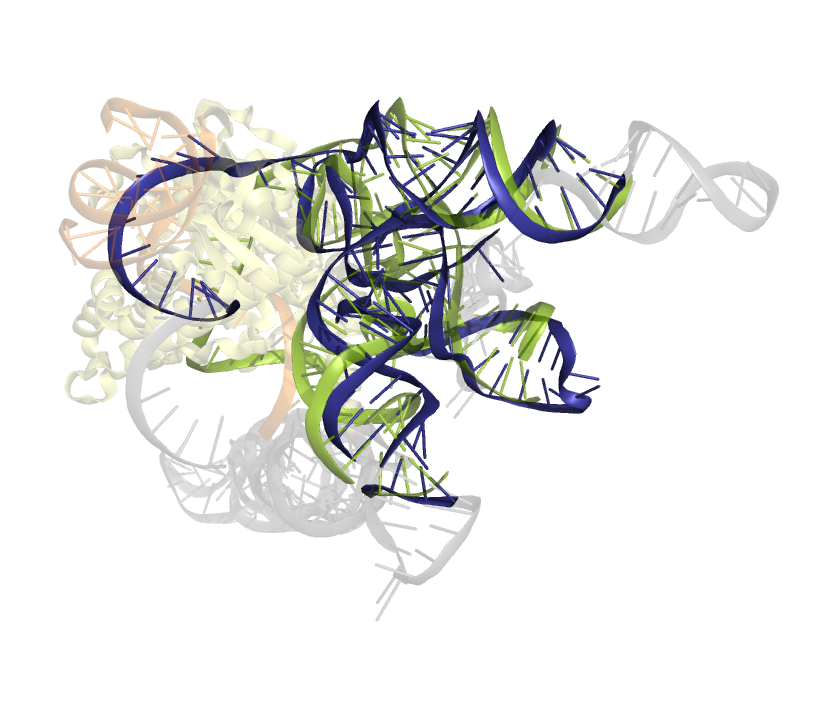 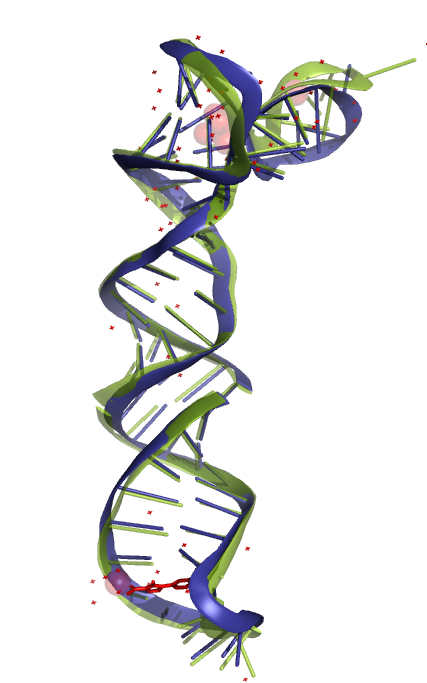 M1297TS286_2
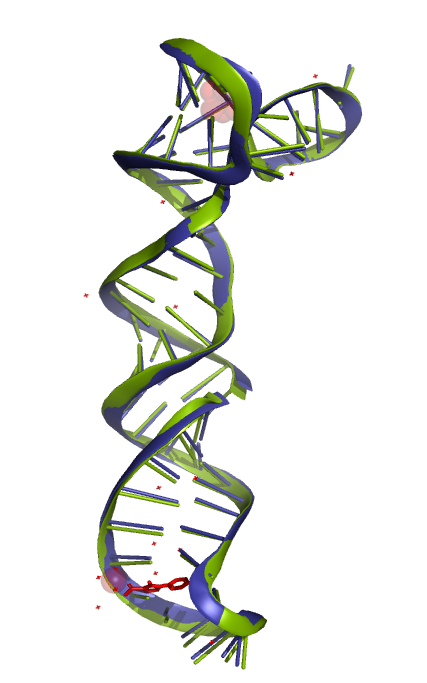 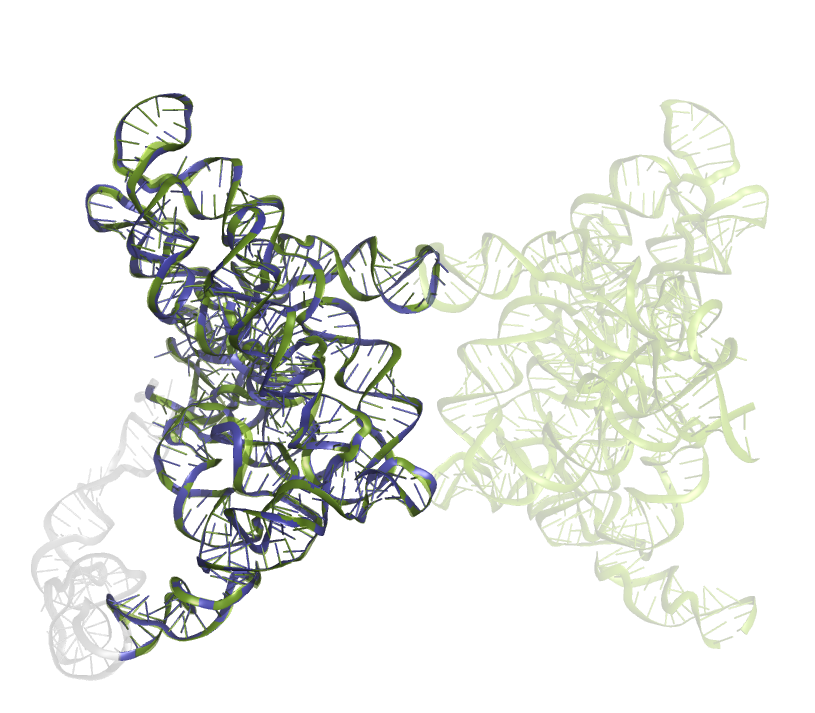 R1203TS159_1
R1211TS143_5
R1296TS481_3
R1209TS238_1
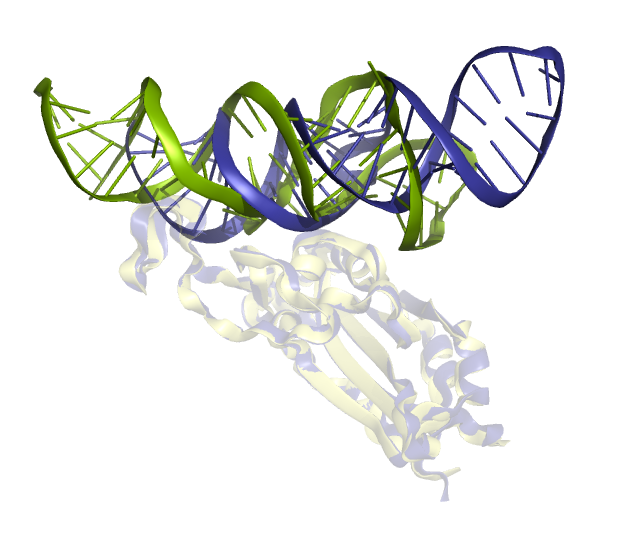 R1293TS063_3
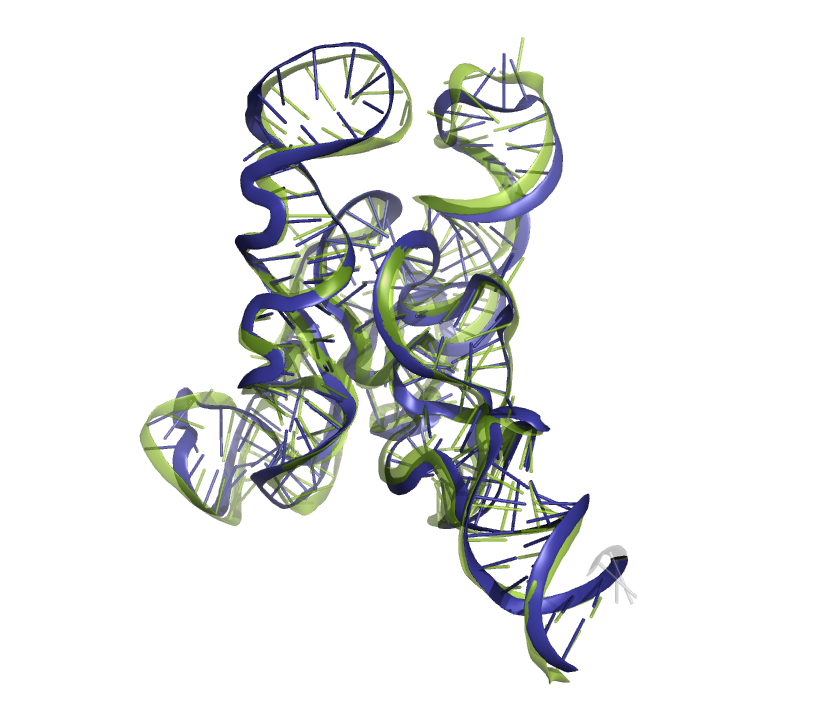 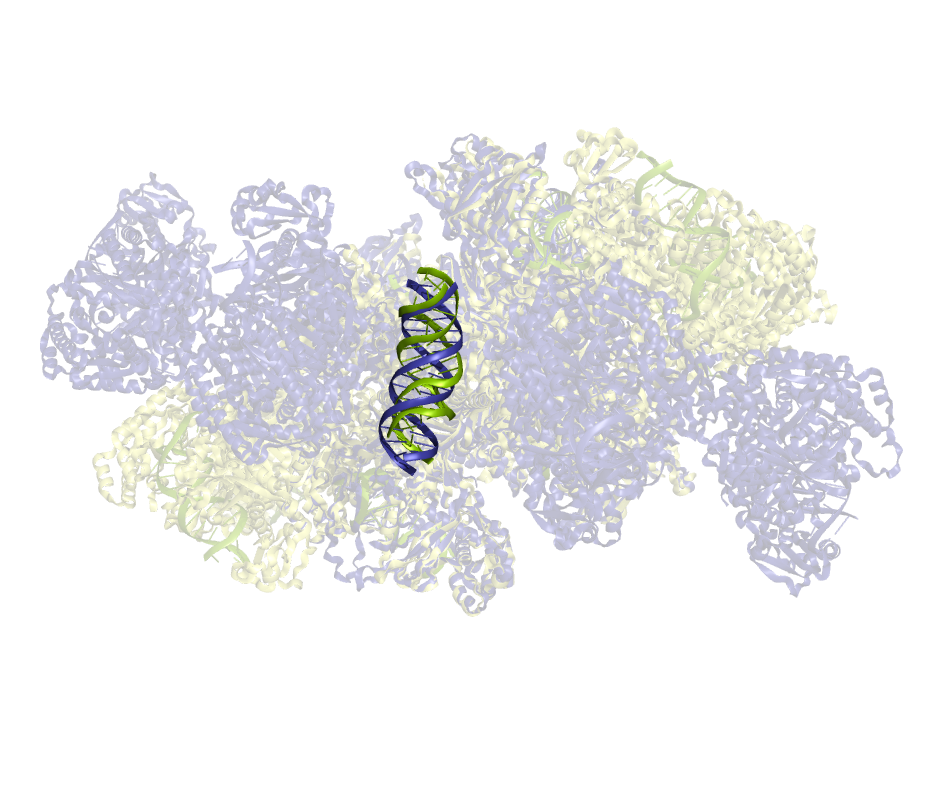 R1264TS189_5
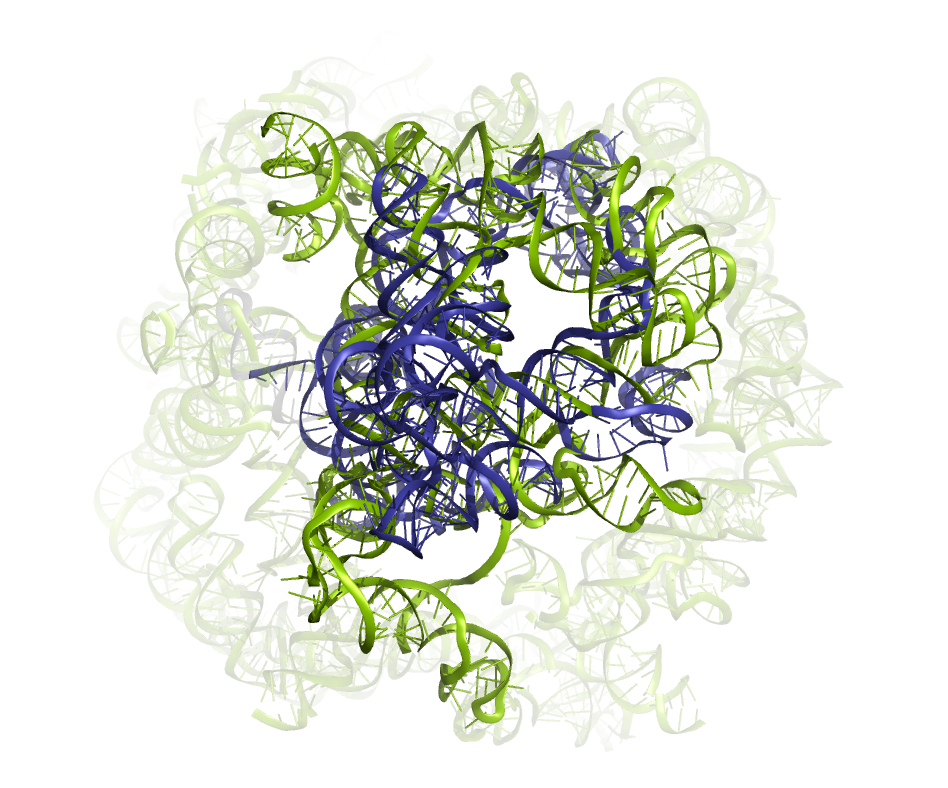 R1261TS338_1
R1263TS189_5
R1212TS063_5
R1271TS369_3
M1287TS462_5
R1290TS238_5
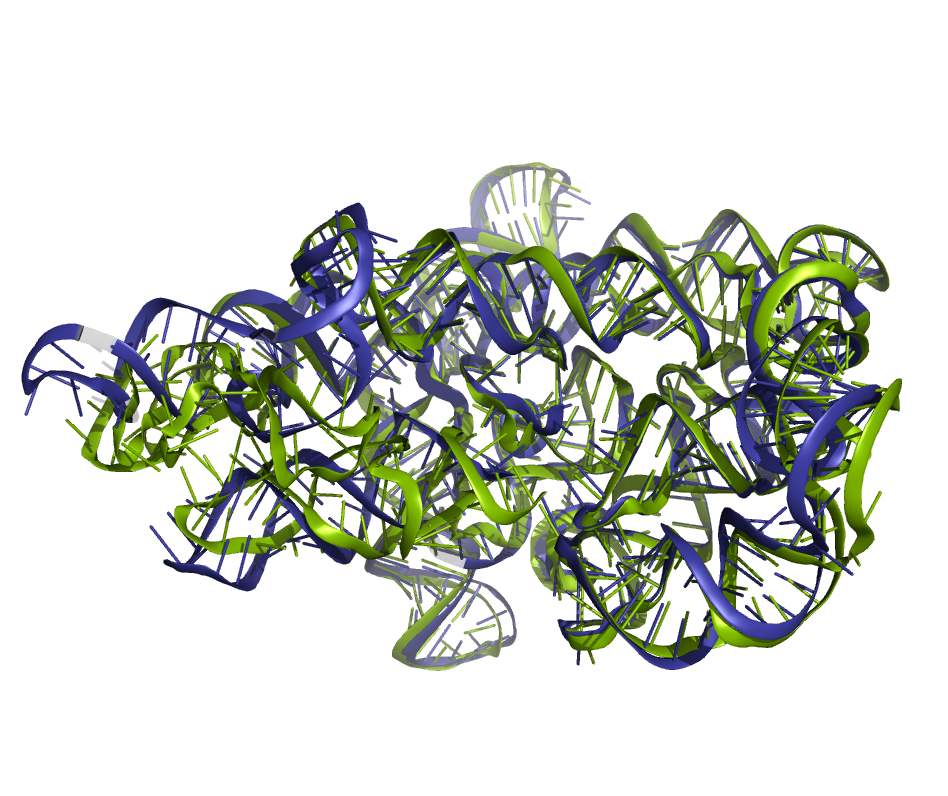 M1282TS294_3
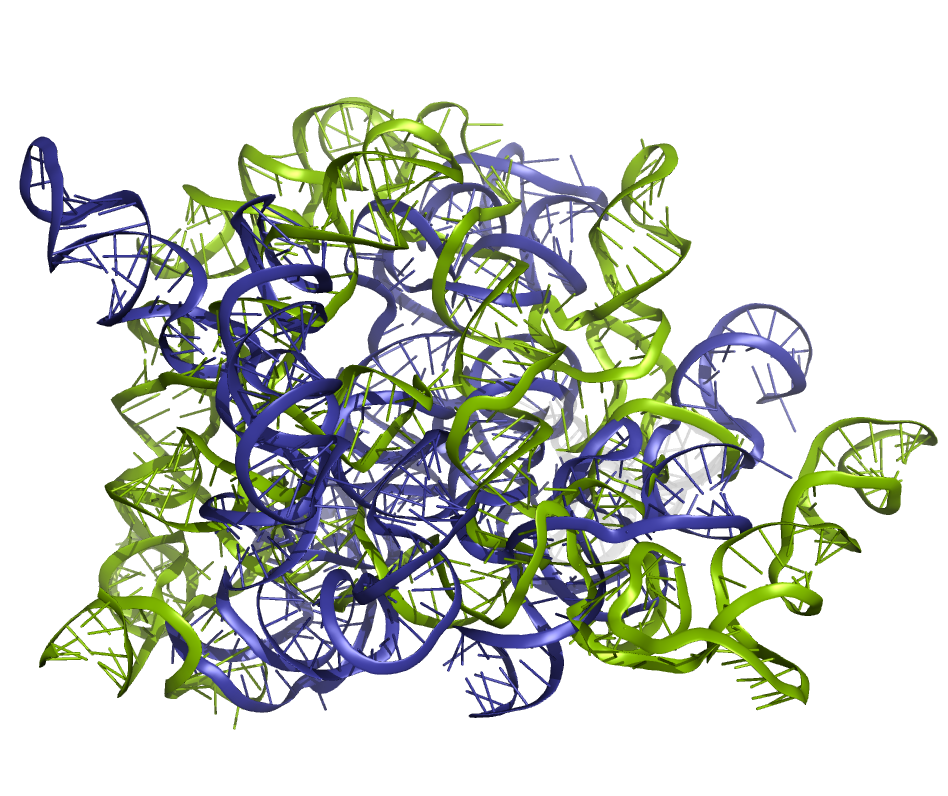 M1268TS481_2 v1
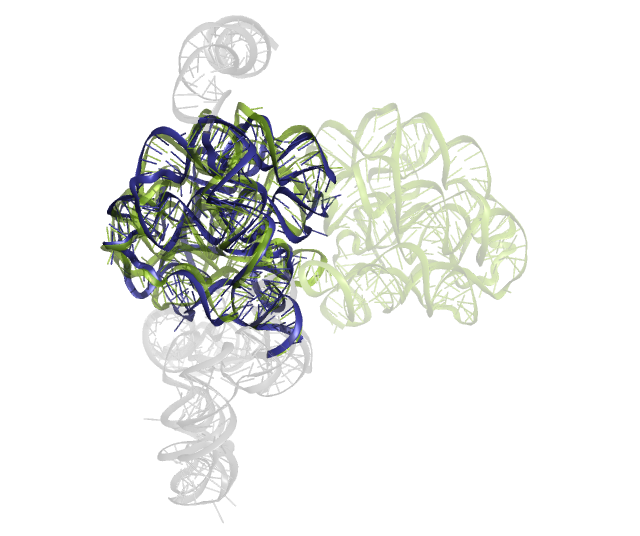 R1242TS338_3
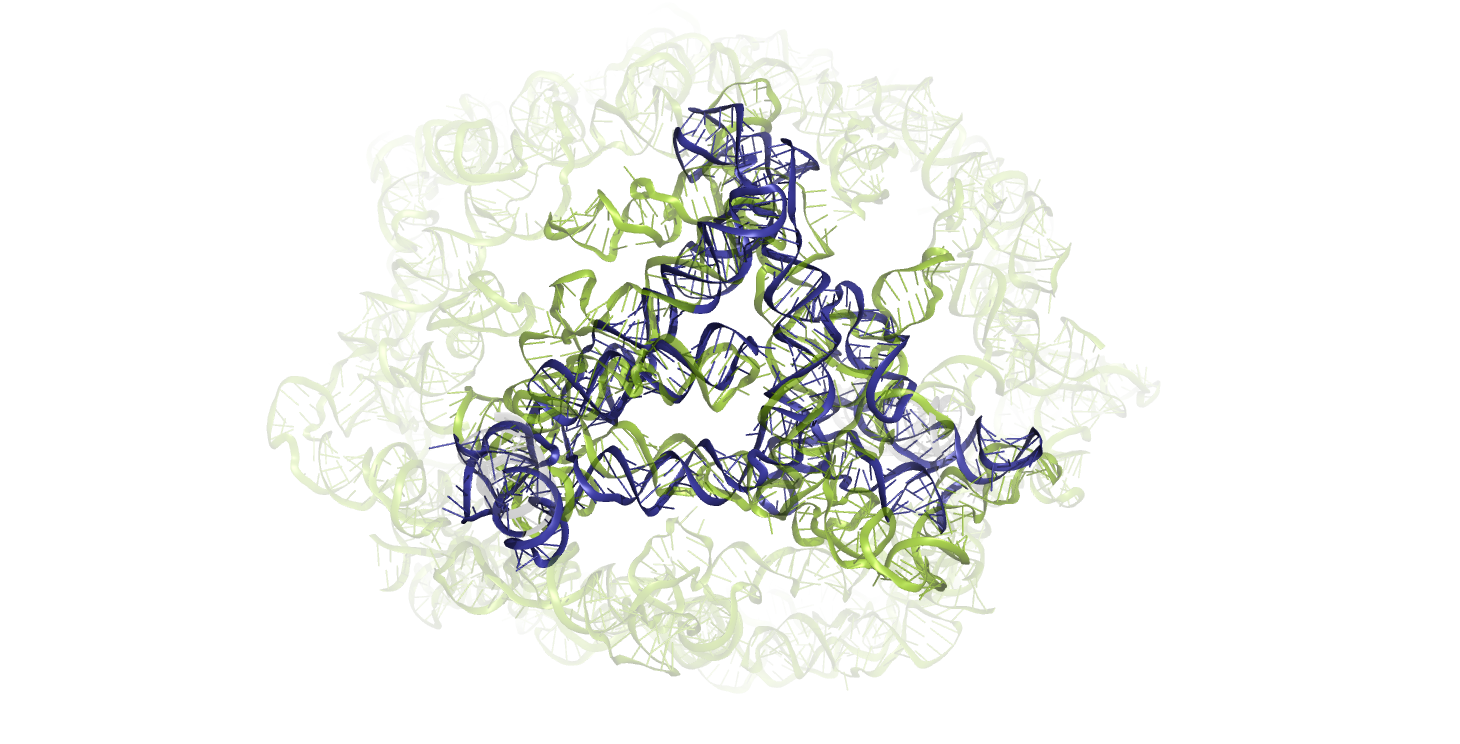 R1252v1TS189_3
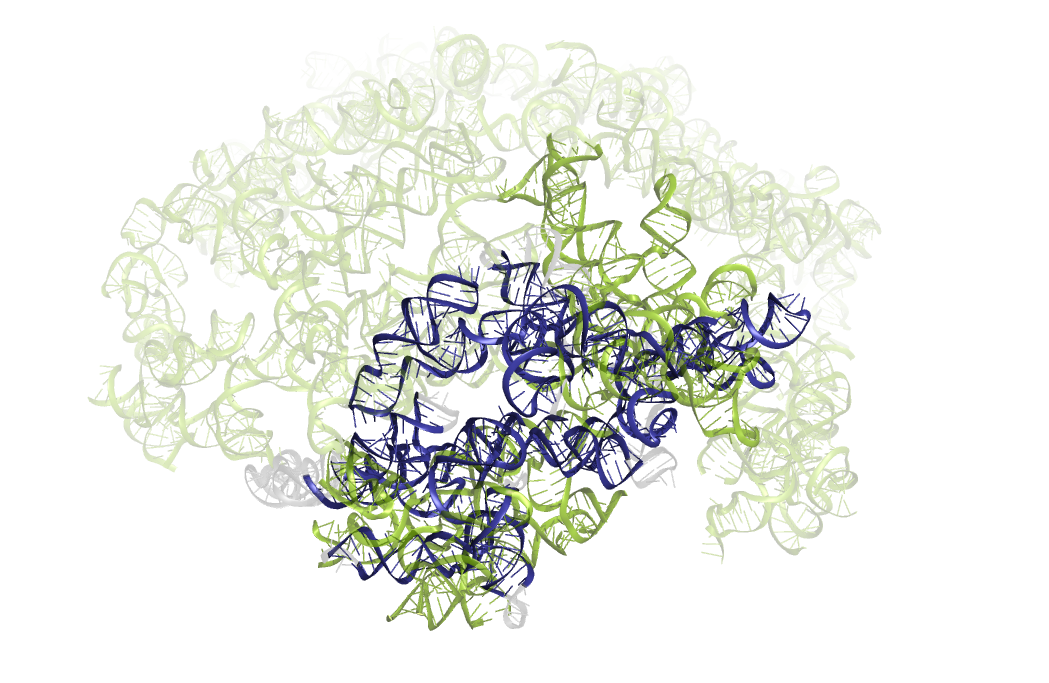 M1268TS262_1 v2
R1286TS481_4
R1241TS183_4
R1285TS033_5
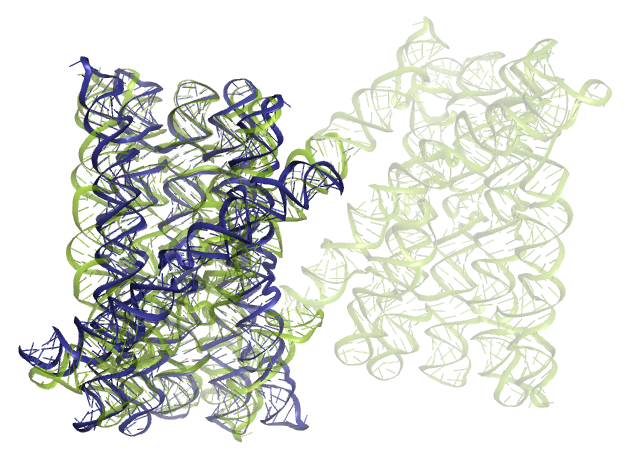 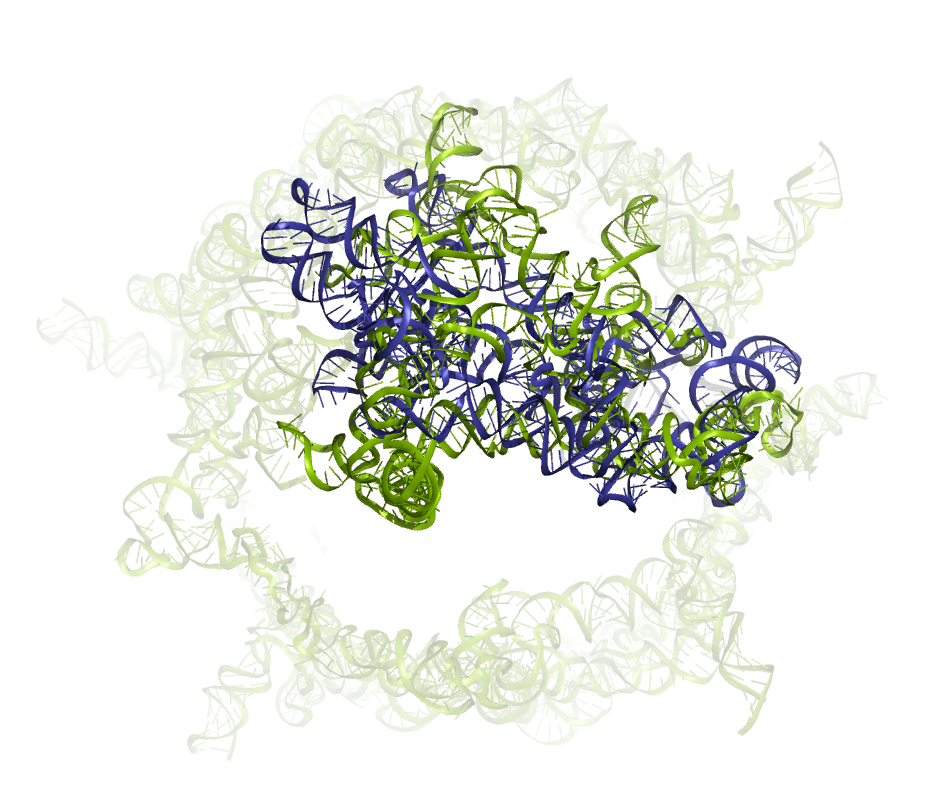 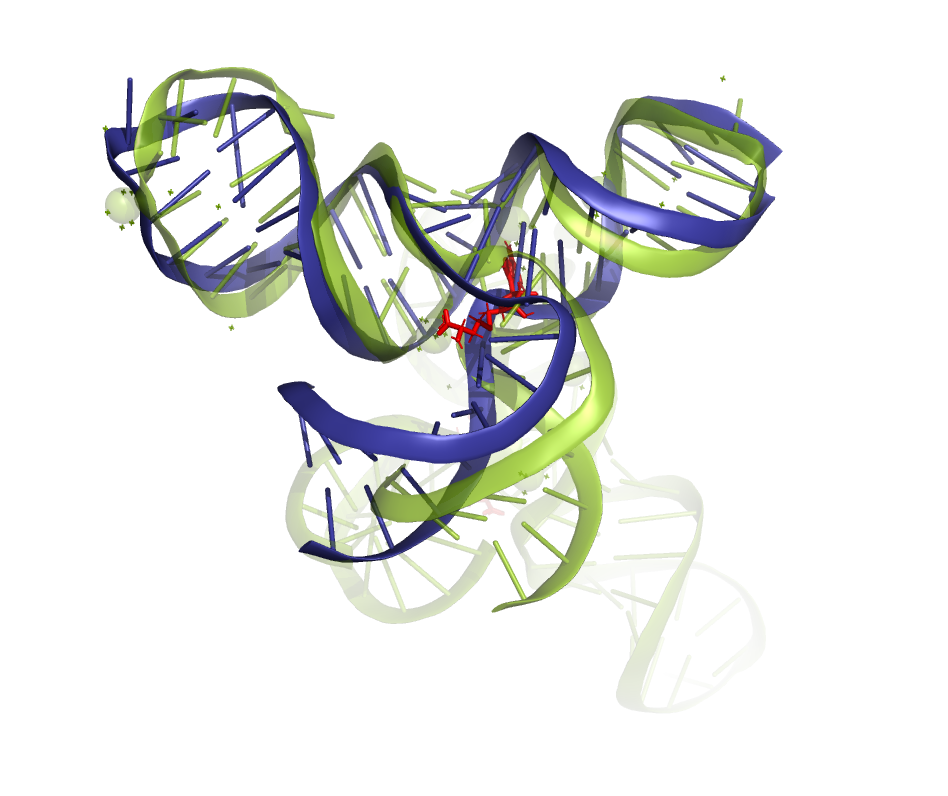 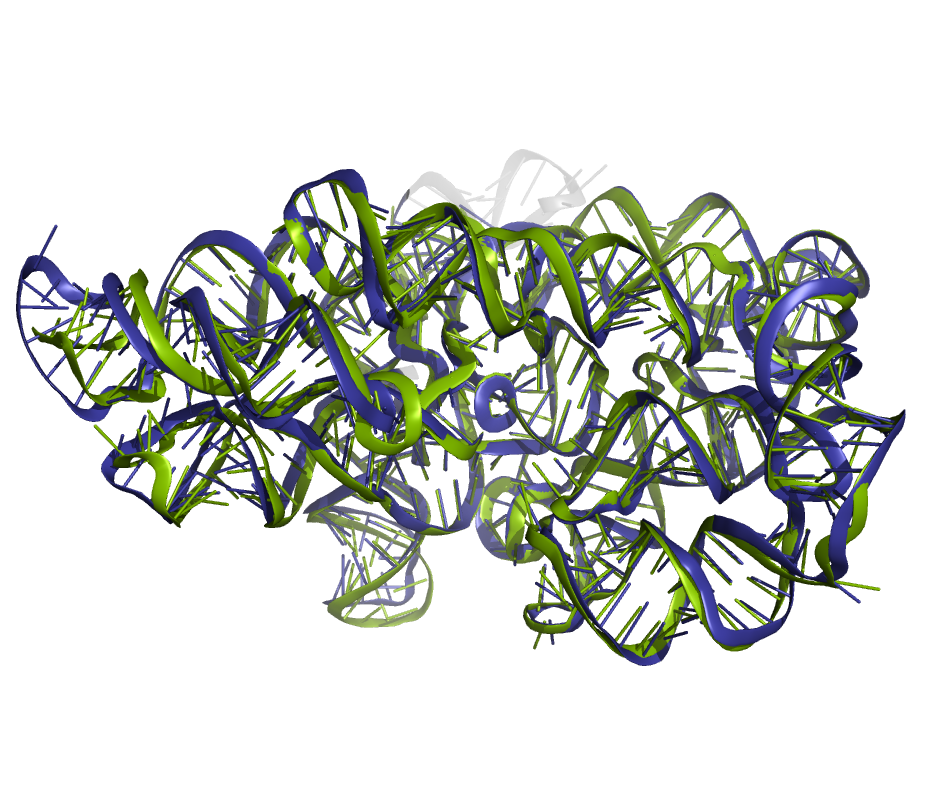 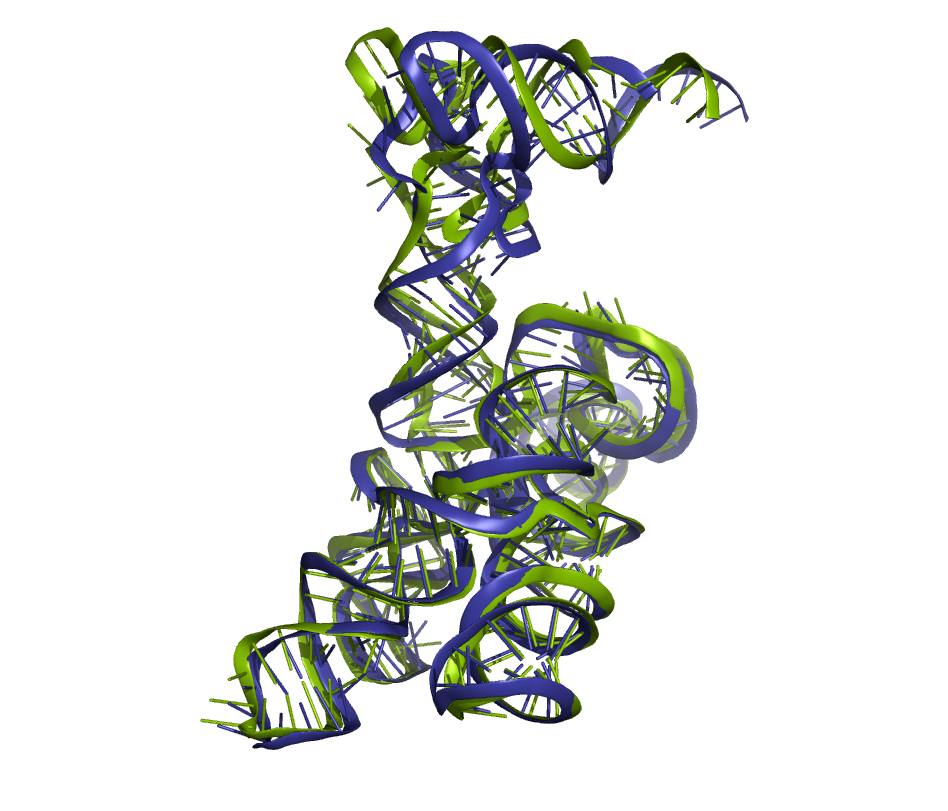 R1283v1TS304_3
M1228v2TS481_1
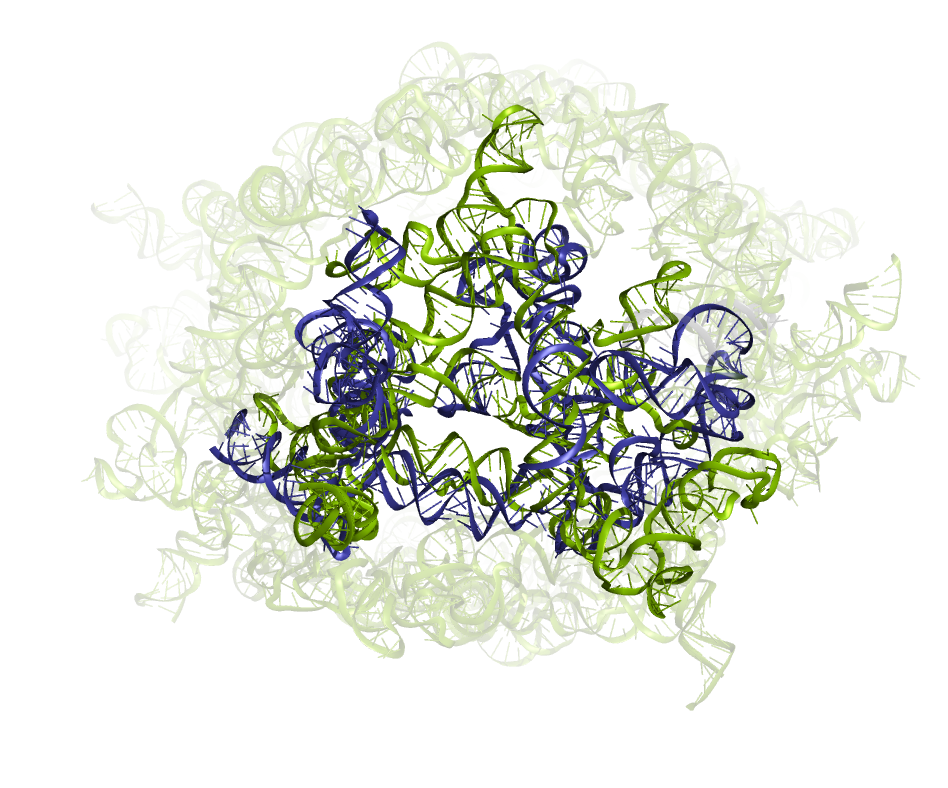 R1250TS325_2
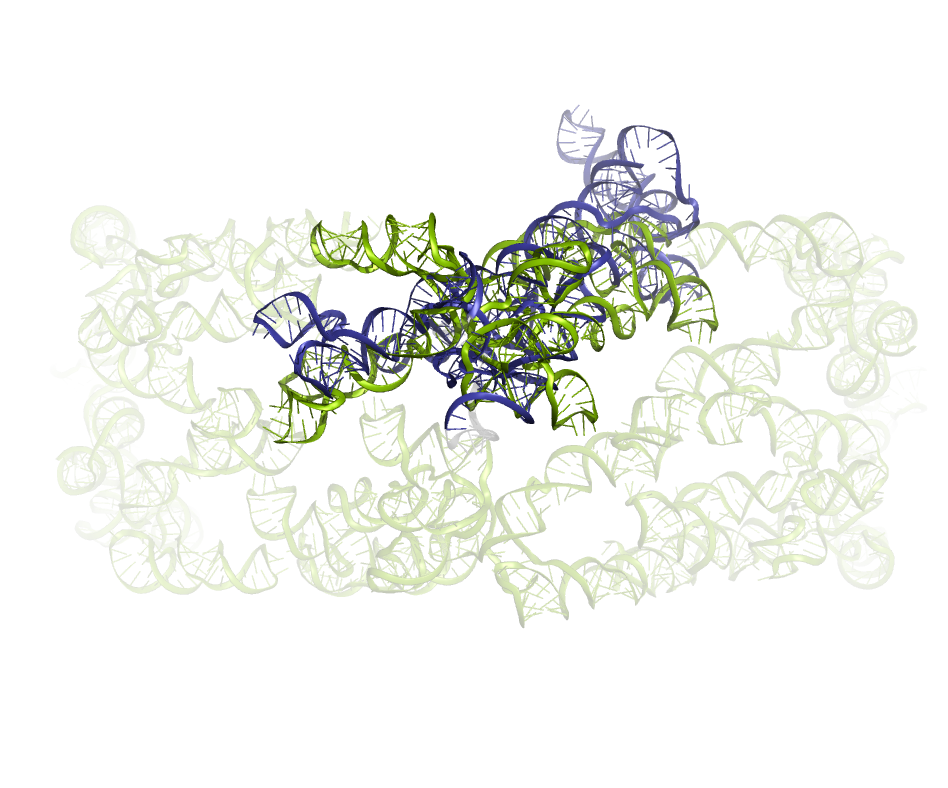 R1291TS481_2
R1281TS052_3
R1288TS094_5
R1289TS028_3
R1253v1TS435_5
R1253v2TS159_2
M1228v1TS262_1
M1239v2TS235_4
M1239v1TS294_1
R1254TS294_3
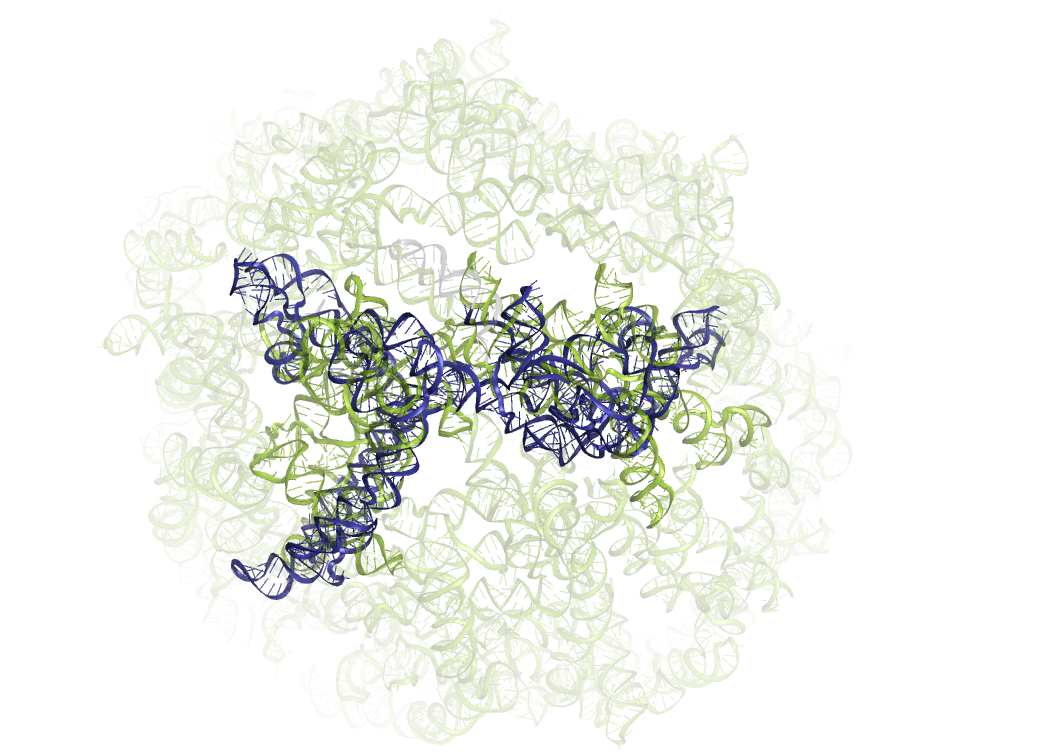 R1251TS167_1
All nucleic acid containing targets
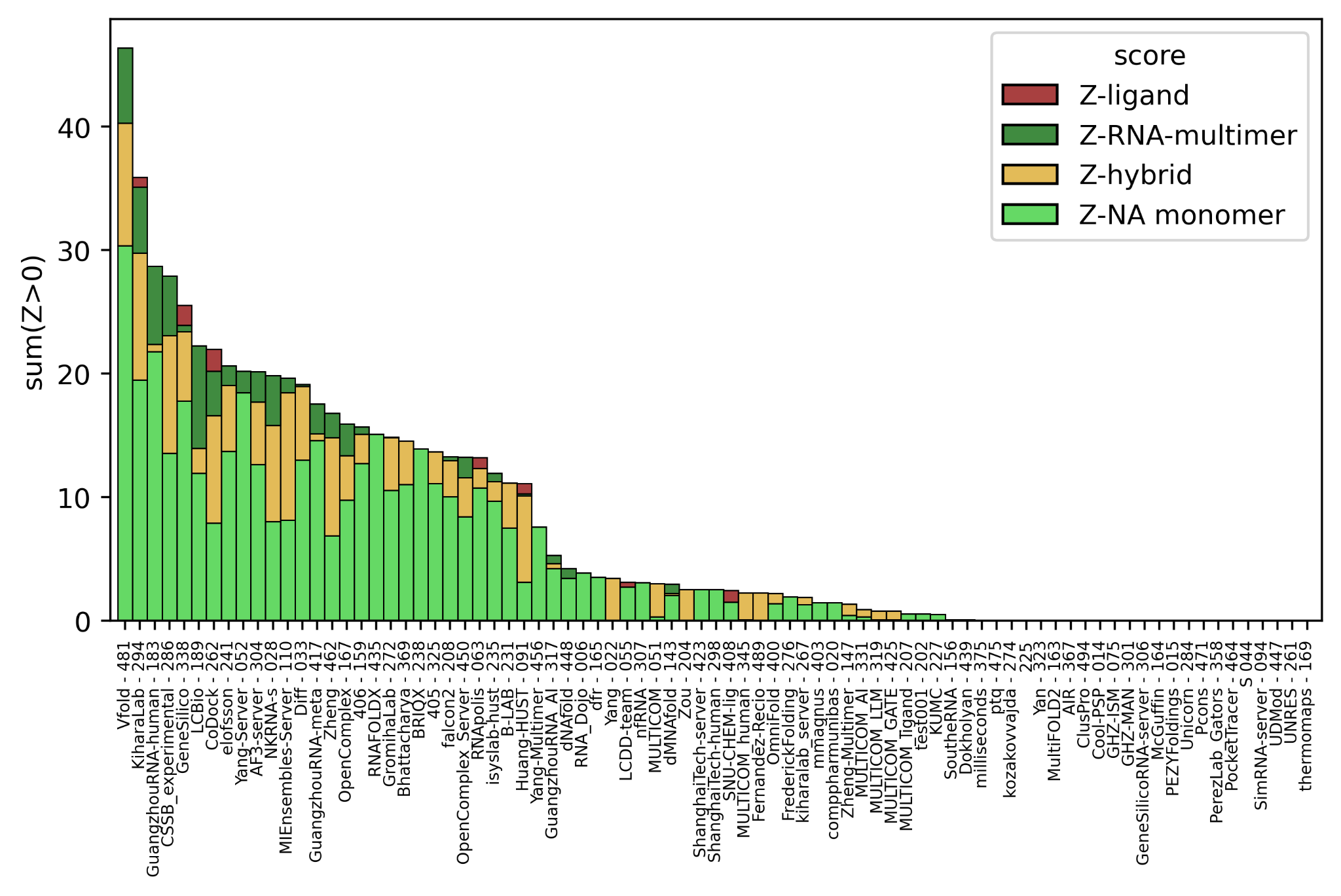 Vfold
Kihara lab
GuangzhouRNA
Yang-Server
AF3
Conclusions
Nucleic acid prediction is still in “template” phase
First hints evolutionary data can be utilized without template
No huge leap in scores for nucleic acid prediction compared to CASP15
Still mostly human based intuition, distilling of multiple sources of information
Atomic level accuracy generally not achieved
All hard without template
Increased number + variety of targets 
DNA-aptamers 
RNA-only multimers
Nucleic-acid-protein complexes 
Nucleic-acid ligand 
All hard without template
Acknowledgements
Experimental groups
    Andersen
    Chiu
    Choi
    Das
    Hoebartner
    Liu (J.)
    Liu (Y.)
    Jones
    Kellogg
    Koirala
    Mackereth
Marcia
    Marcus
    Nguyen
    Piccirilli
    Rice
    Steckelberg
    Su 
    Taylor
    Zaremba
    Zhang (J.)
    Zhang (K.)
RNA assessors
    Rachael Kretsch
    Shujun He
    Alissa Hummer
    Rhiju Das

    Das lab members

Organizing and assessor teams
    Andriy Kryshtafovych
    Gabriel Studer
    Jérôme Eberhardt
    Xavier Robin
    Torsten Schwede
    Maya Topf
    Krzysztof Fidelis
    John Moult
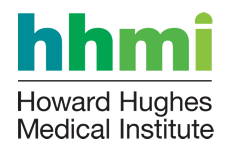 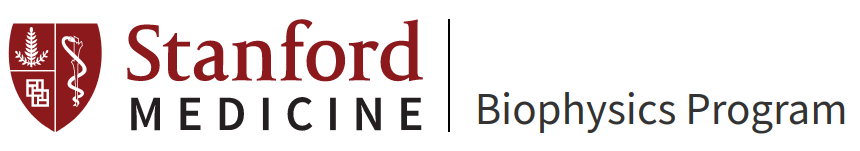 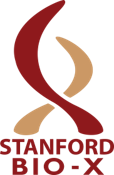 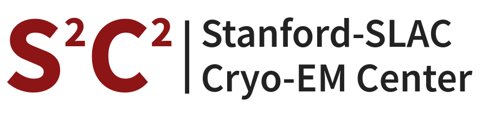 Best predicted model experimentally unresolved
Experimental structure RNA ligand DNA protein
CASP16 Nucleic acid targets
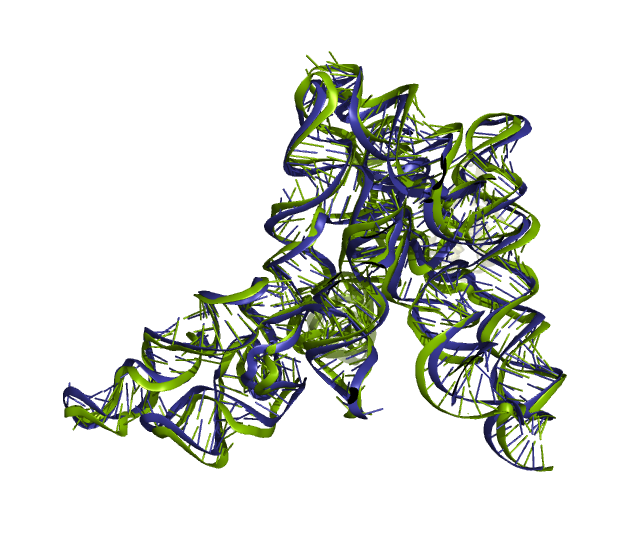 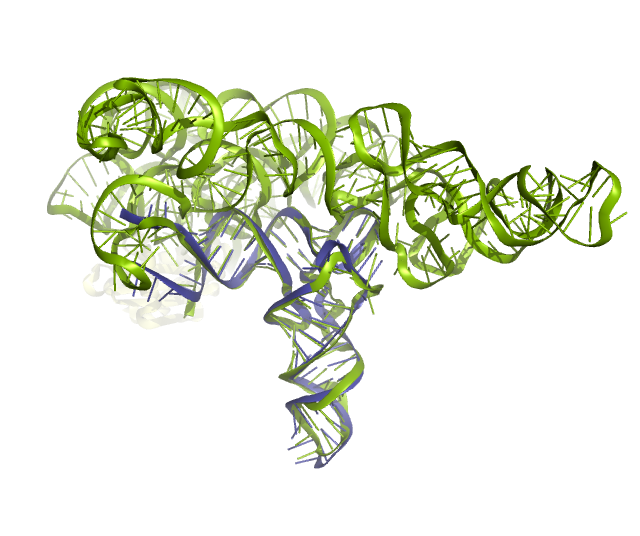 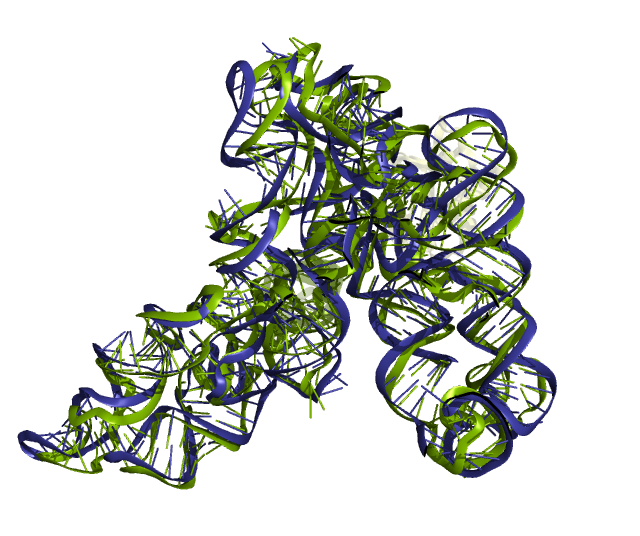 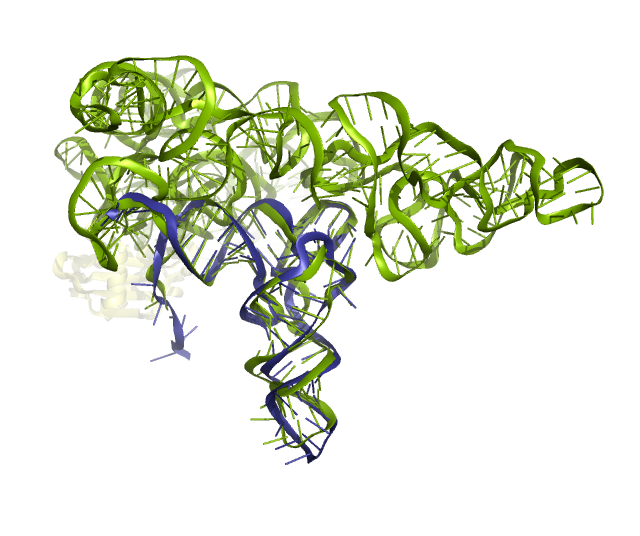 NA monomer
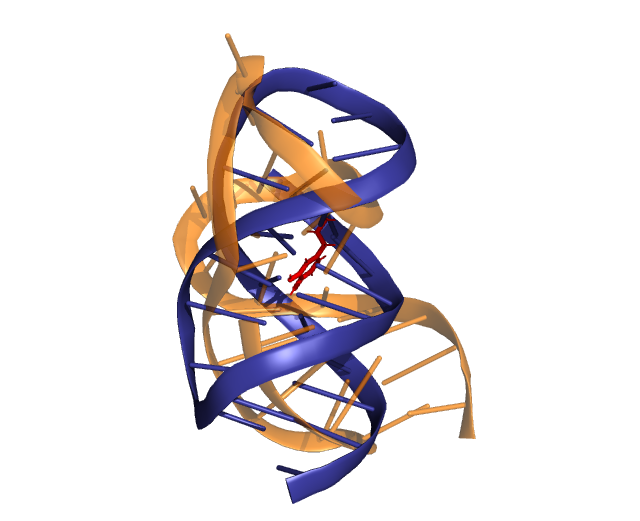 *water and ion*
RNA multimer
NA ligand
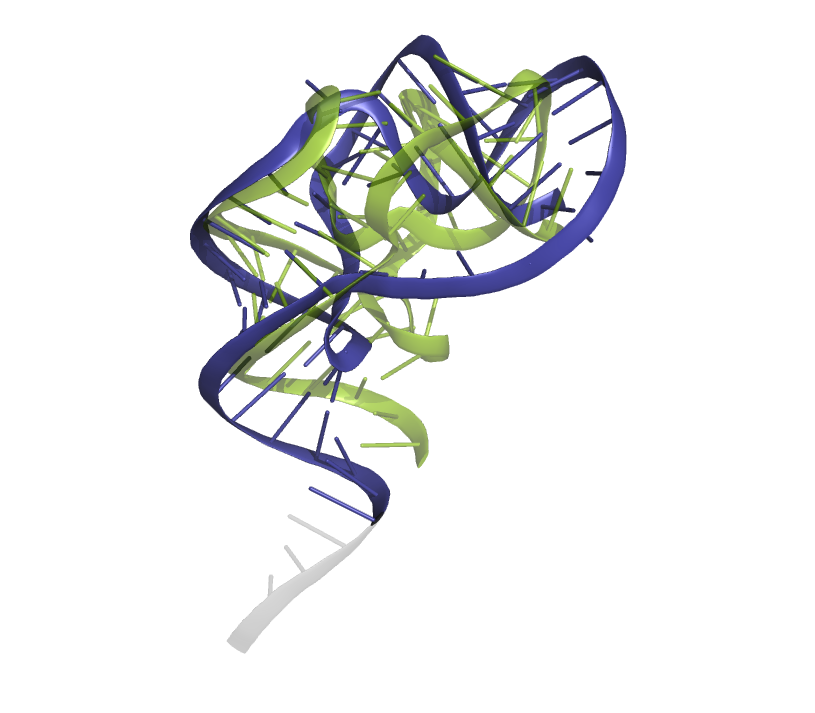 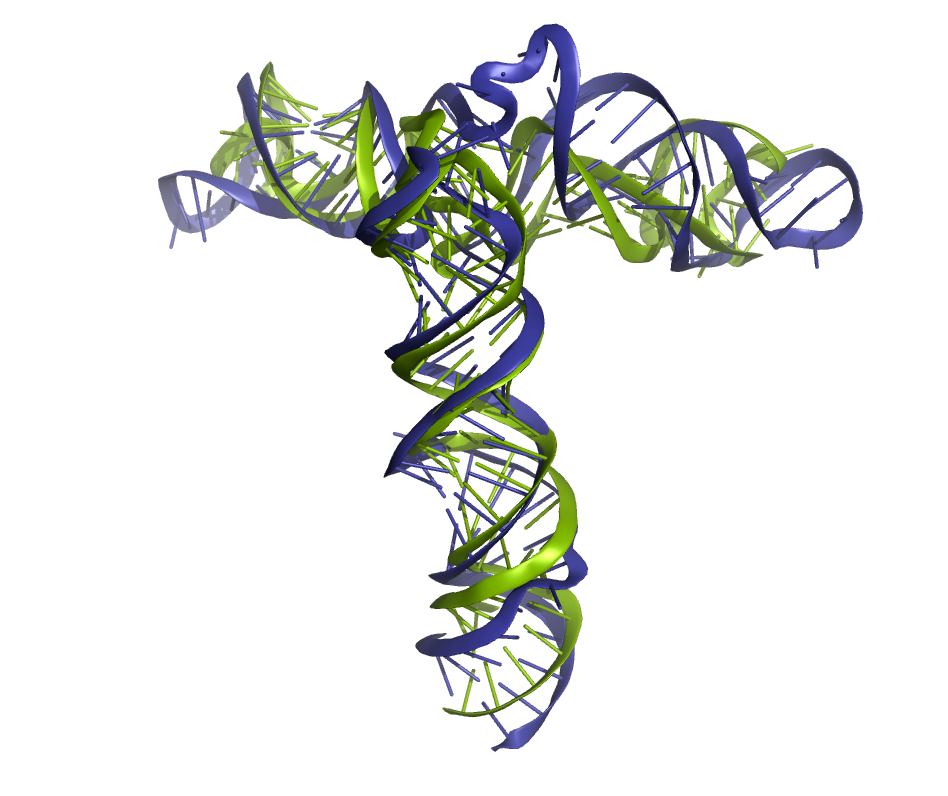 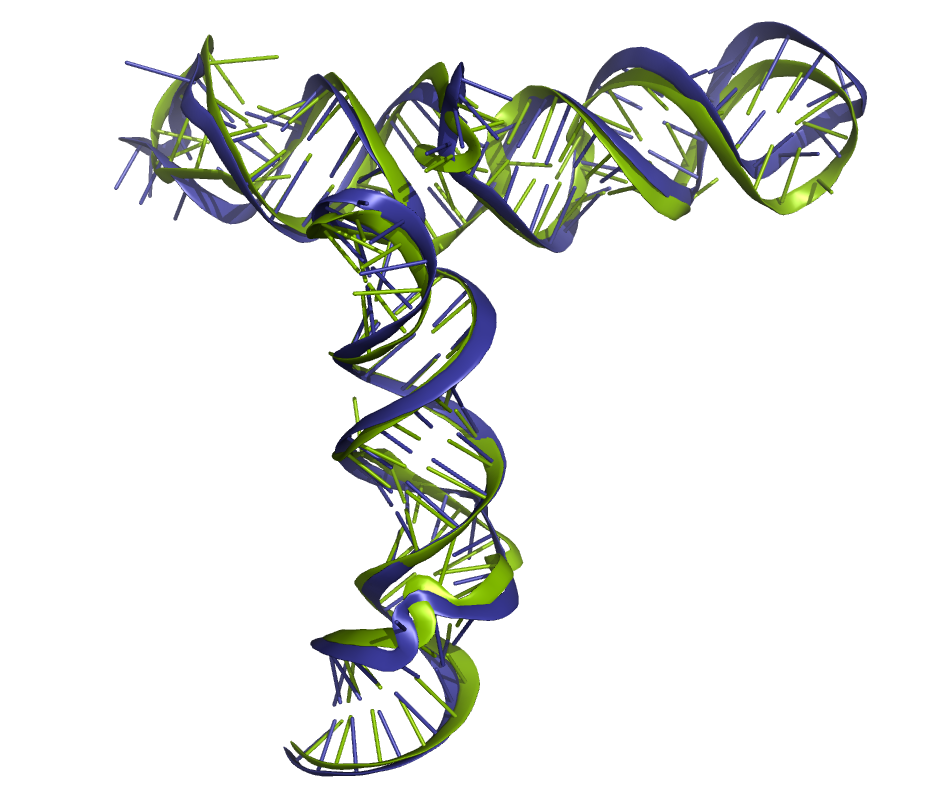 Hybrid
R1224s3TS325_2
R1221s2TS481_1
R1221s3TS481_5
R1224s2TS417_3
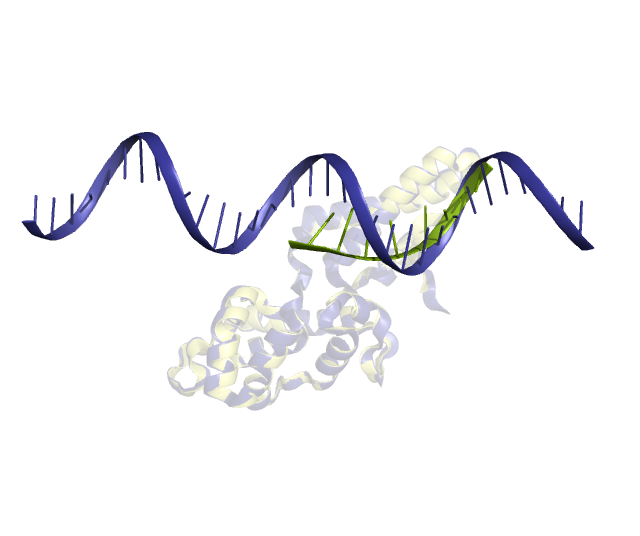 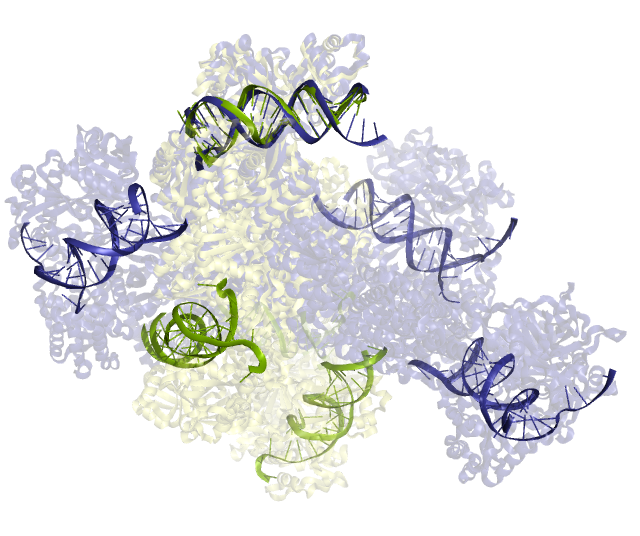 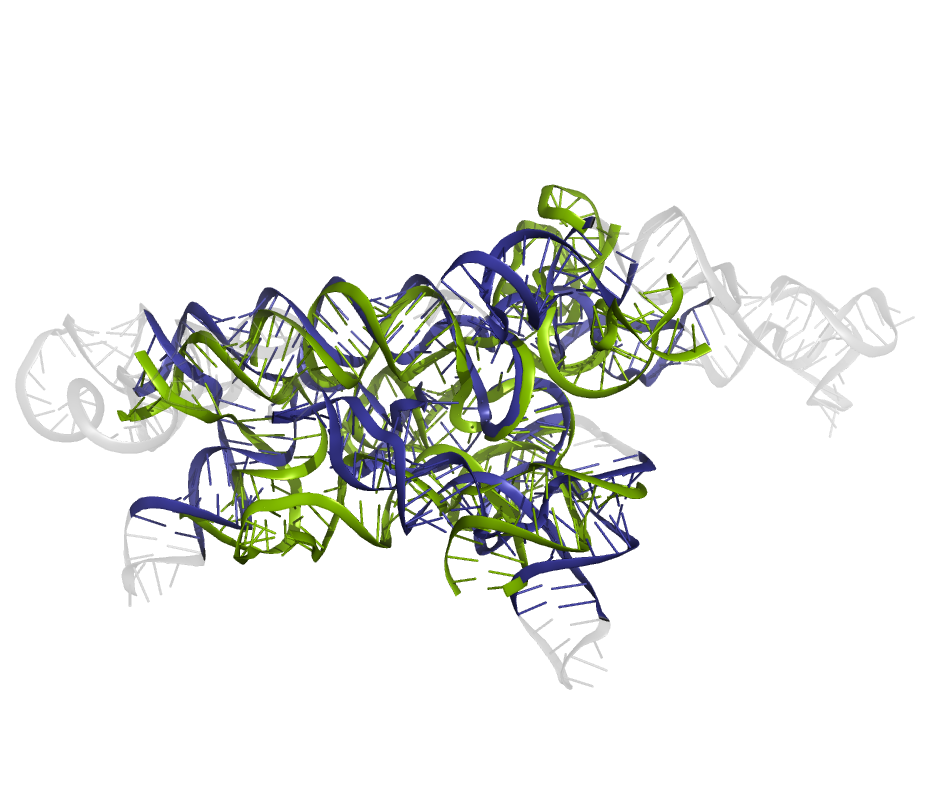 D1273TS272_4
R1205TS417_1
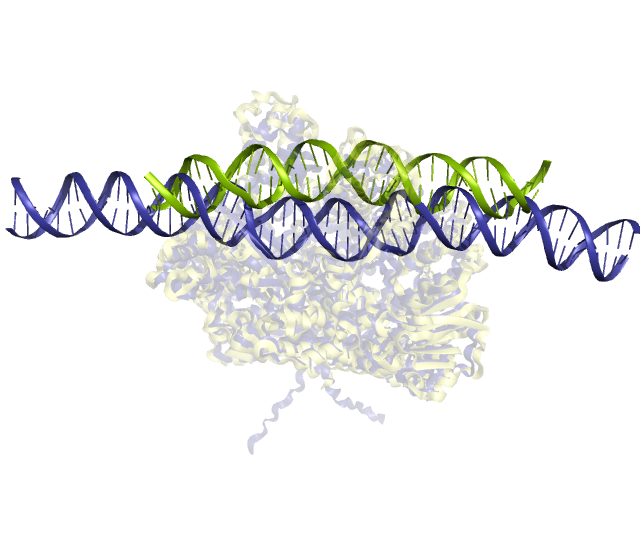 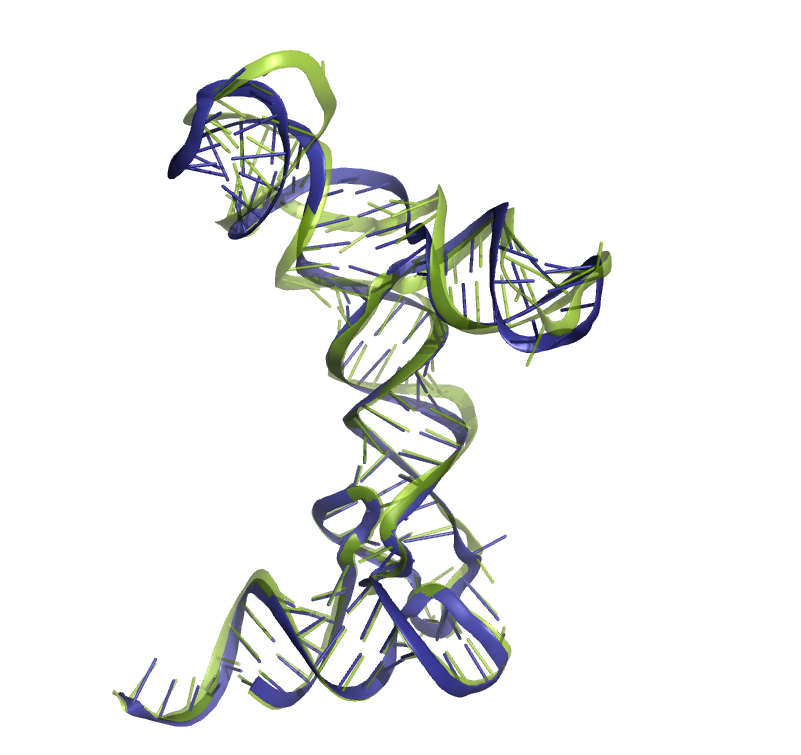 R1255TS183_2
R1256TS052_1
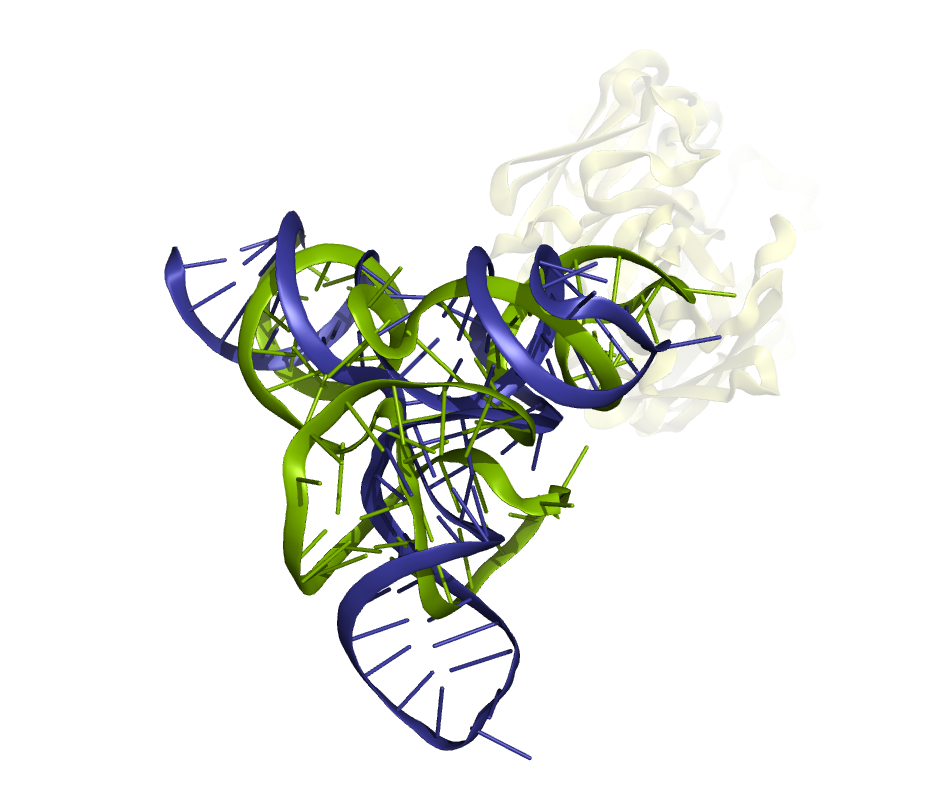 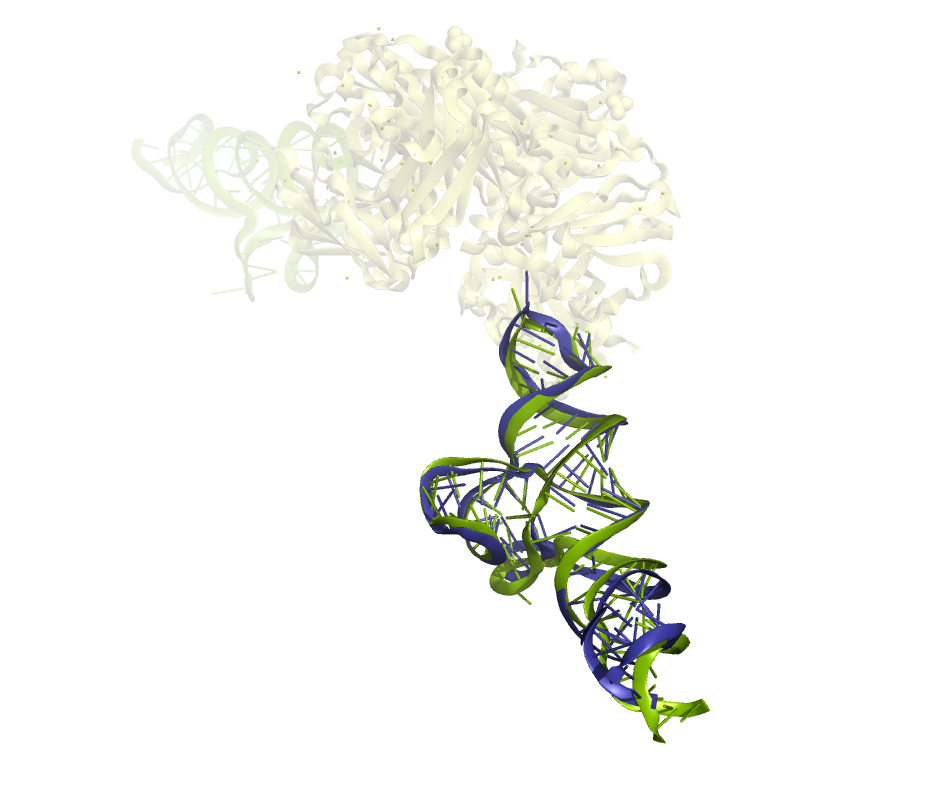 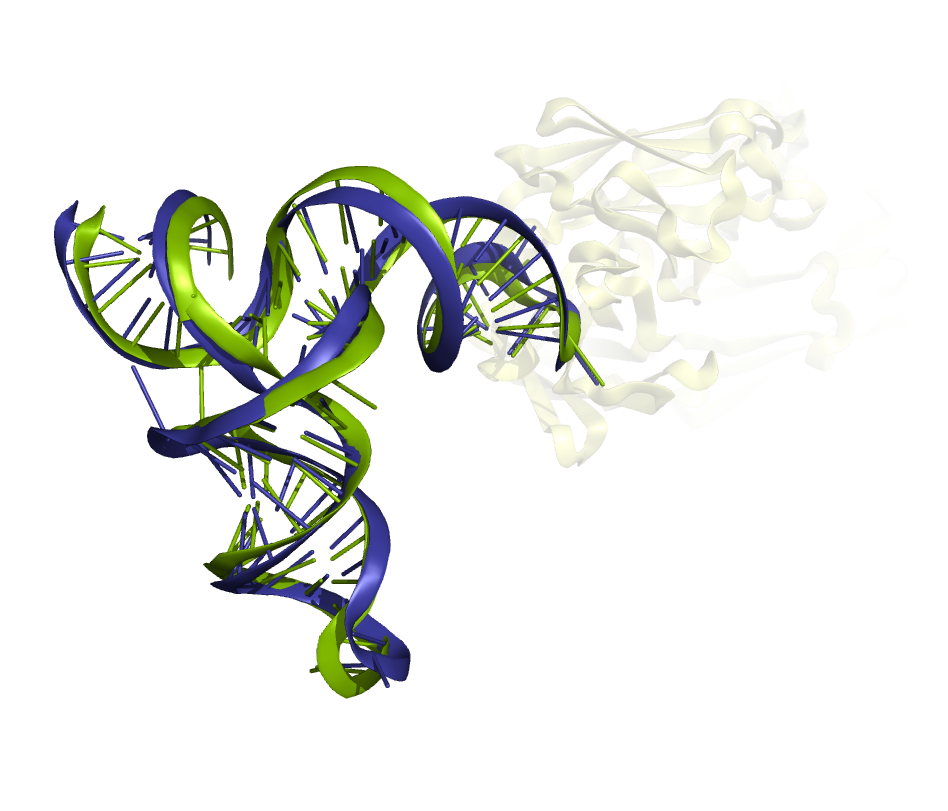 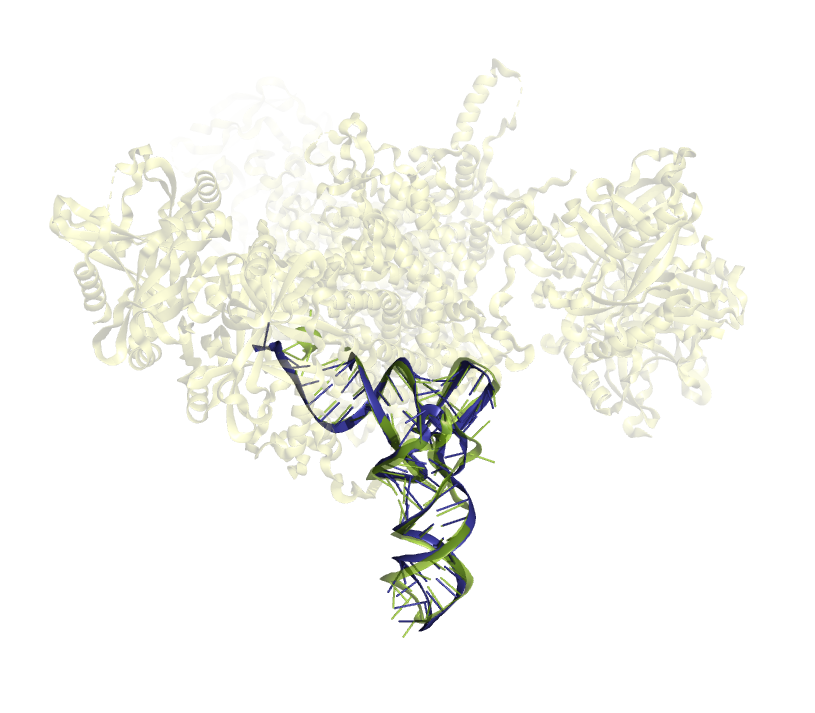 M1276TS304_3
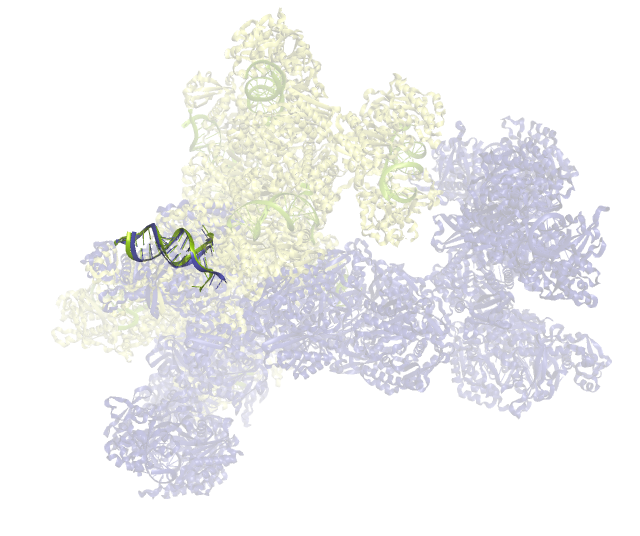 M1287TS462_5
R1248TS238_5
DNA
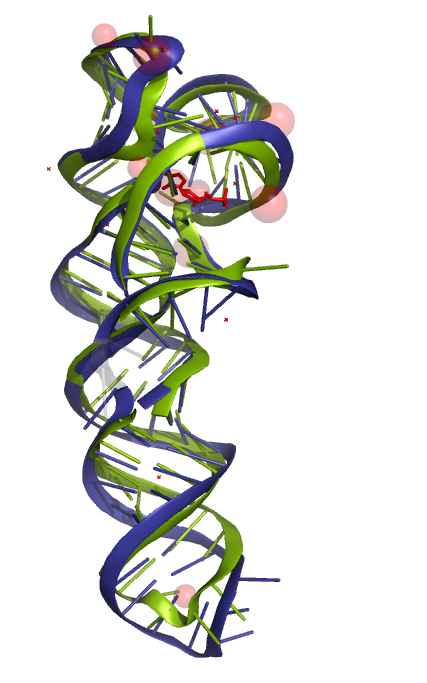 M1216TS462_3
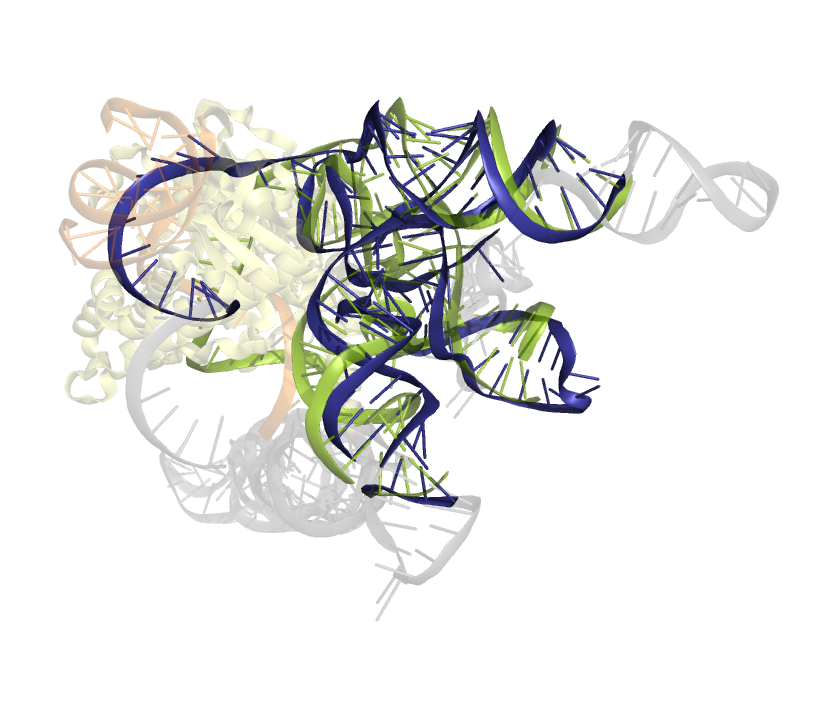 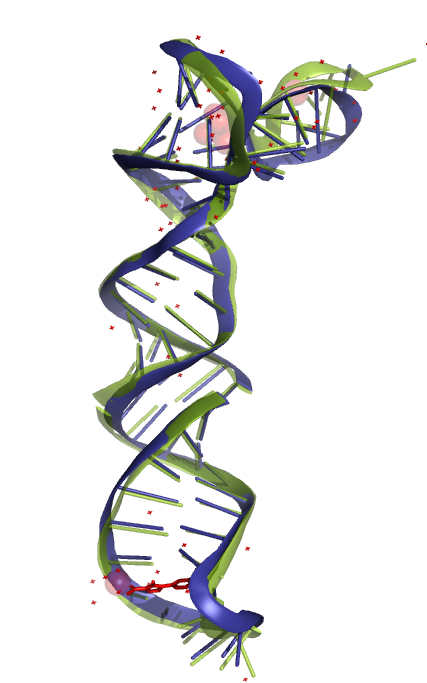 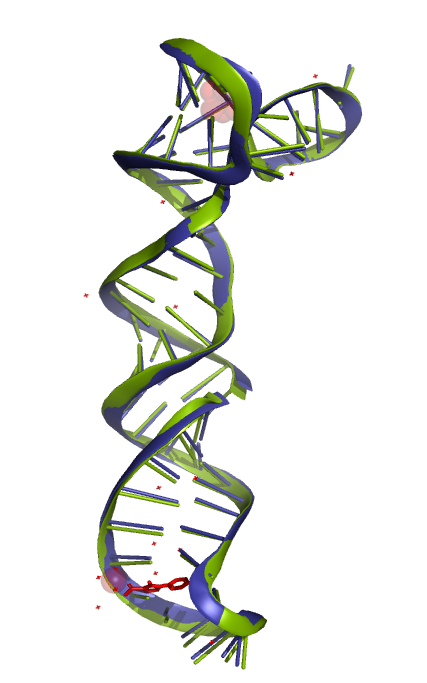 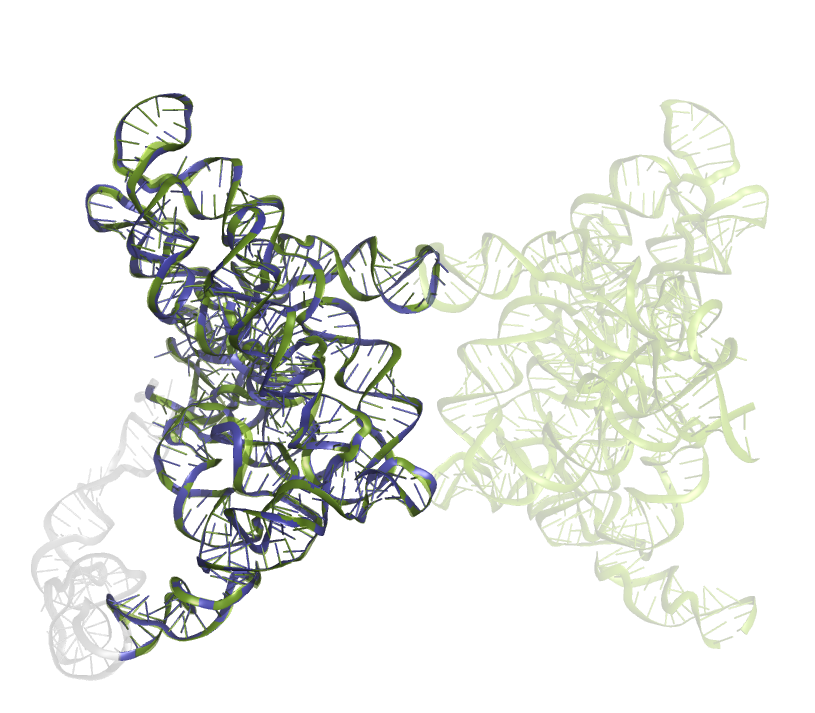 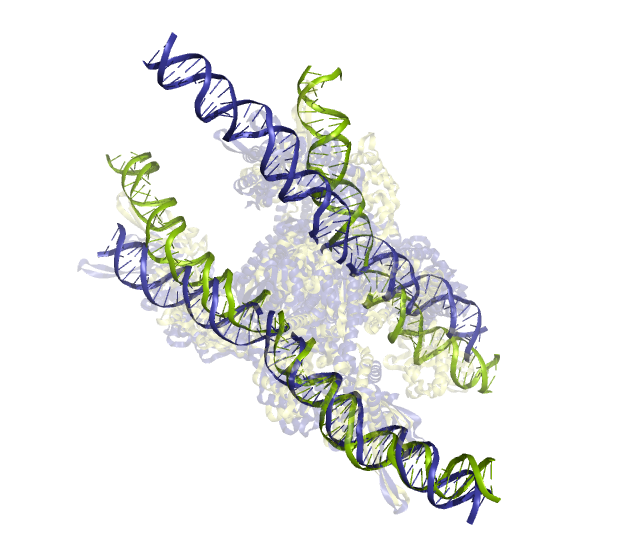 R1203TS159_1
Questions
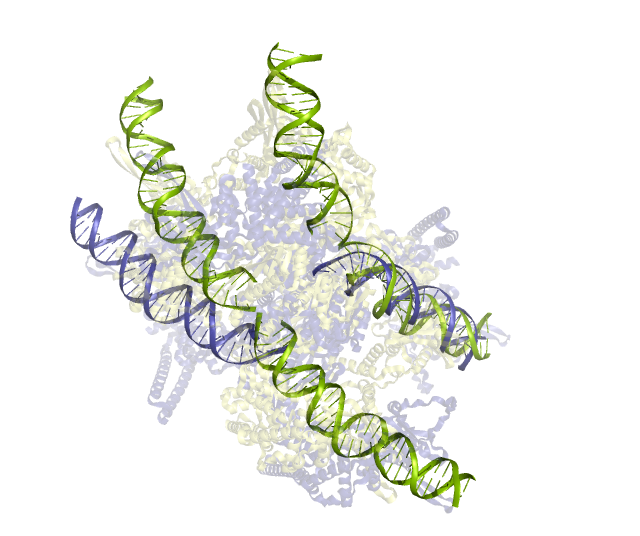 R1209TS238_1
R1296TS481_3
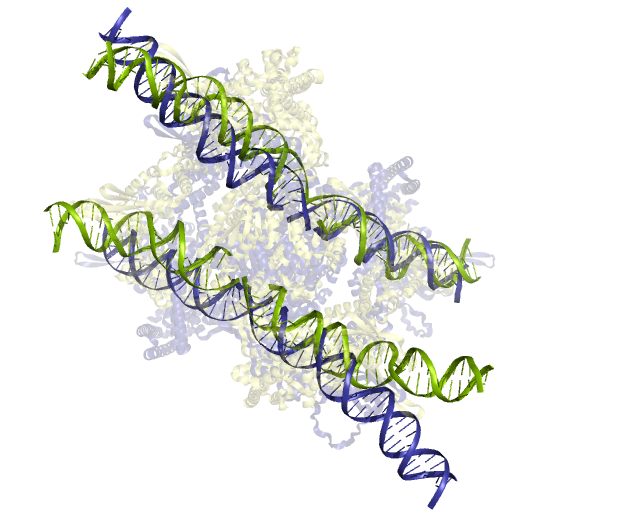 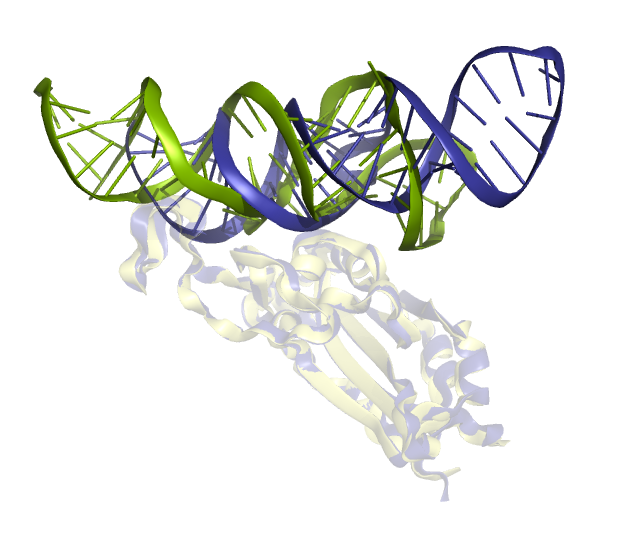 M1268TS262_1 v2
R1293TS063_3
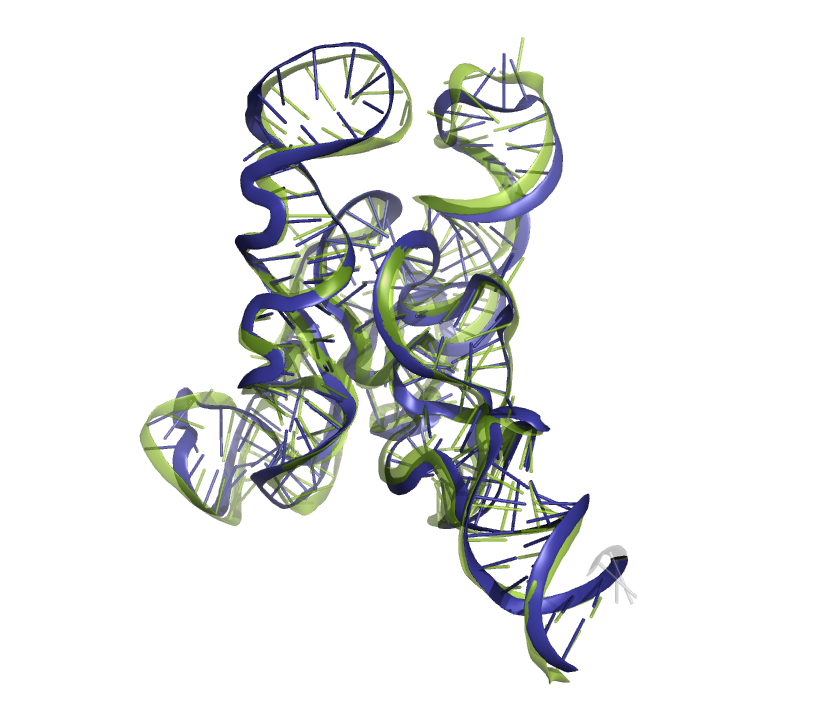 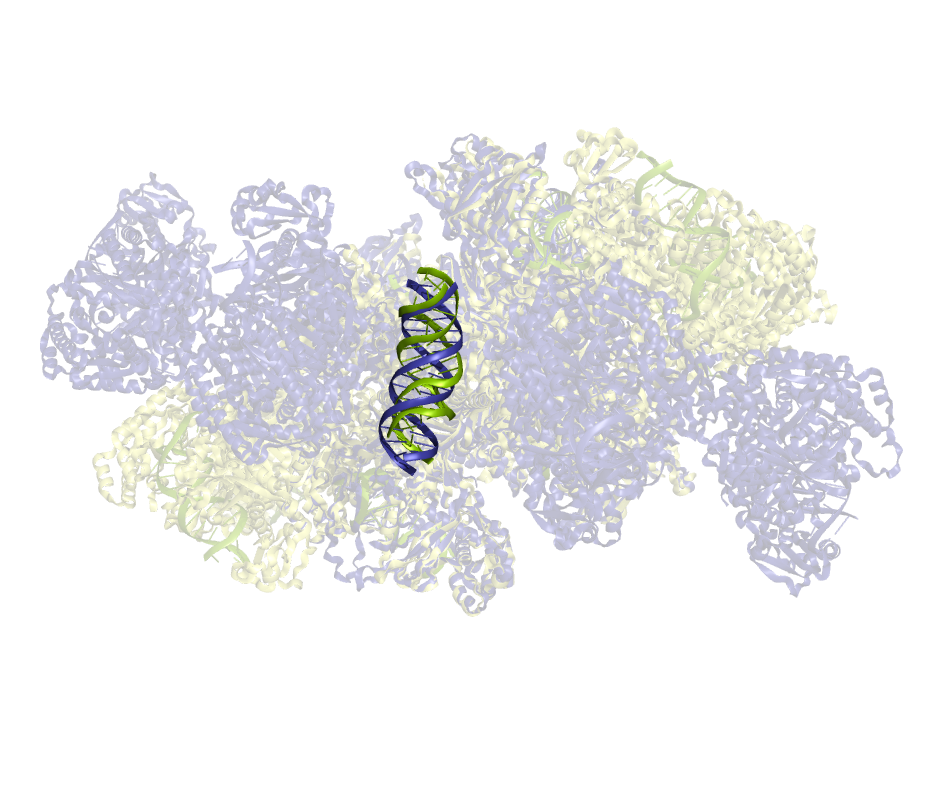 R1264TS189_5
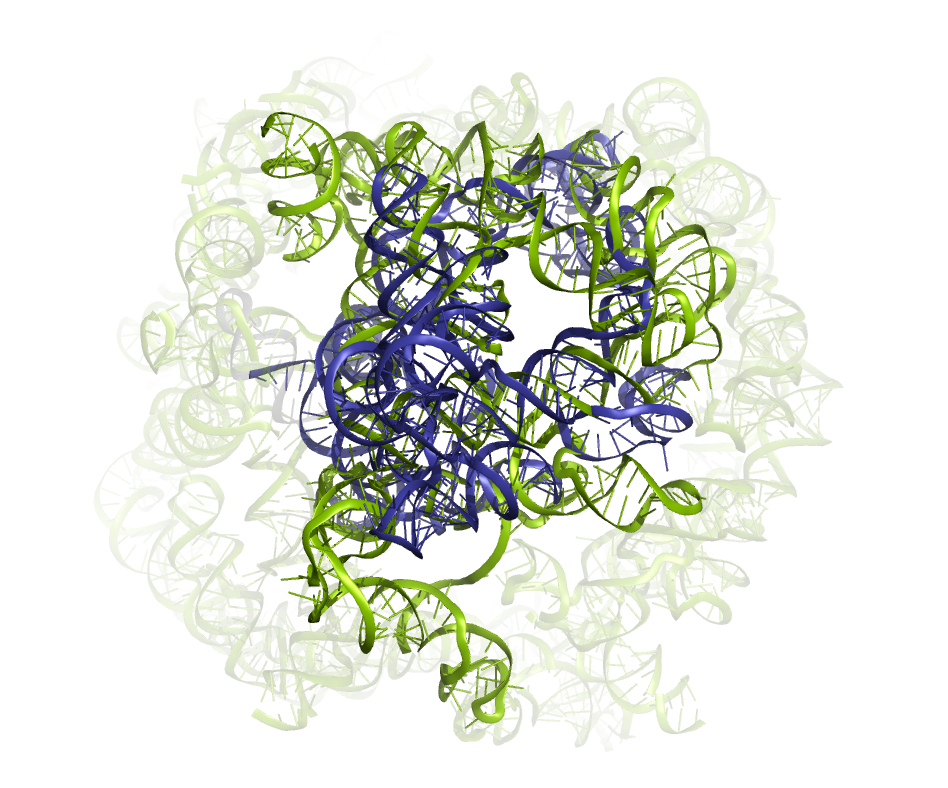 R1261TS338_1
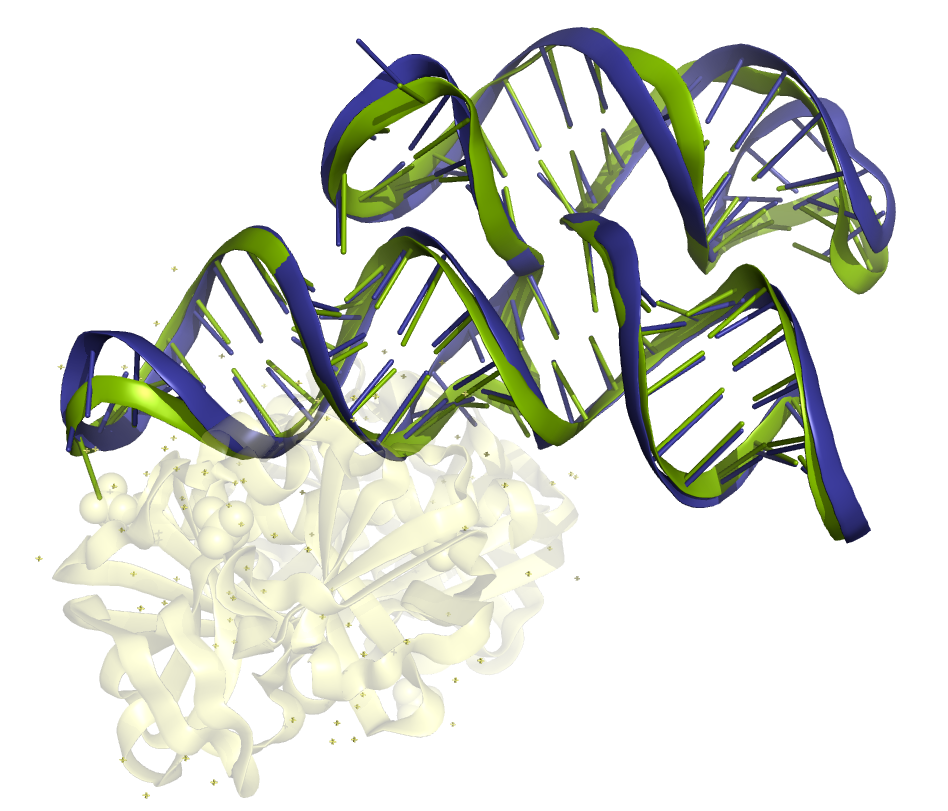 R1263TS189_5
R1212TS063_5
R1271TS369_3
M1228v1TS262_1
R1290TS238_5
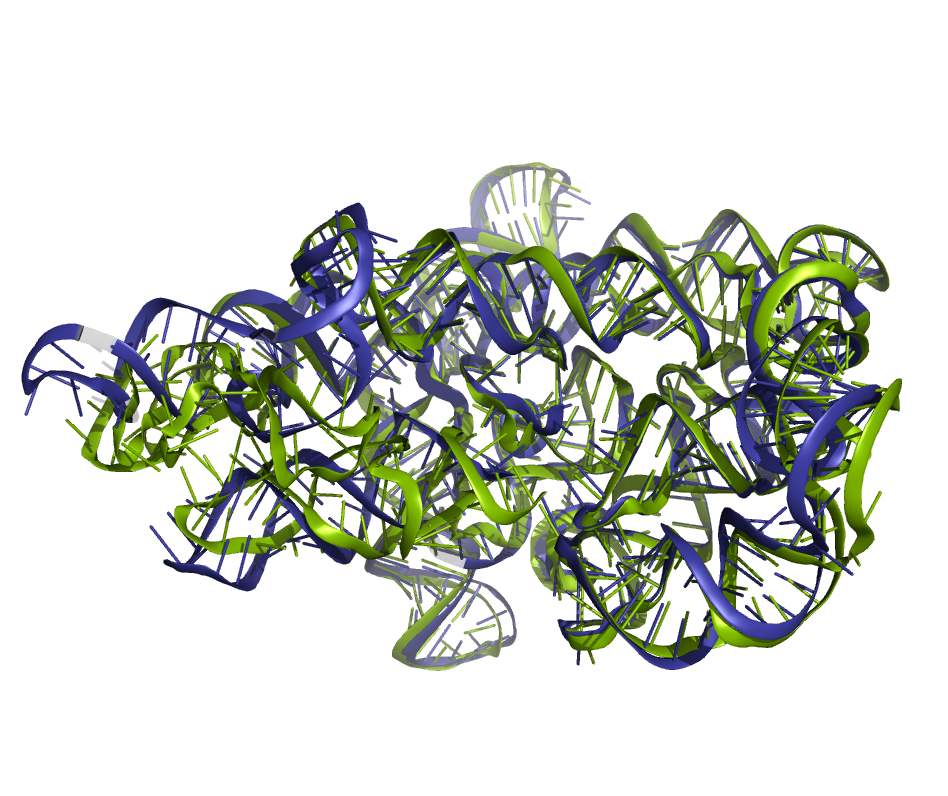 M1282TS294_3
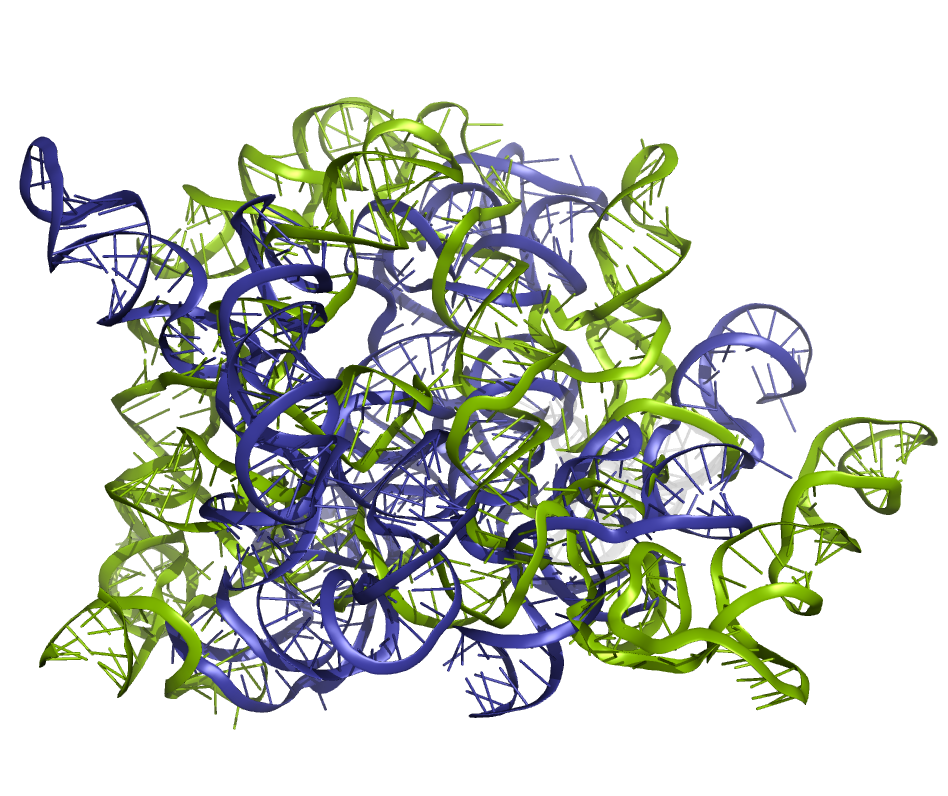 M1239v2TS235_4
R1211TS143_5
M1268TS481_2 v1
M1239v1TS294_1
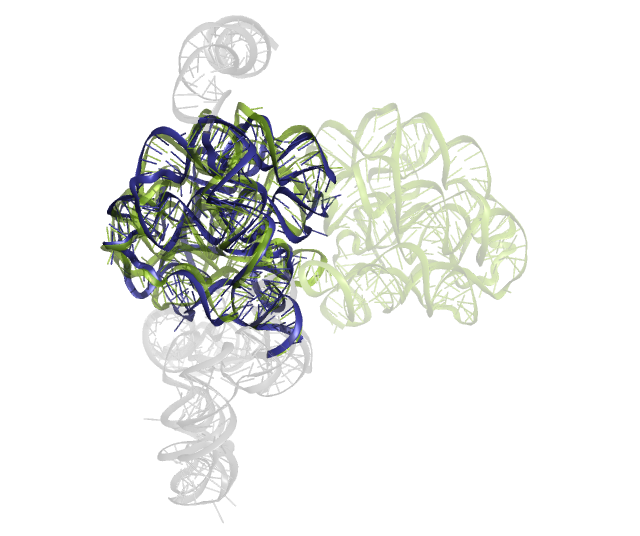 R1242TS338_3
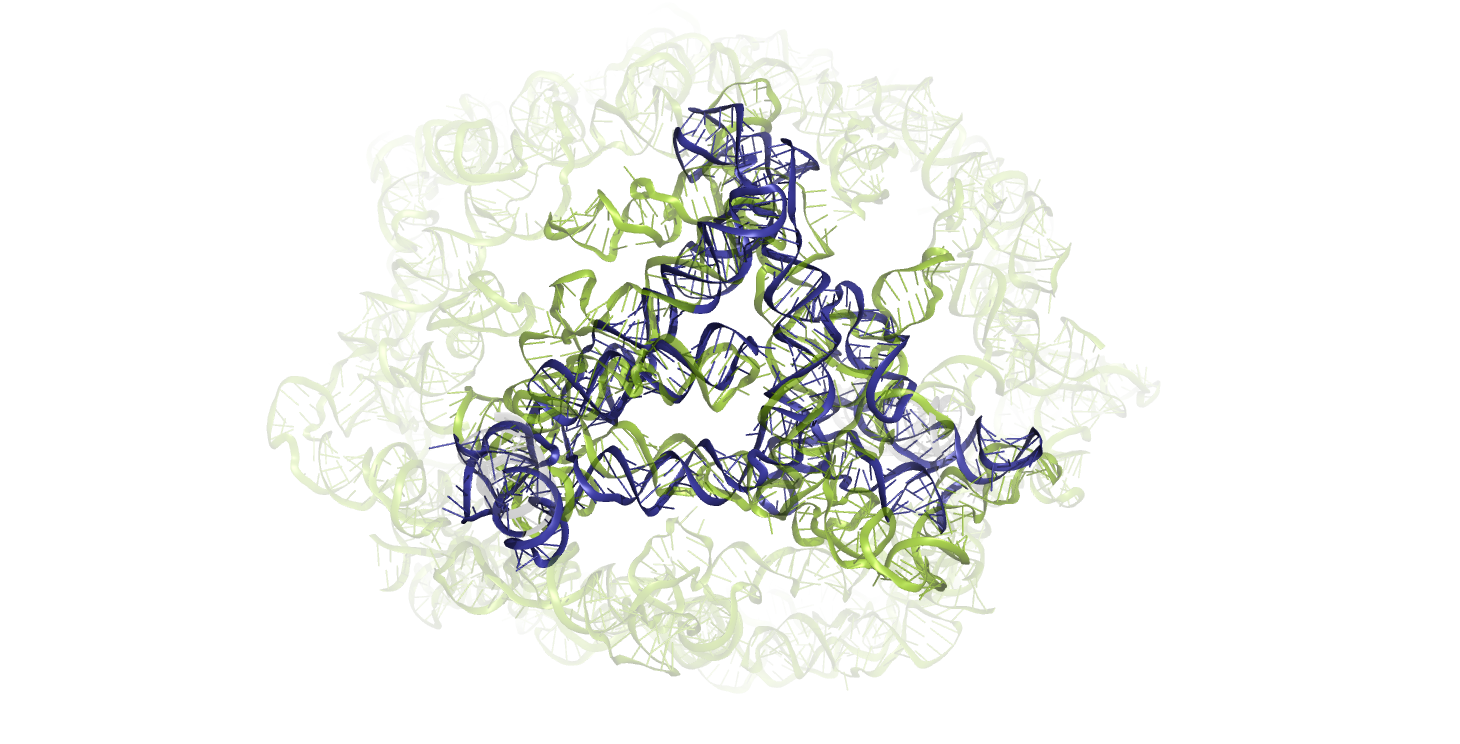 R1252v1TS189_3
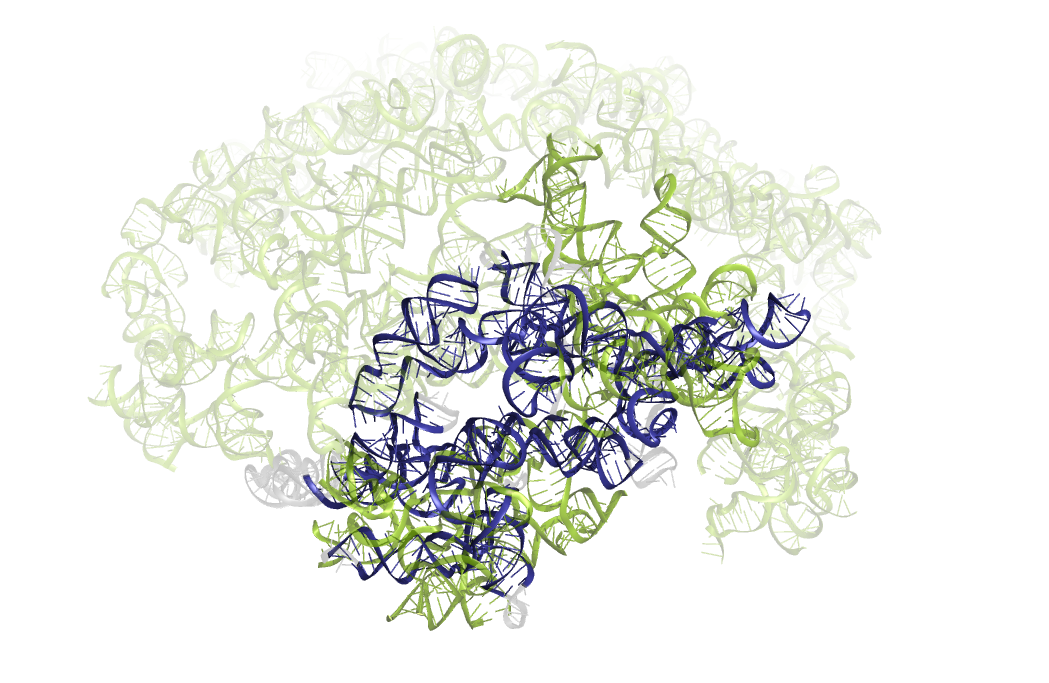 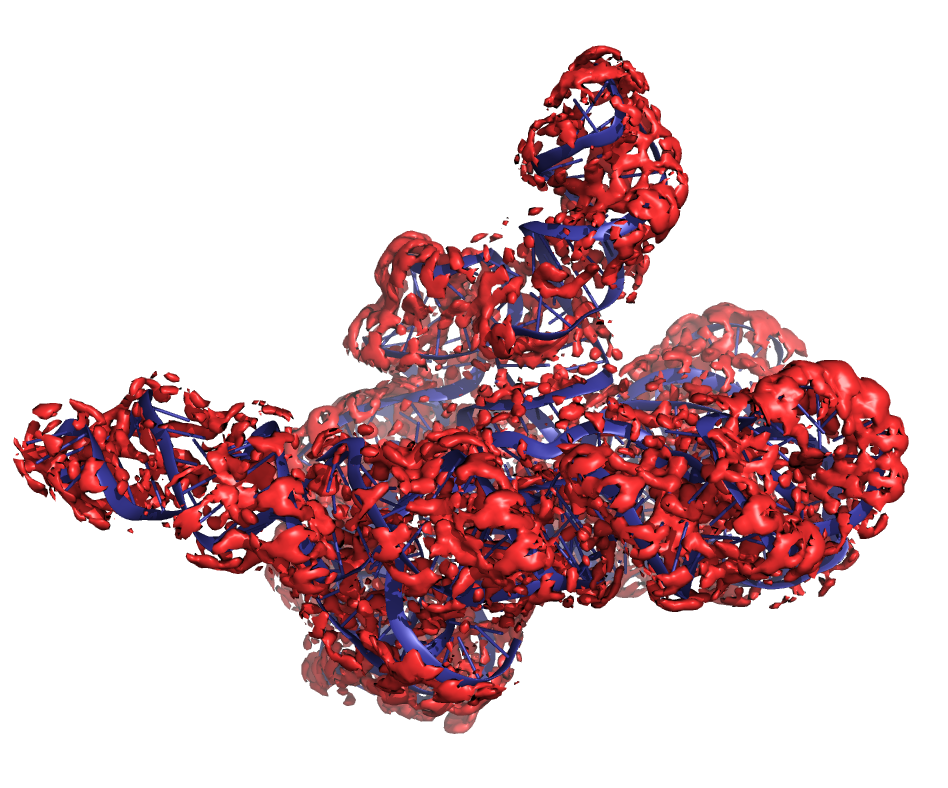 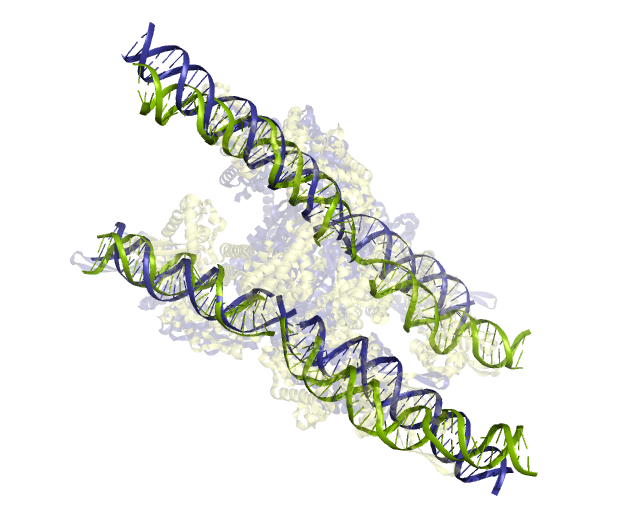 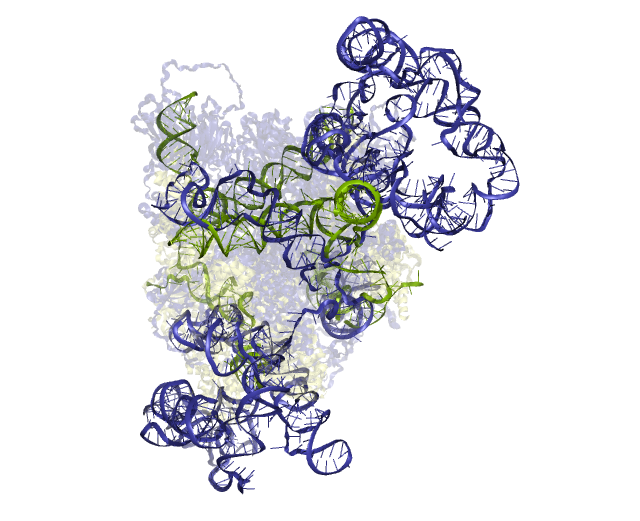 R1286TS481_4
R1241TS183_4
R1285TS033_5
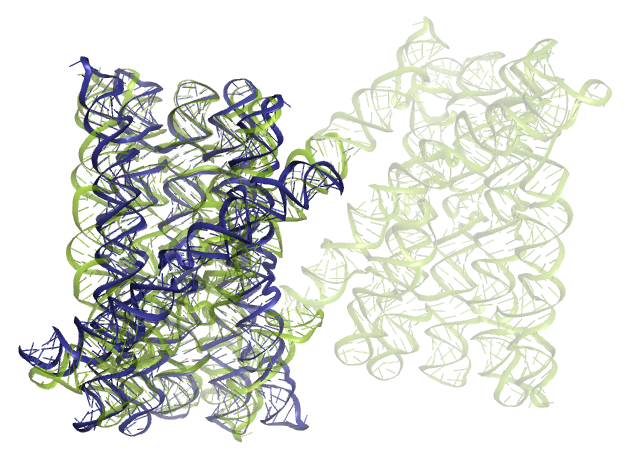 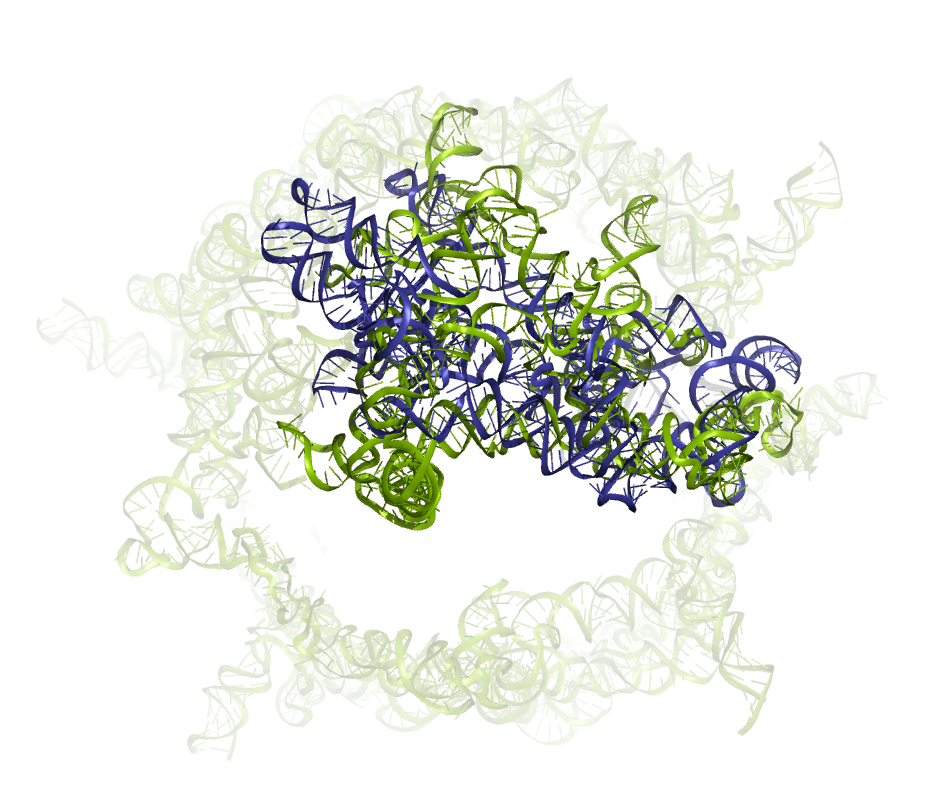 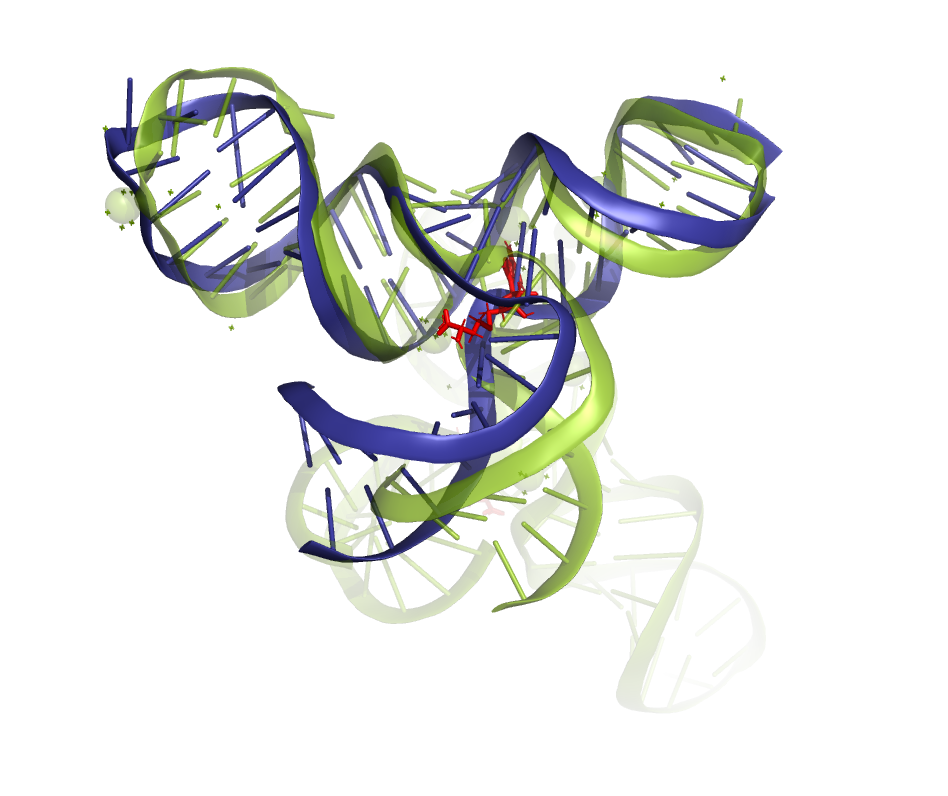 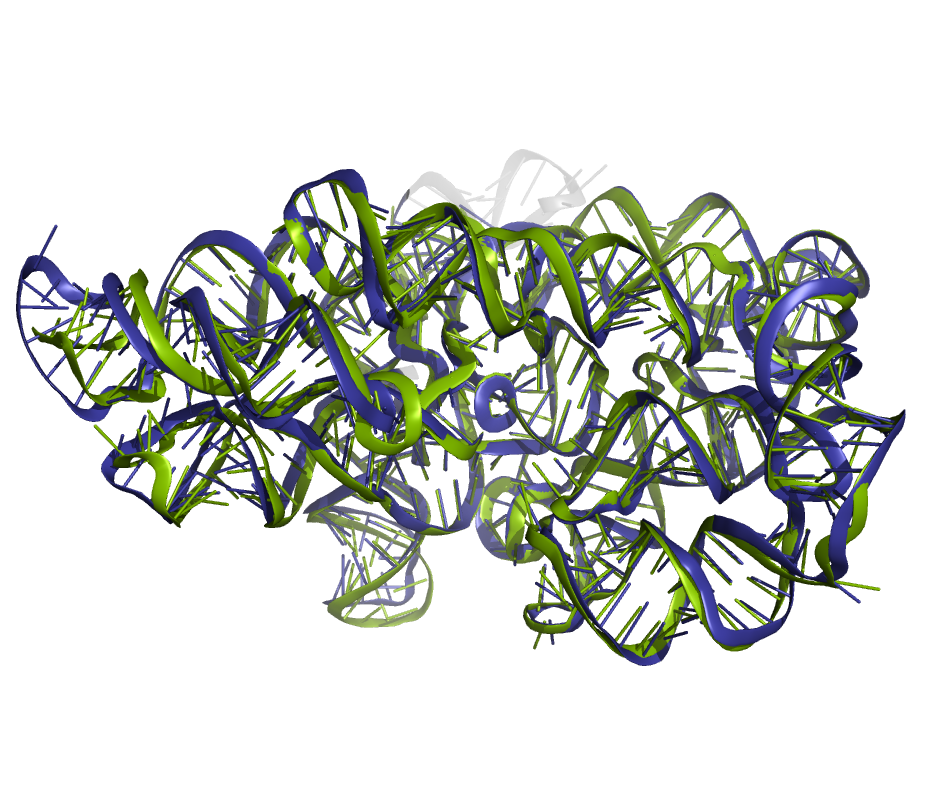 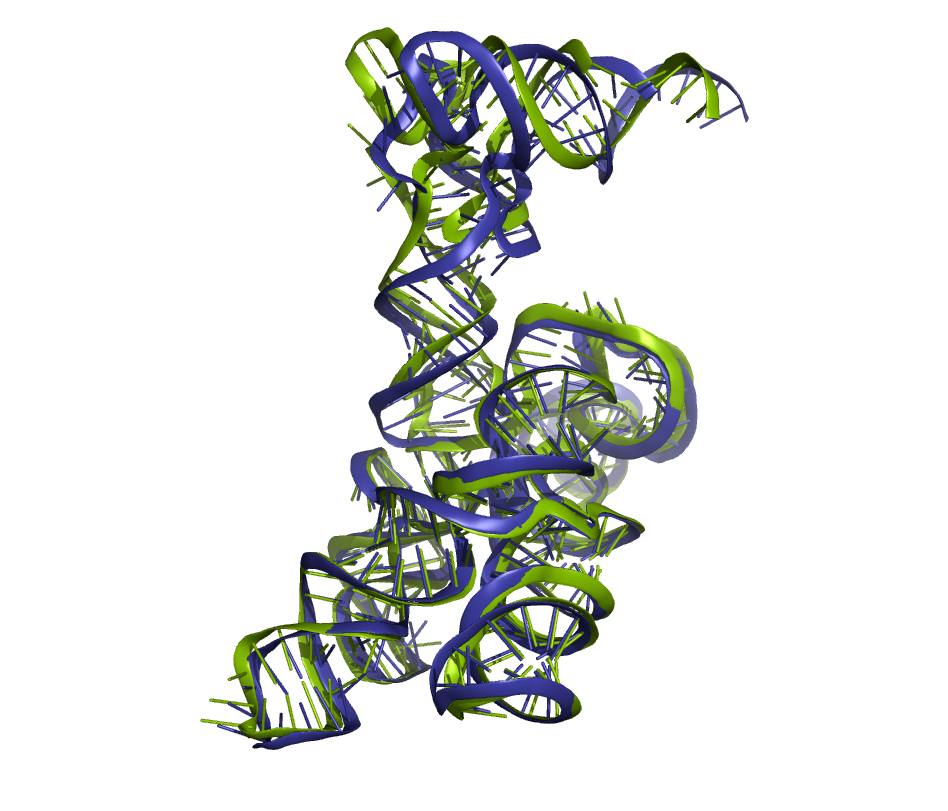 R1260TS391
R1283v1TS304_3
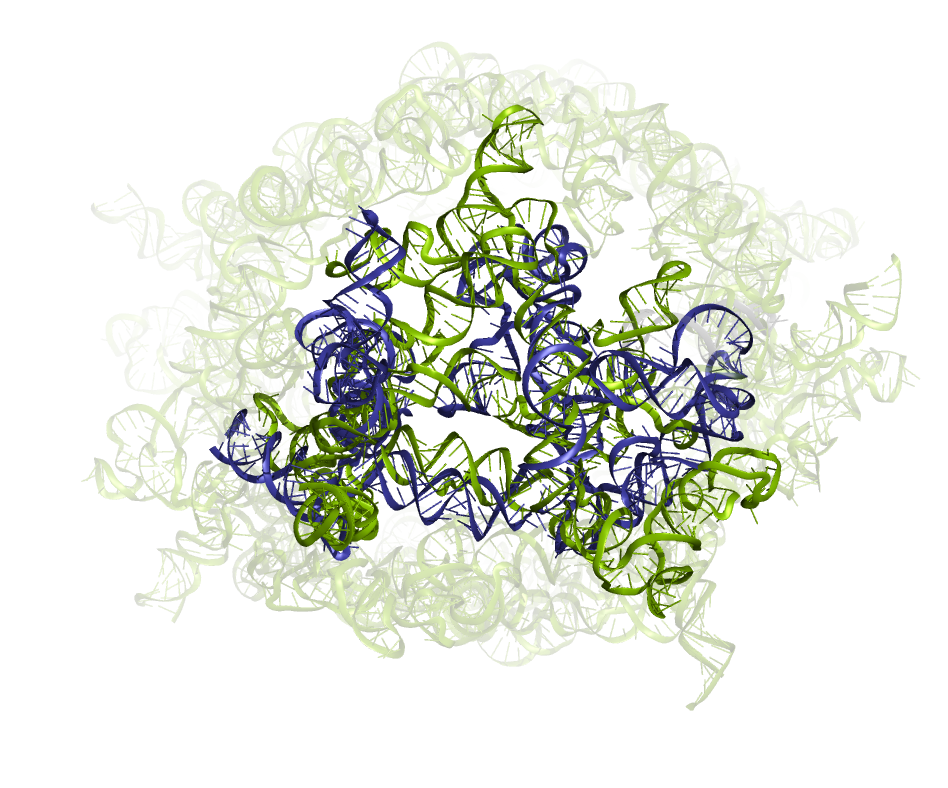 M1228v2TS481_1
R1250TS325_2
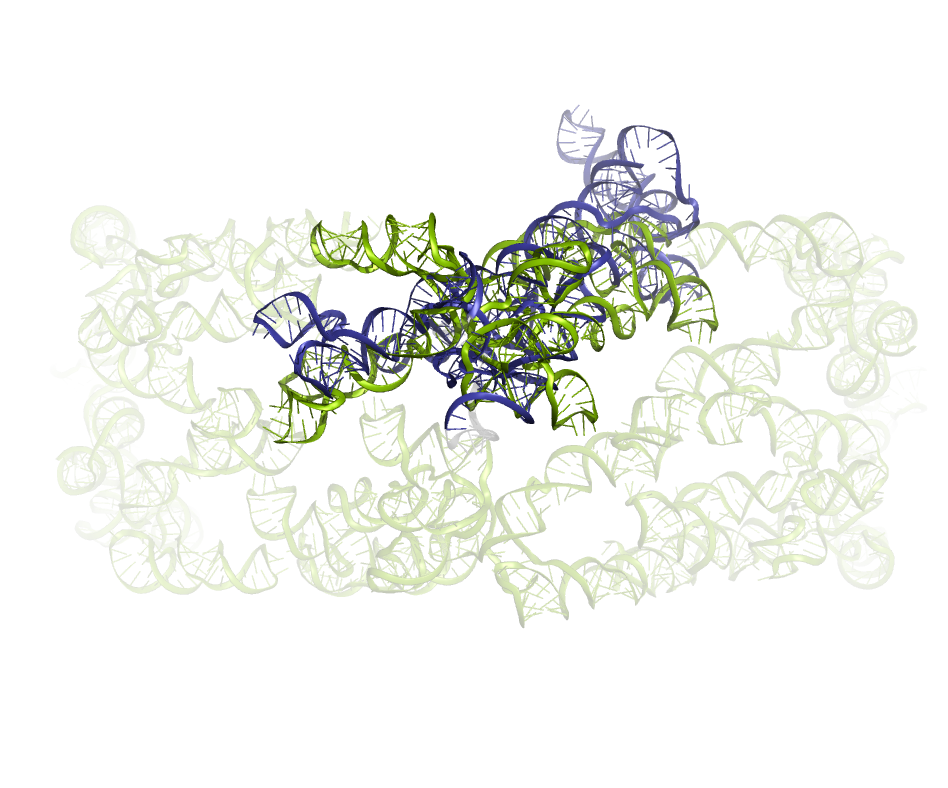 M1297TS286_2
R1291TS481_2
R1281TS052_3
R1288TS094_5
R1289TS028_3
R1253v1TS435_5
R1253v2TS159_2
R1254TS294_3
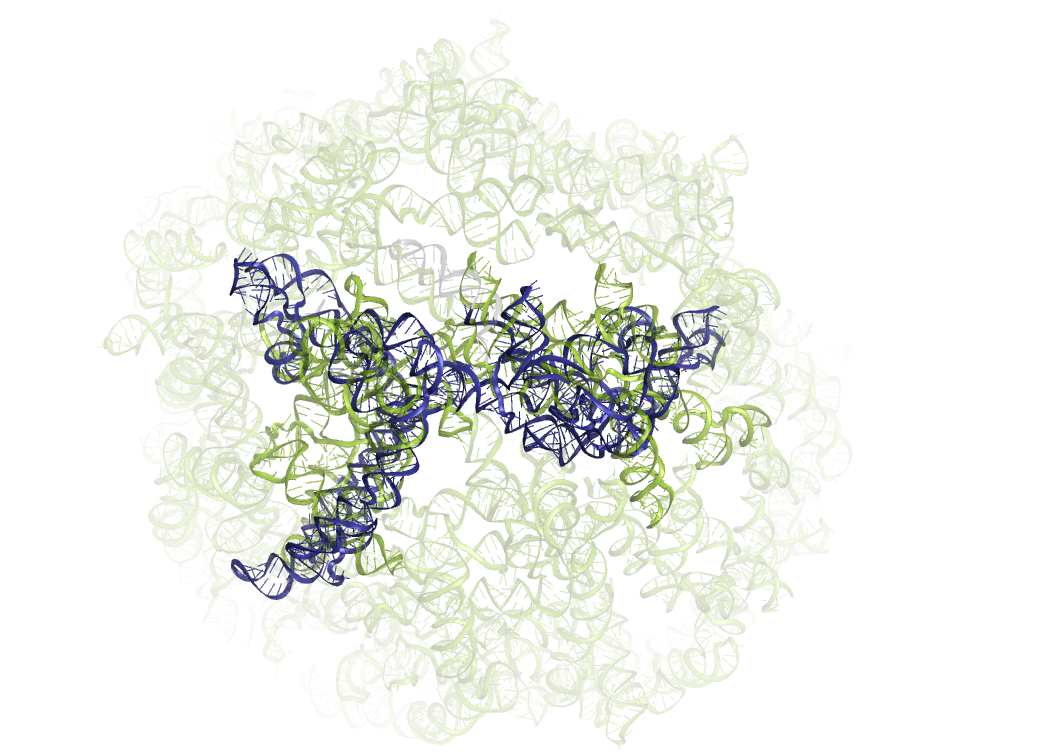 R1251TS167_1